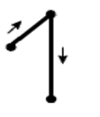 Colle 1 image de Mulotte
UN
un
un
UN
un
un
UN
un
un
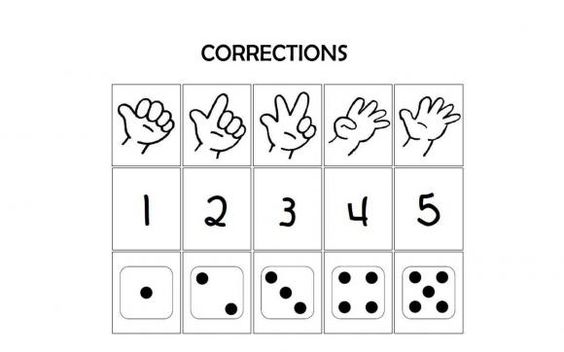 UN
un
un
UN
un
un
UN
un
un
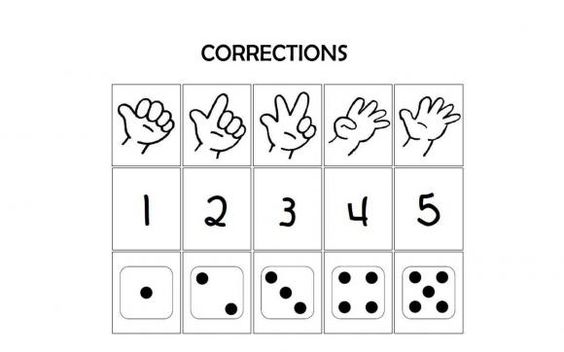 UN
un
un
UN
un
un
UN
un
un
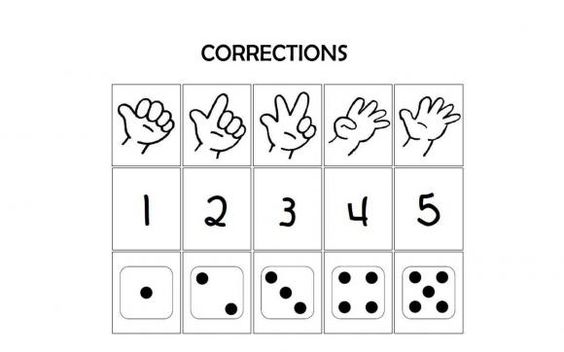 UN
un
un
UN
un
un
UN
un
un
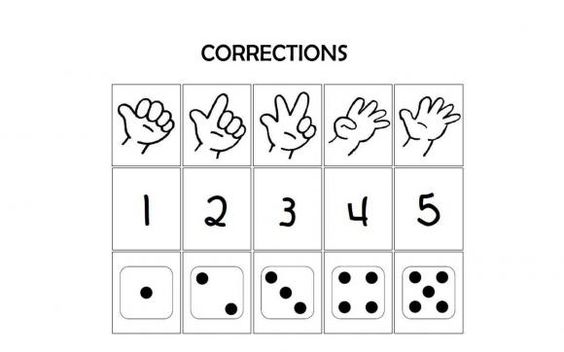 UN
un
un
UN
un
un
UN
un
un
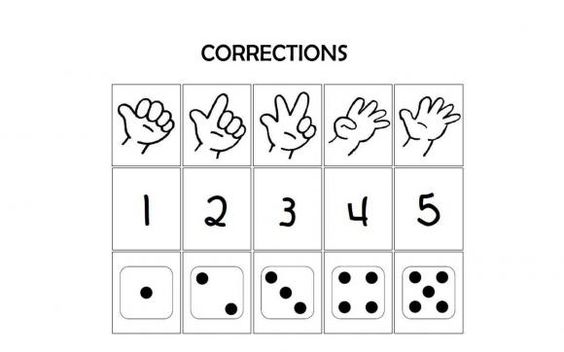 UN
un
un
UN
un
un
UN
un
un
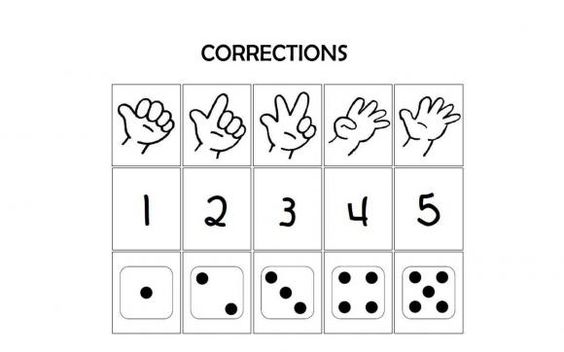 UN
un
un
UN
un
un
UN
un
un
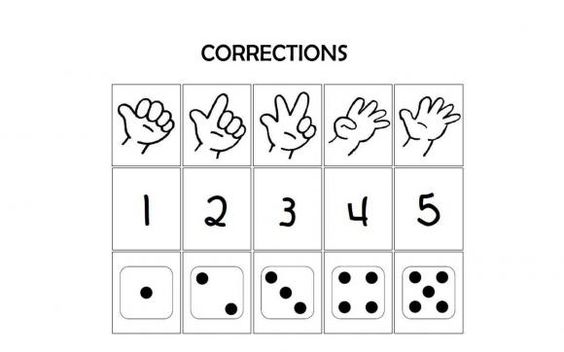 UN
un
un
UN
un
un
UN
un
un
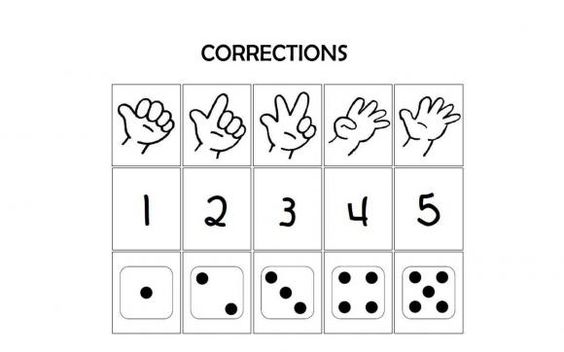 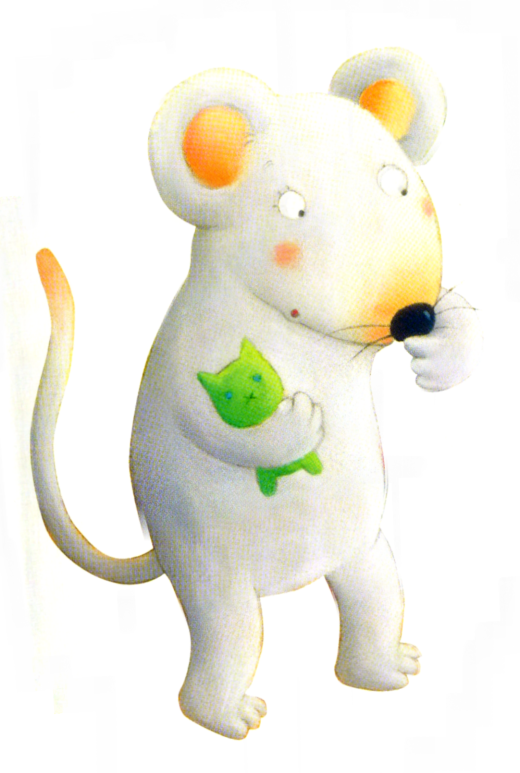 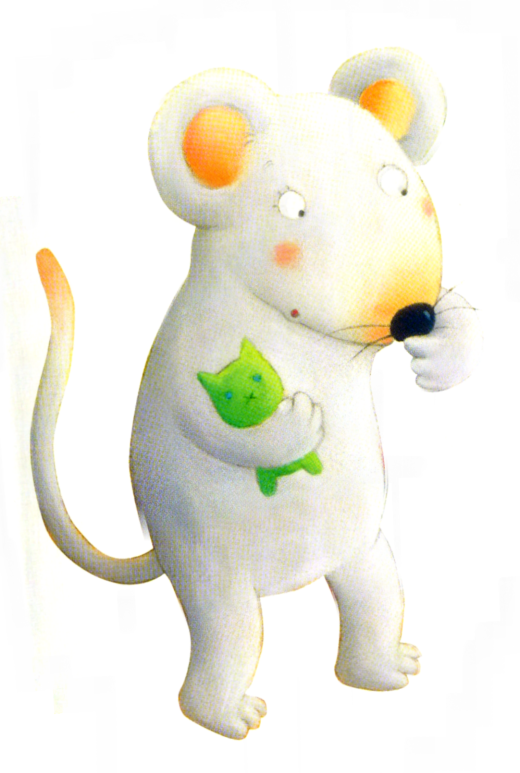 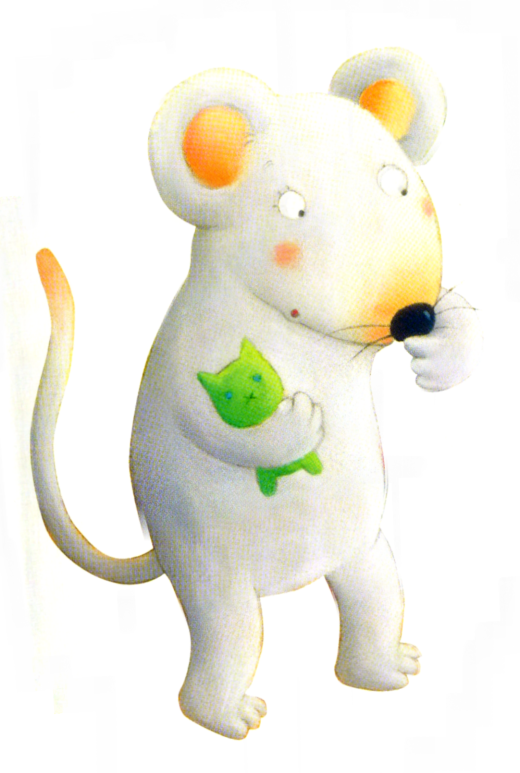 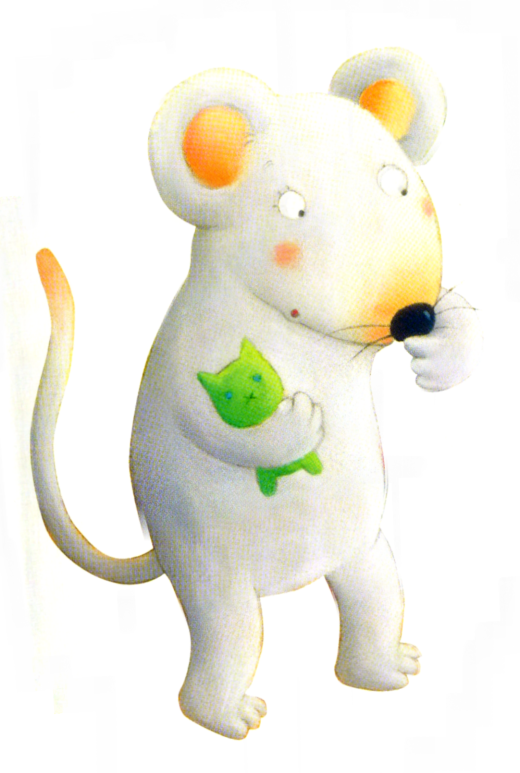 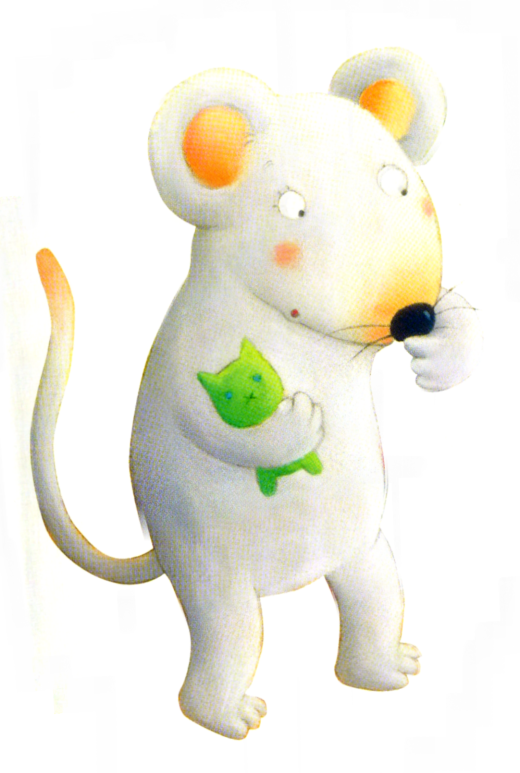 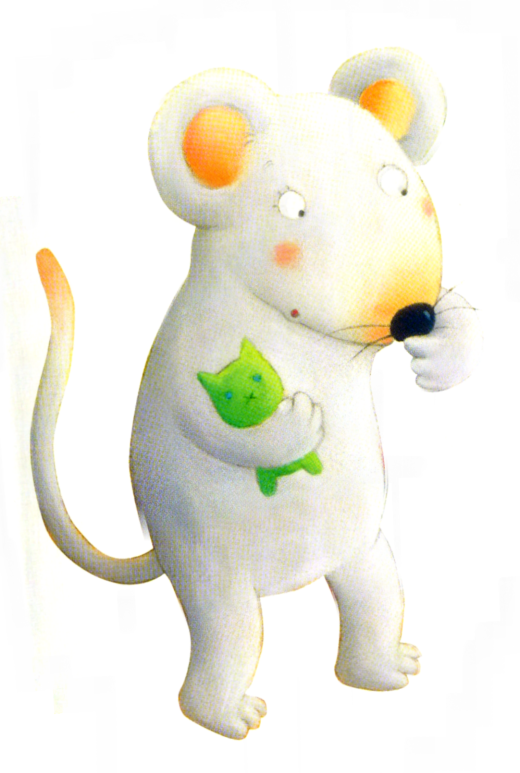 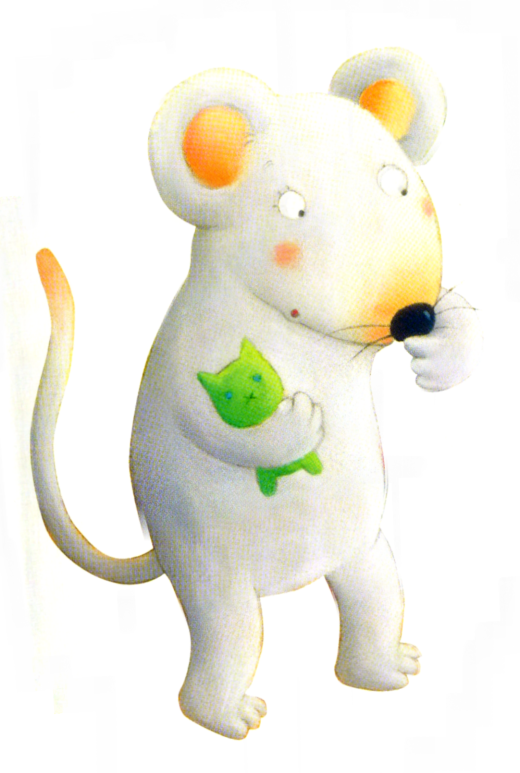 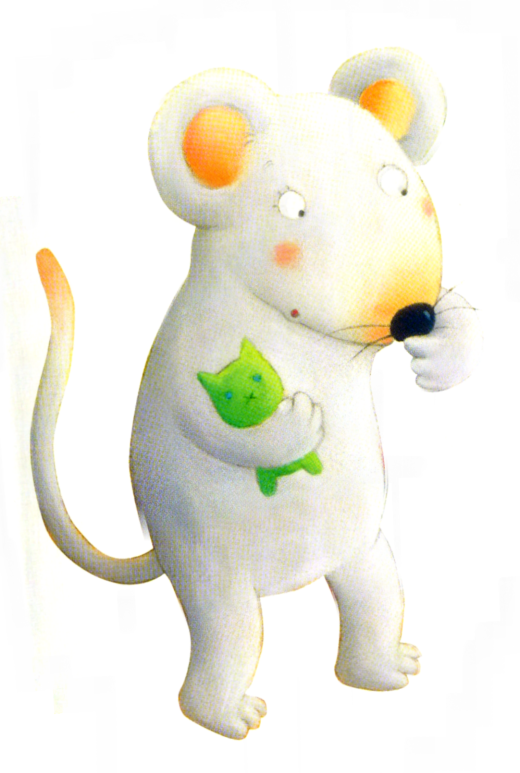 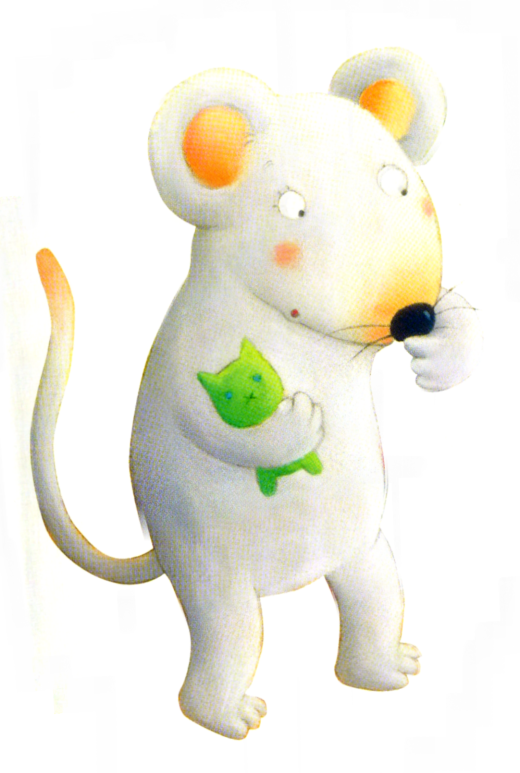 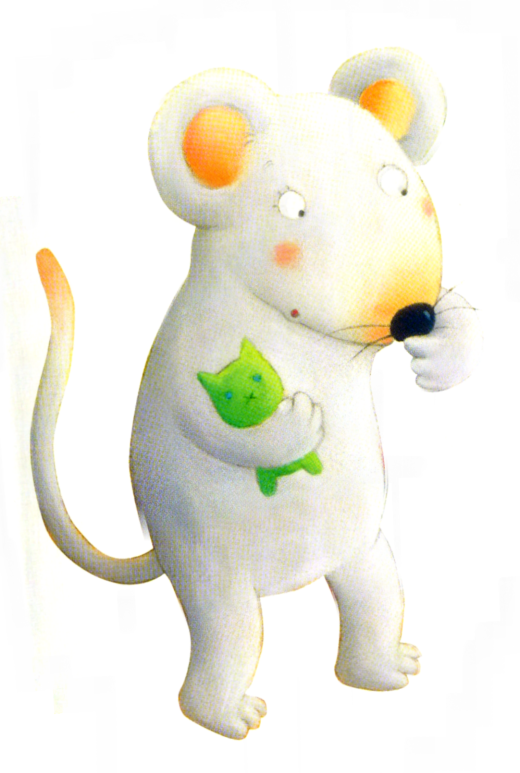 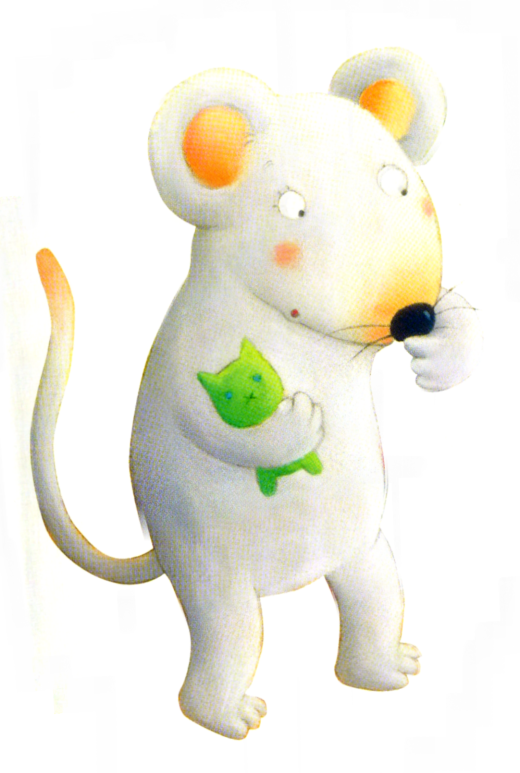 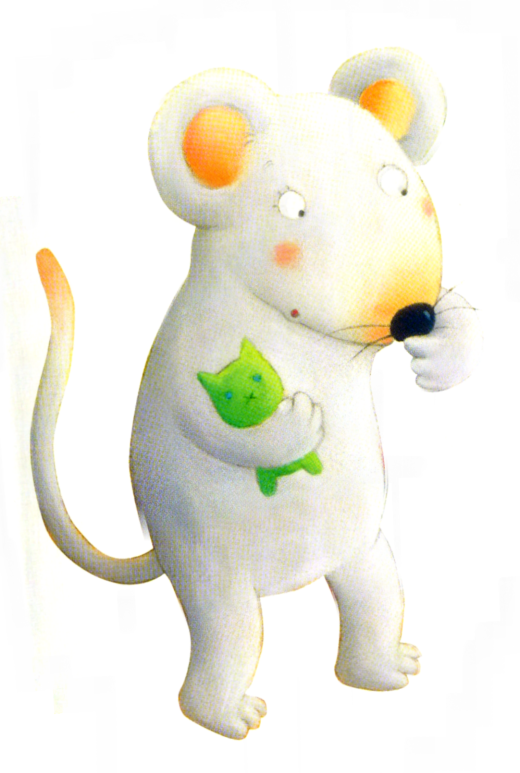 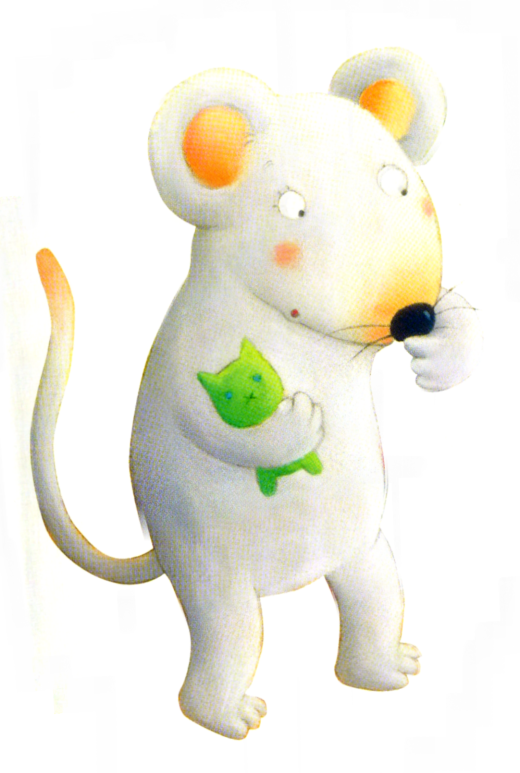 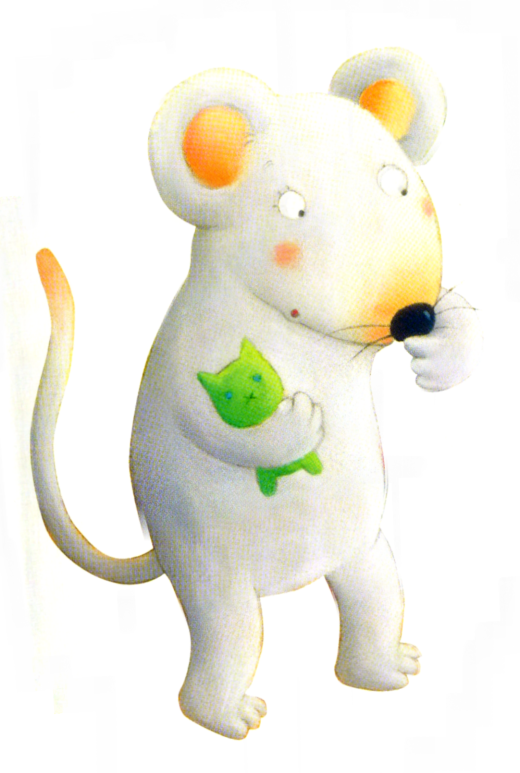 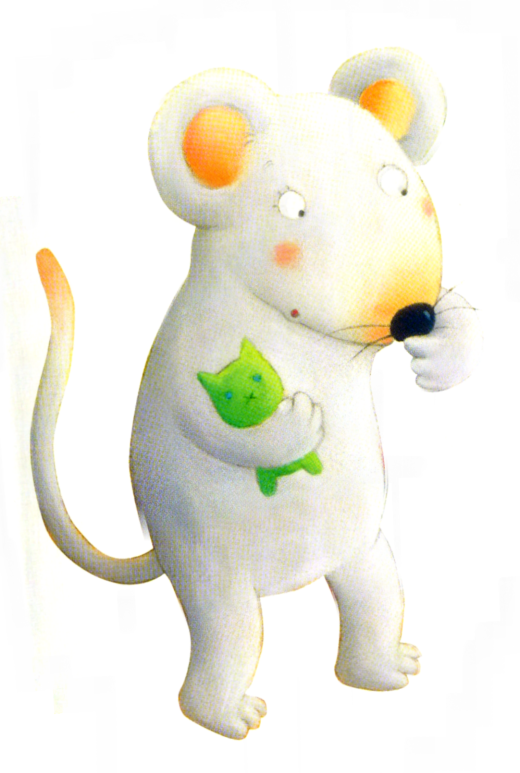 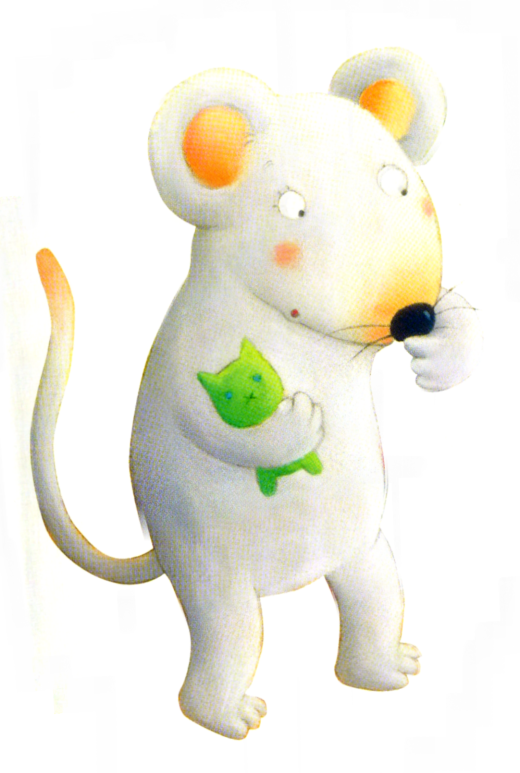 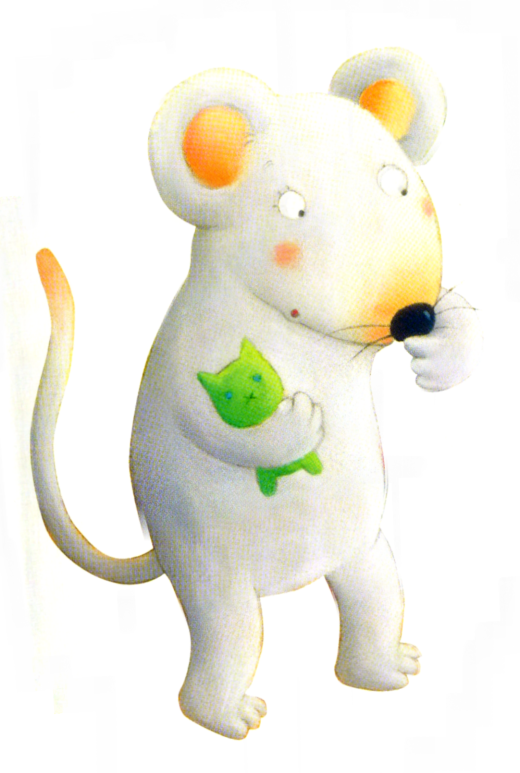 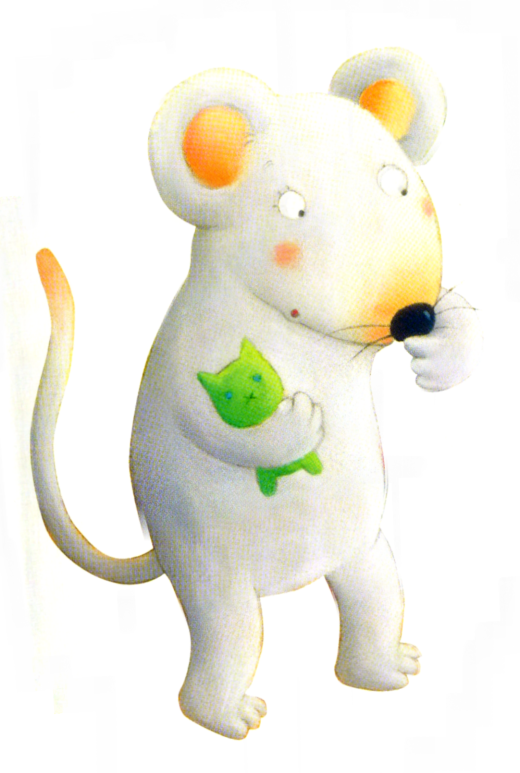 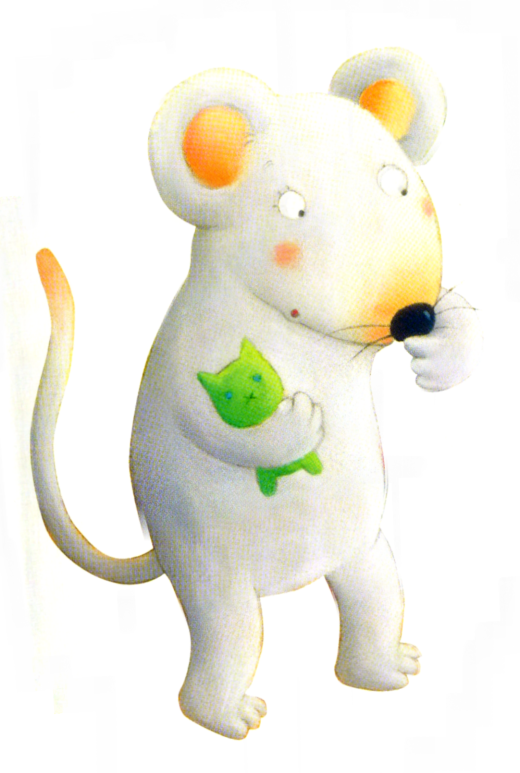 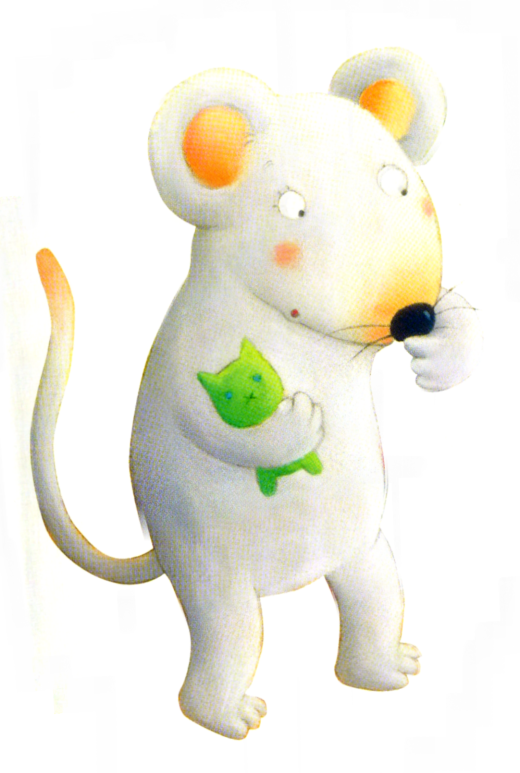 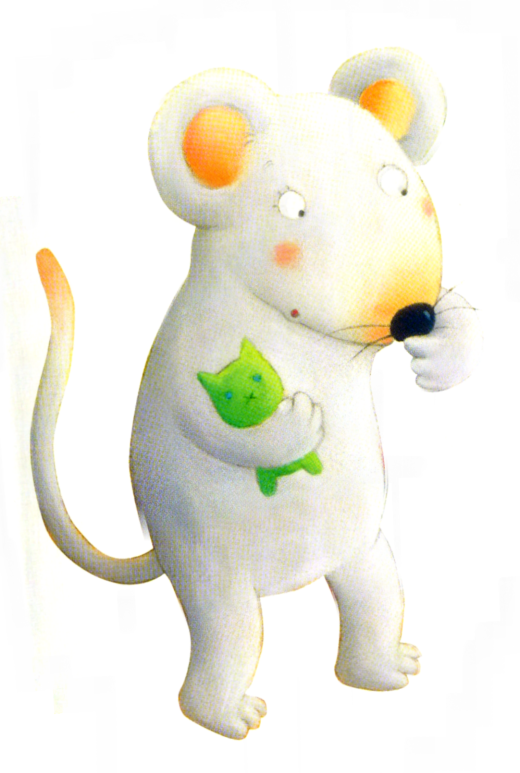 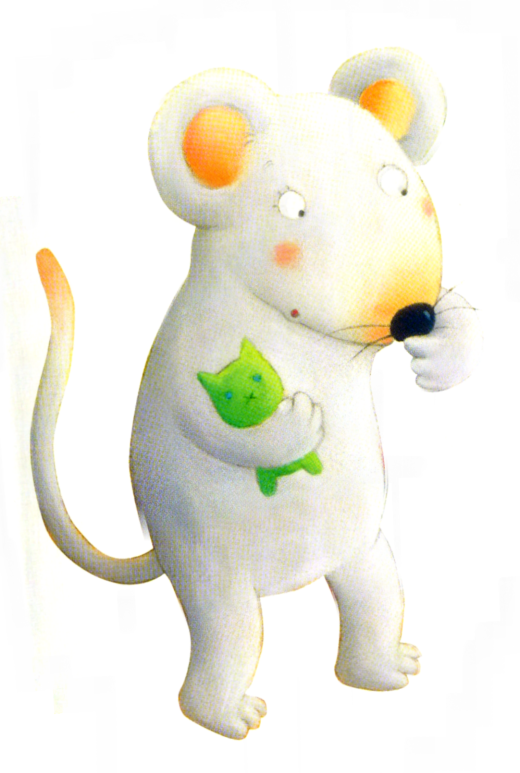 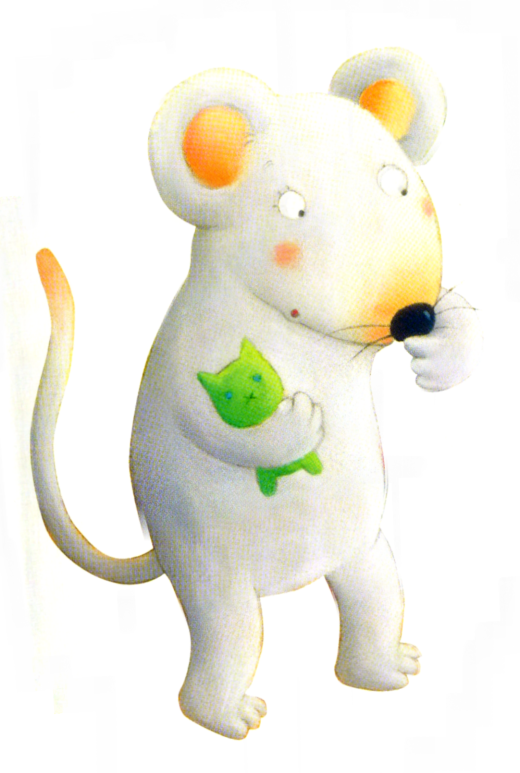 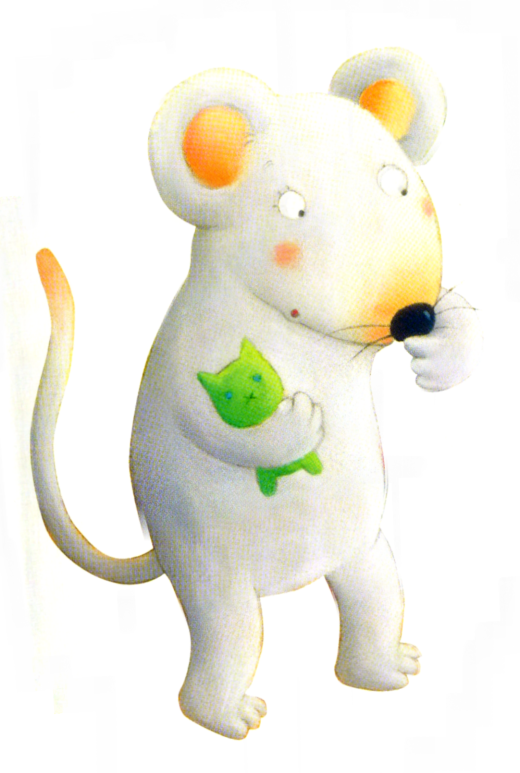 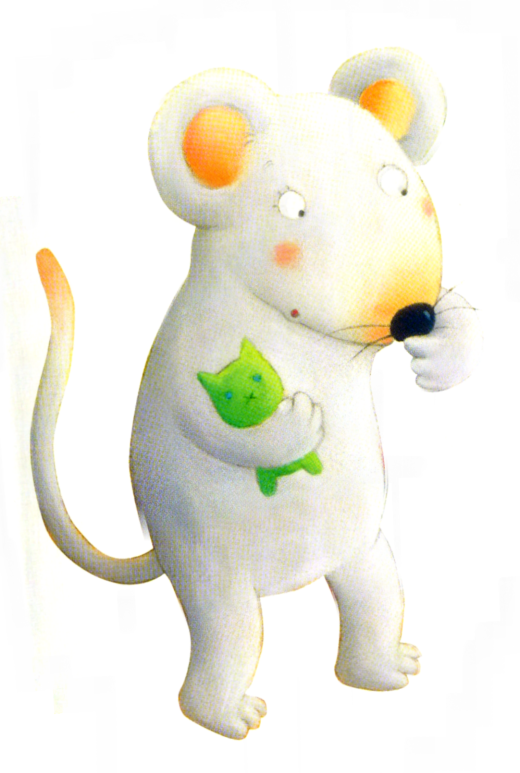 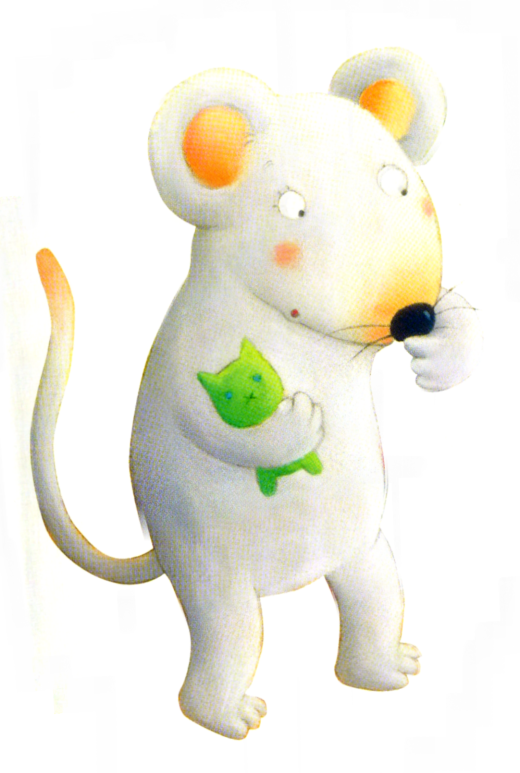 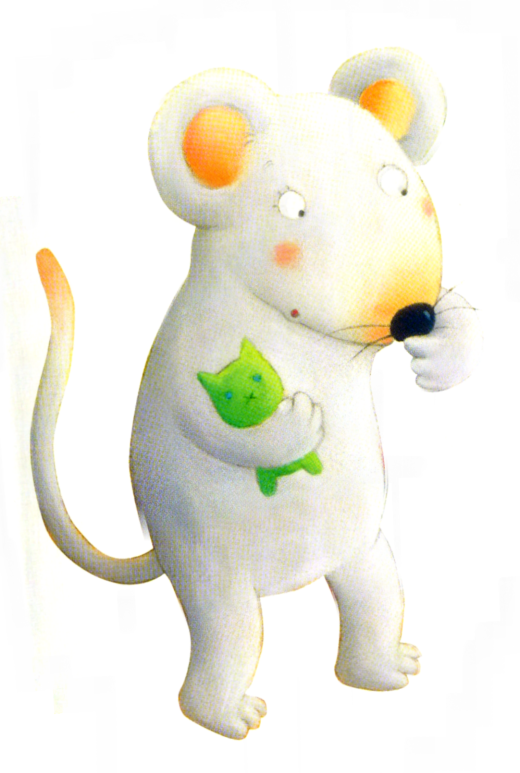 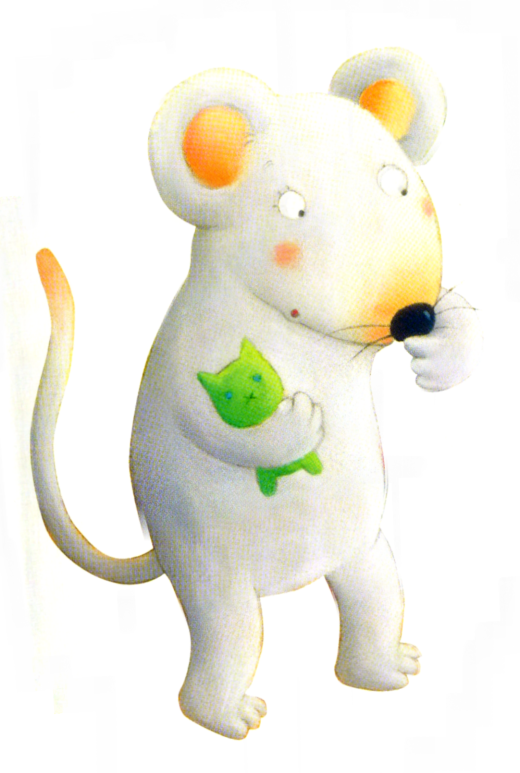 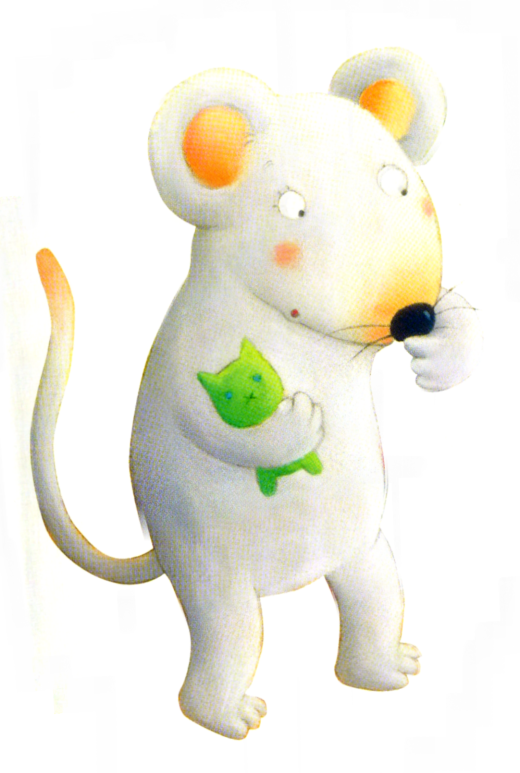 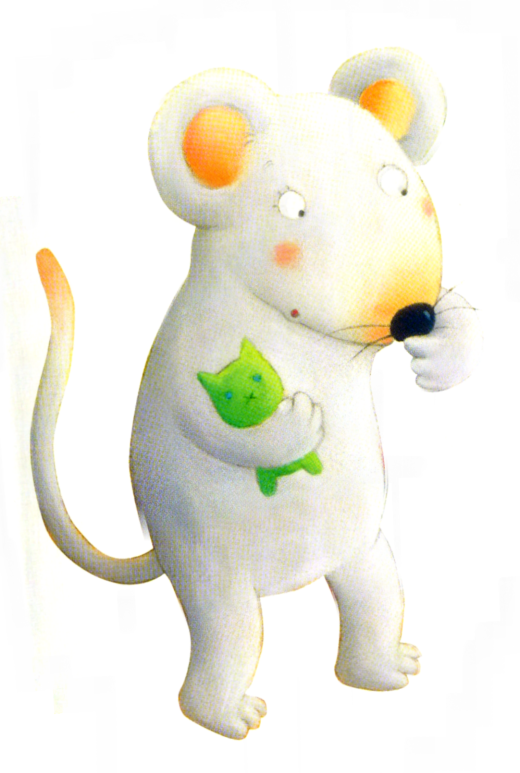 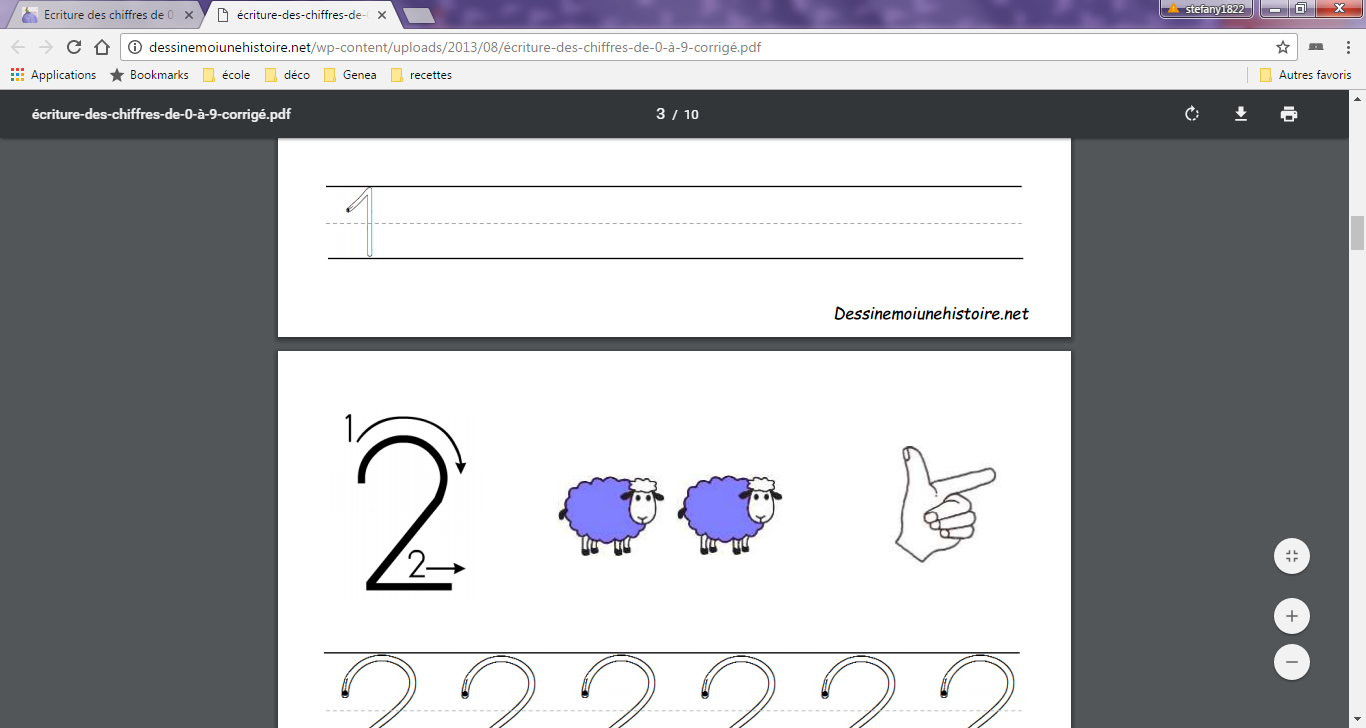 Colle 2 citrouilles
DEUX
deux
deux
DEUX
deux
deux
DEUX
deux
deux
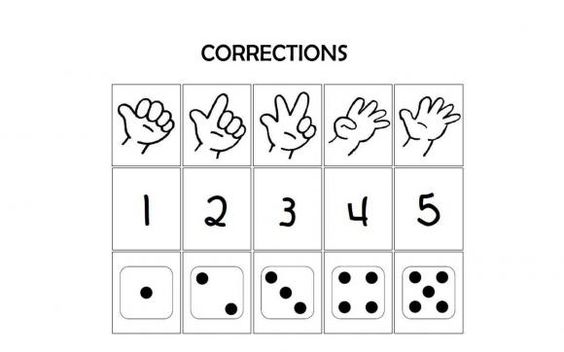 DEUX
deux
deux
DEUX
deux
deux
DEUX
deux
deux
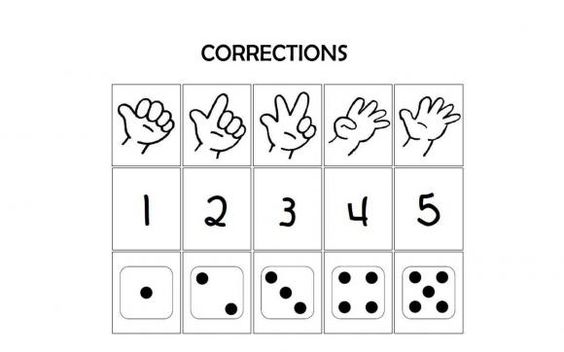 DEUX
deux
deux
DEUX
deux
deux
DEUX
deux
deux
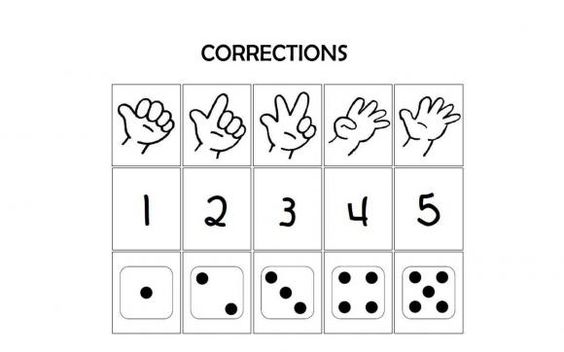 DEUX
deux
deux
DEUX
deux
deux
DEUX
deux
deux
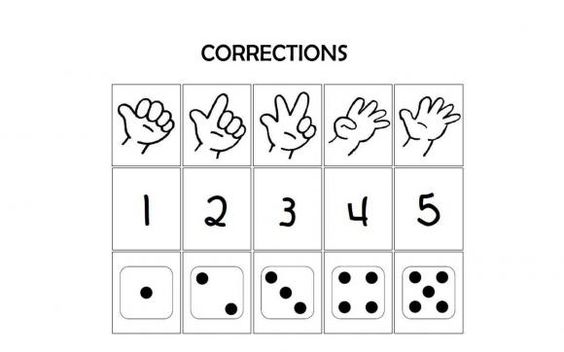 DEUX
deux
deux
DEUX
deux
deux
DEUX
deux
deux
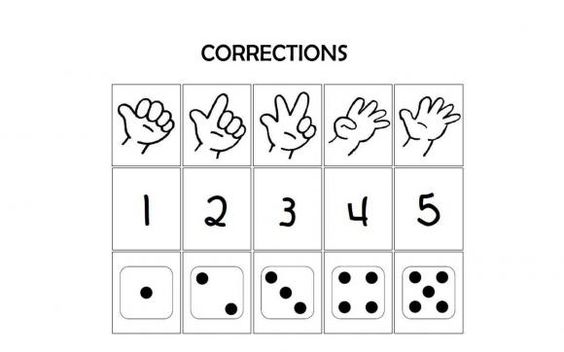 DEUX
deux
deux
DEUX
deux
deux
DEUX
deux
deux
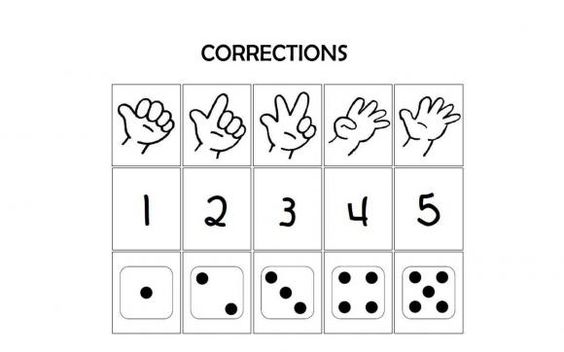 DEUX
deux
deux
DEUX
deux
deux
DEUX
deux
deux
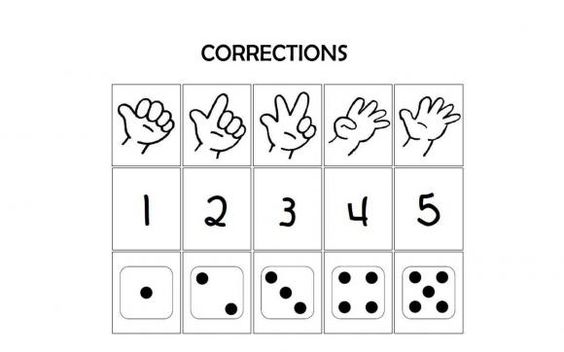 DEUX
deux
deux
DEUX
deux
deux
DEUX
deux
deux
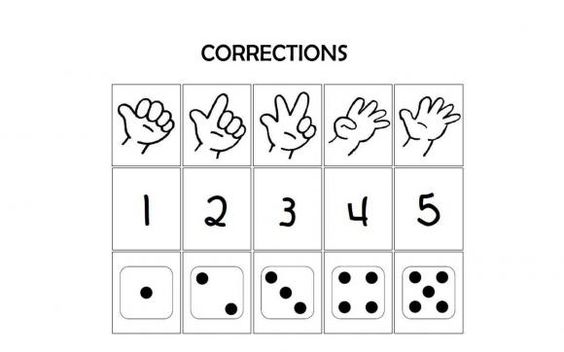 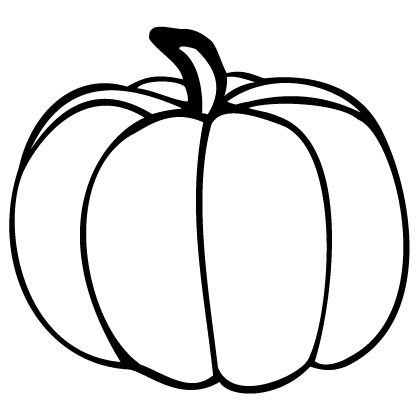 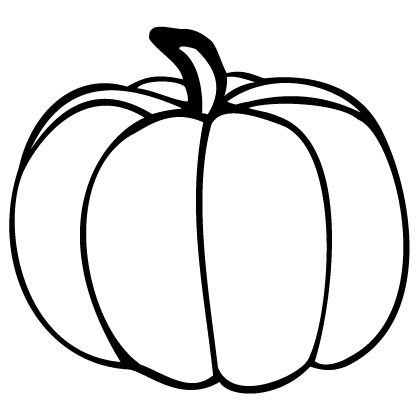 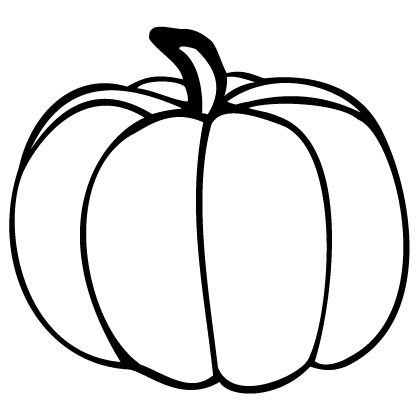 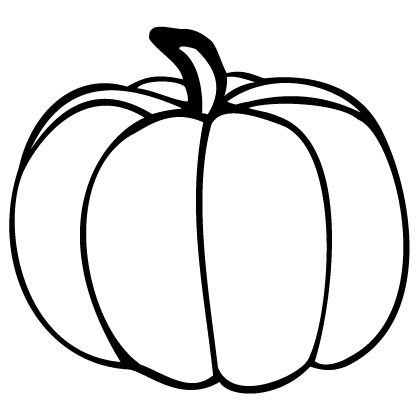 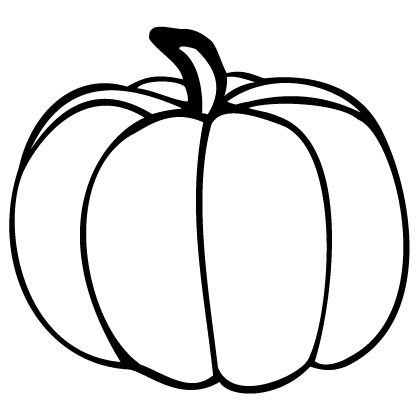 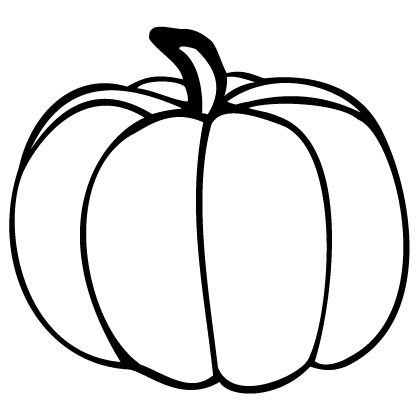 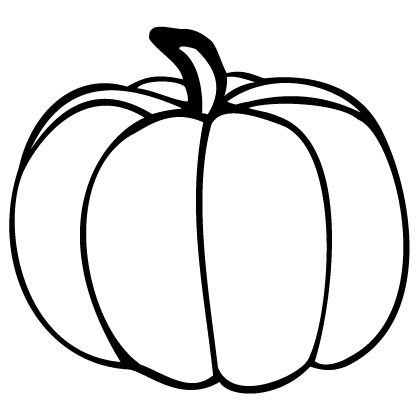 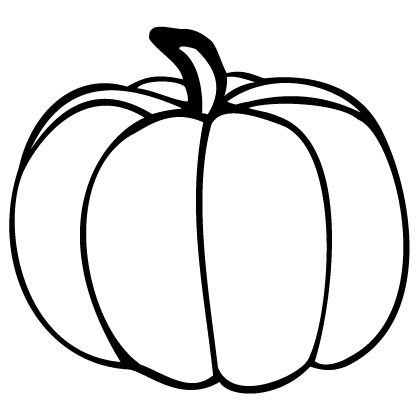 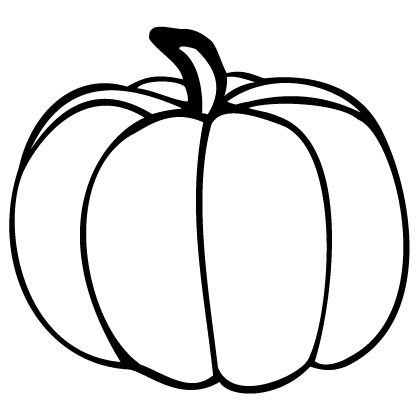 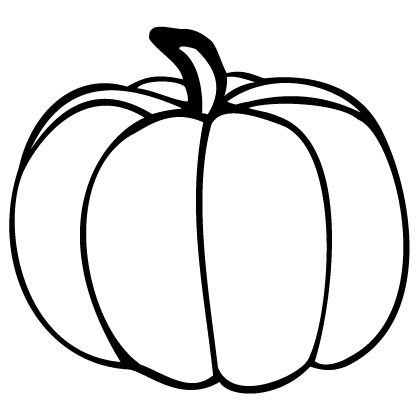 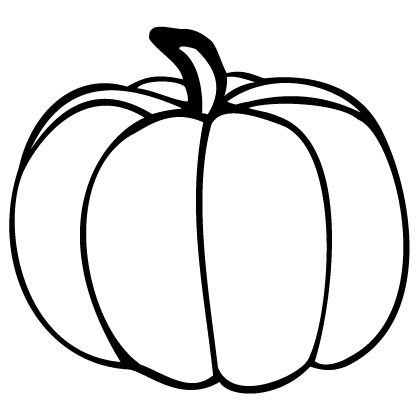 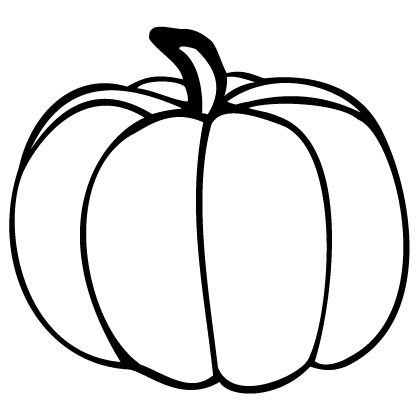 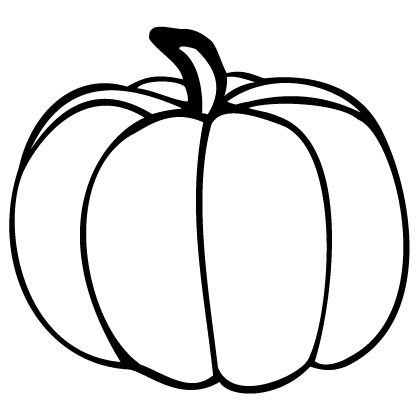 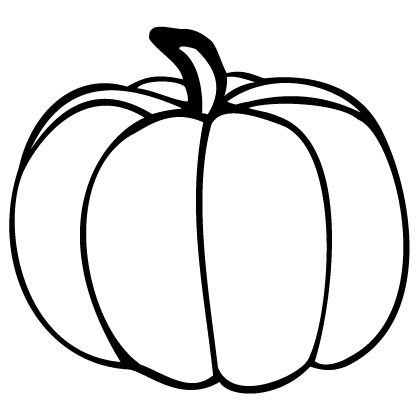 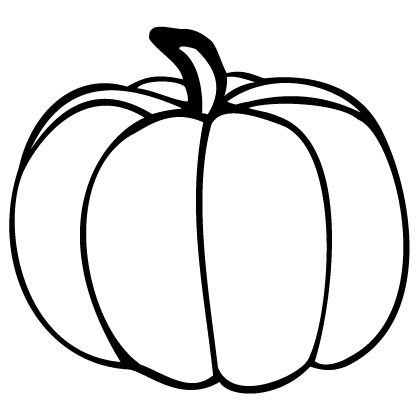 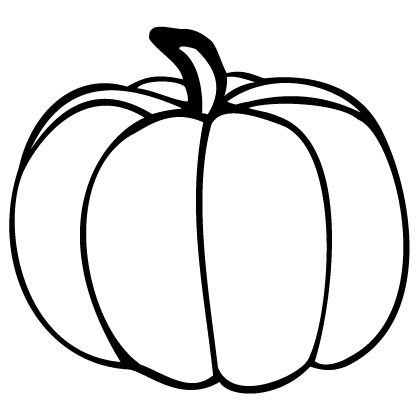 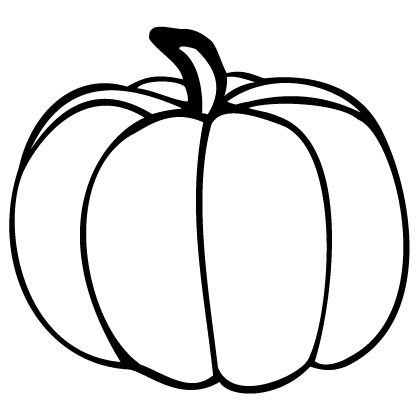 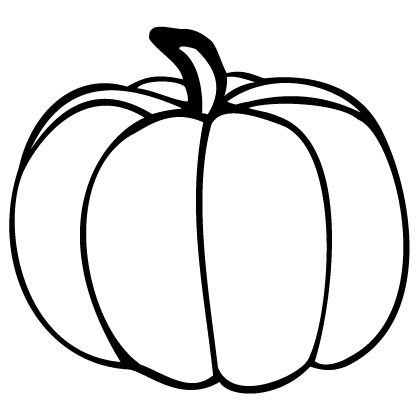 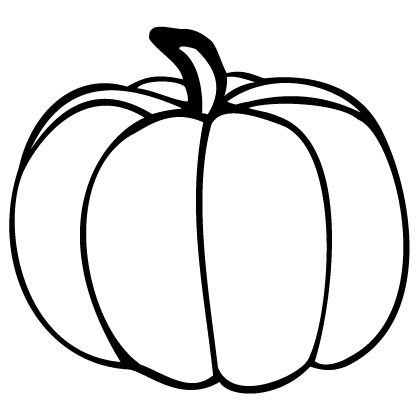 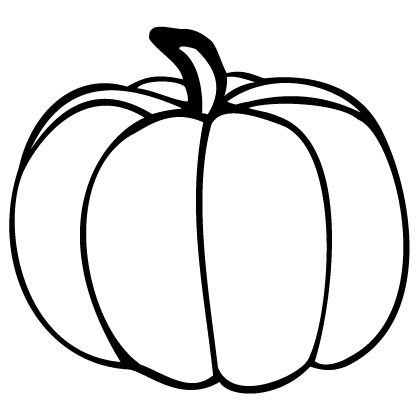 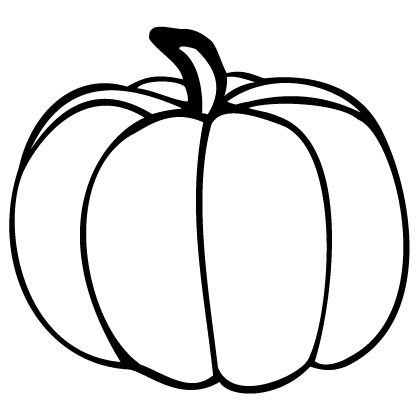 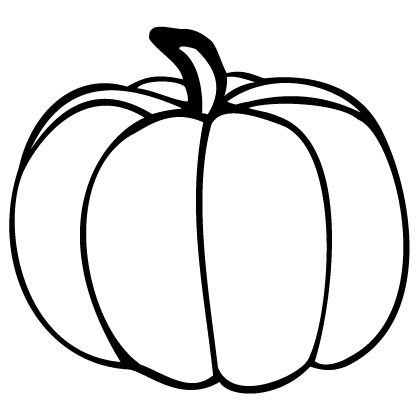 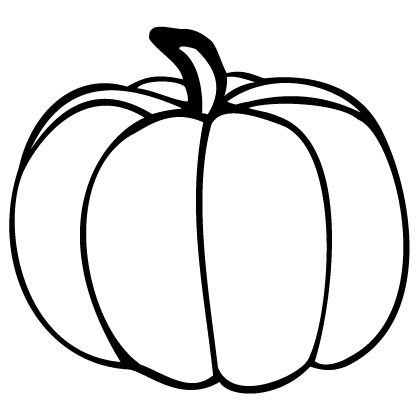 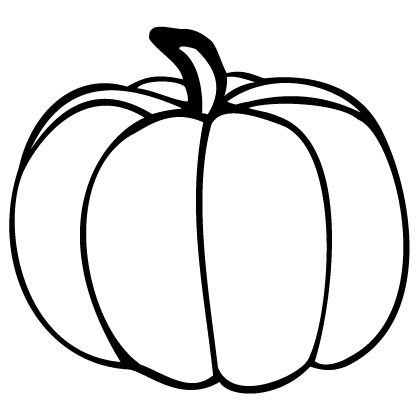 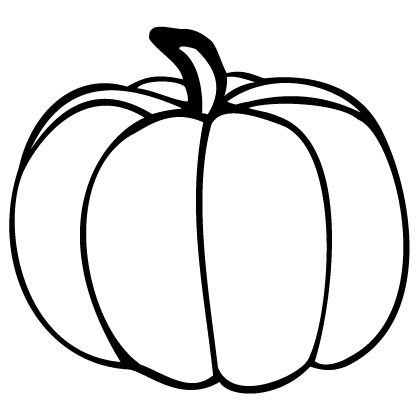 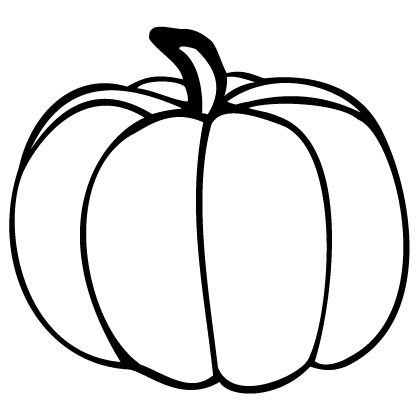 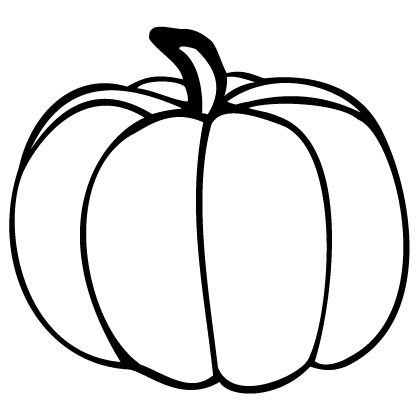 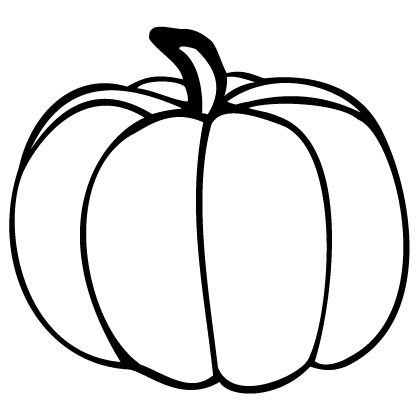 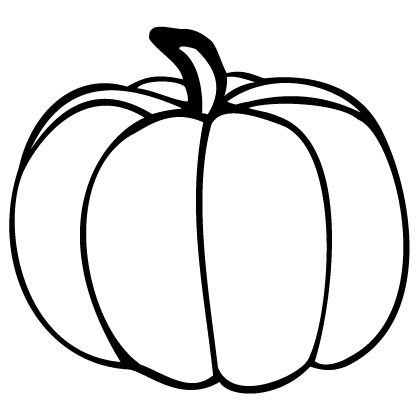 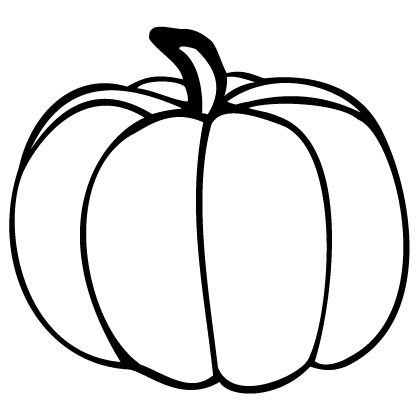 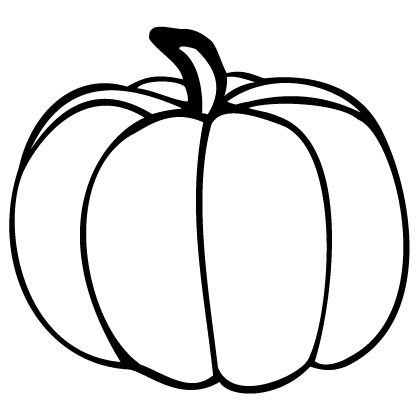 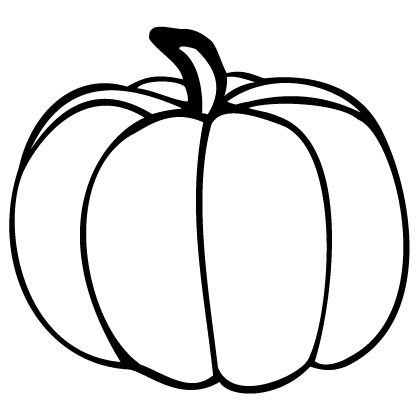 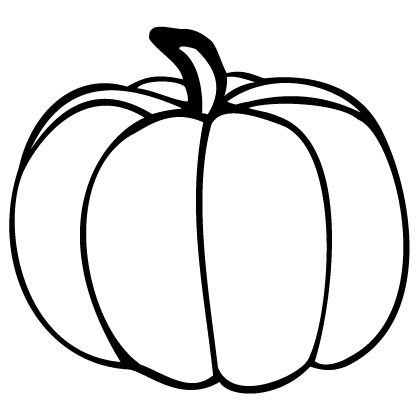 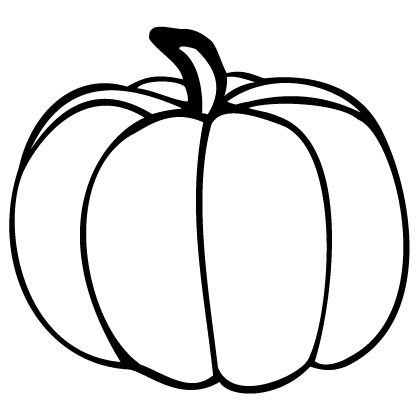 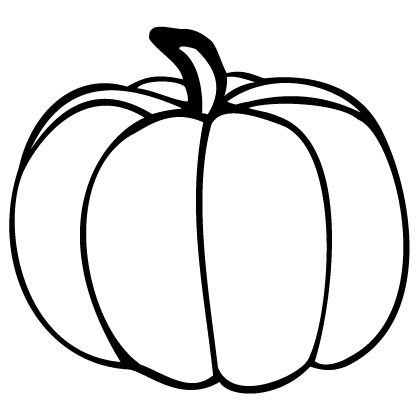 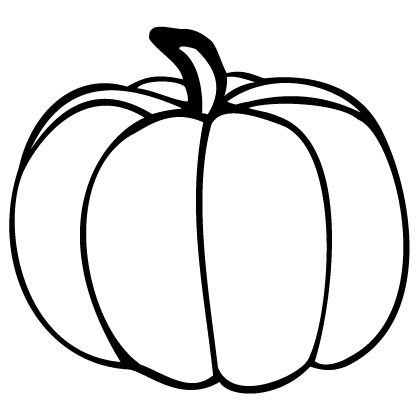 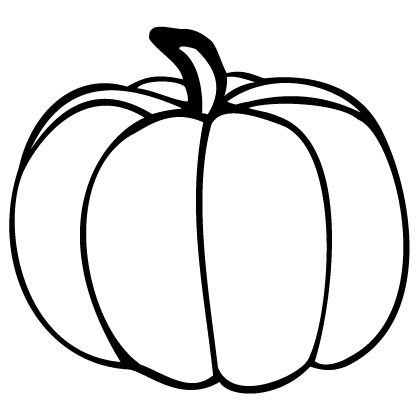 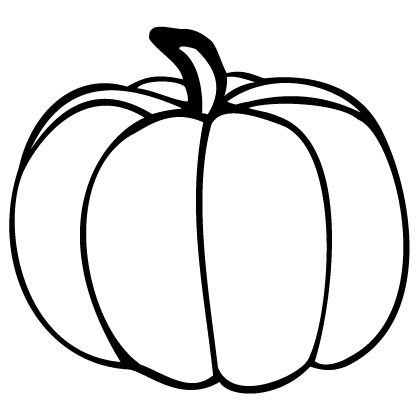 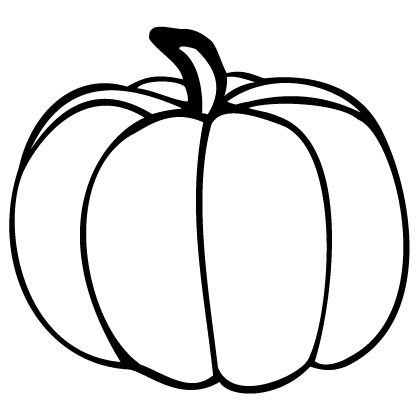 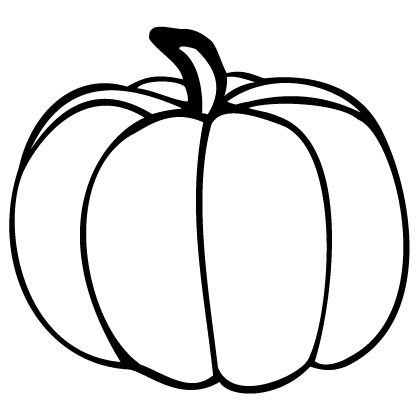 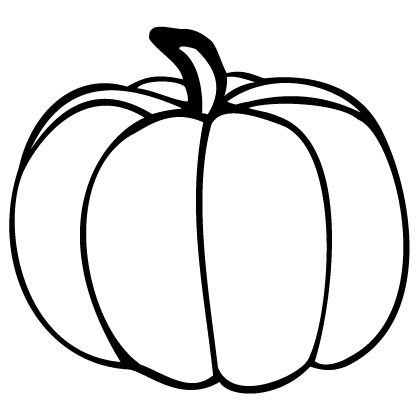 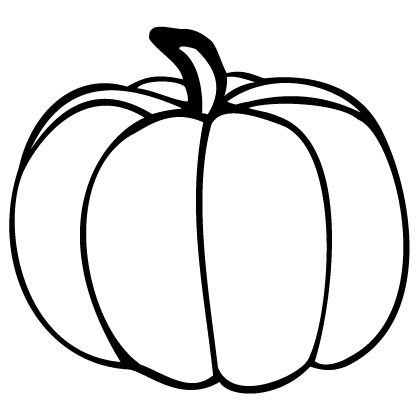 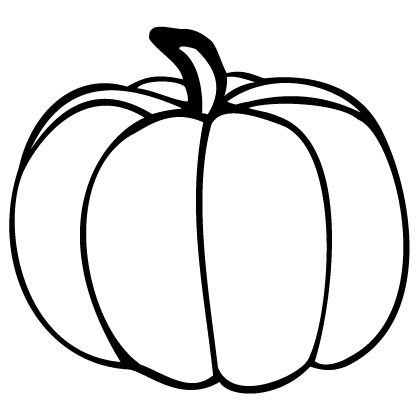 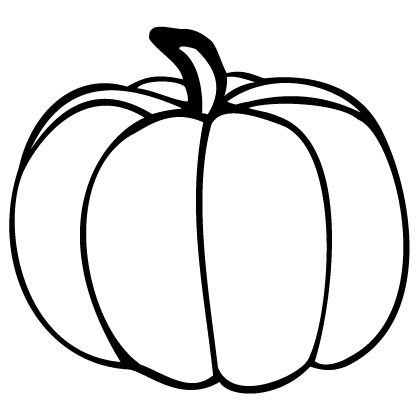 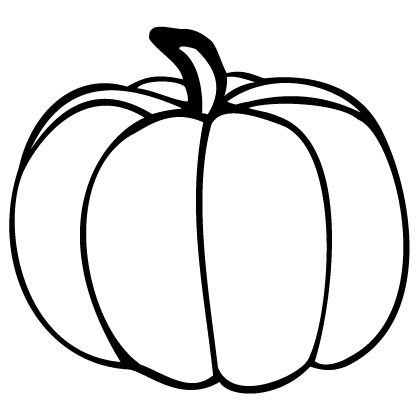 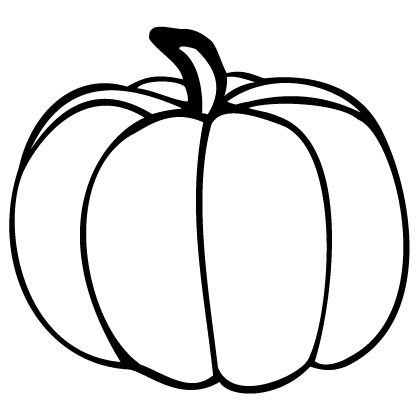 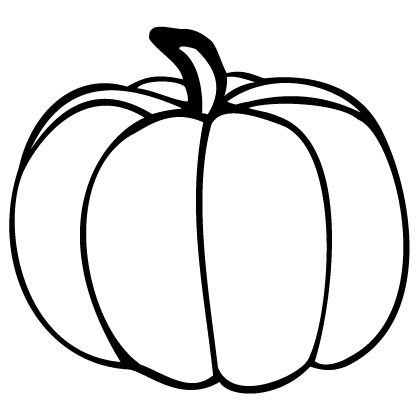 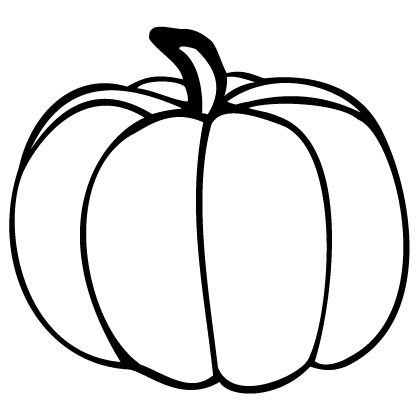 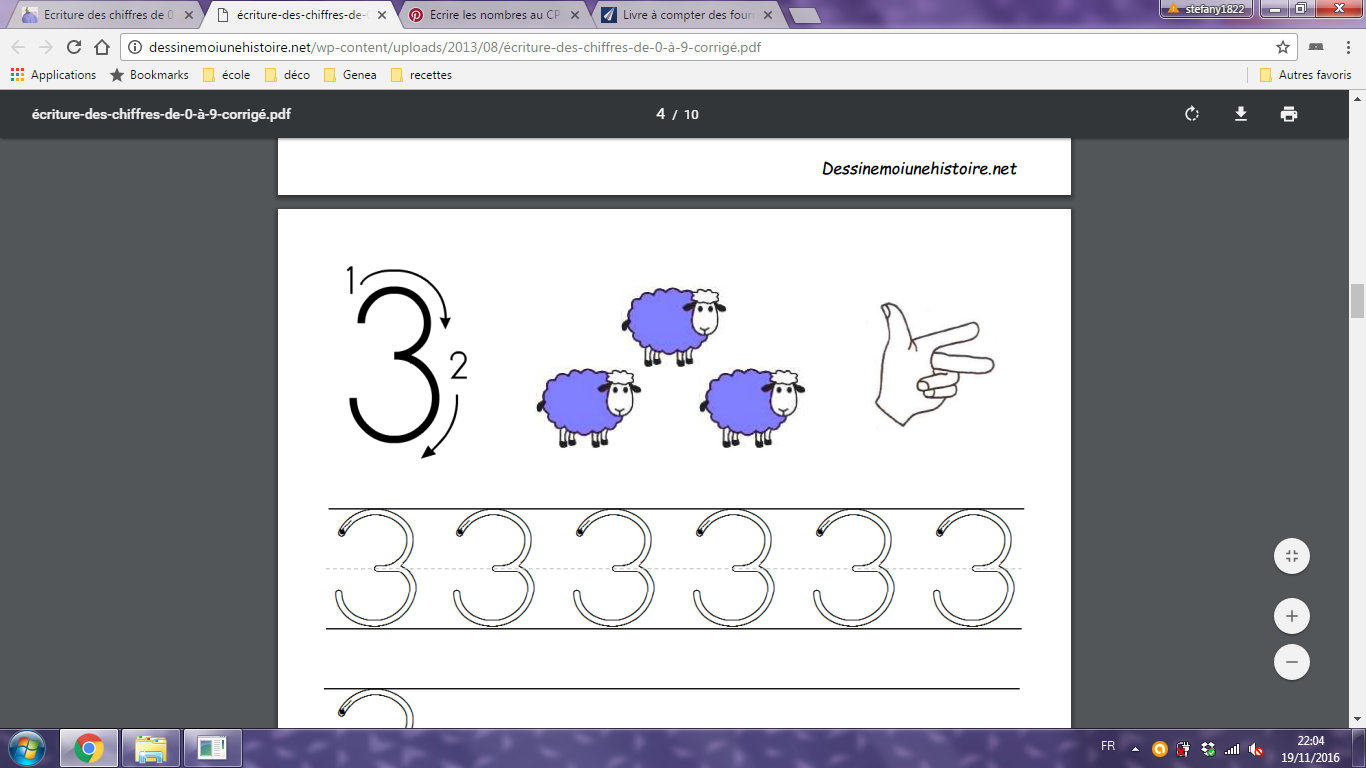 Colle 3 fleurs
TROIS
trois
trois
TROIS
trois
trois
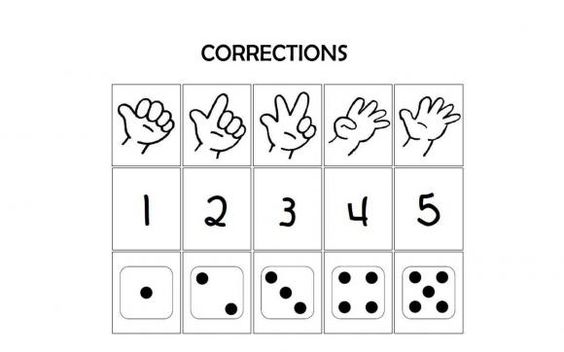 TROIS
trois
trois
TROIS
trois
trois
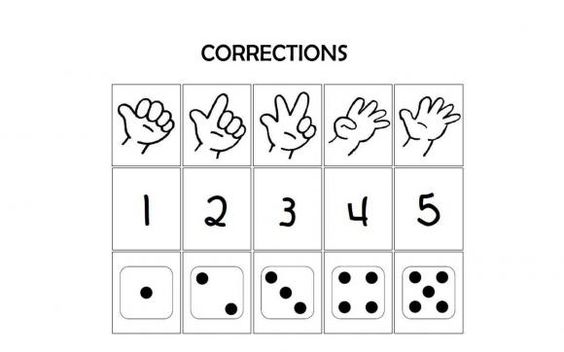 TROIS
trois
trois
TROIS
trois
trois
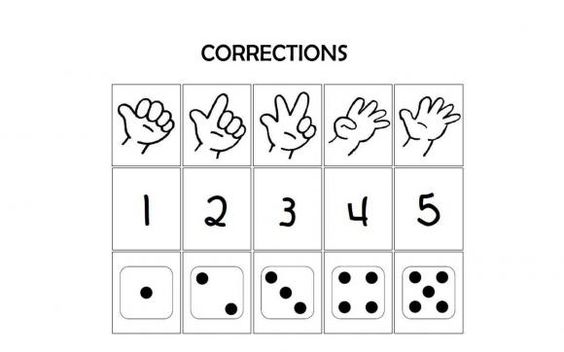 TROIS
trois
trois
TROIS
trois
trois
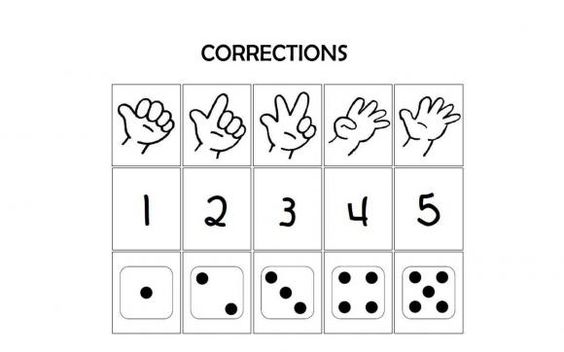 TROIS
trois
trois
TROIS
trois
trois
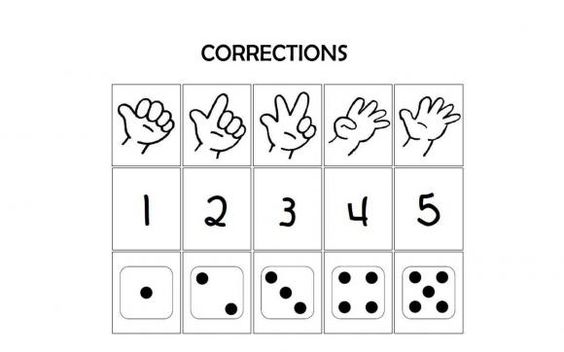 TROIS
trois
trois
TROIS
trois
trois
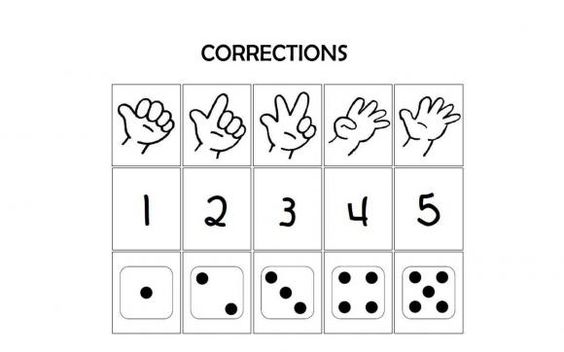 TROIS
trois
trois
TROIS
trois
trois
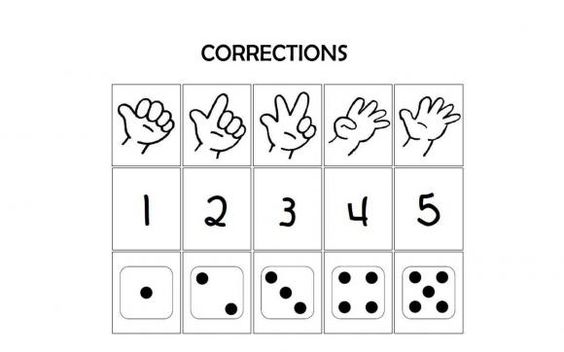 TROIS
trois
trois
TROIS
trois
trois
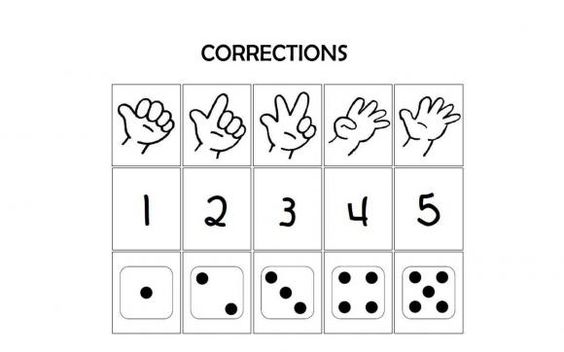 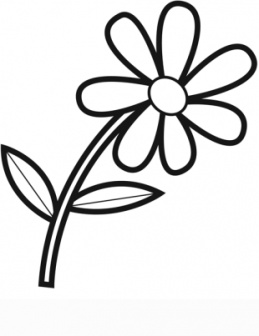 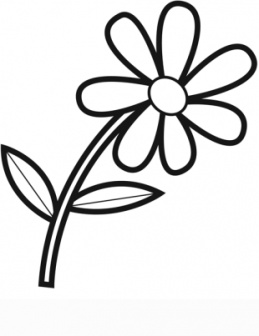 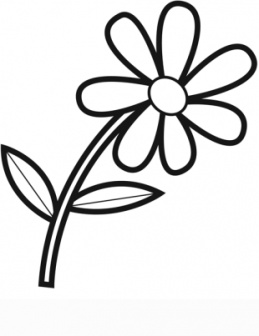 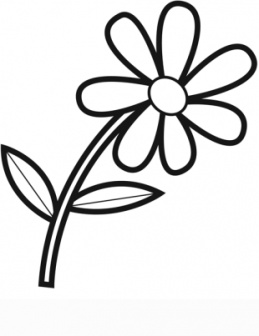 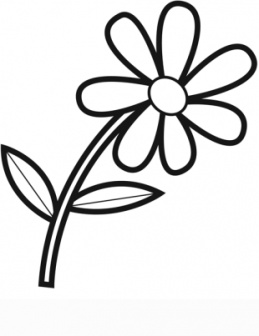 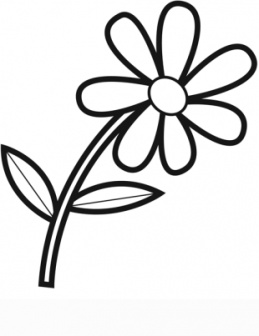 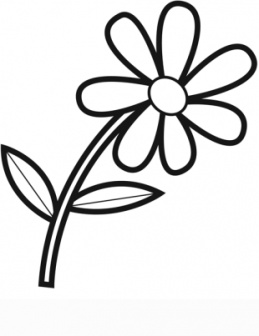 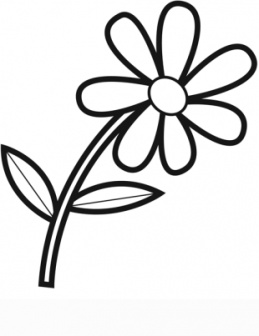 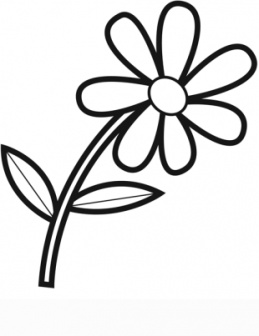 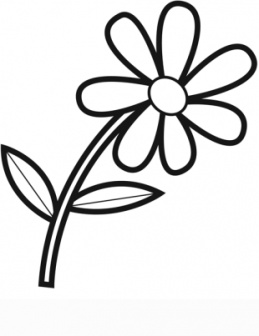 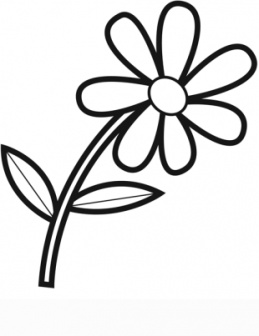 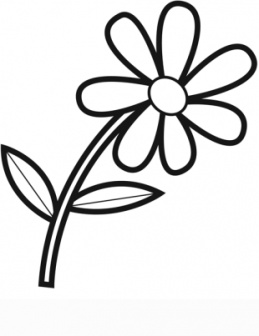 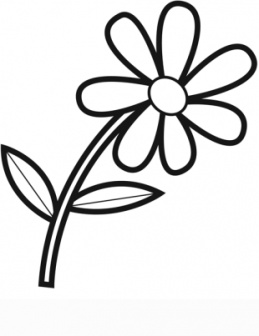 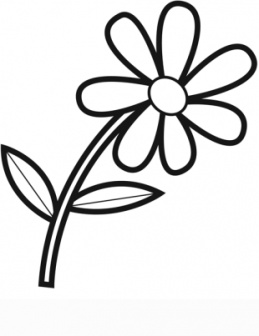 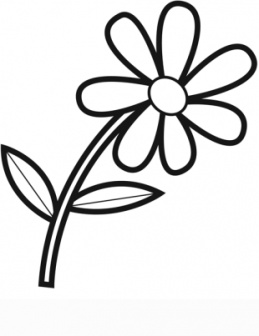 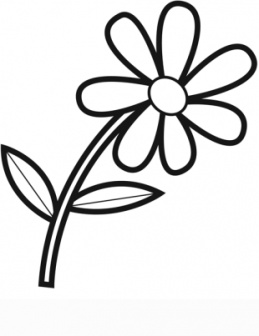 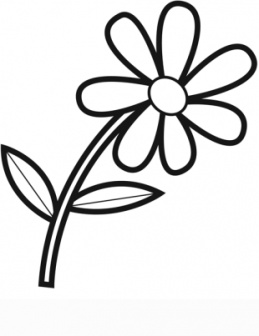 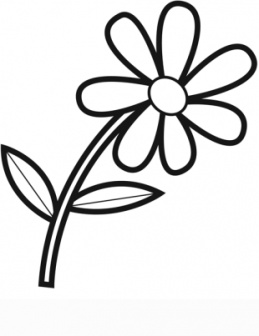 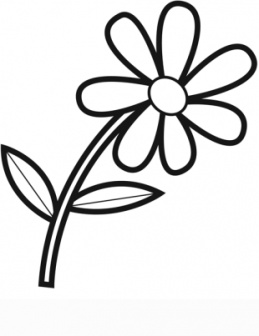 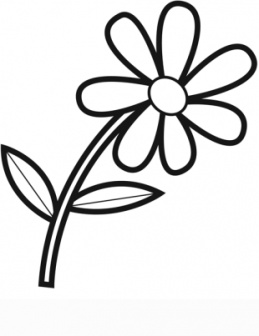 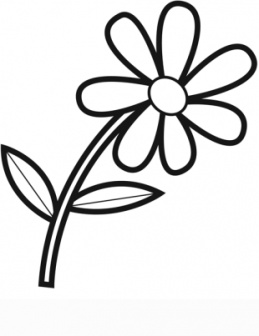 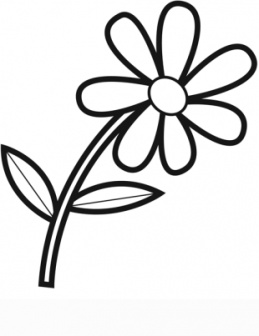 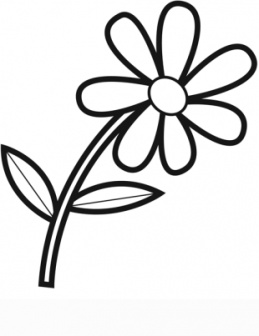 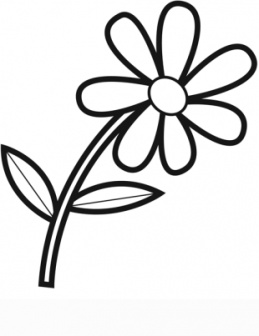 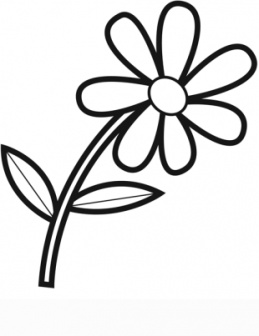 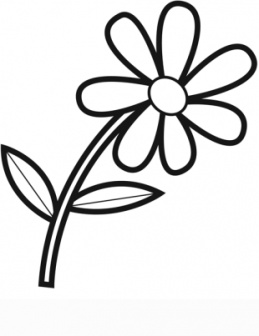 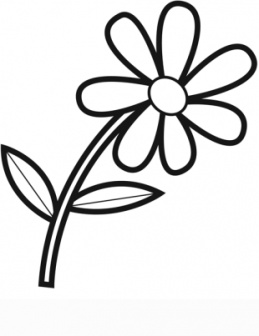 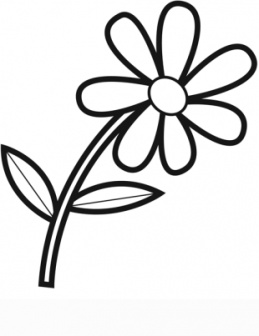 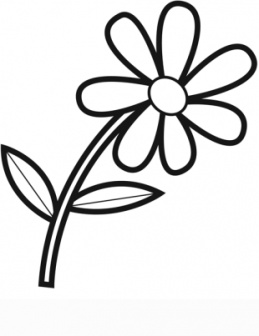 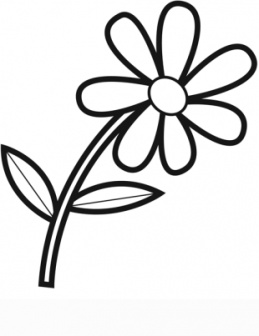 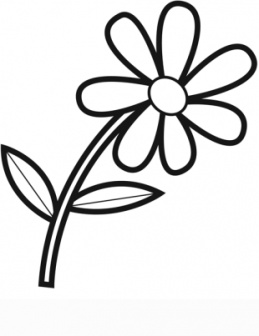 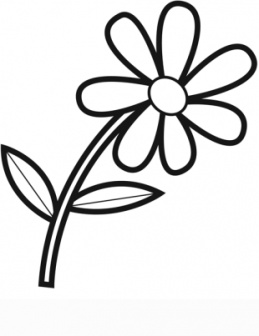 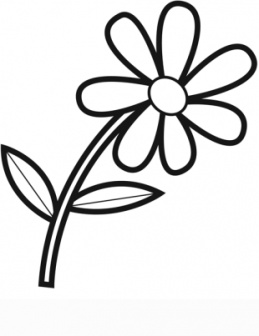 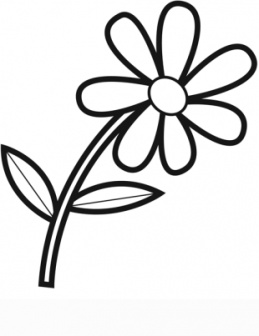 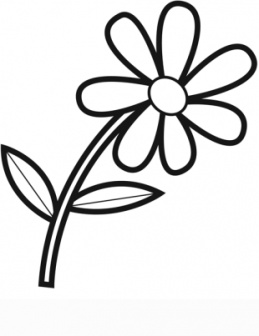 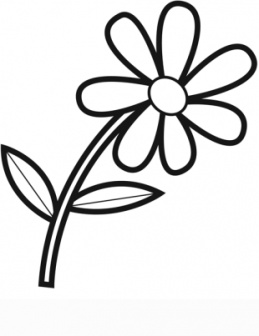 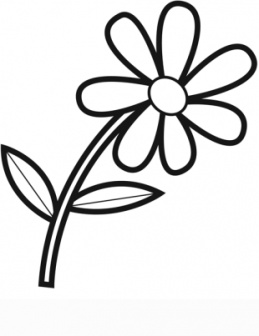 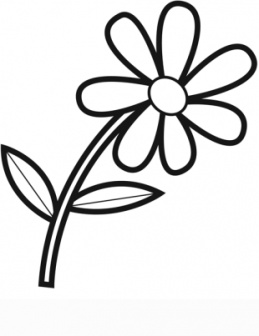 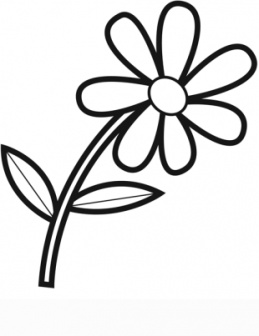 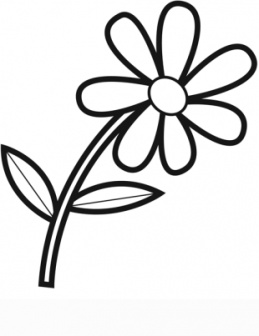 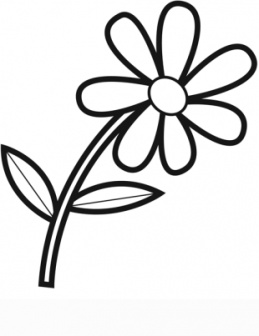 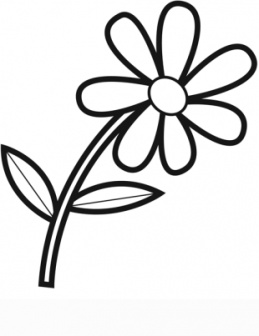 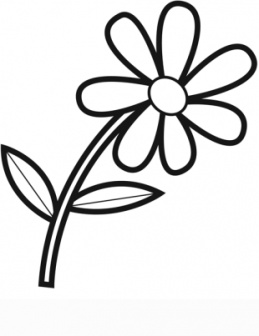 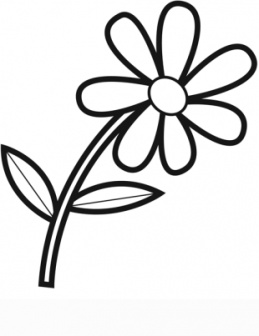 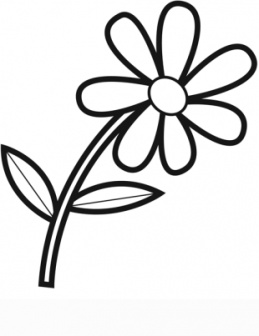 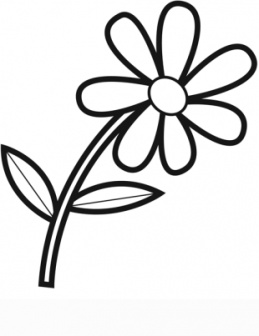 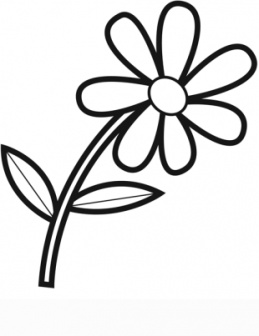 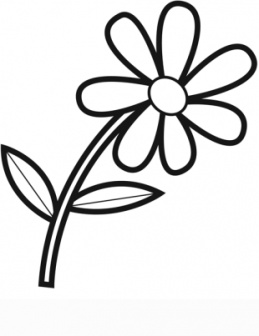 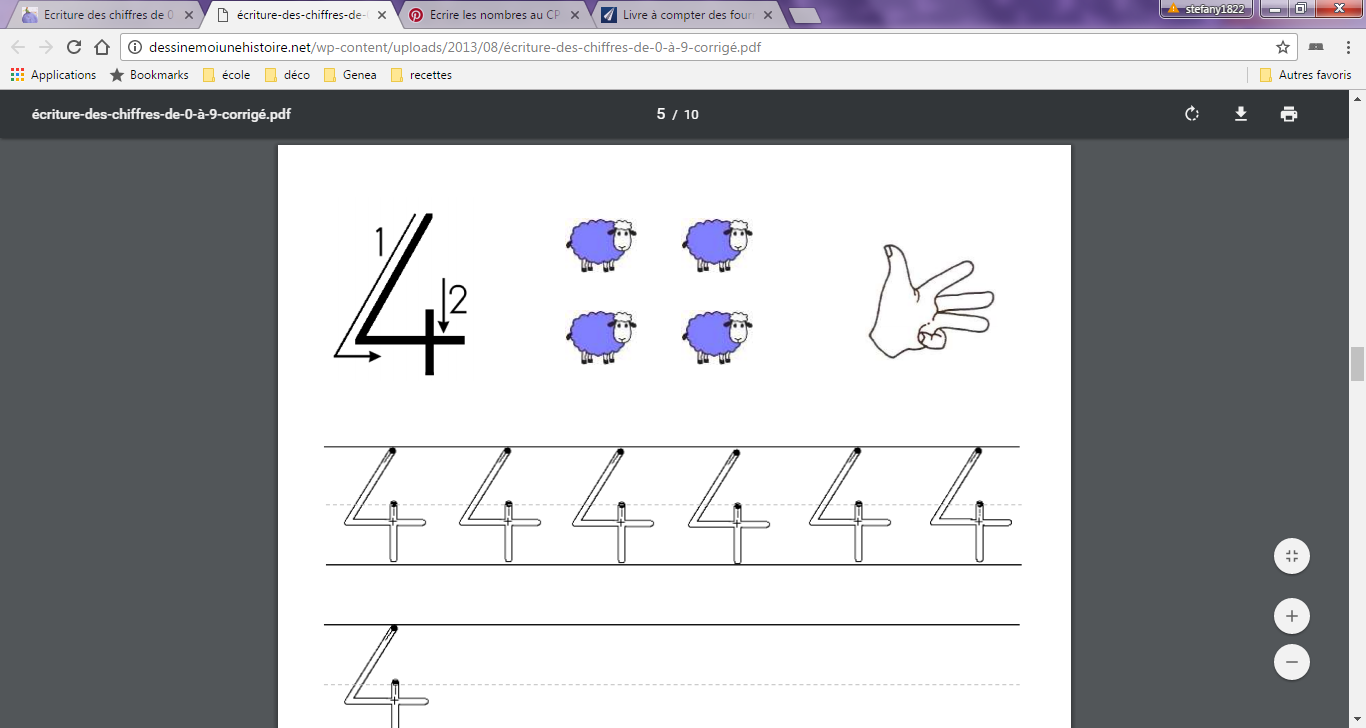 Colle 4 sapins
QUATRE
quatre
quatre
QUATRE
quatre
quatre
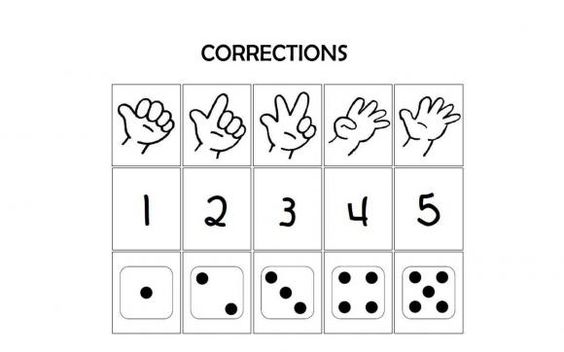 QUATRE
quatre
quatre
QUATRE
quatre
quatre
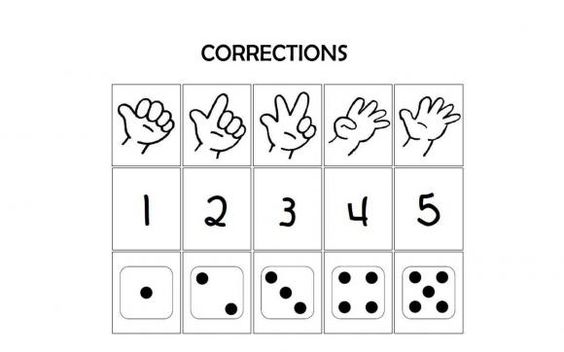 QUATRE
quatre
quatre
QUATRE
quatre
quatre
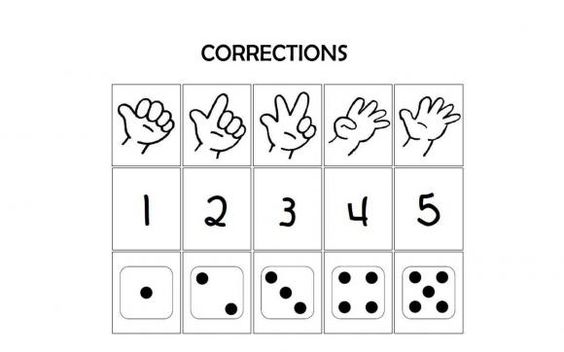 QUATRE
quatre
quatre
QUATRE
quatre
quatre
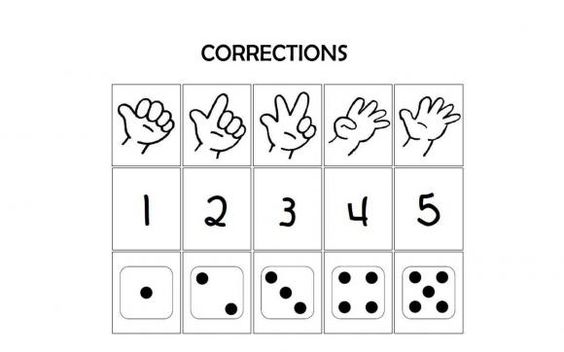 QUATRE
quatre
quatre
QUATRE
quatre
quatre
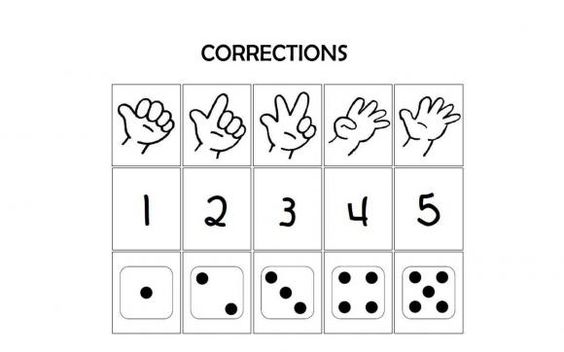 QUATRE
quatre
quatre
QUATRE
quatre
quatre
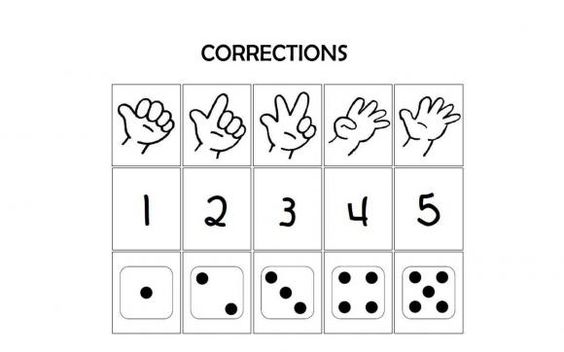 QUATRE
quatre
quatre
QUATRE
quatre
quatre
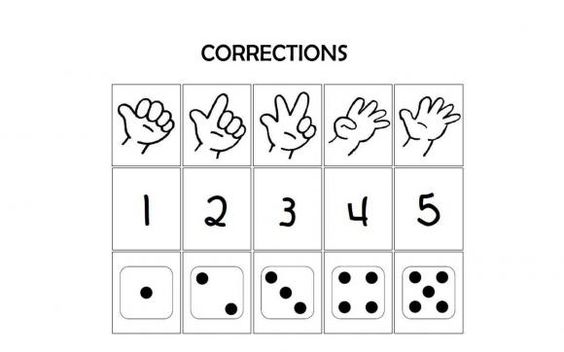 QUATRE
quatre
quatre
QUATRE
quatre
quatre
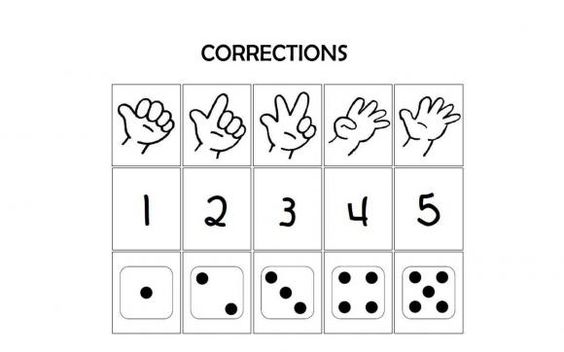 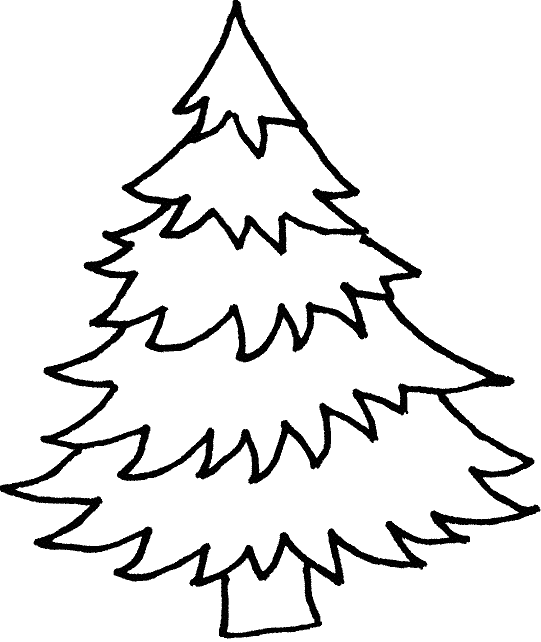 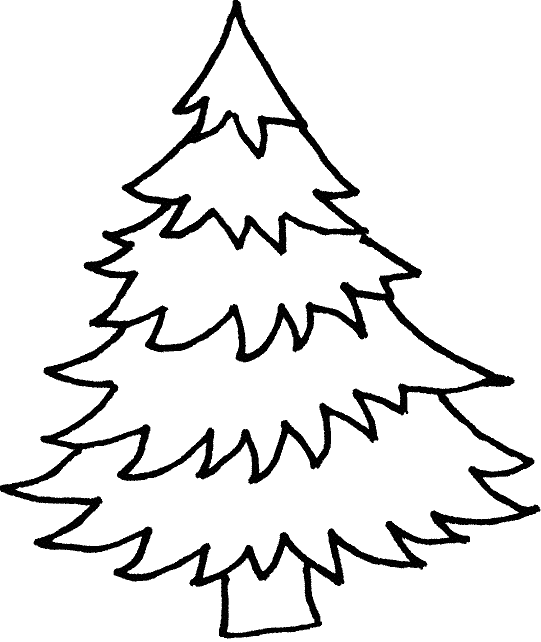 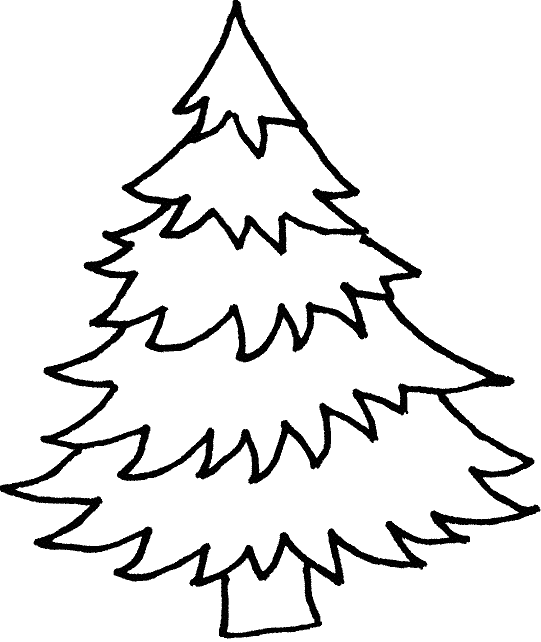 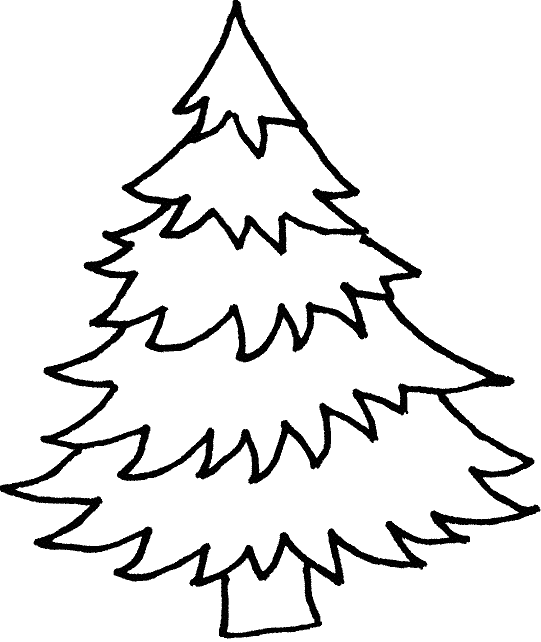 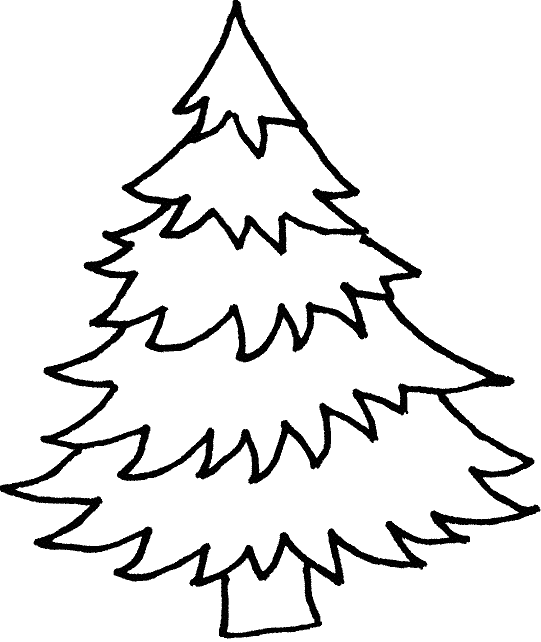 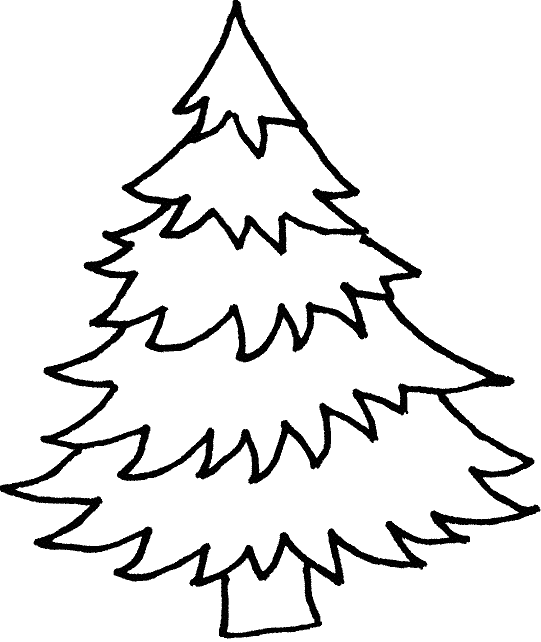 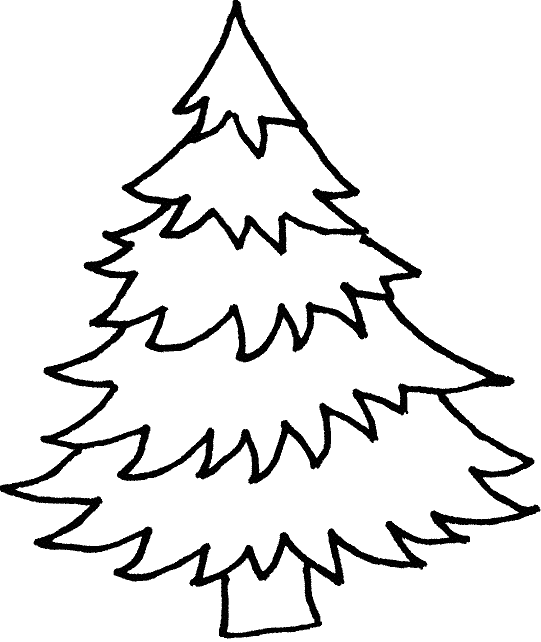 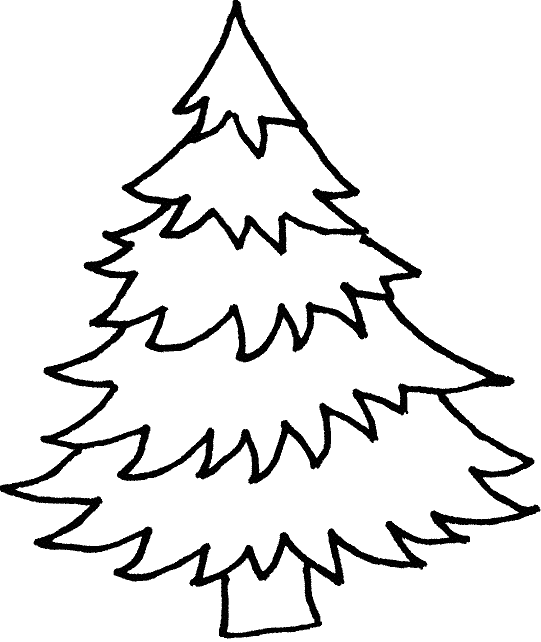 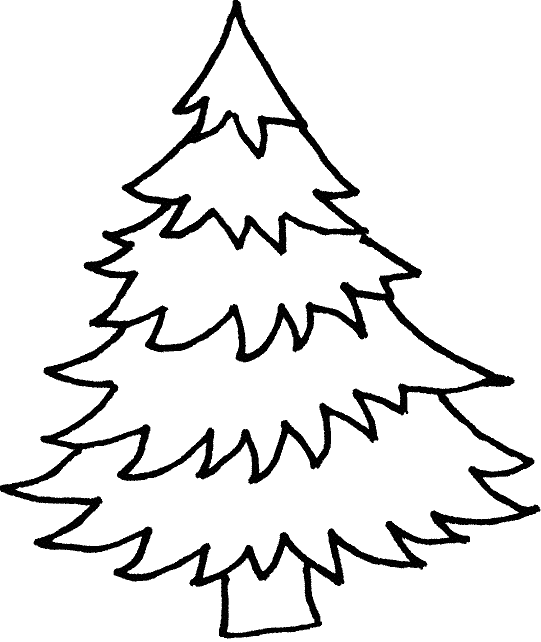 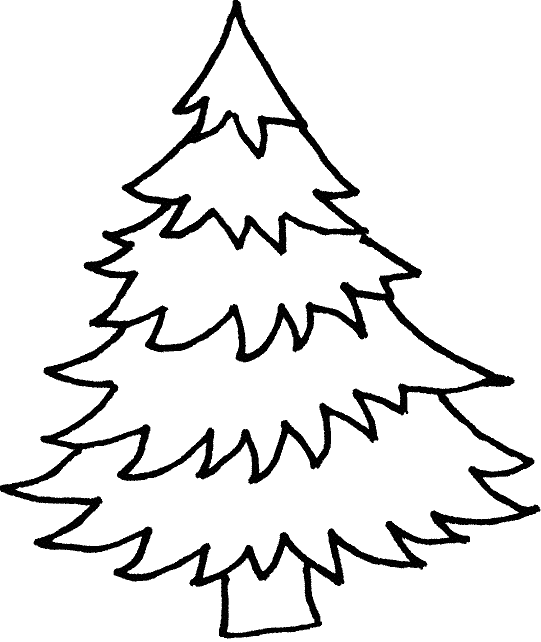 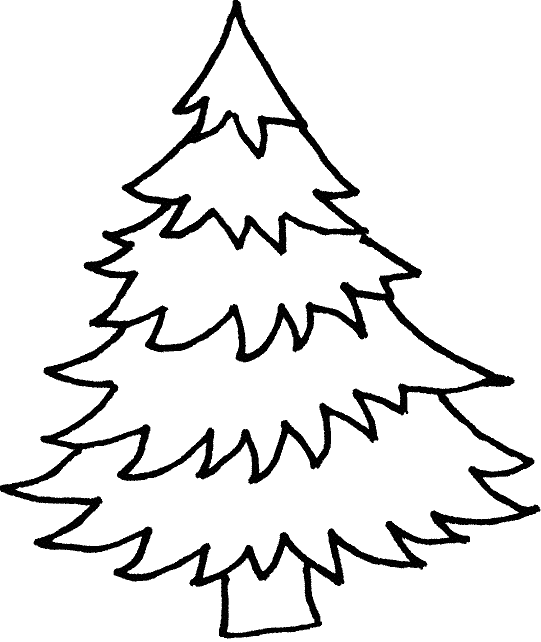 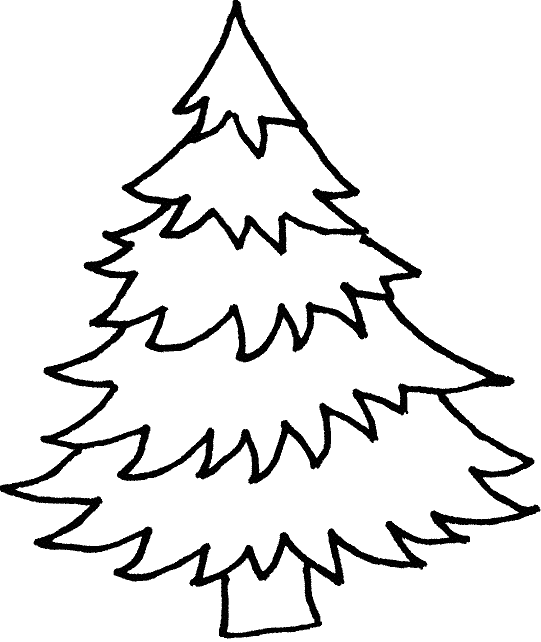 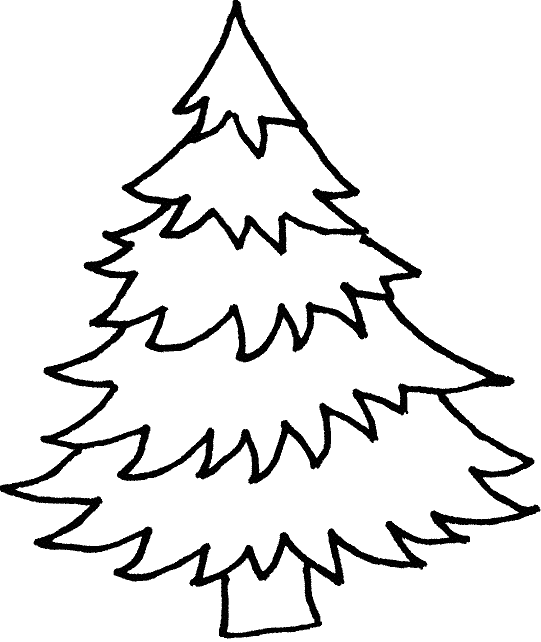 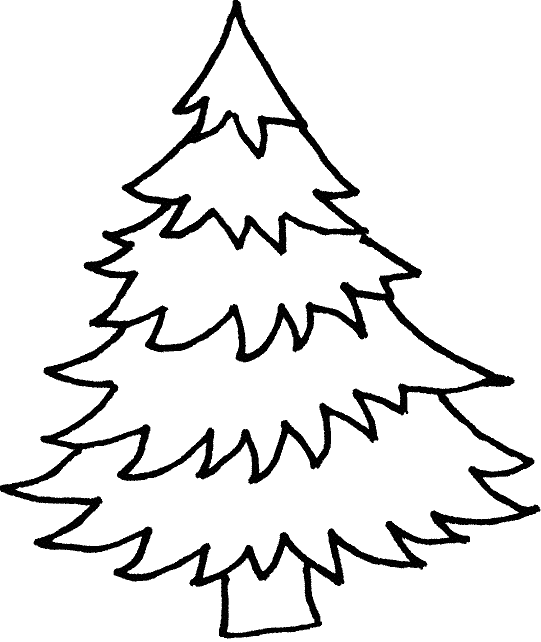 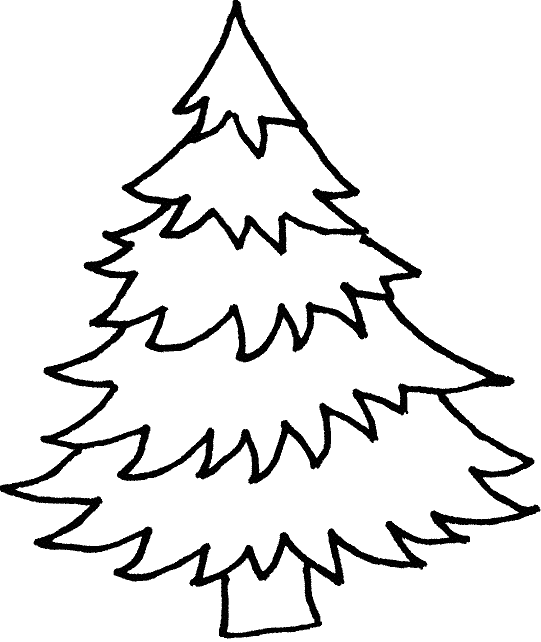 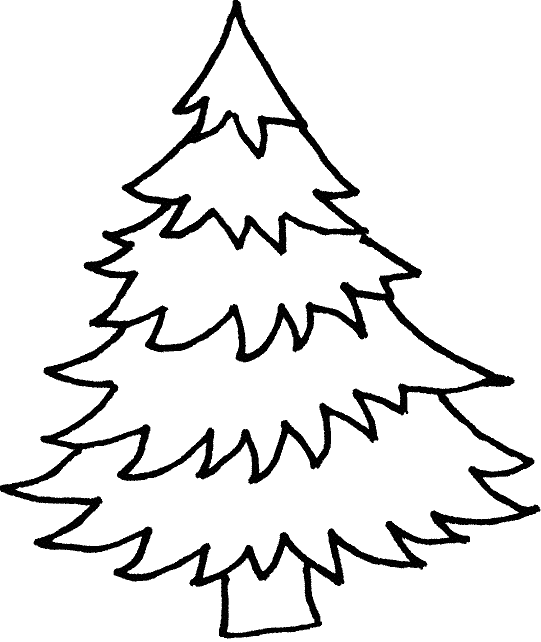 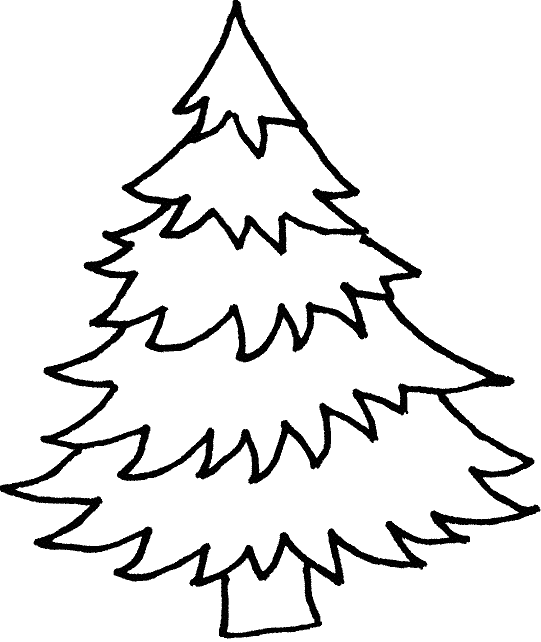 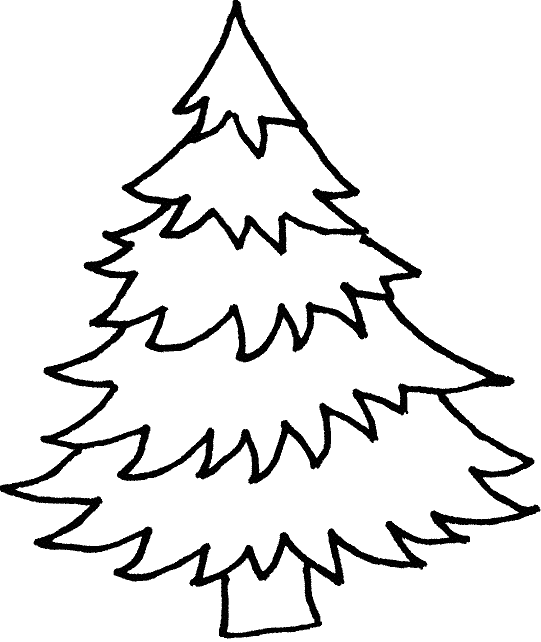 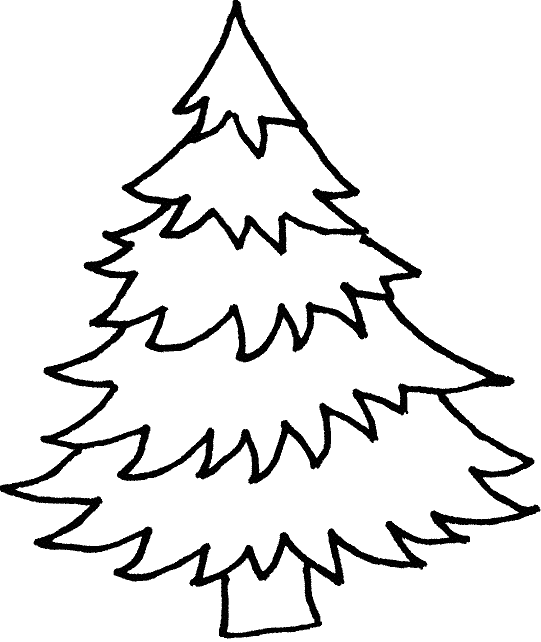 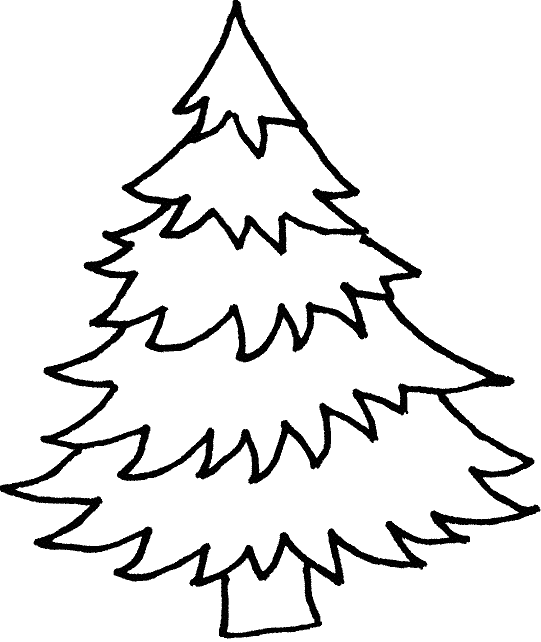 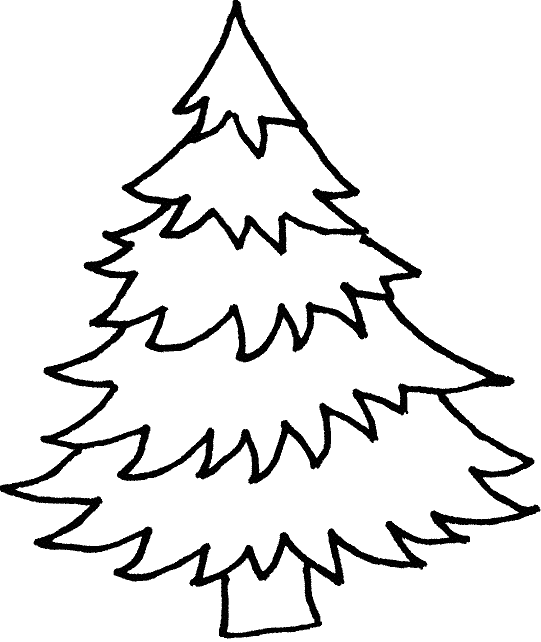 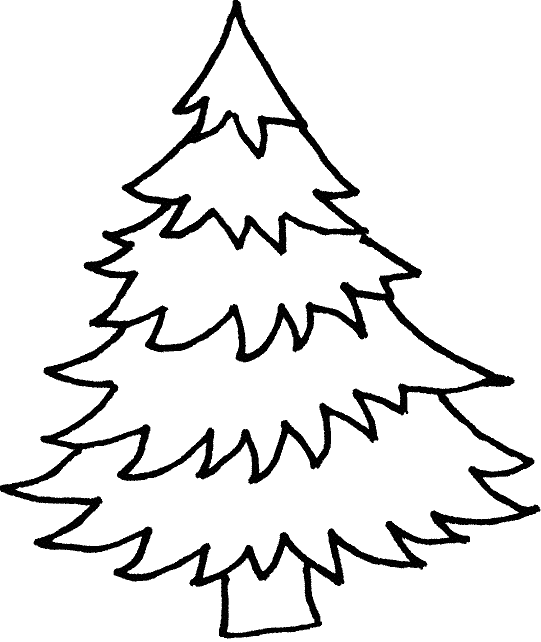 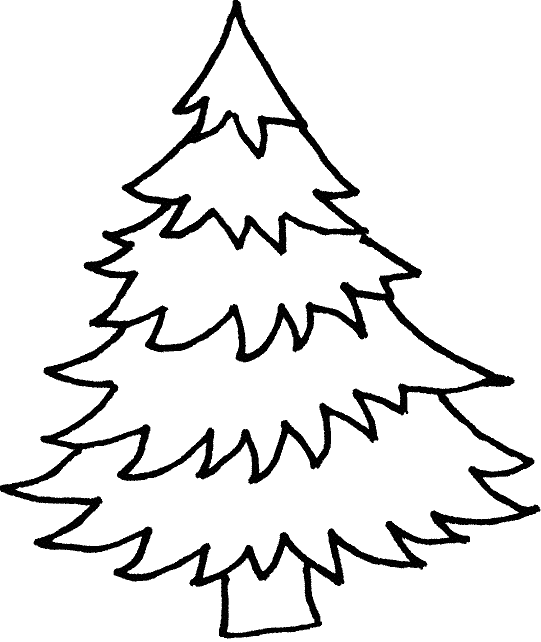 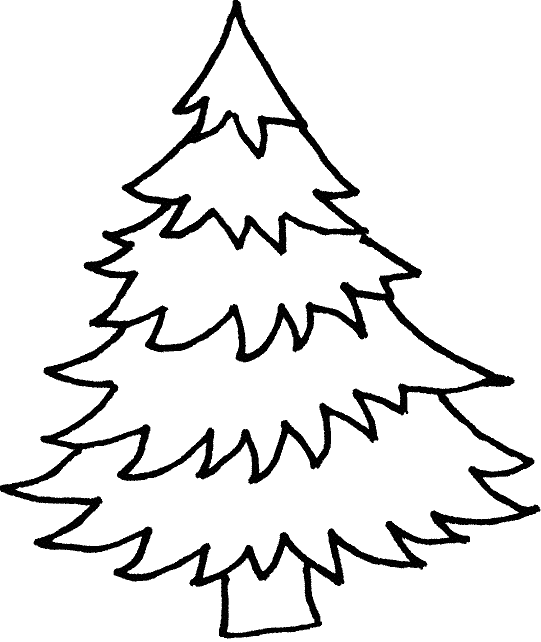 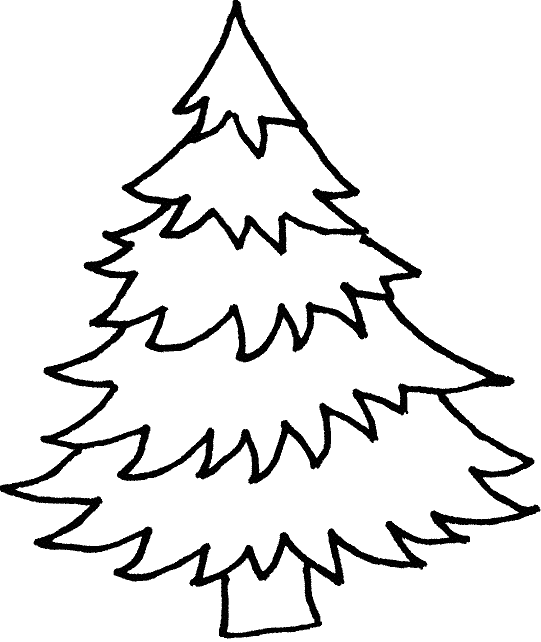 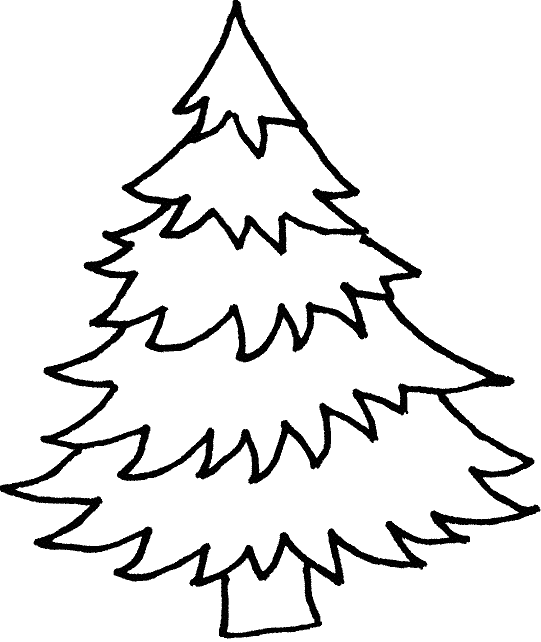 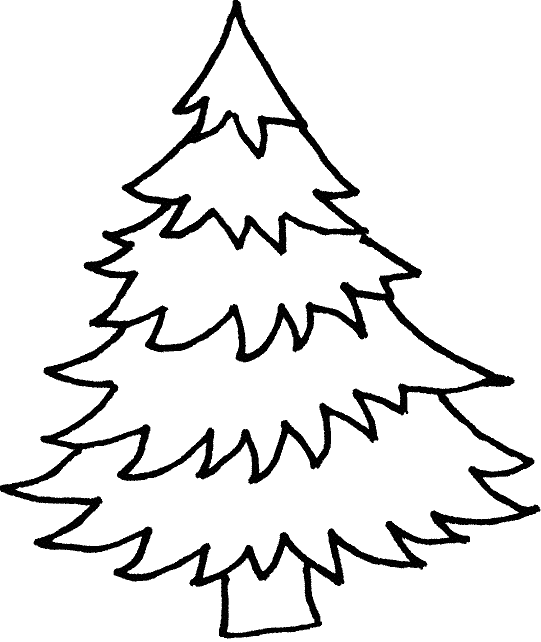 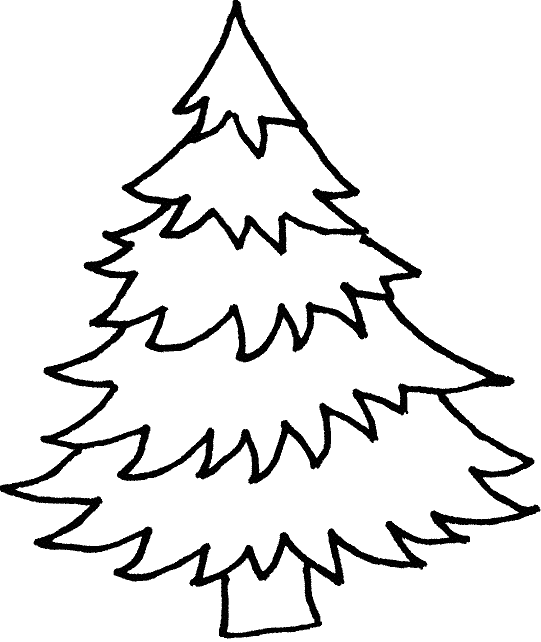 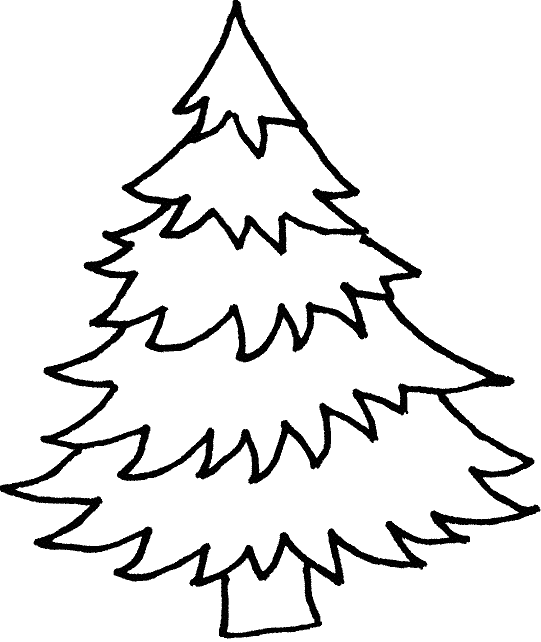 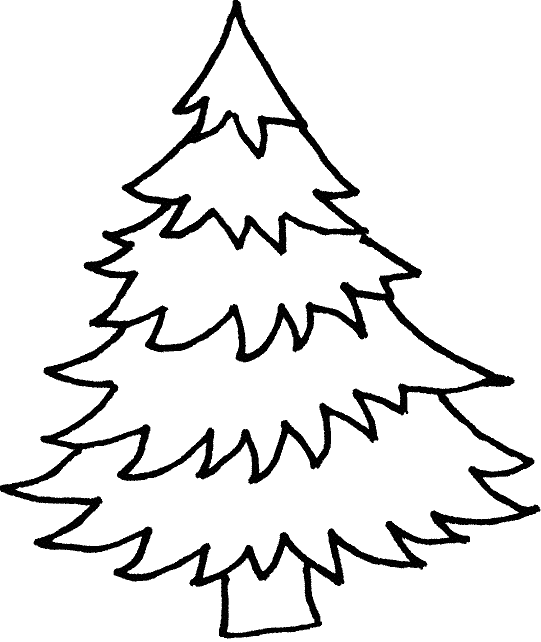 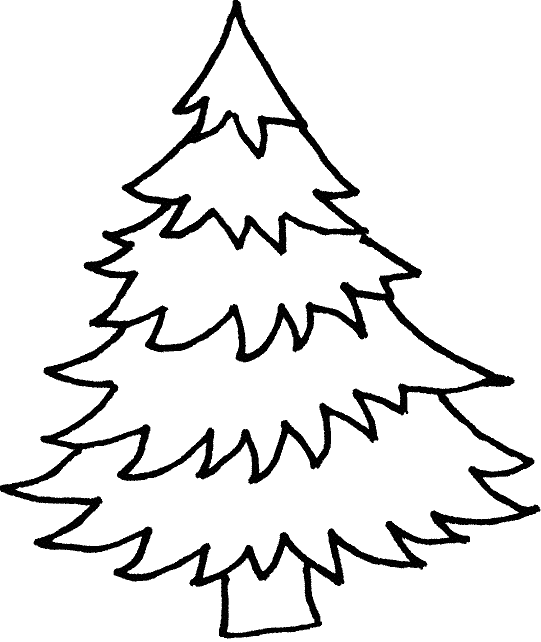 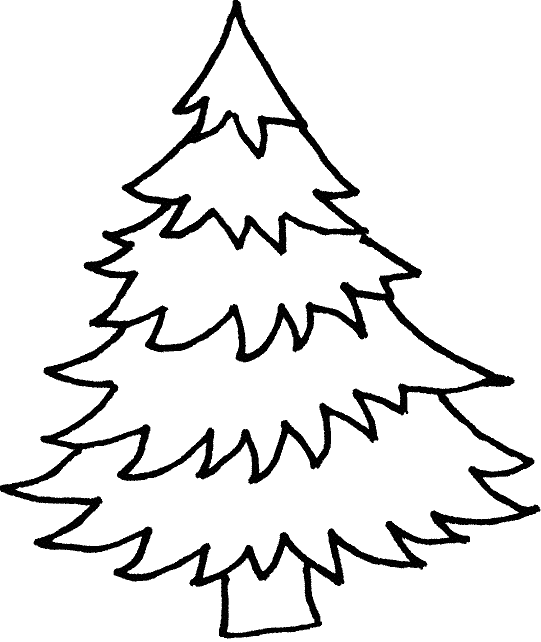 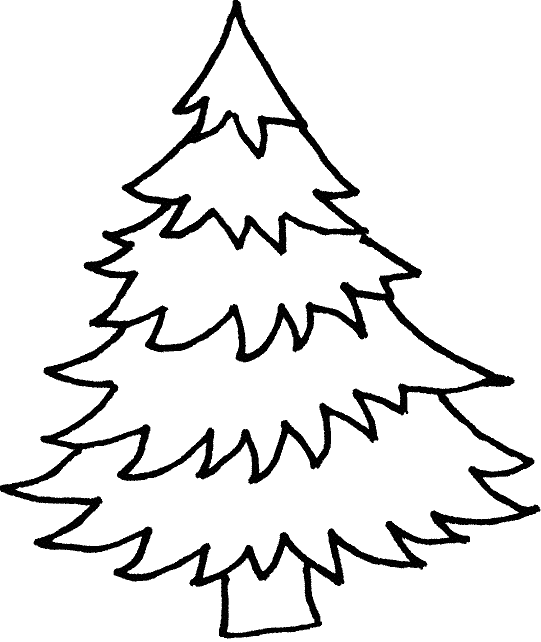 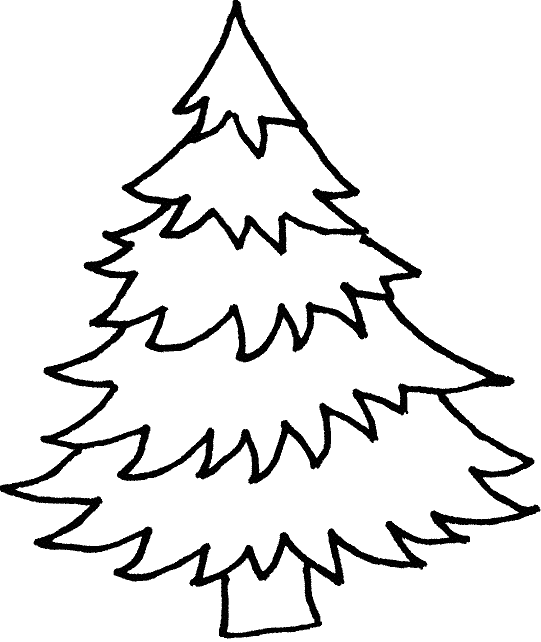 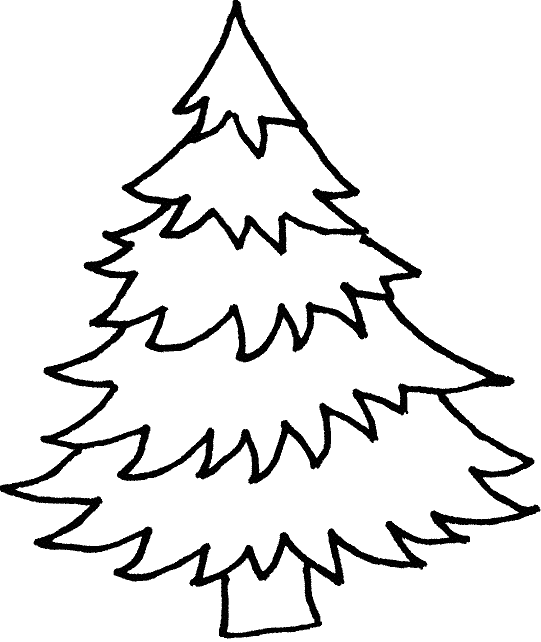 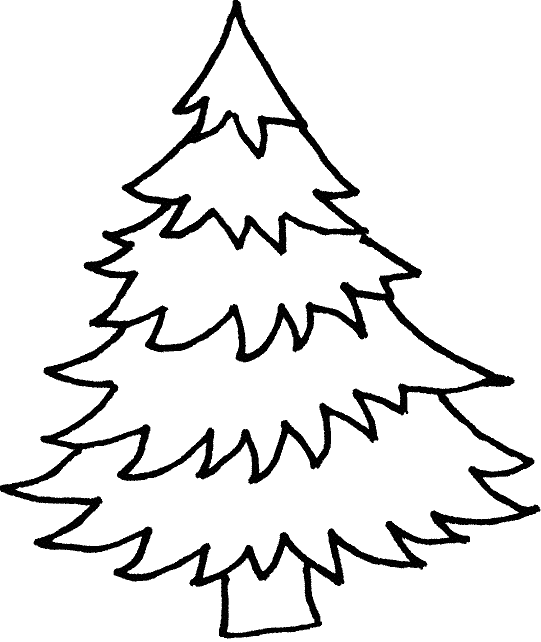 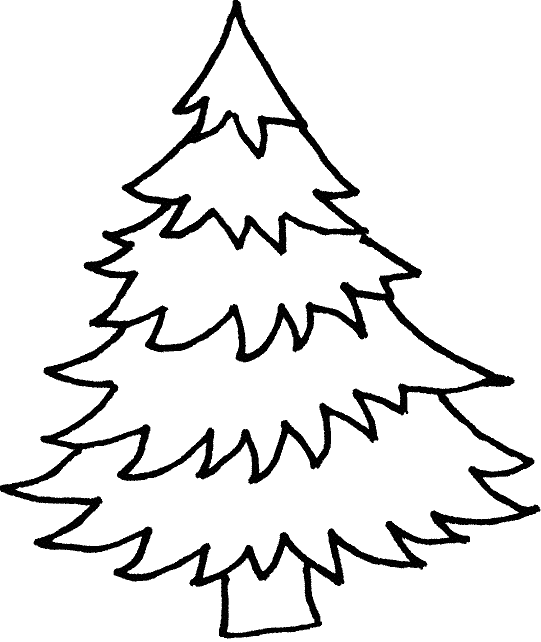 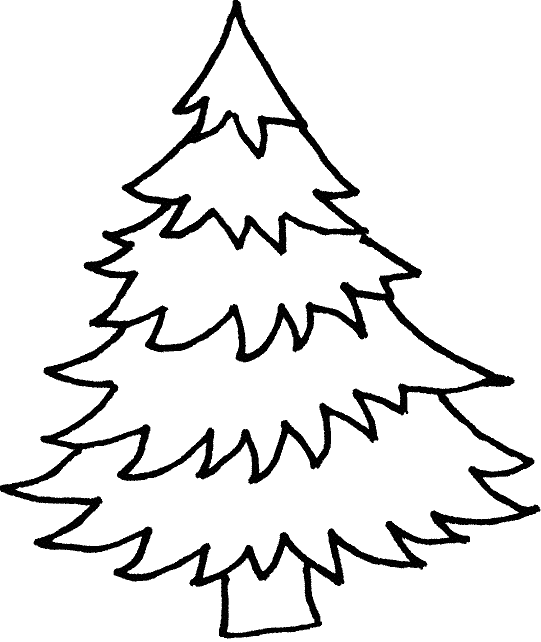 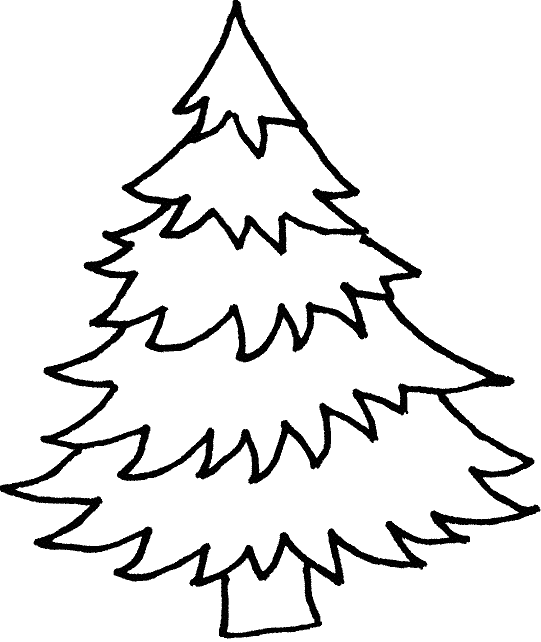 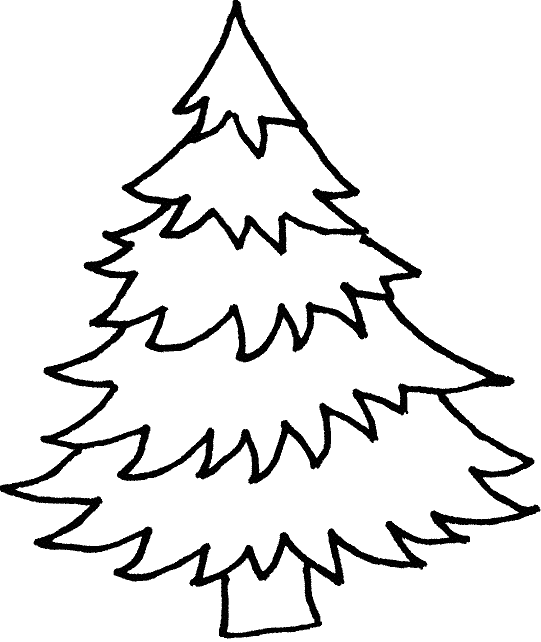 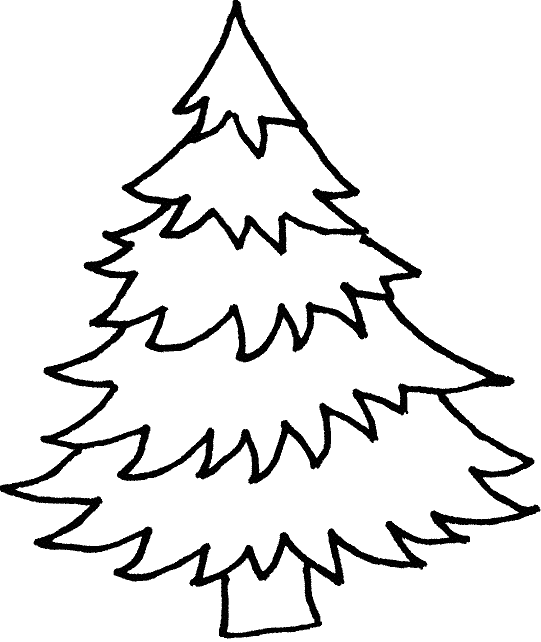 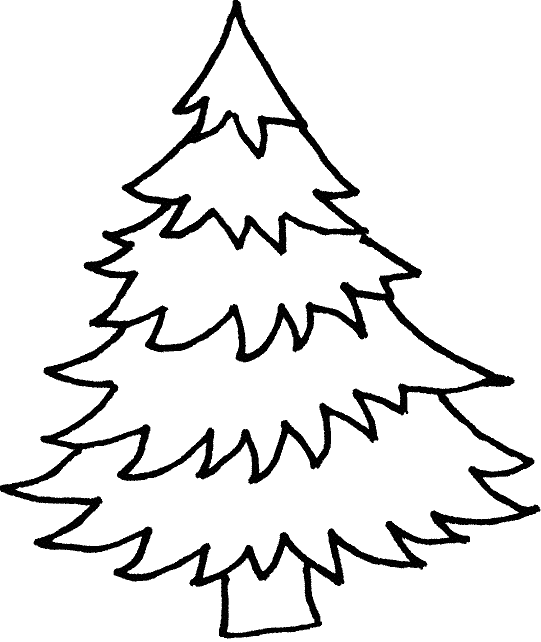 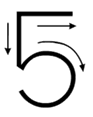 2
1
3
Colle 5 Pères Noël
CINQ
cinq
cinq
CINQ
cinq
cinq
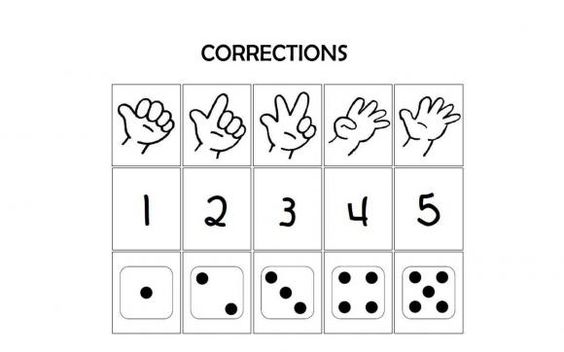 CINQ
cinq
cinq
CINQ
cinq
cinq
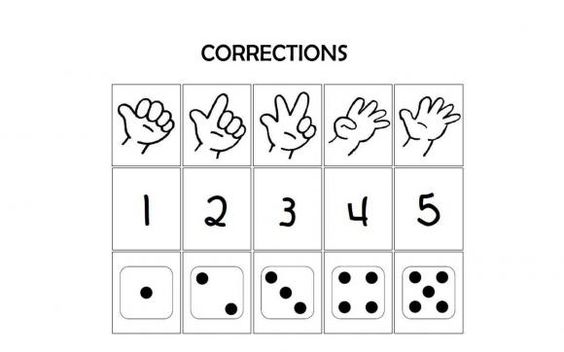 CINQ
cinq
cinq
CINQ
cinq
cinq
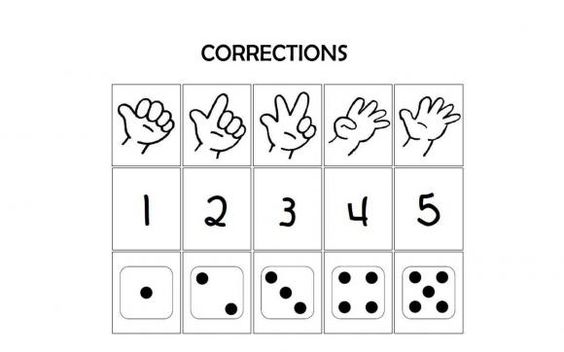 CINQ
cinq
cinq
CINQ
cinq
cinq
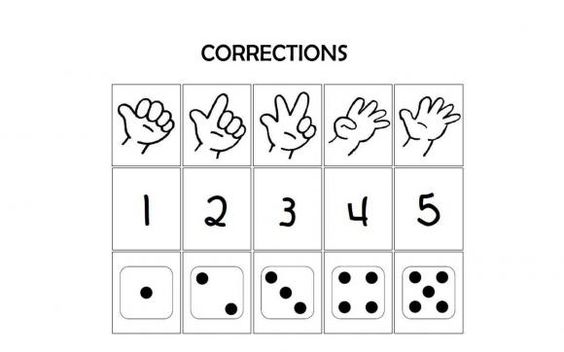 CINQ
cinq
cinq
CINQ
cinq
cinq
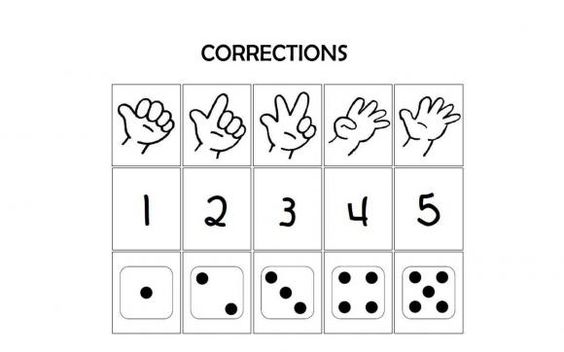 CINQ
cinq
cinq
CINQ
cinq
cinq
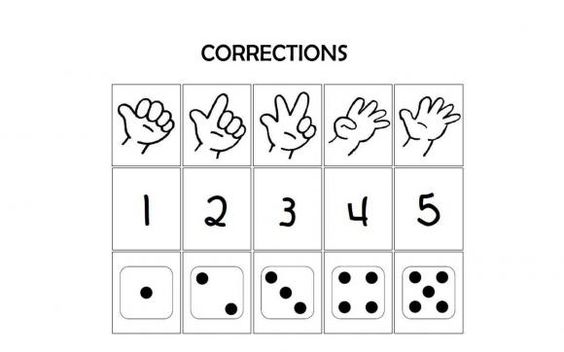 CINQ
cinq
cinq
CINQ
cinq
cinq
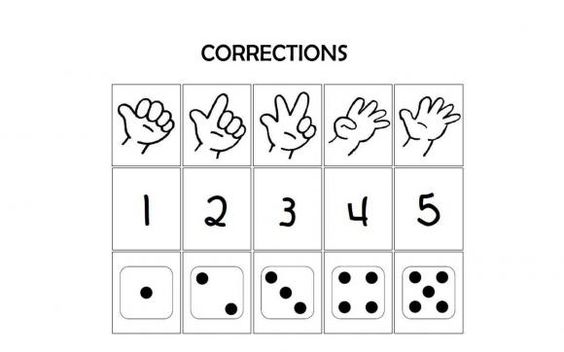 CINQ
cinq
cinq
CINQ
cinq
cinq
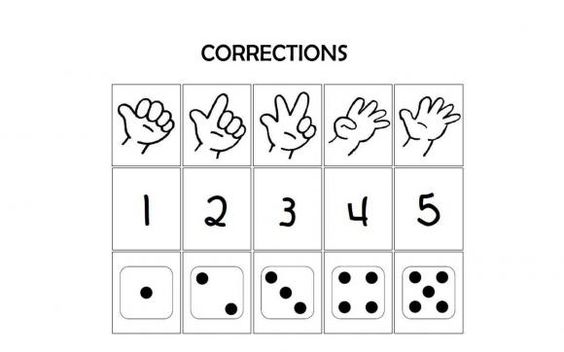 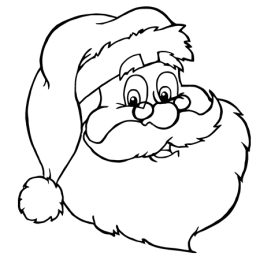 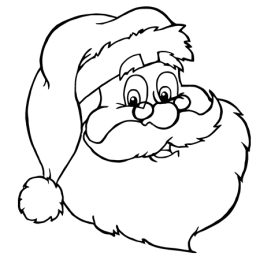 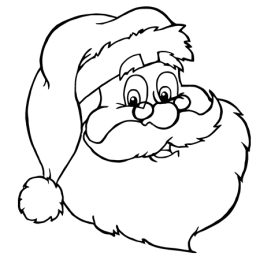 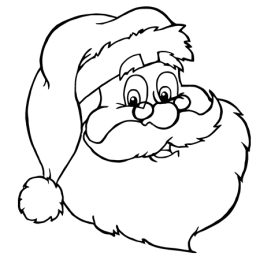 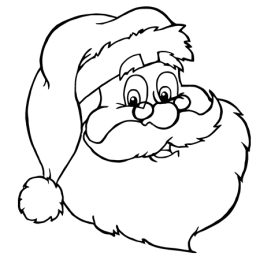 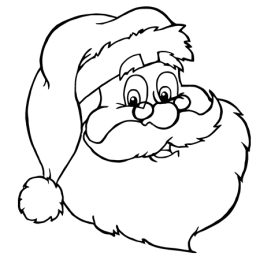 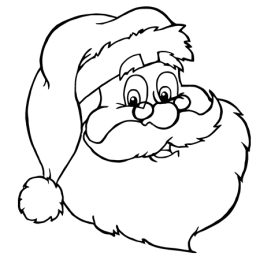 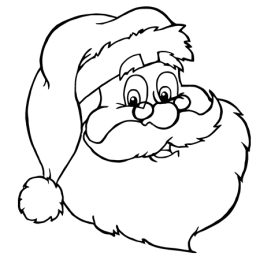 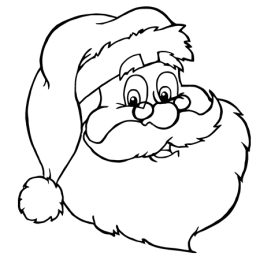 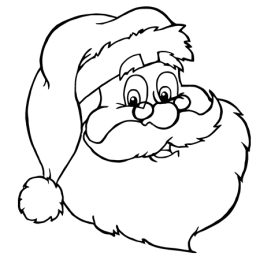 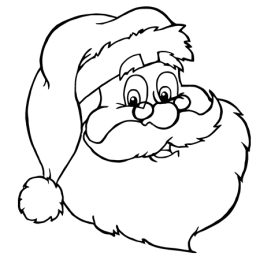 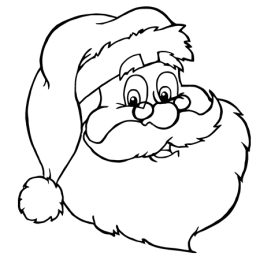 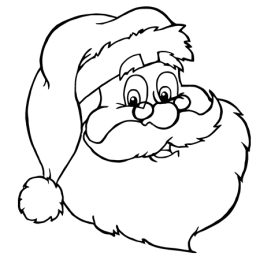 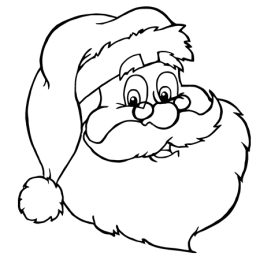 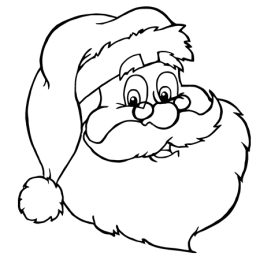 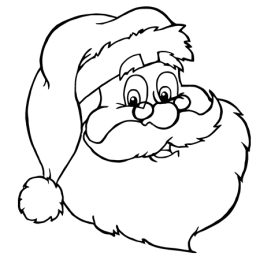 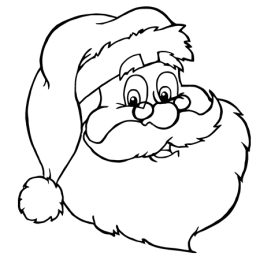 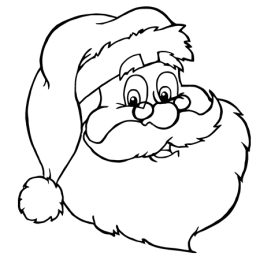 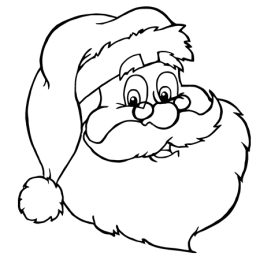 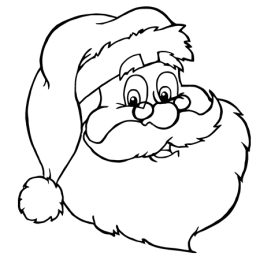 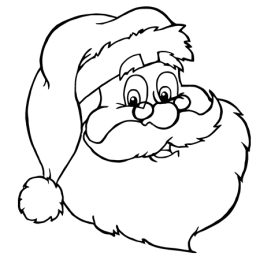 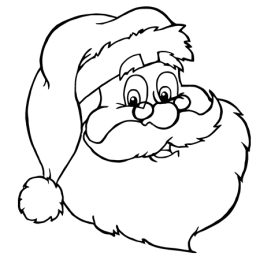 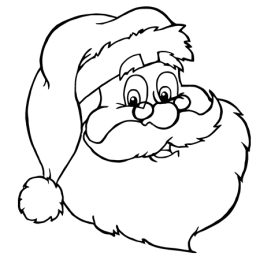 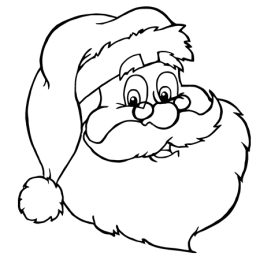 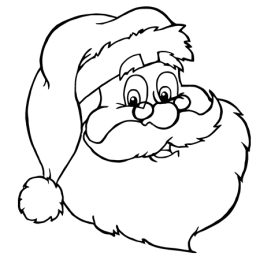 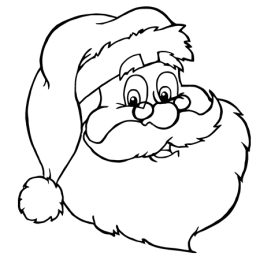 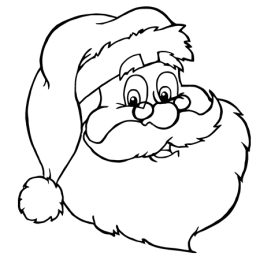 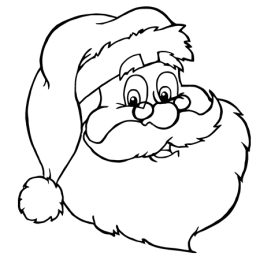 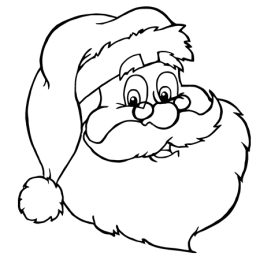 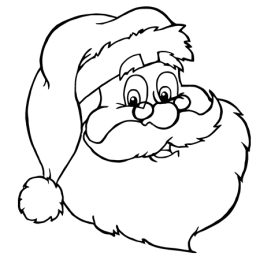 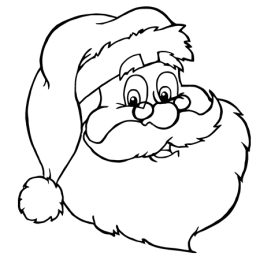 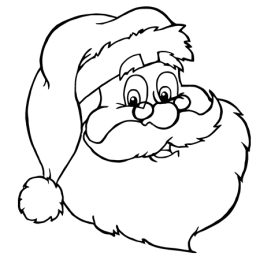 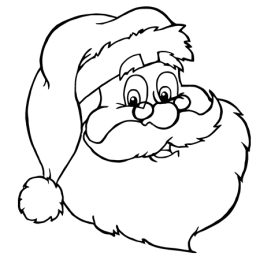 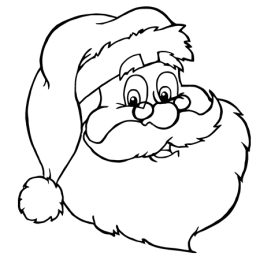 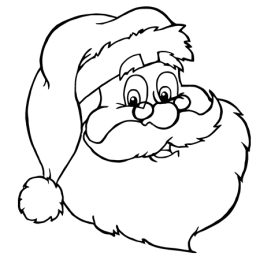 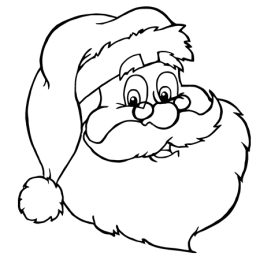 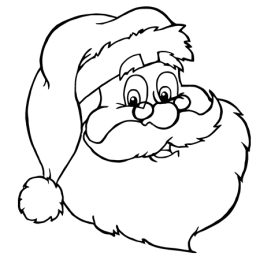 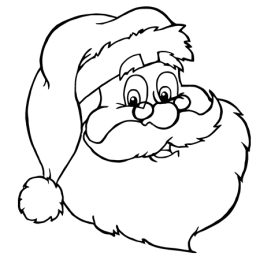 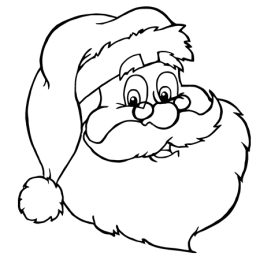 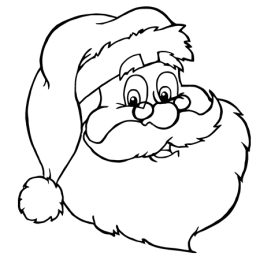 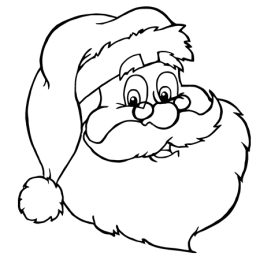 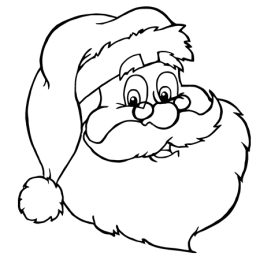 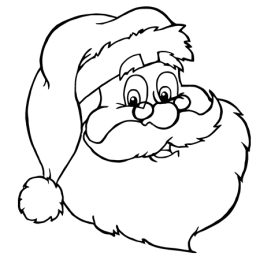 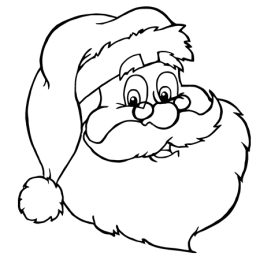 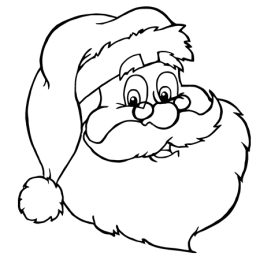 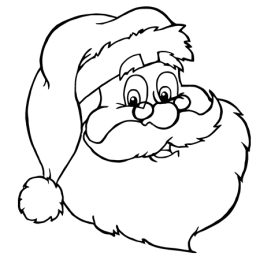 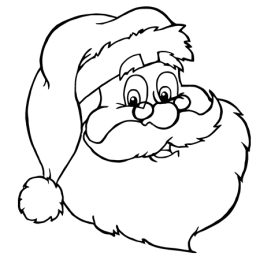 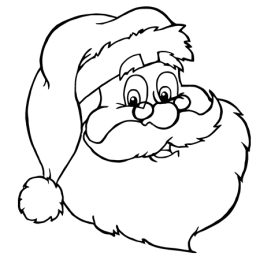 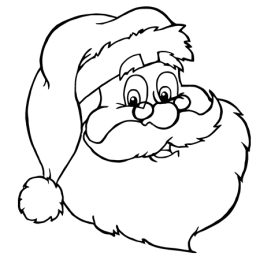 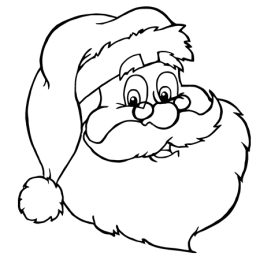 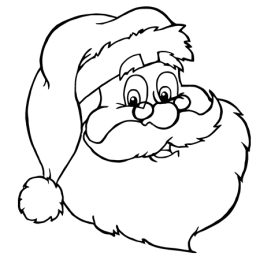 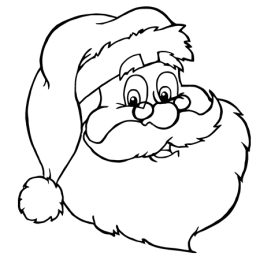 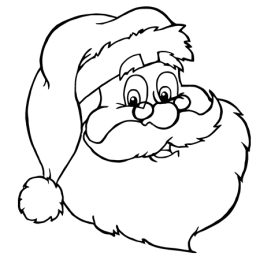 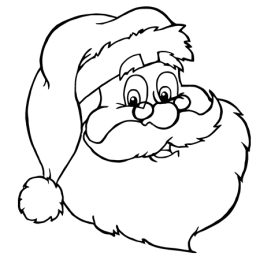 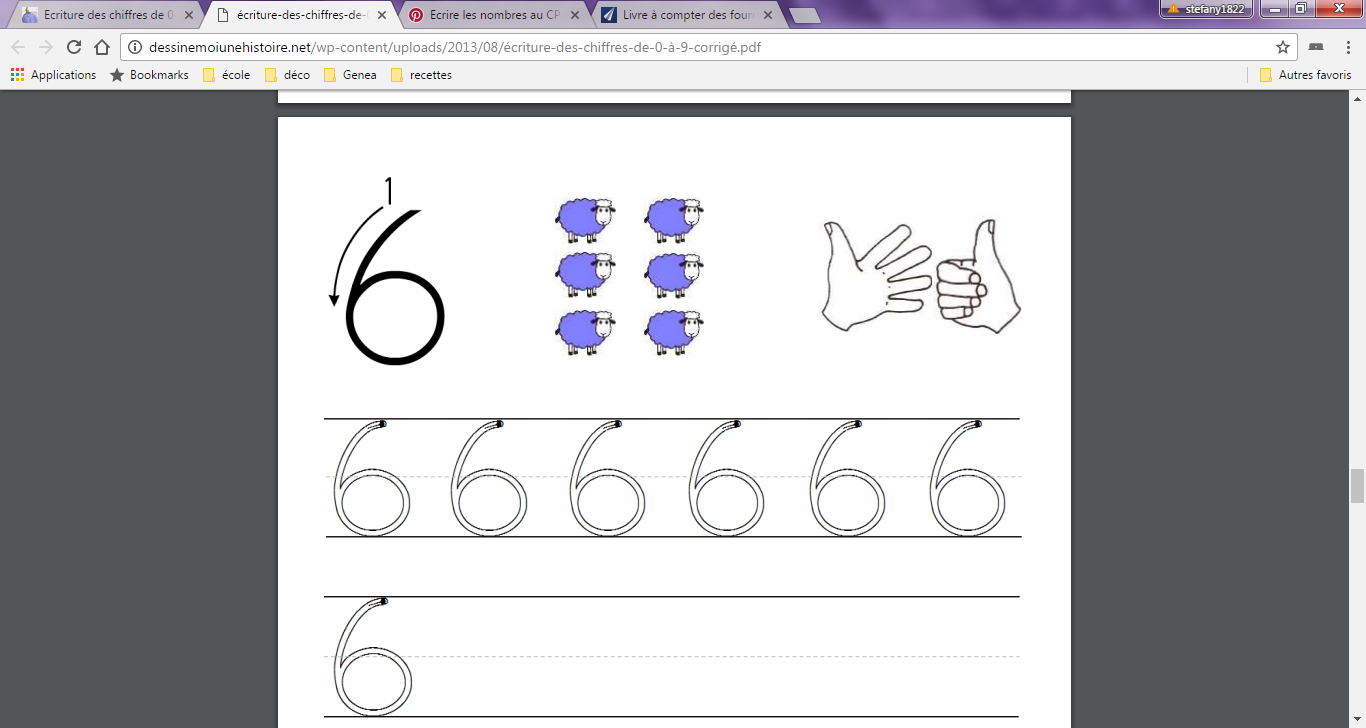 Colle 6 galettes
SIX
six
six
SIX
six
six
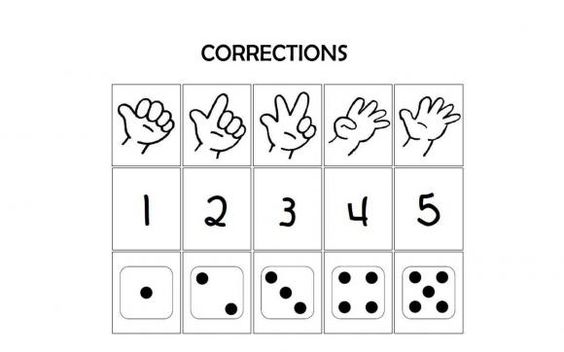 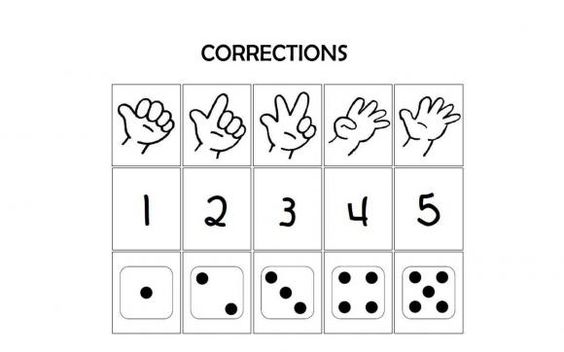 SIX
six
six
SIX
six
six
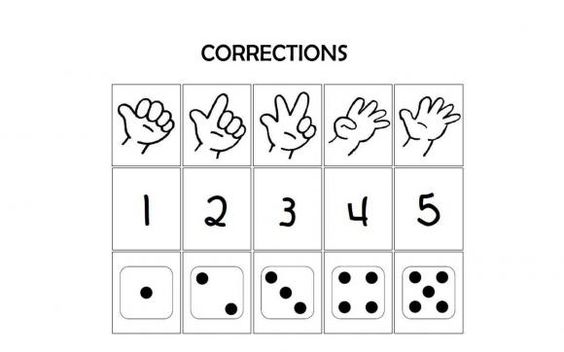 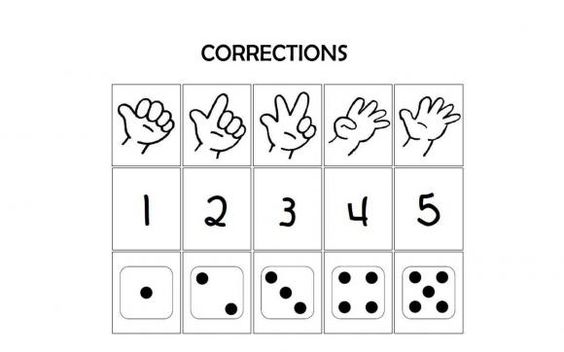 SIX
six
six
SIX
six
six
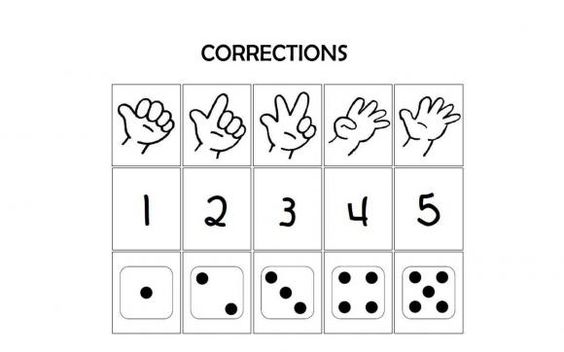 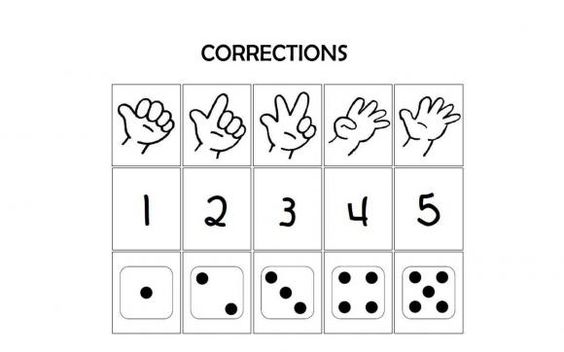 SIX
six
six
SIX
six
six
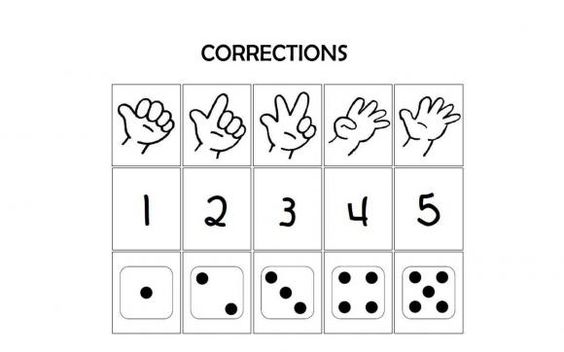 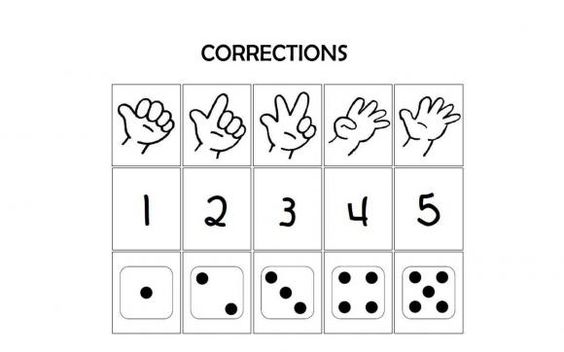 SIX
six
six
SIX
six
six
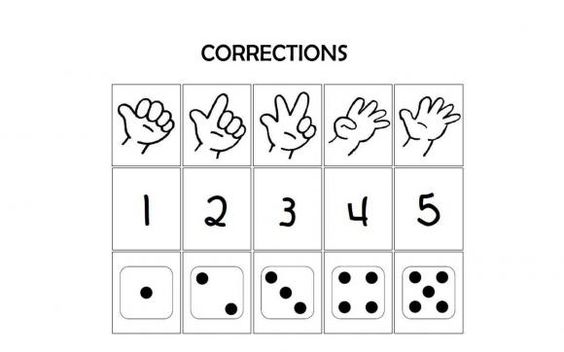 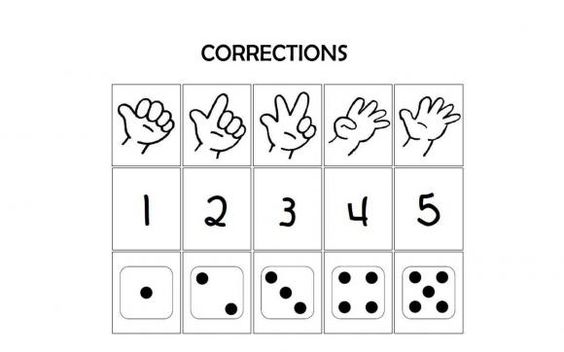 SIX
six
six
SIX
six
six
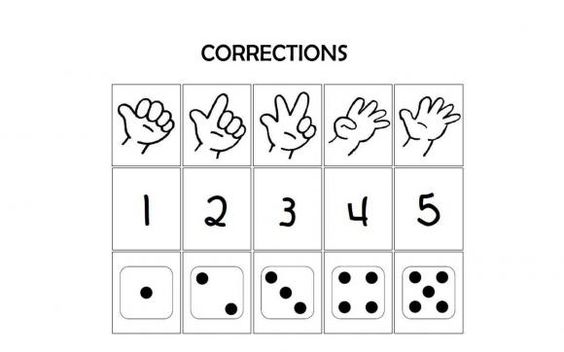 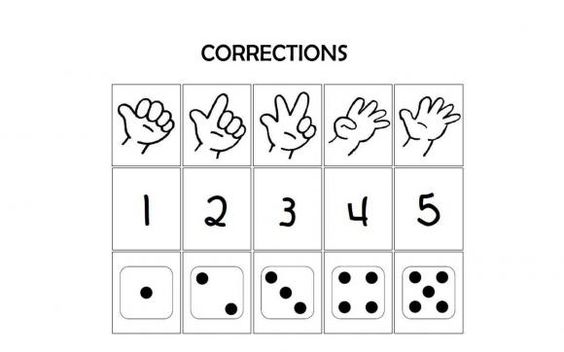 SIX
six
six
SIX
six
six
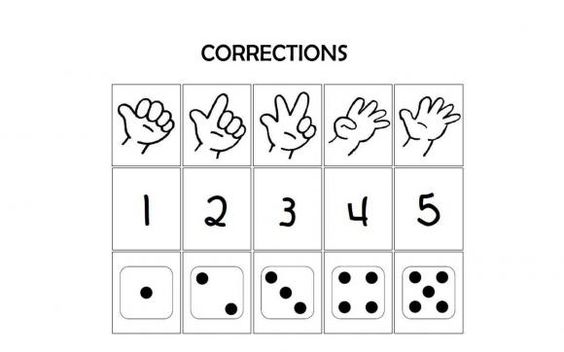 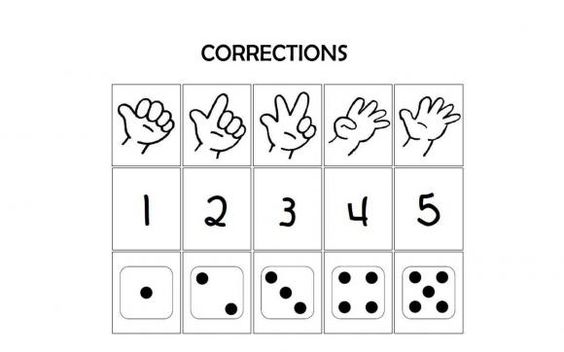 SIX
six
six
SIX
six
six
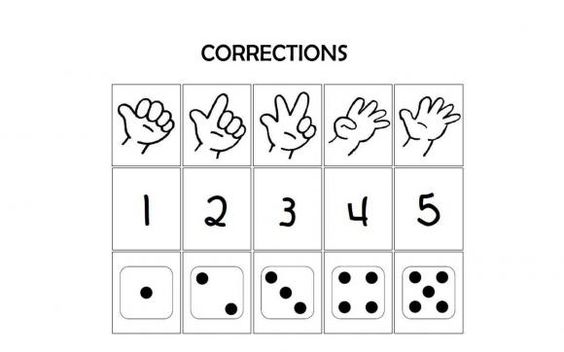 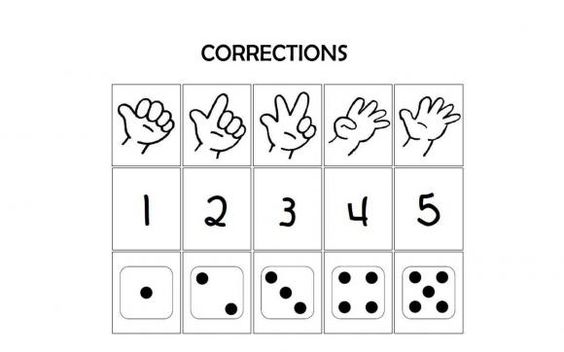 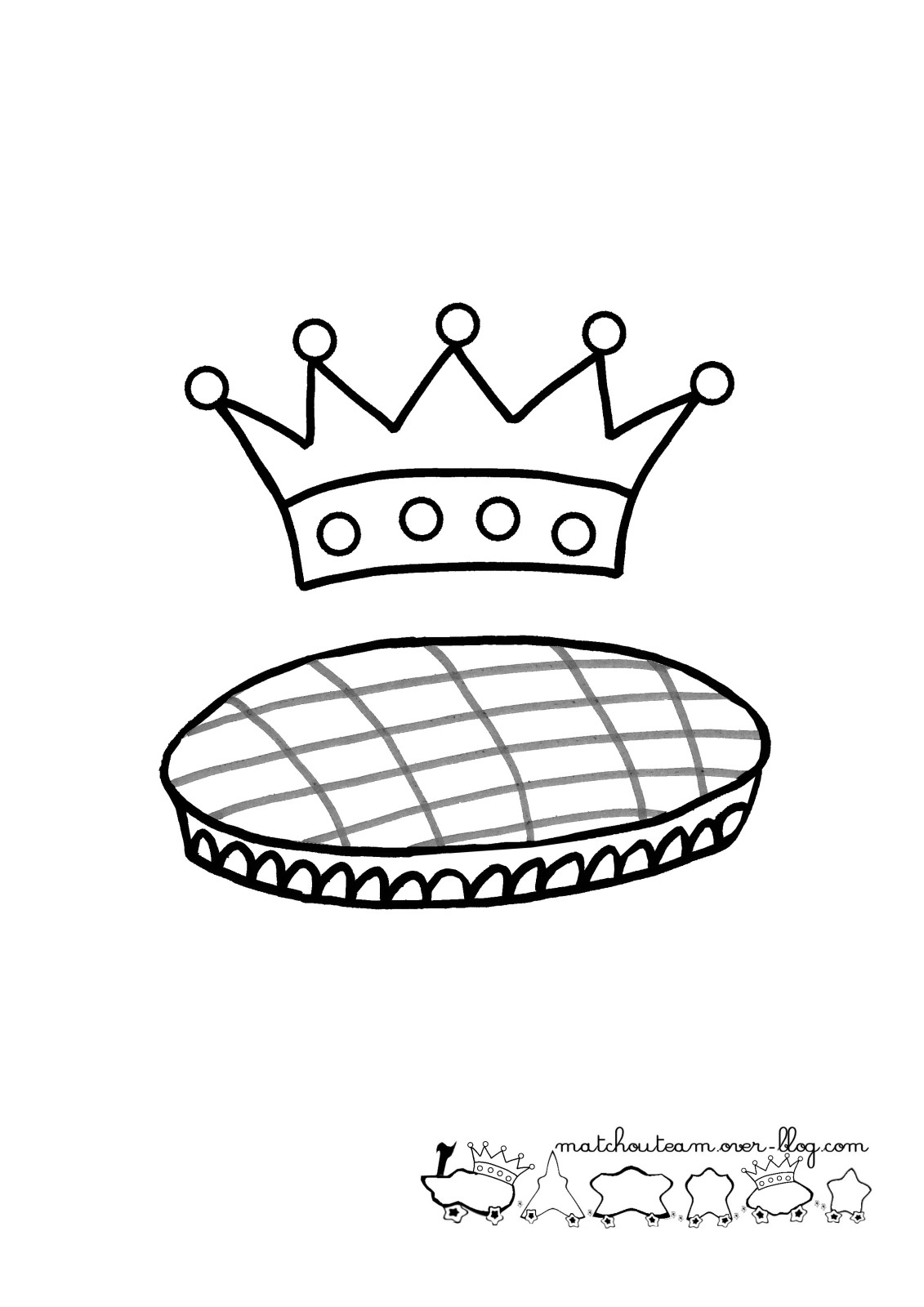 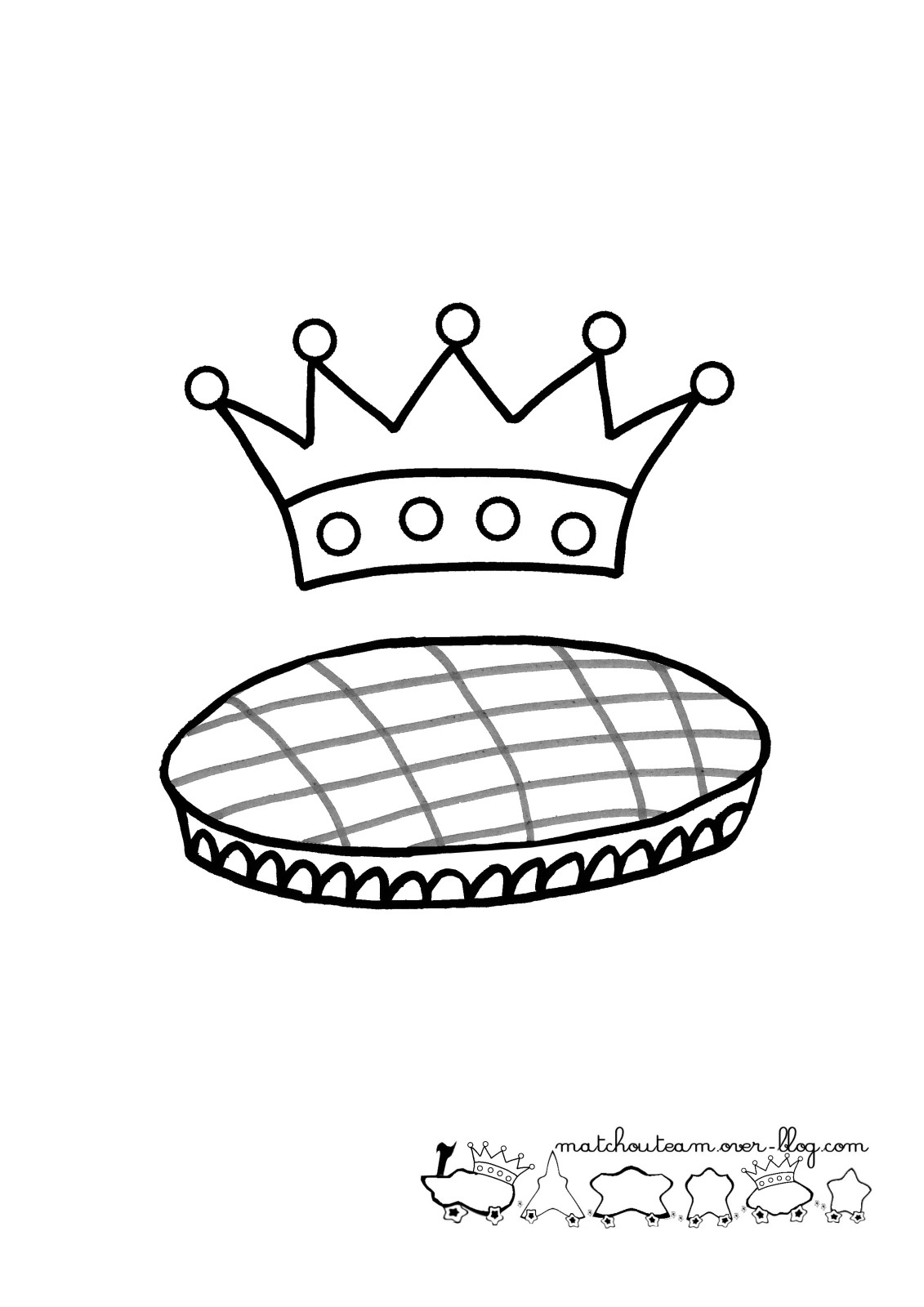 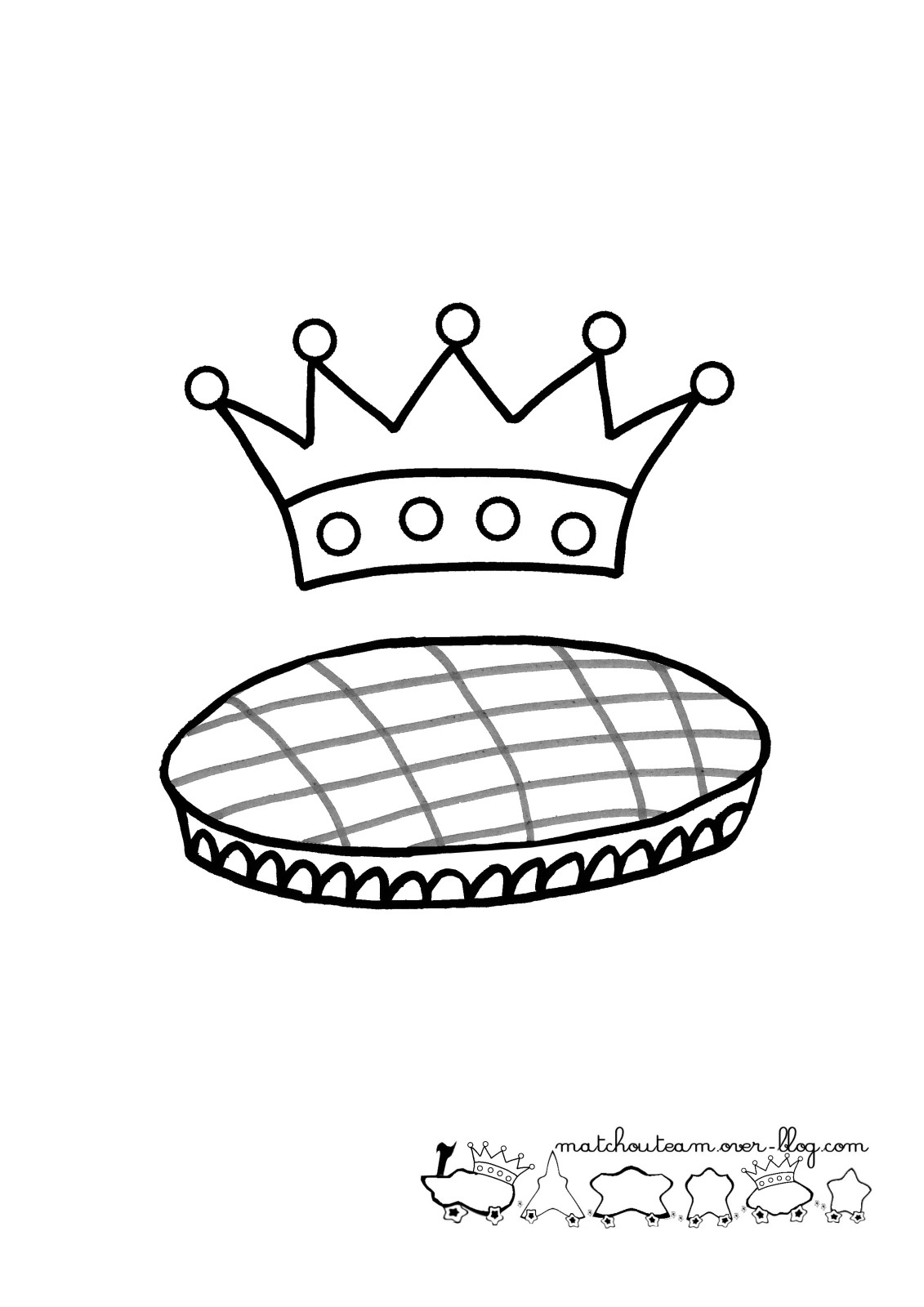 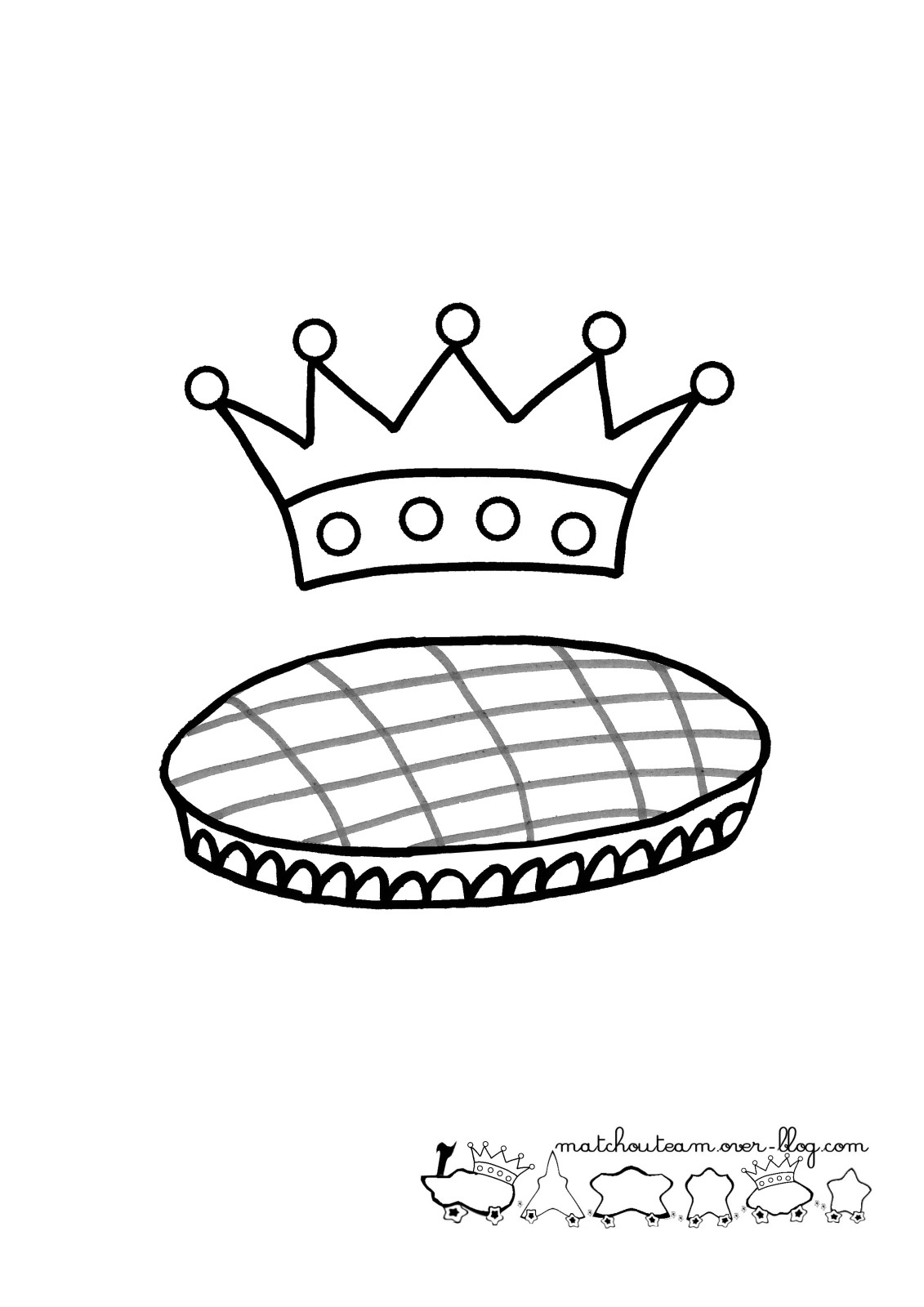 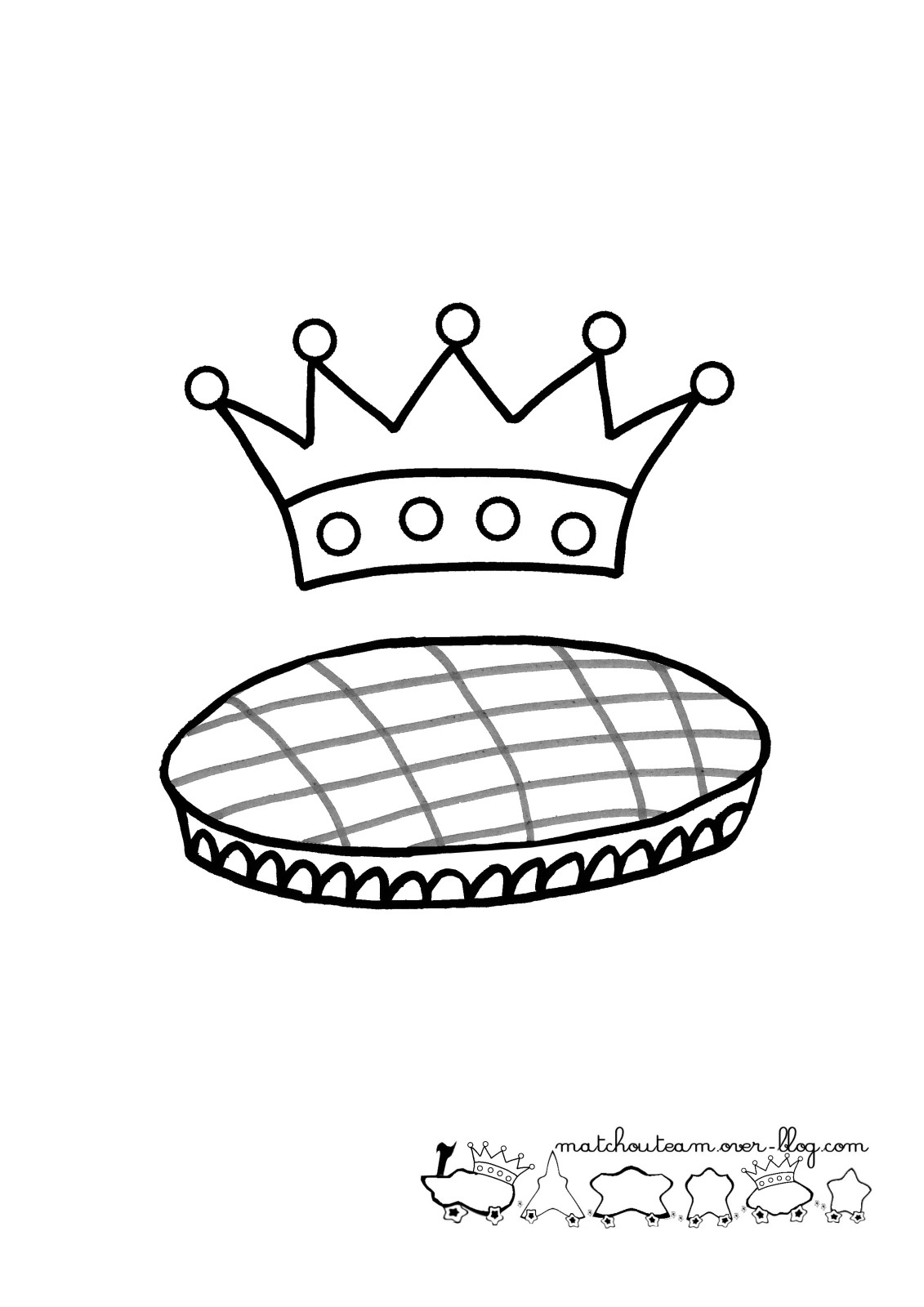 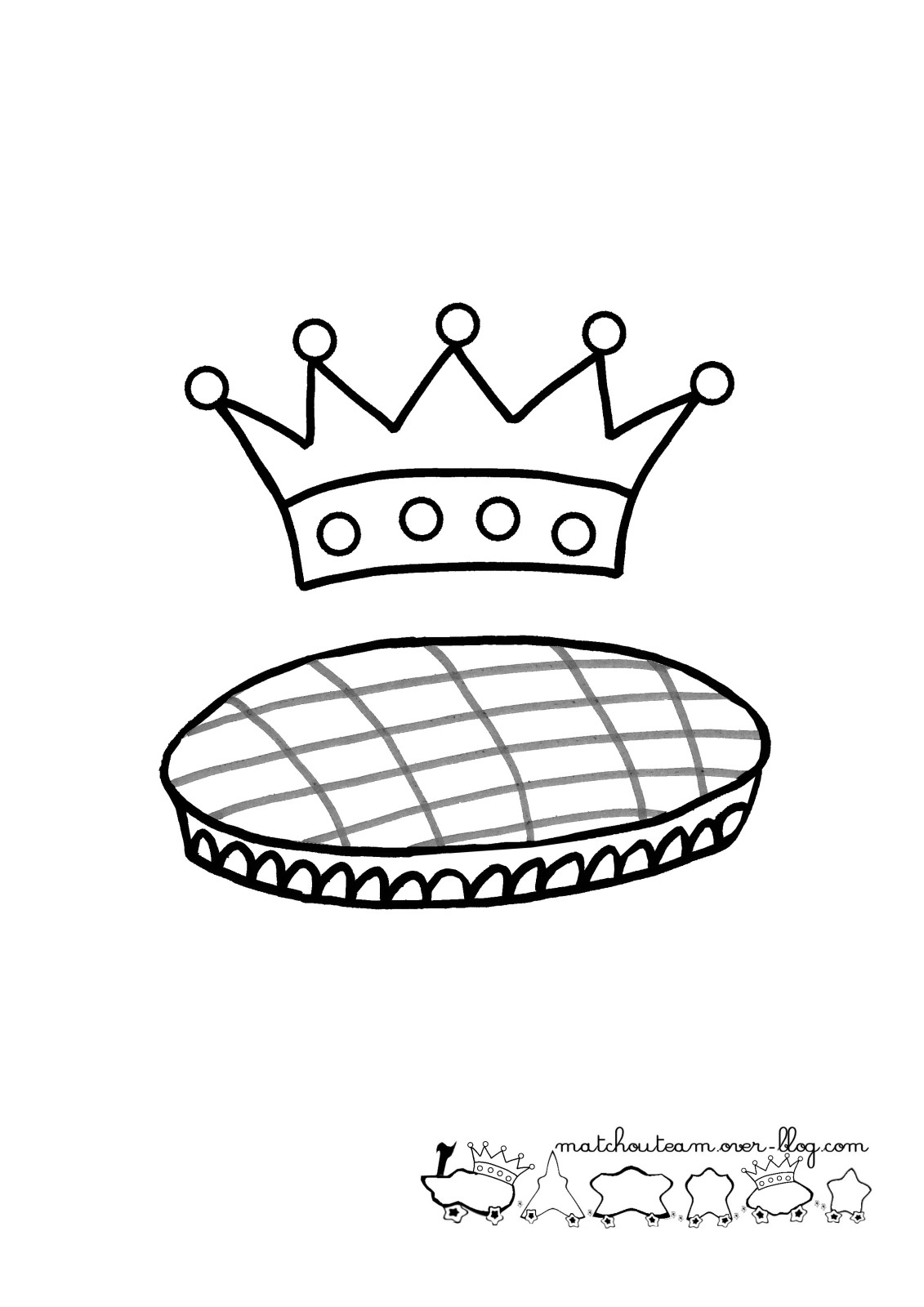 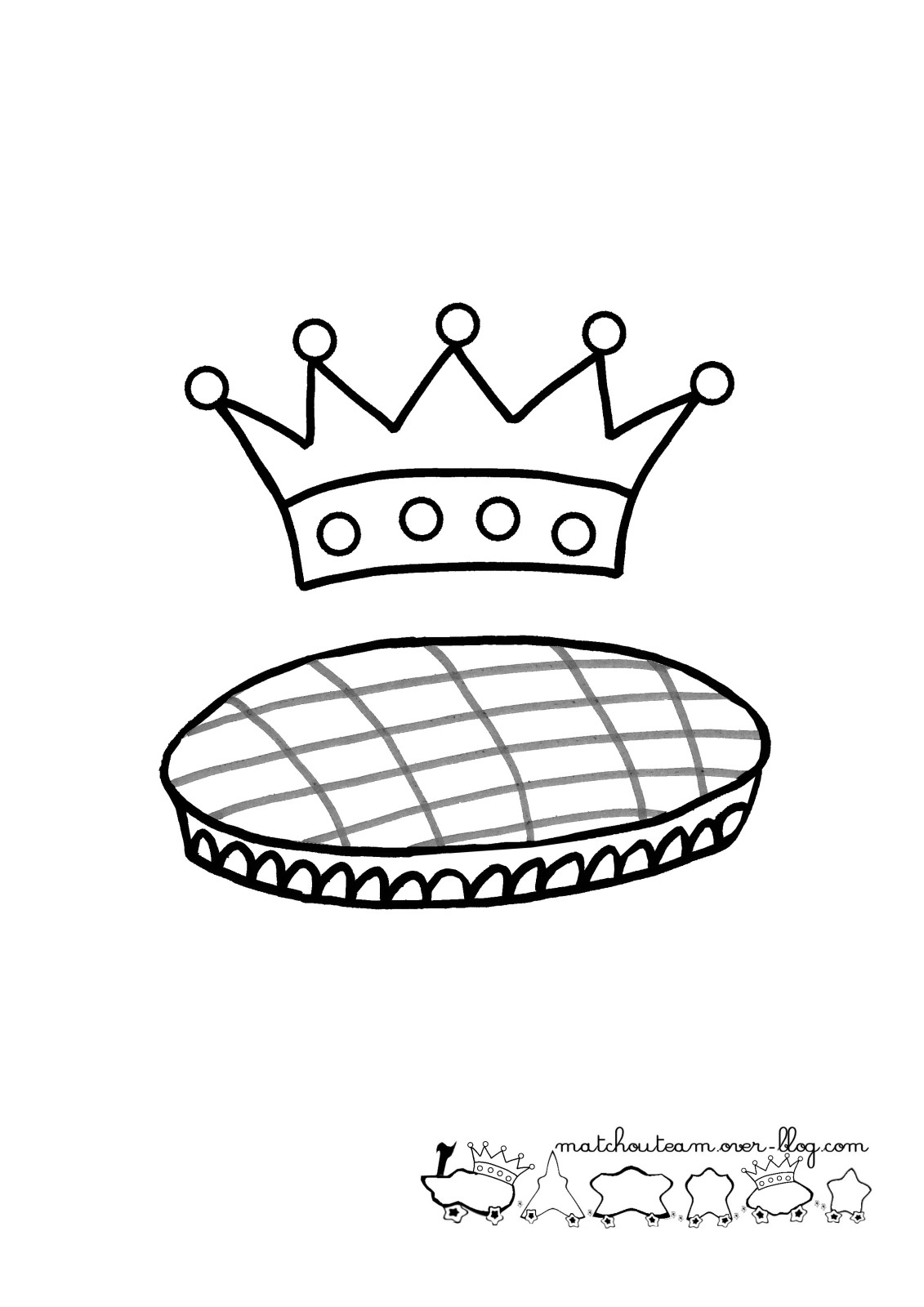 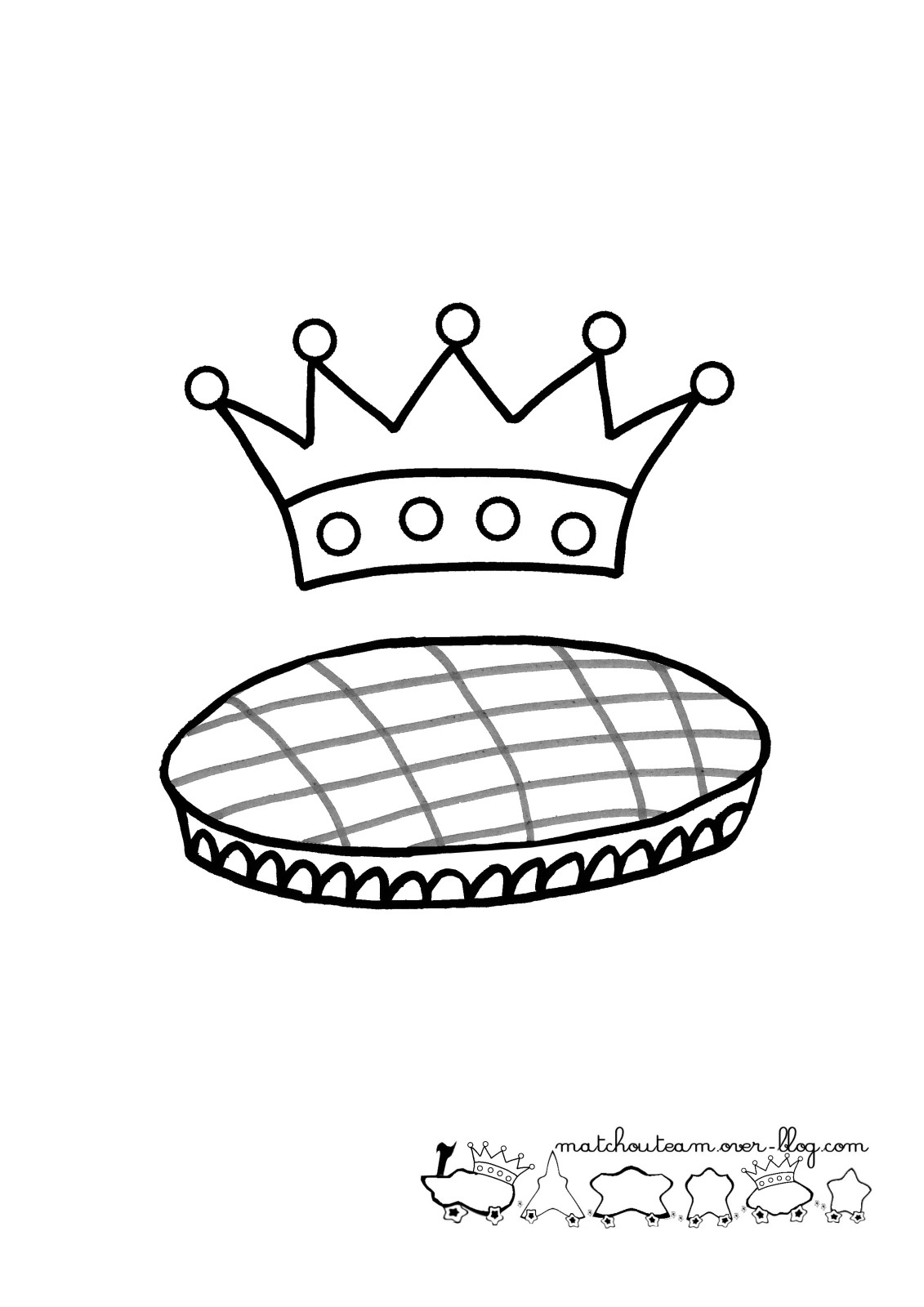 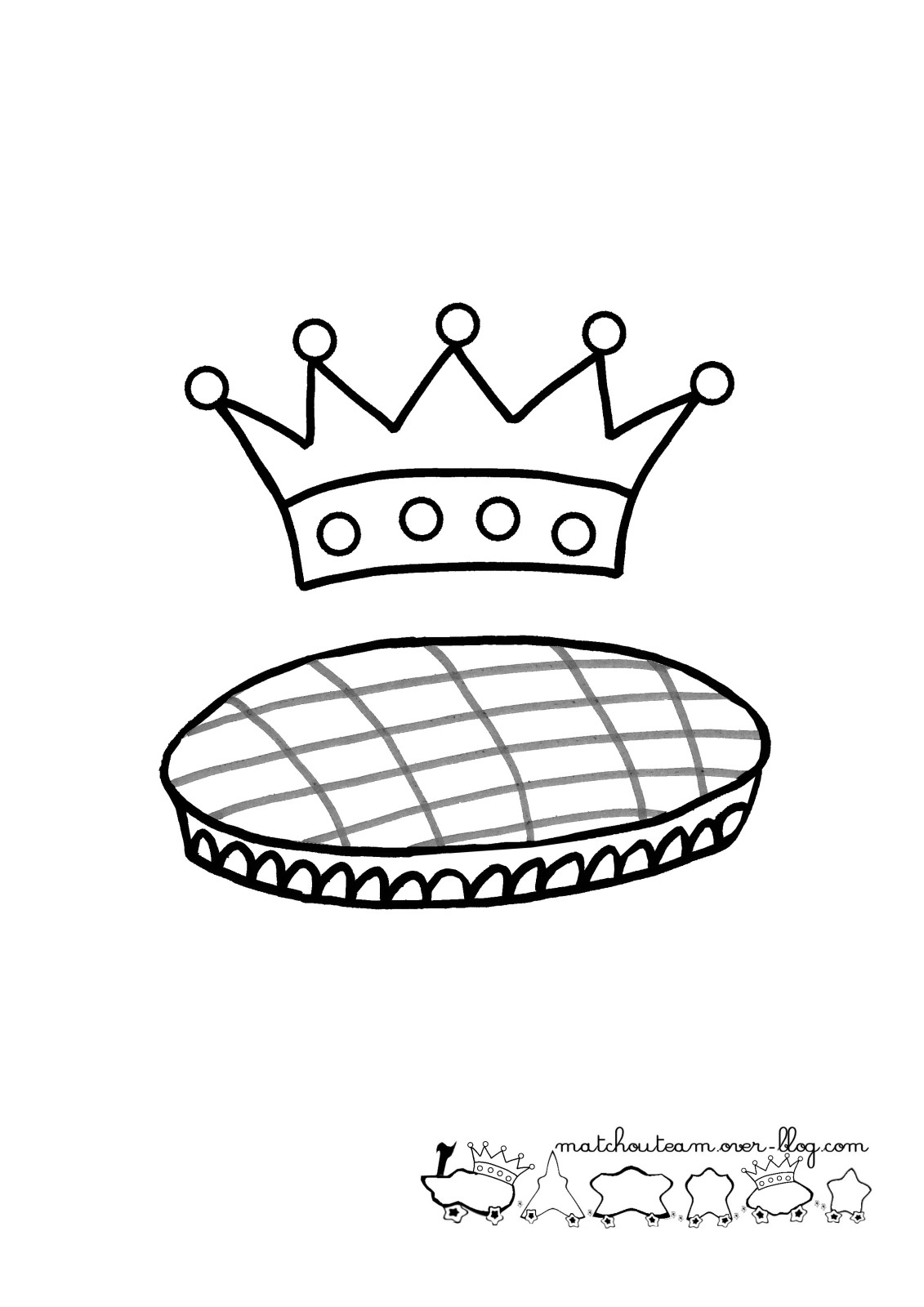 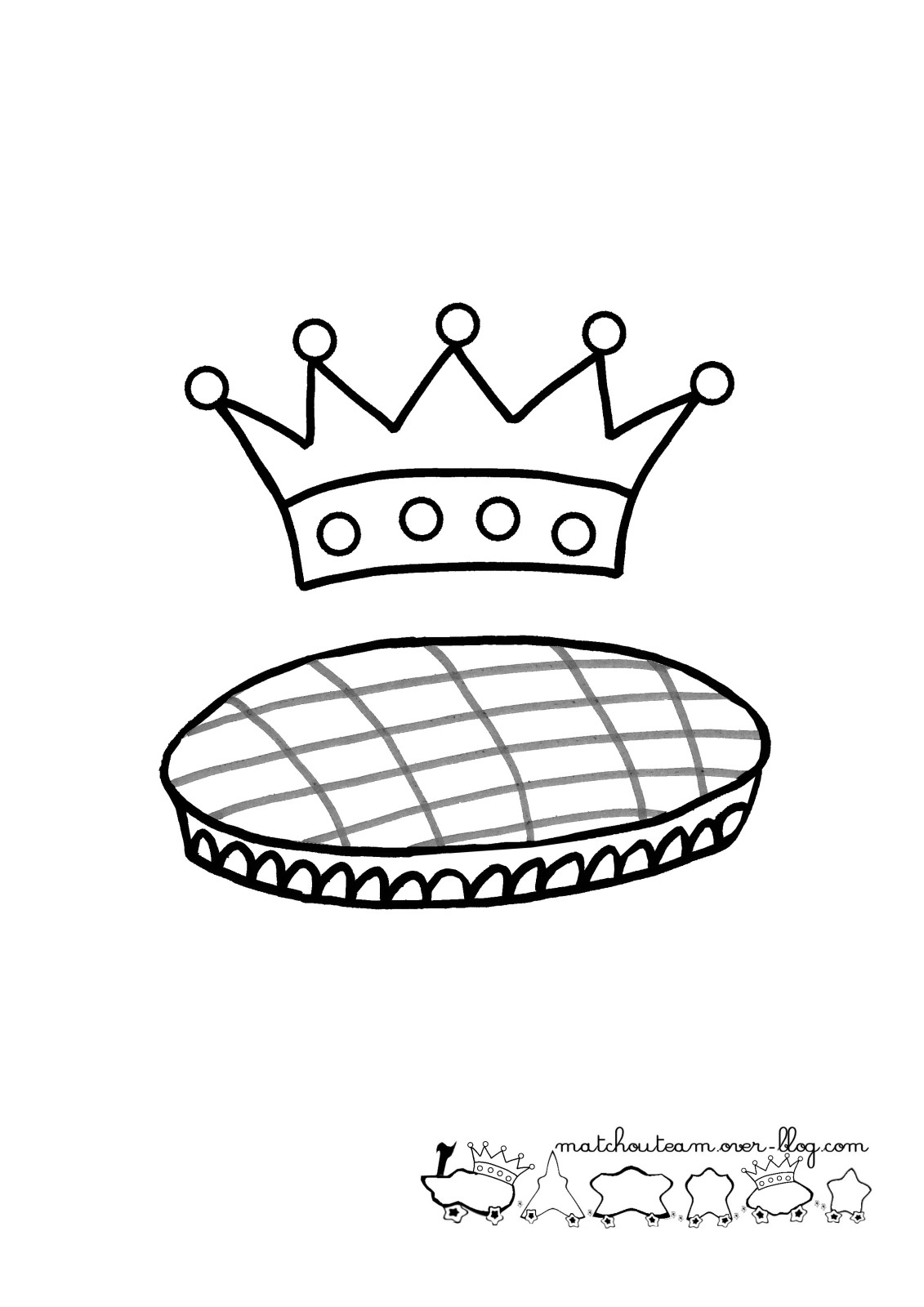 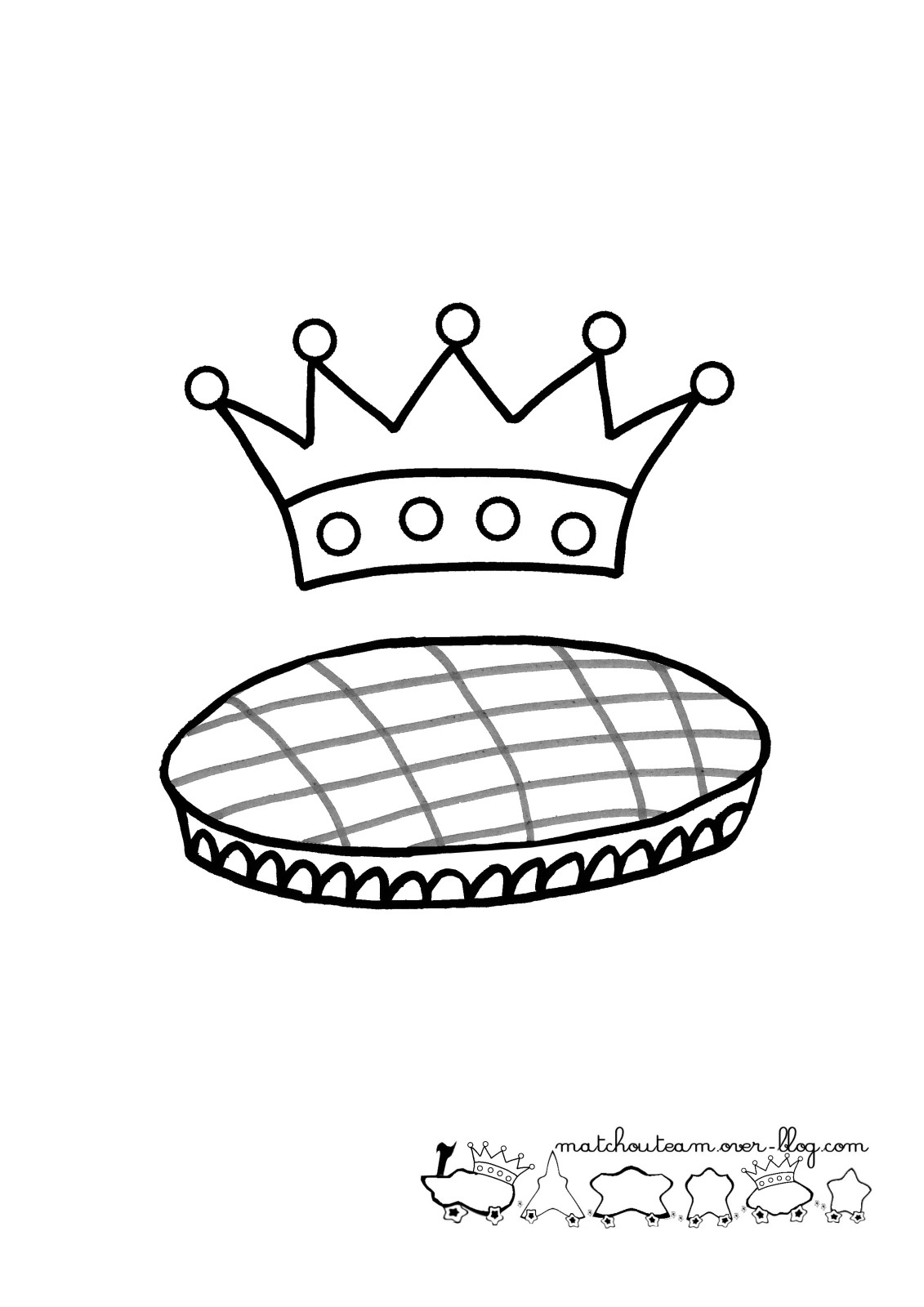 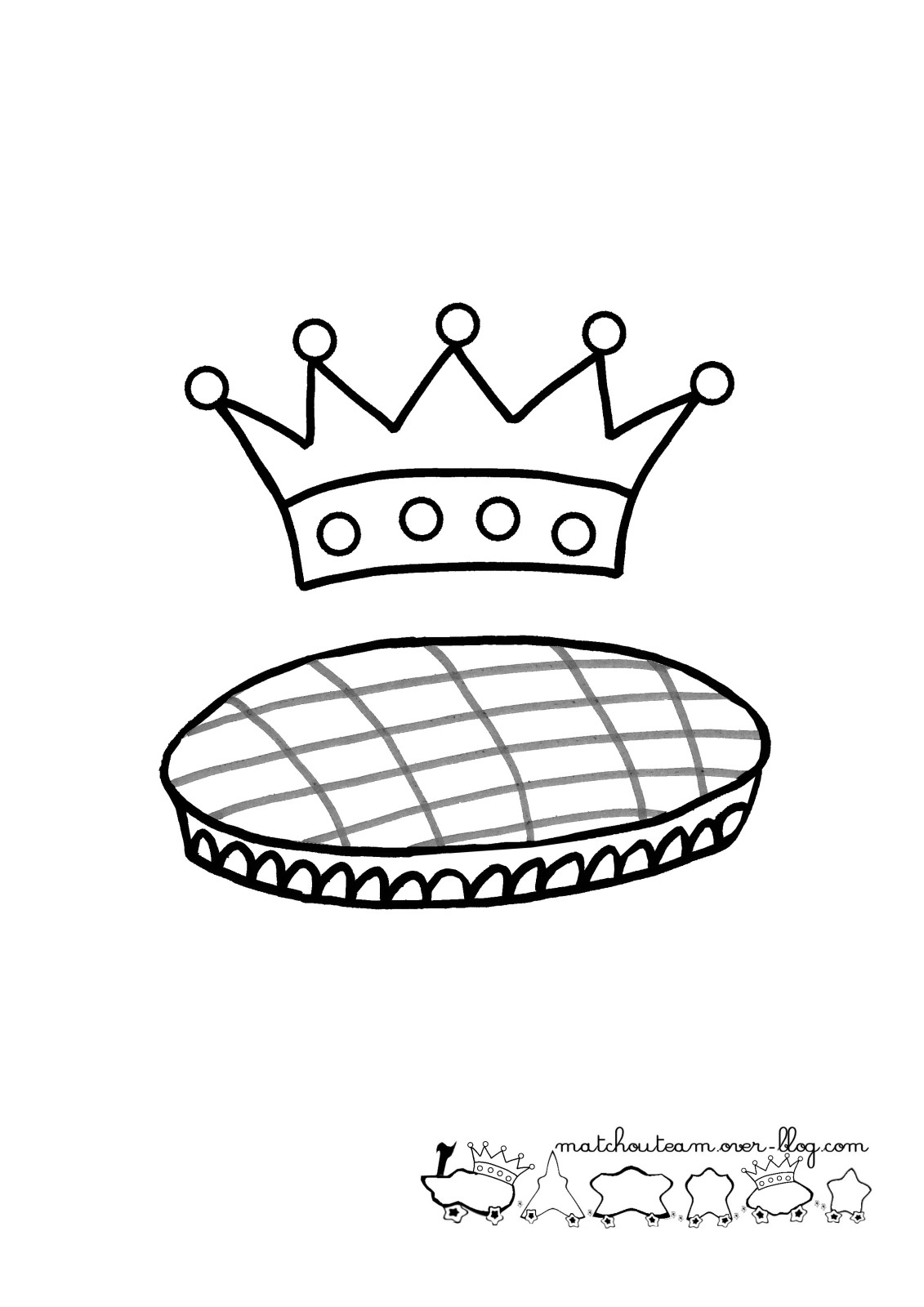 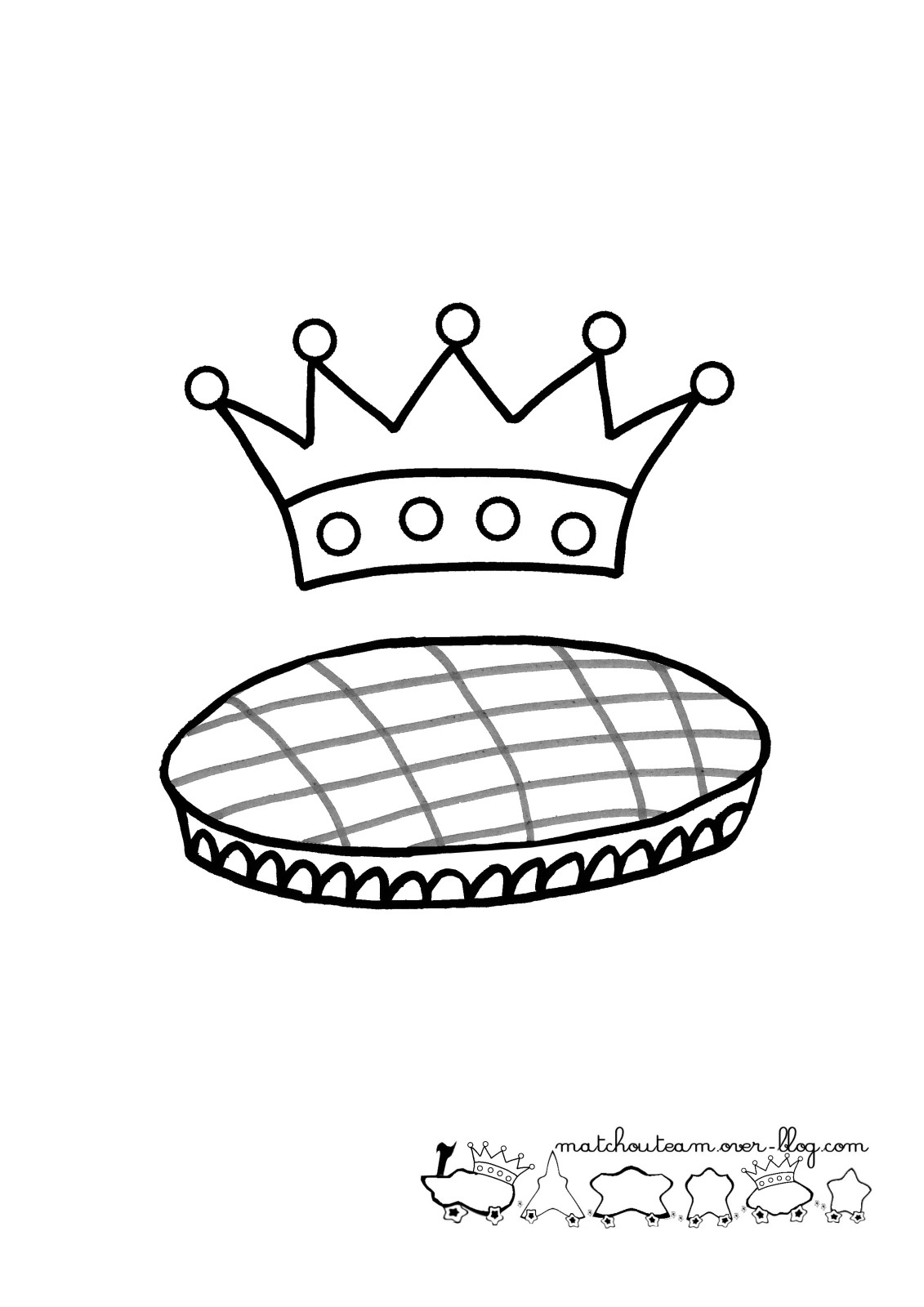 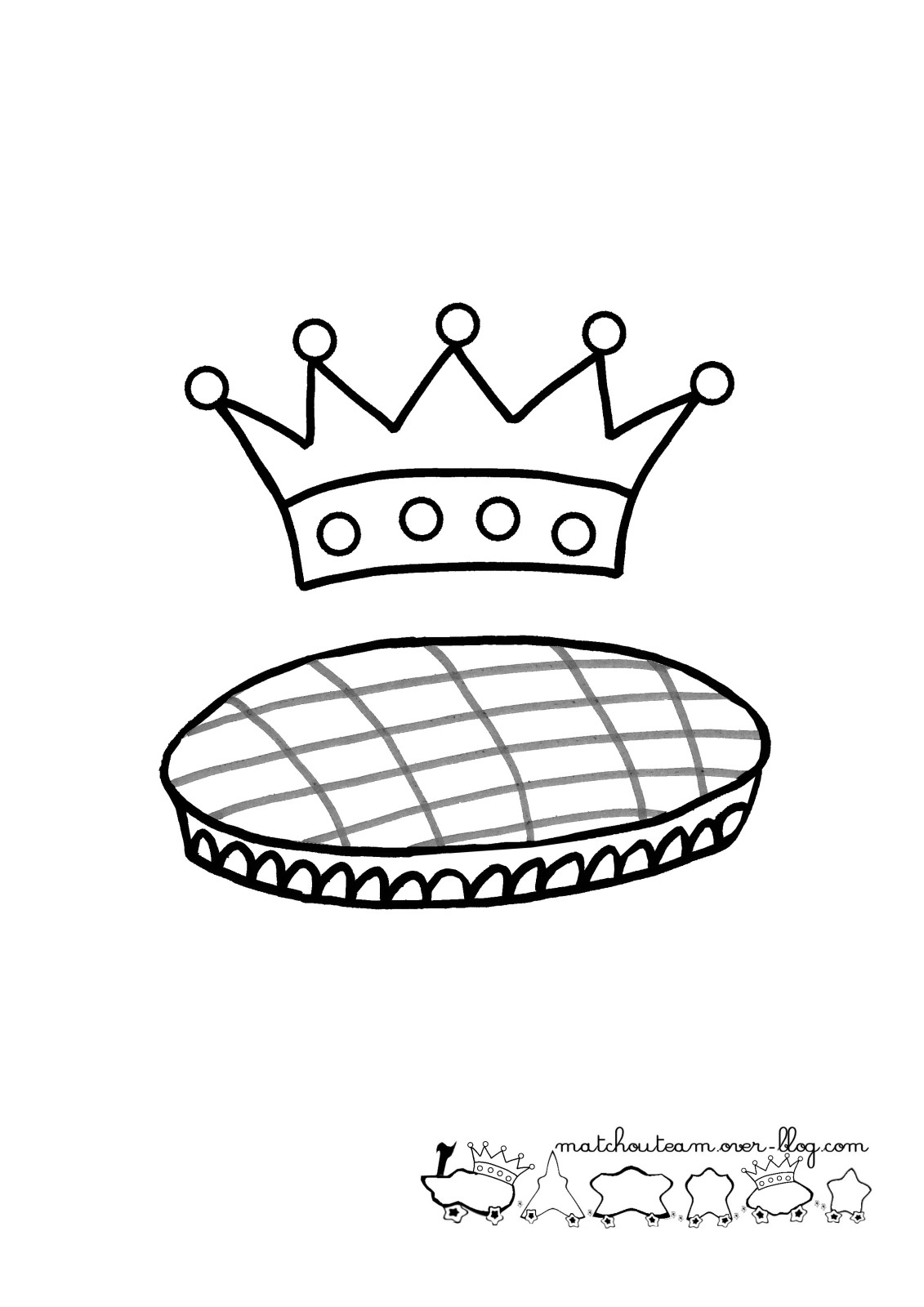 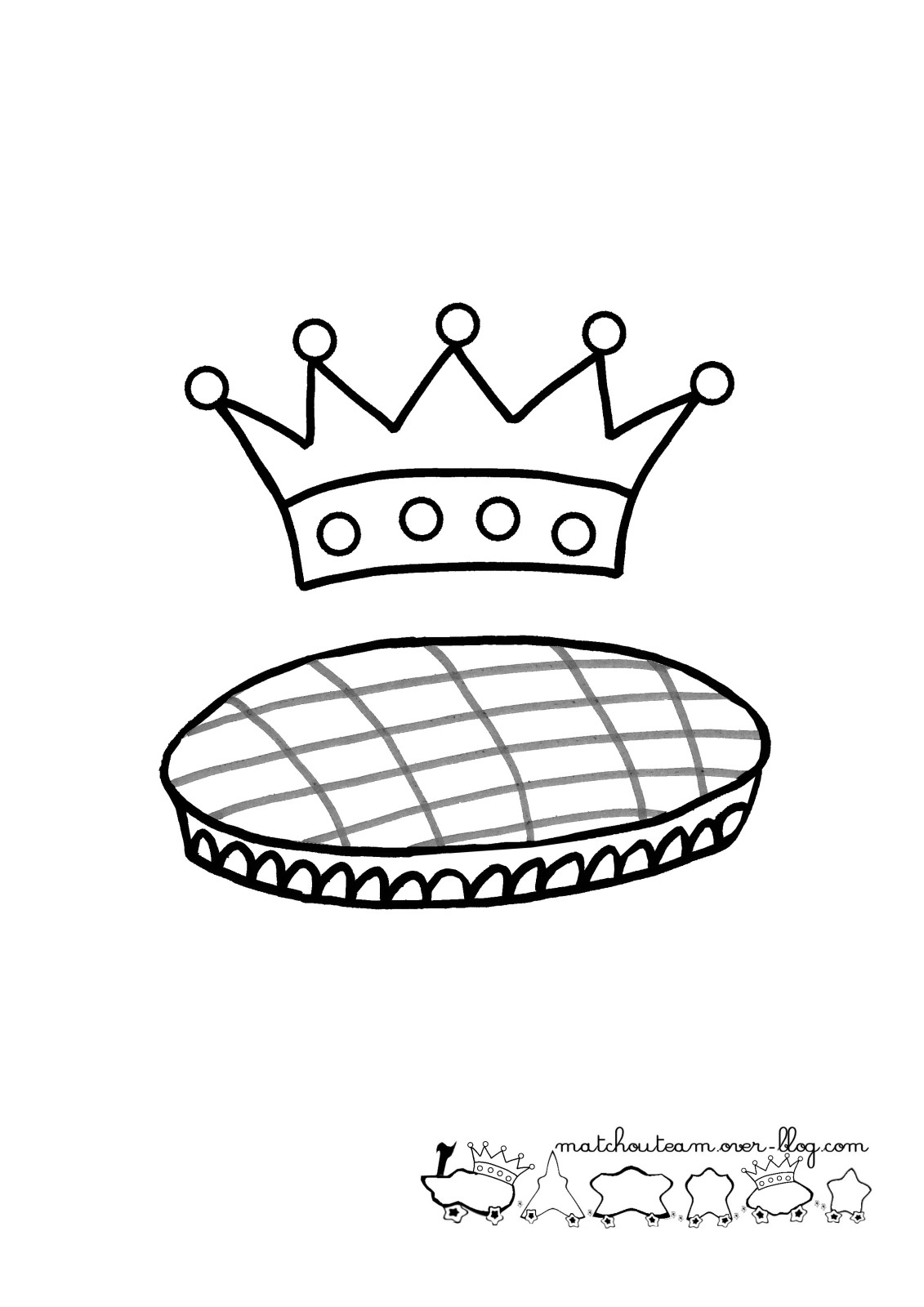 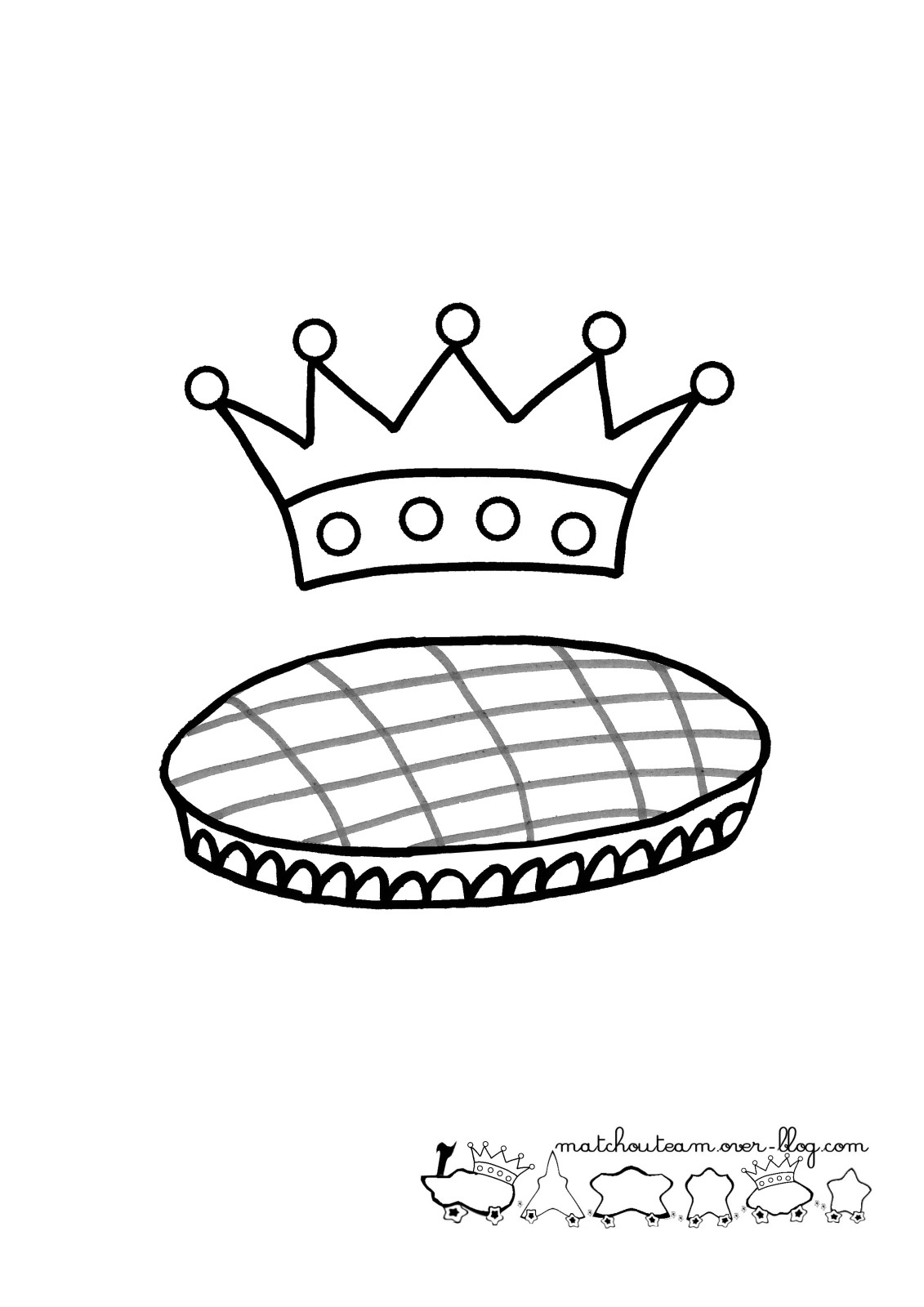 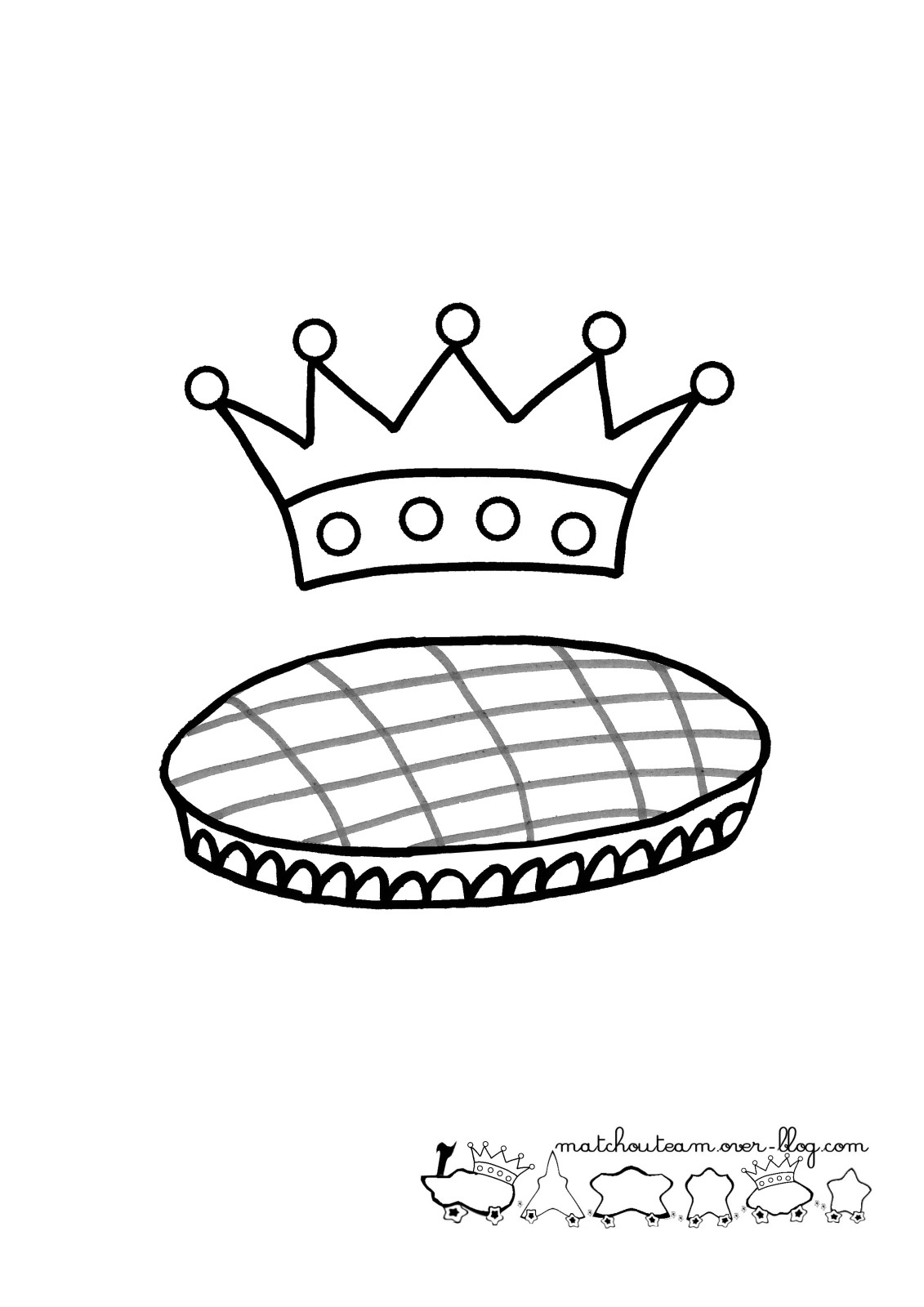 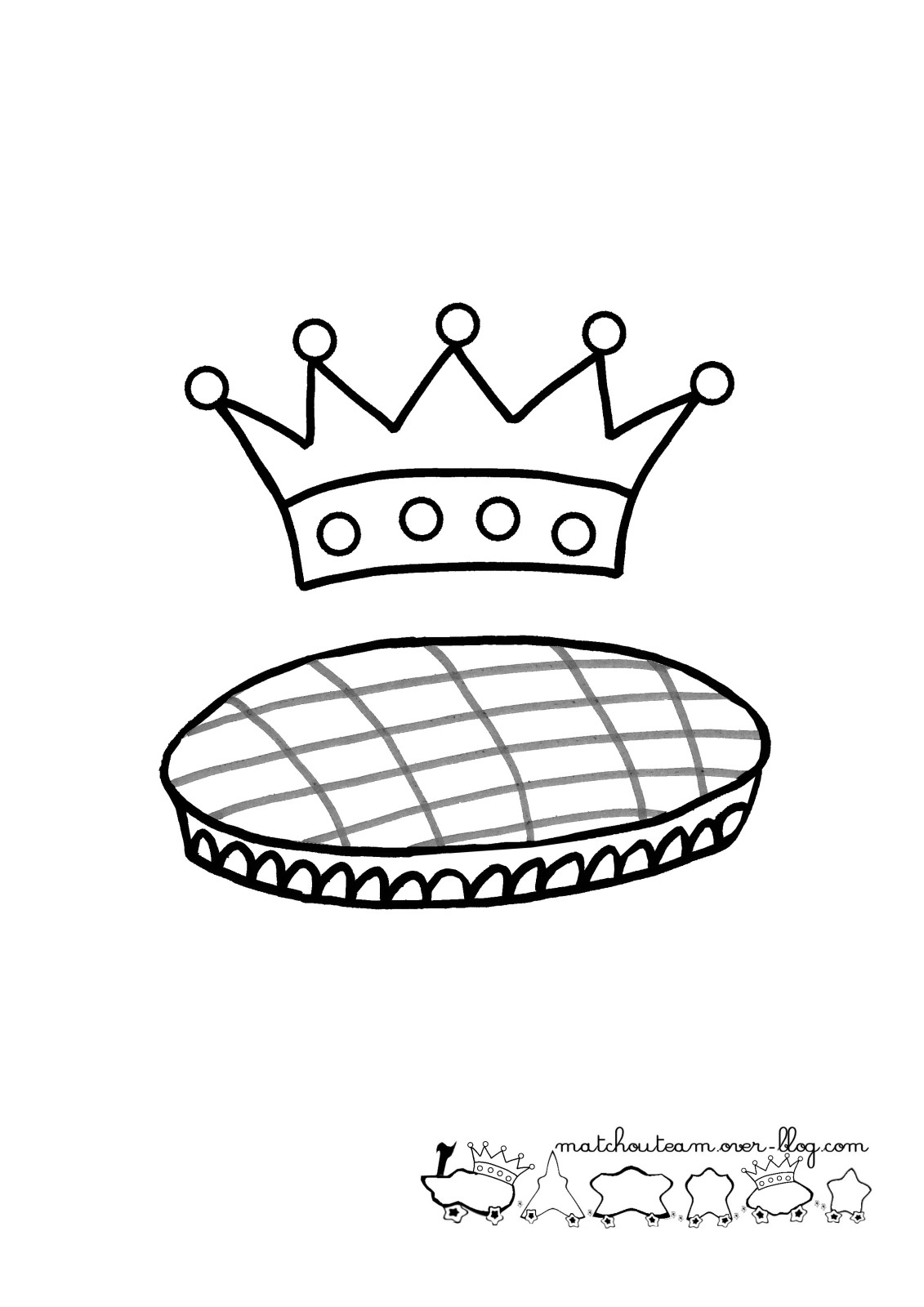 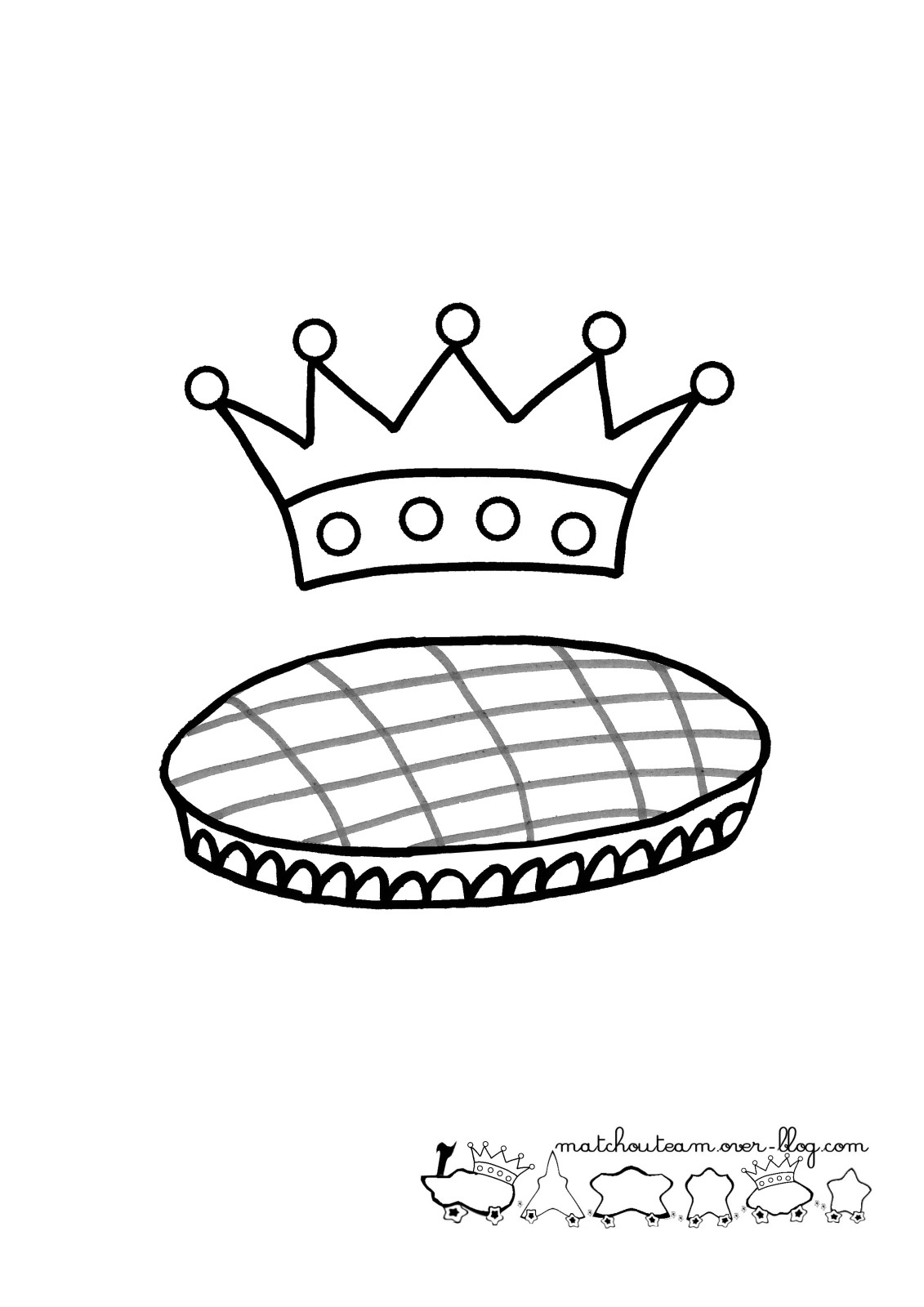 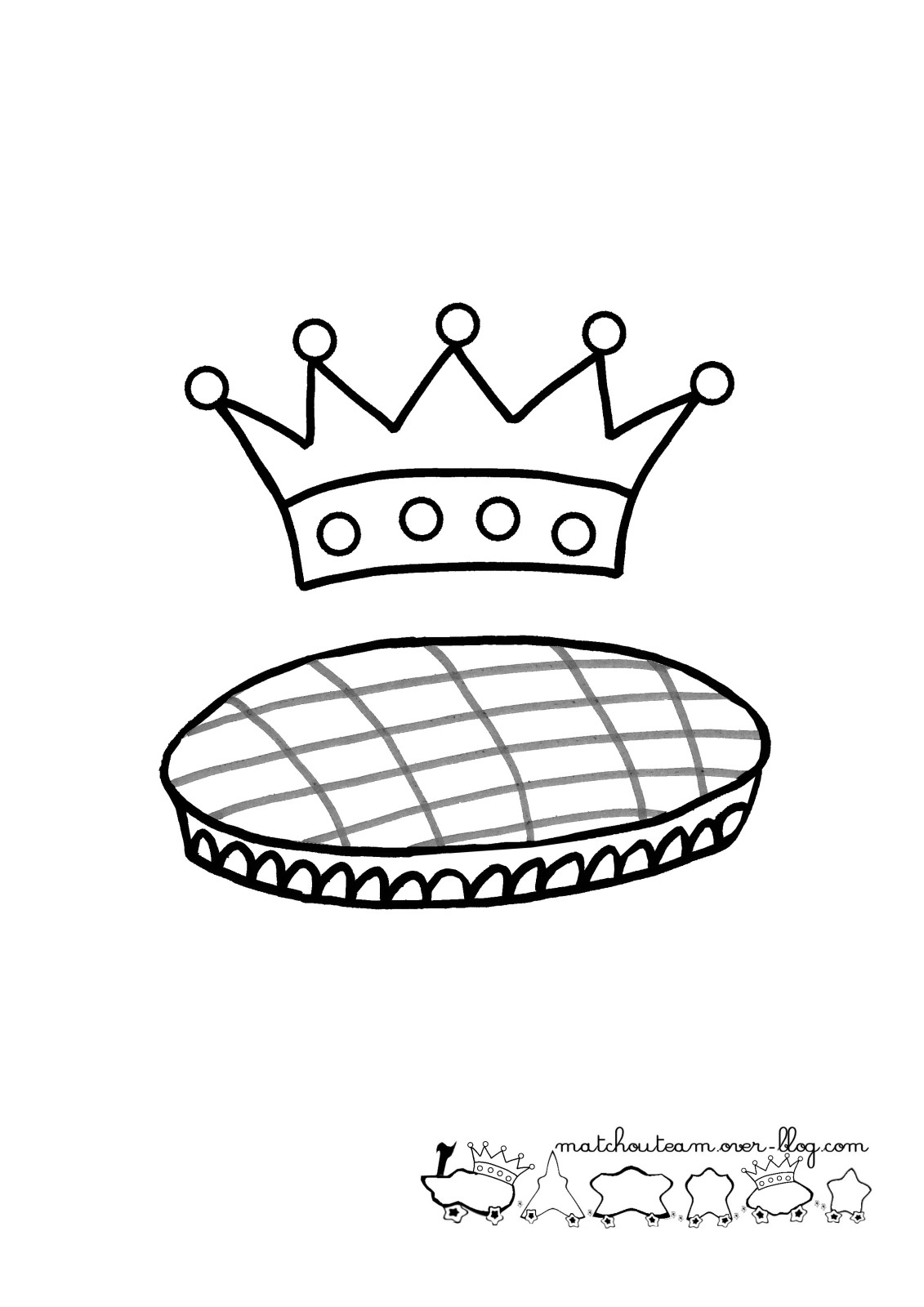 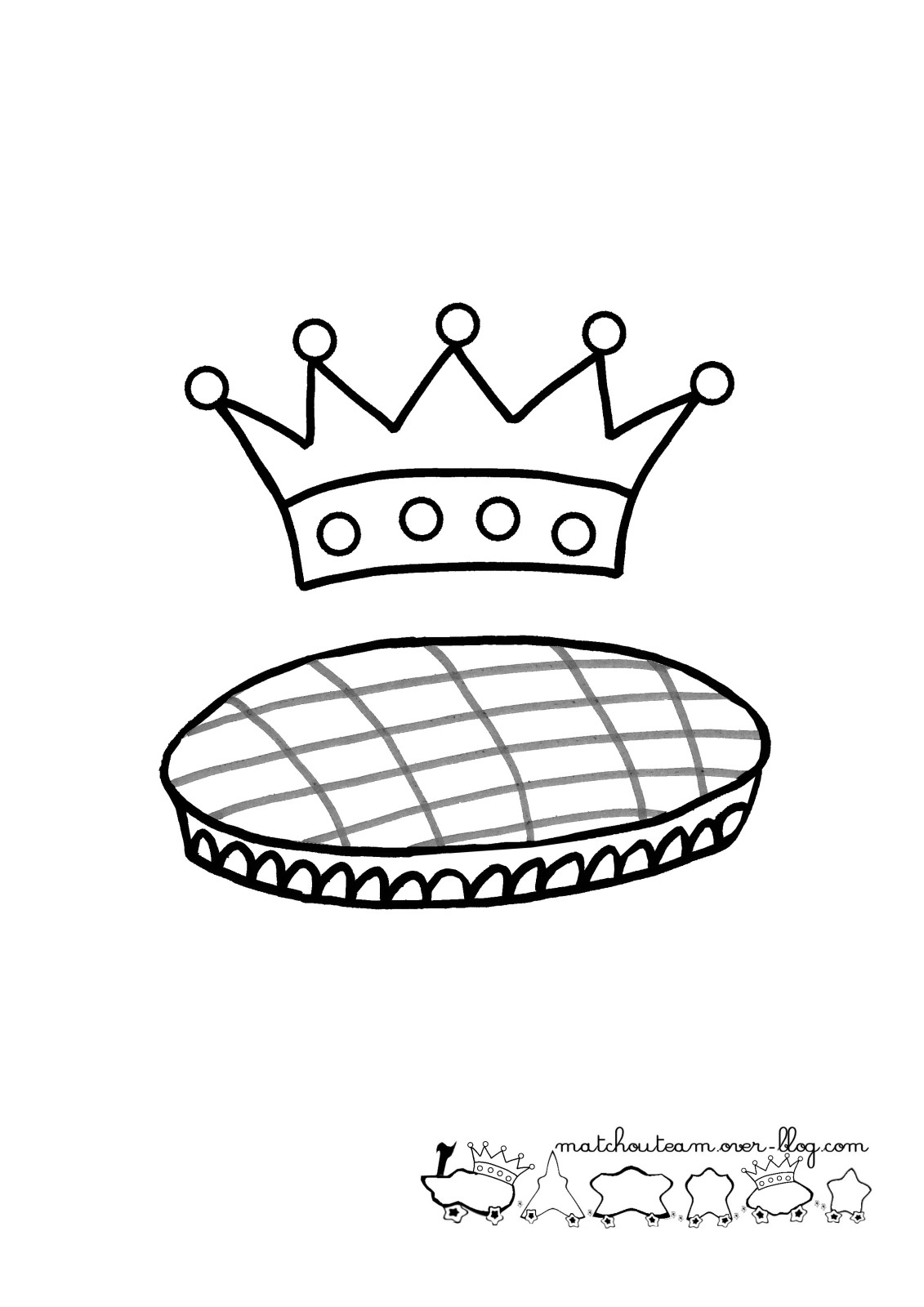 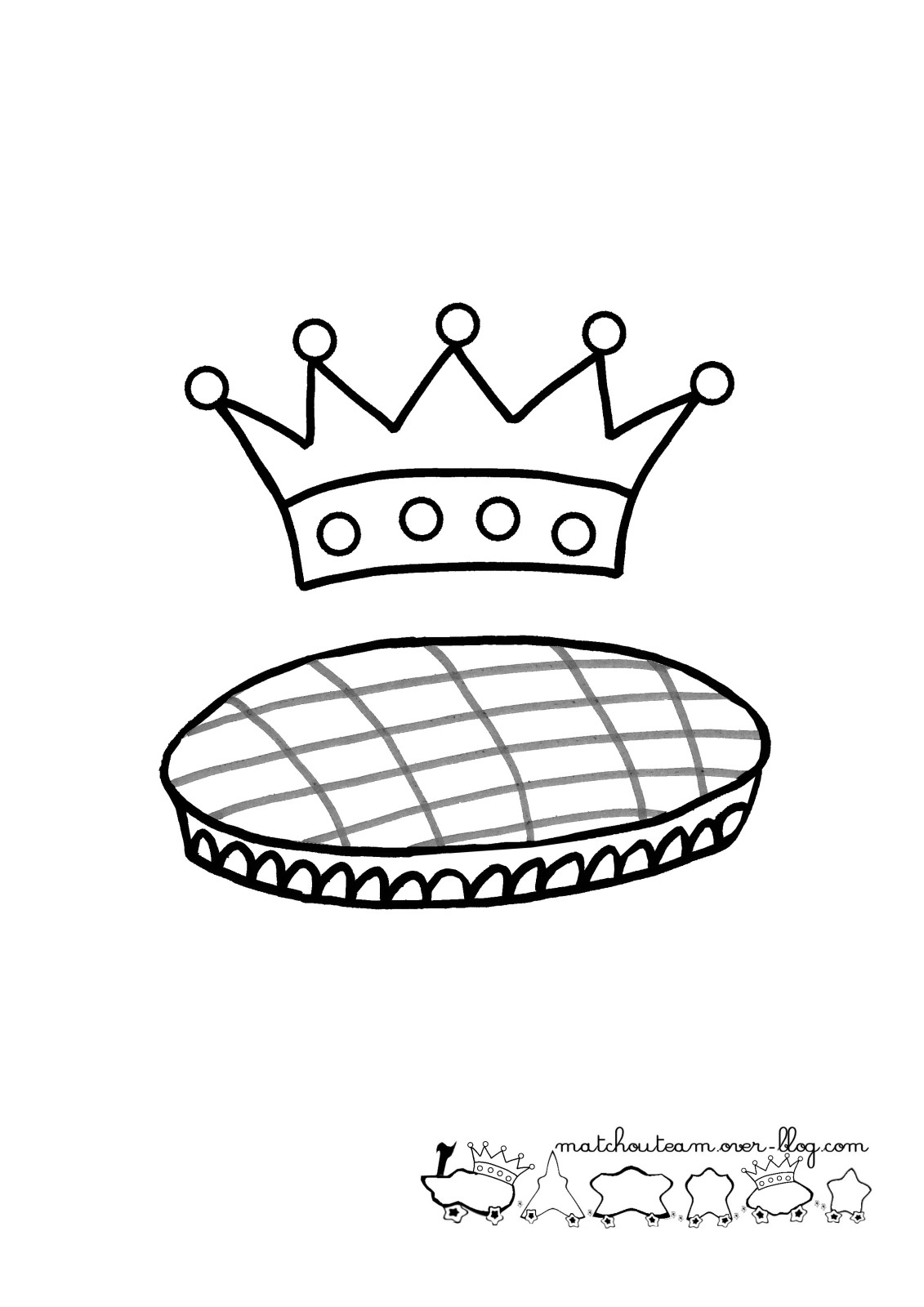 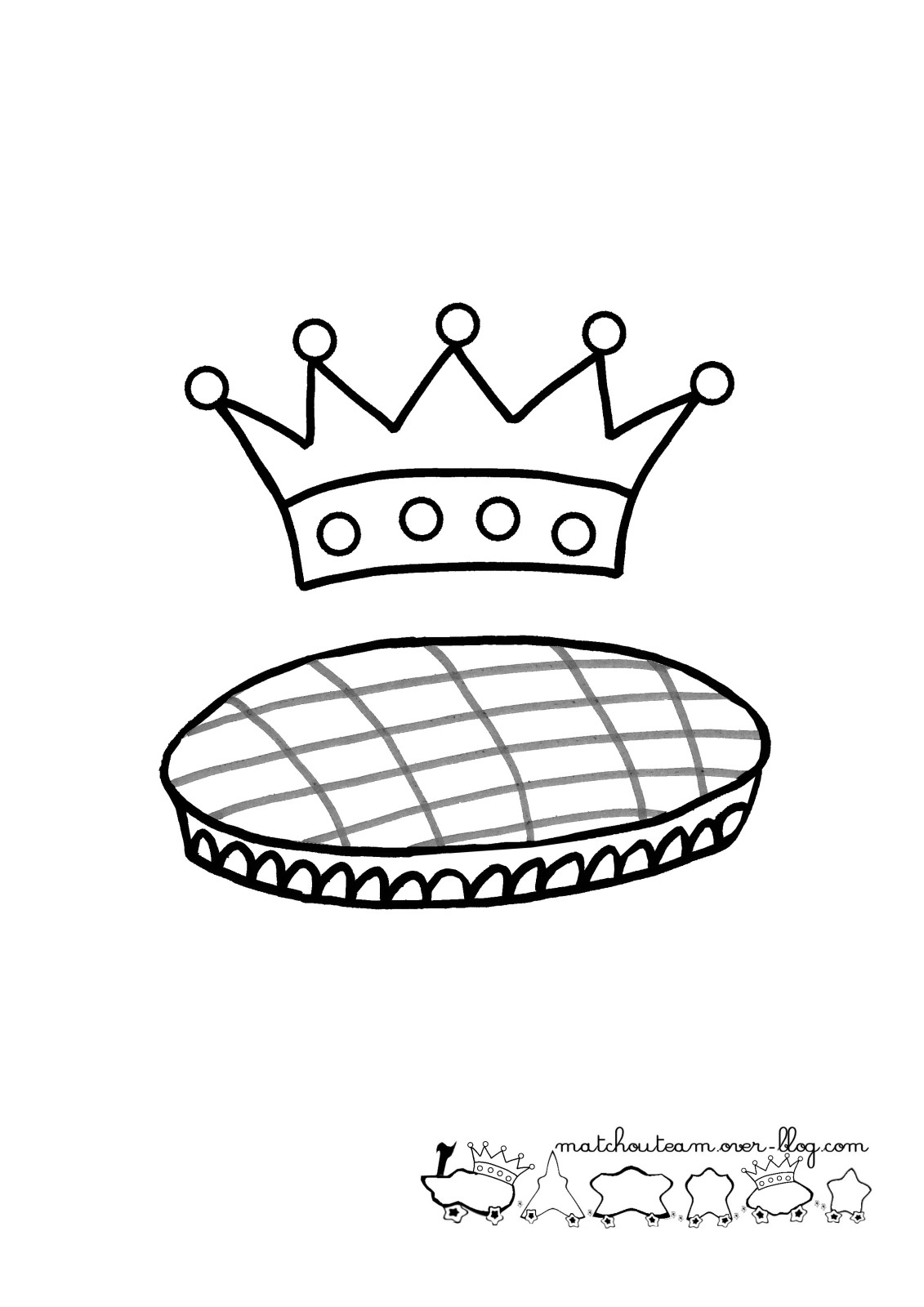 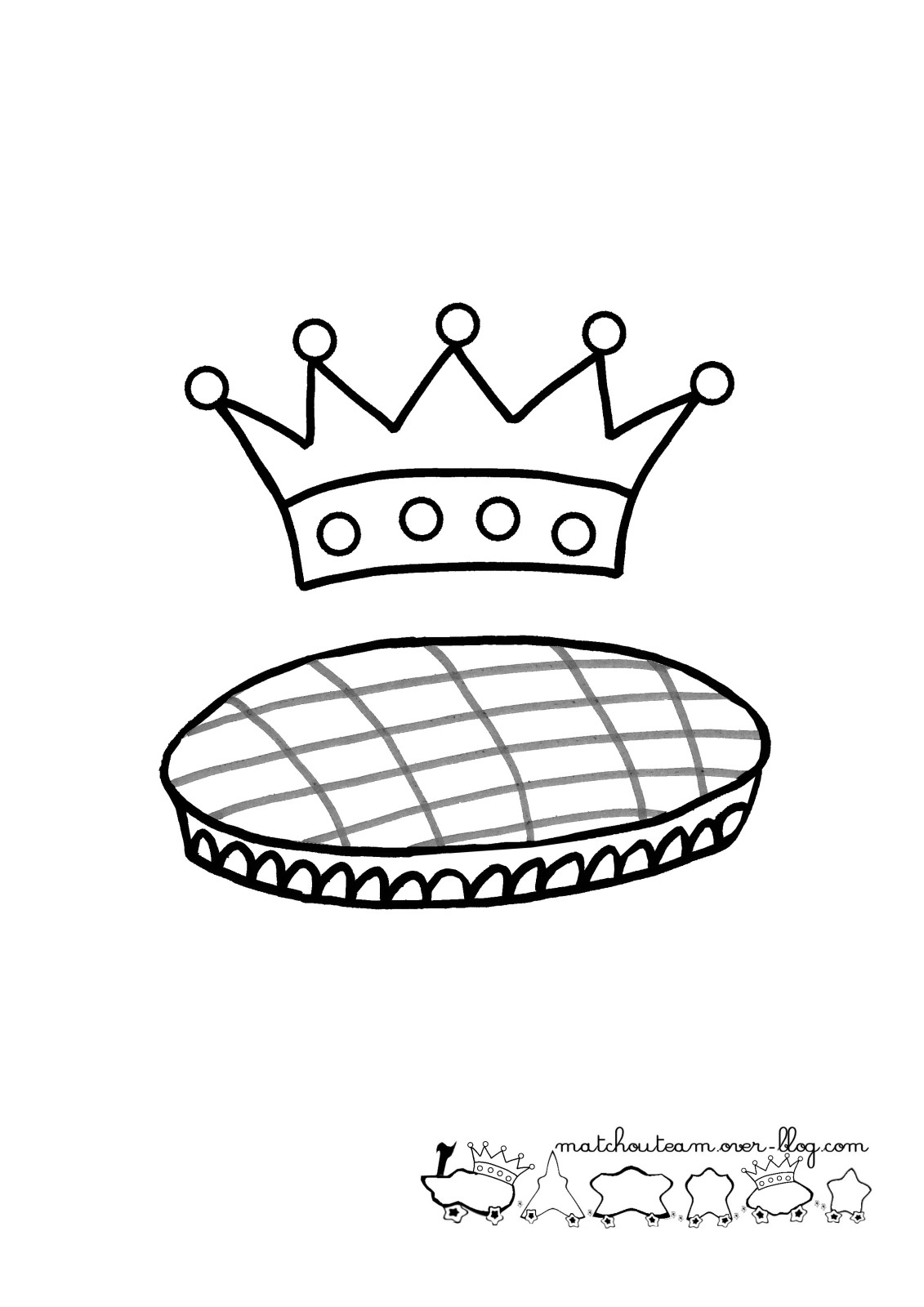 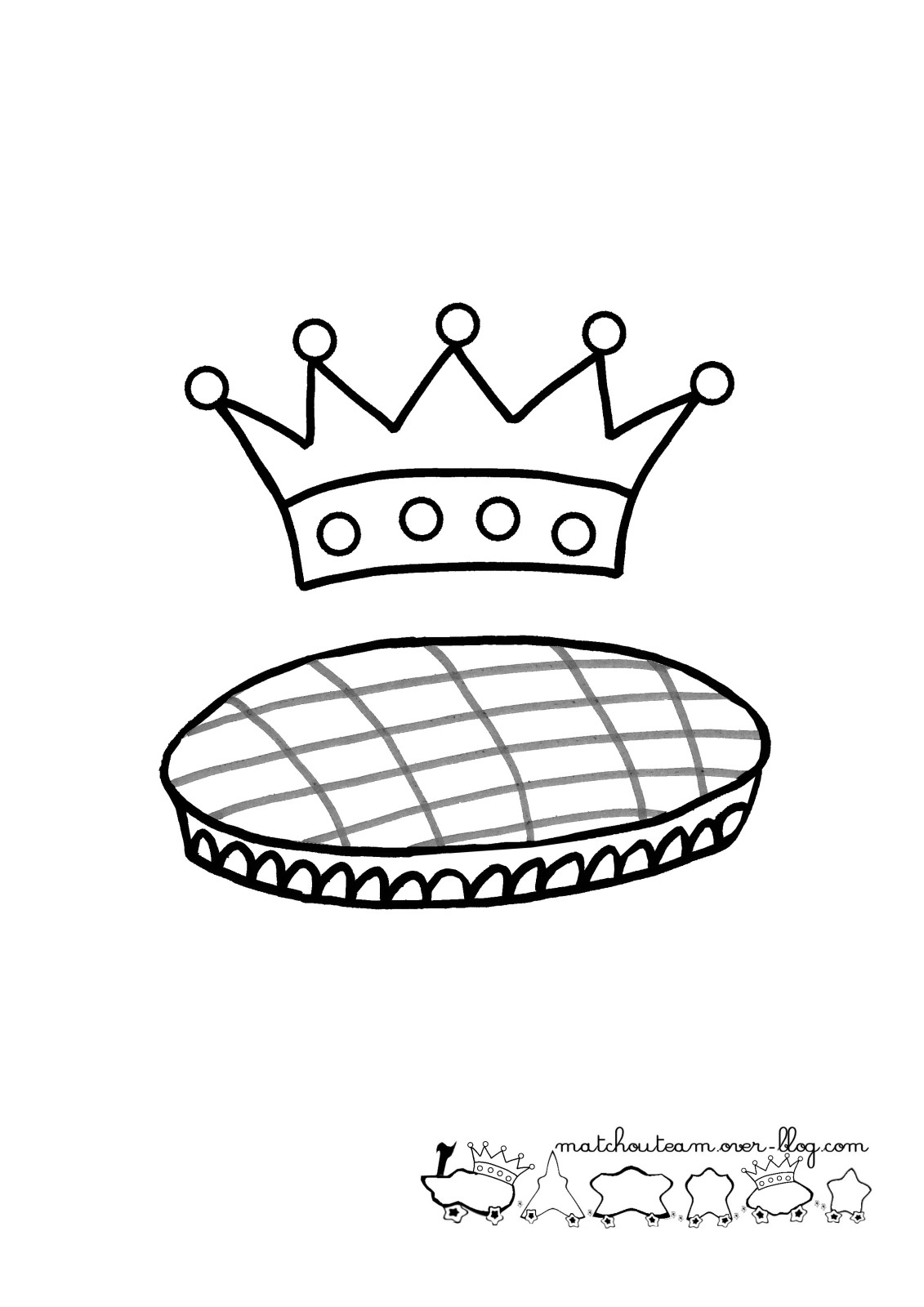 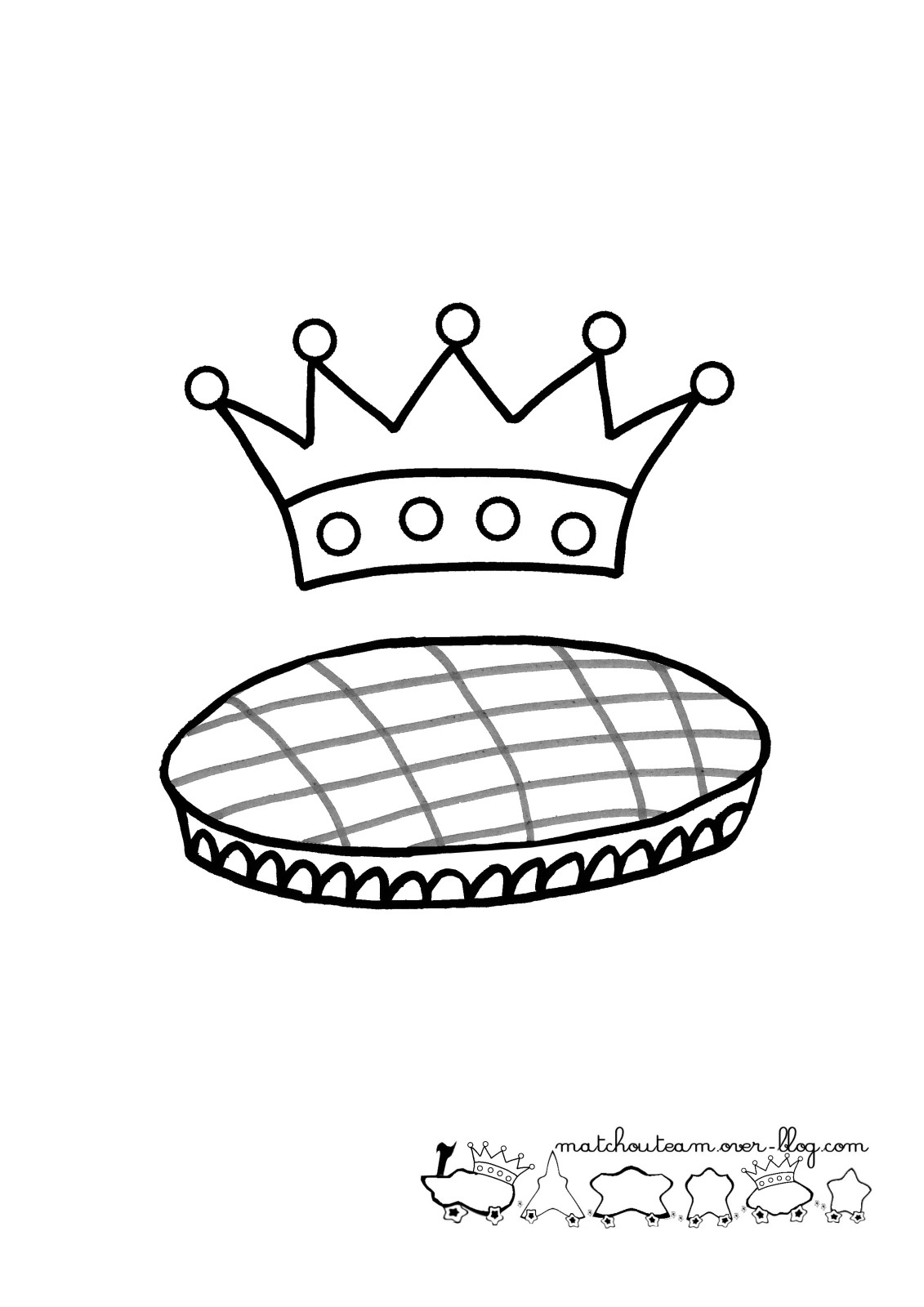 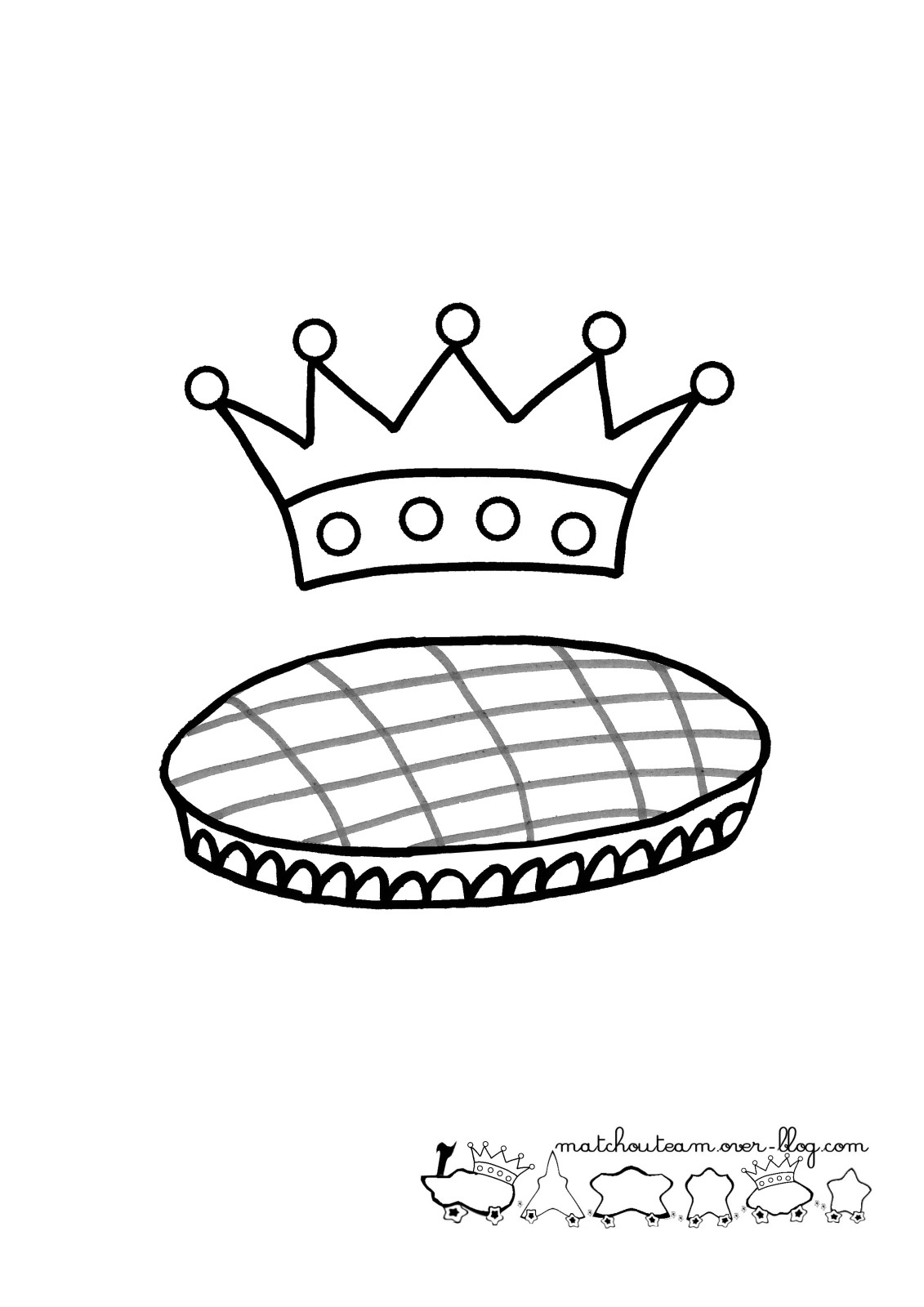 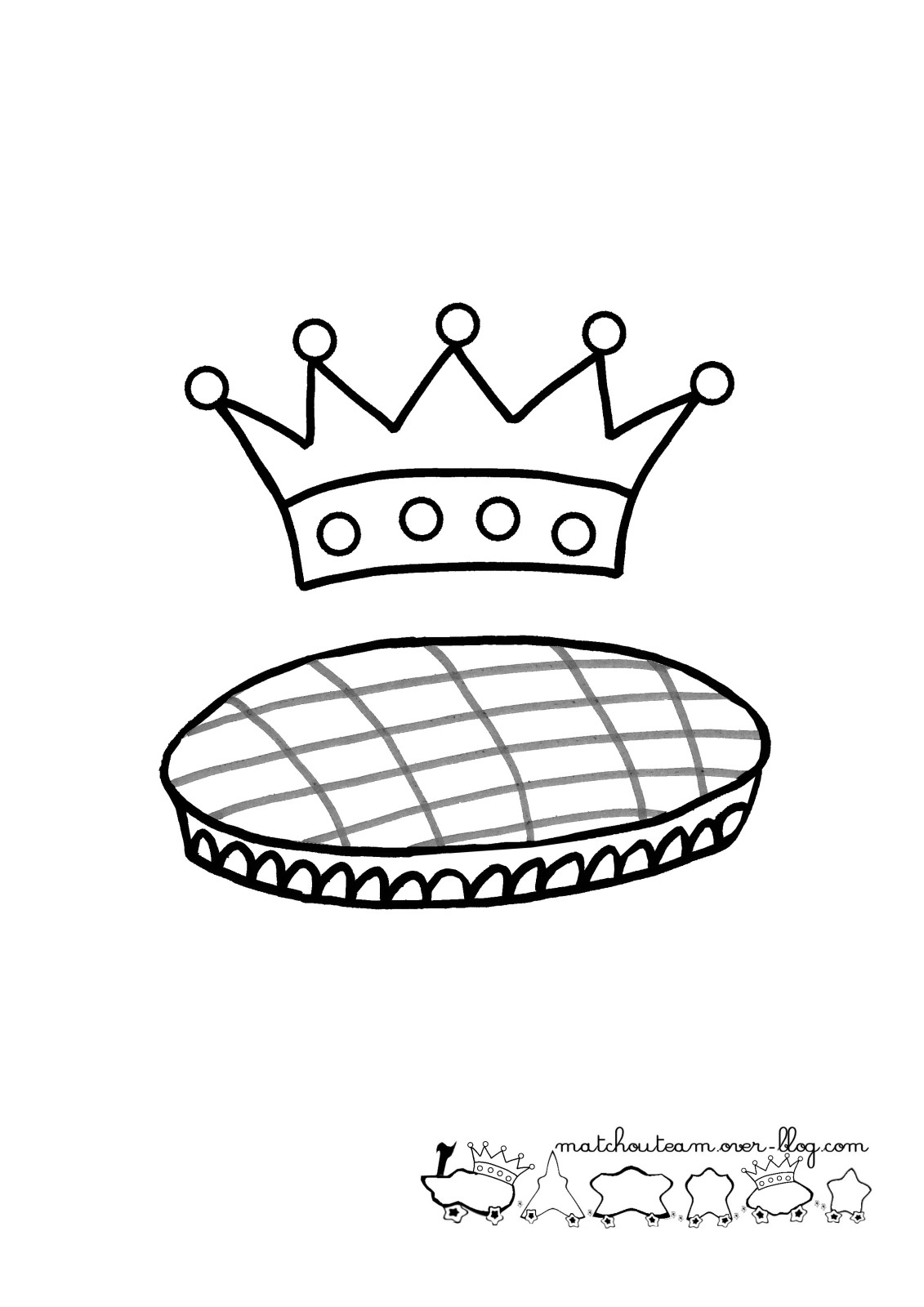 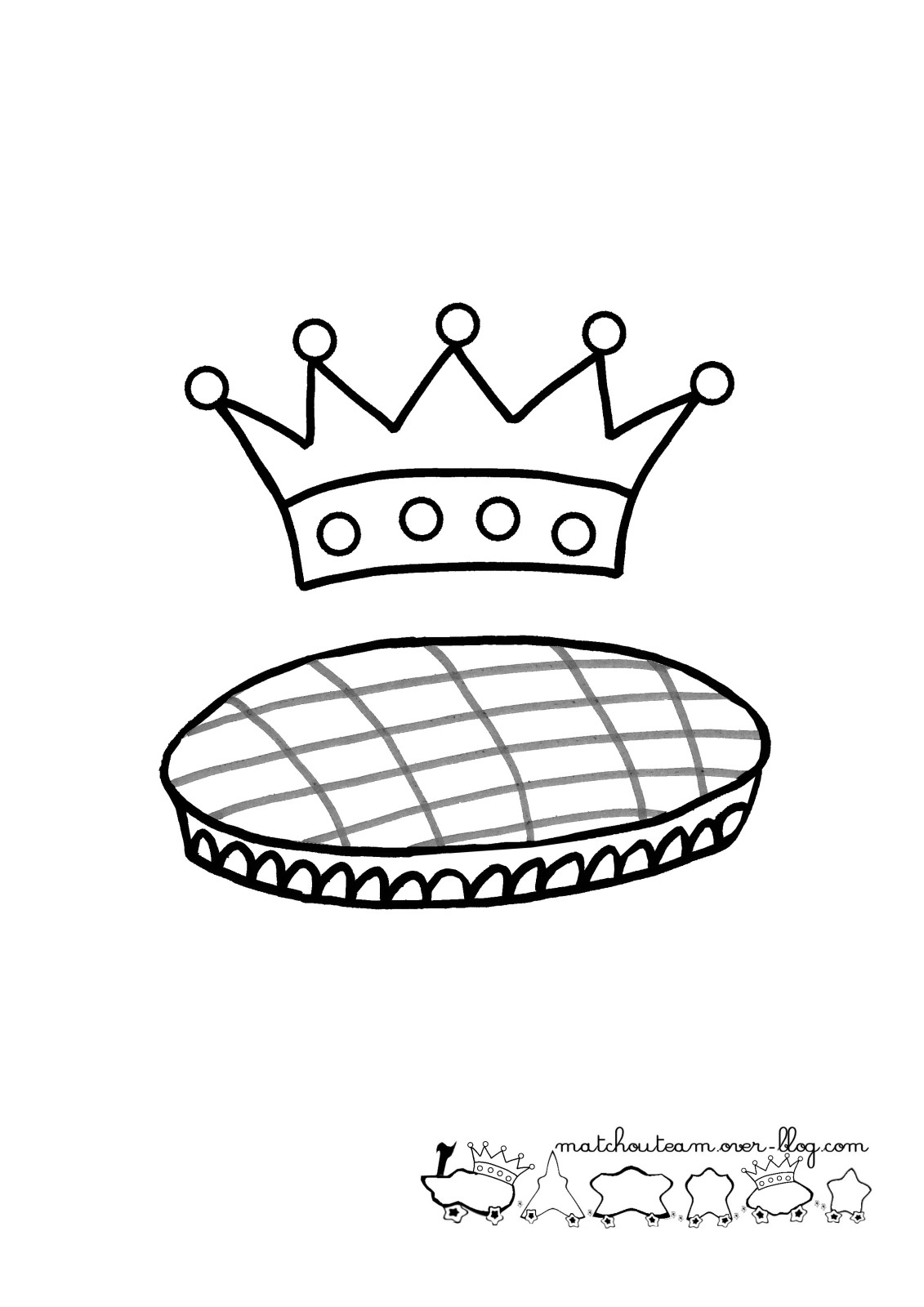 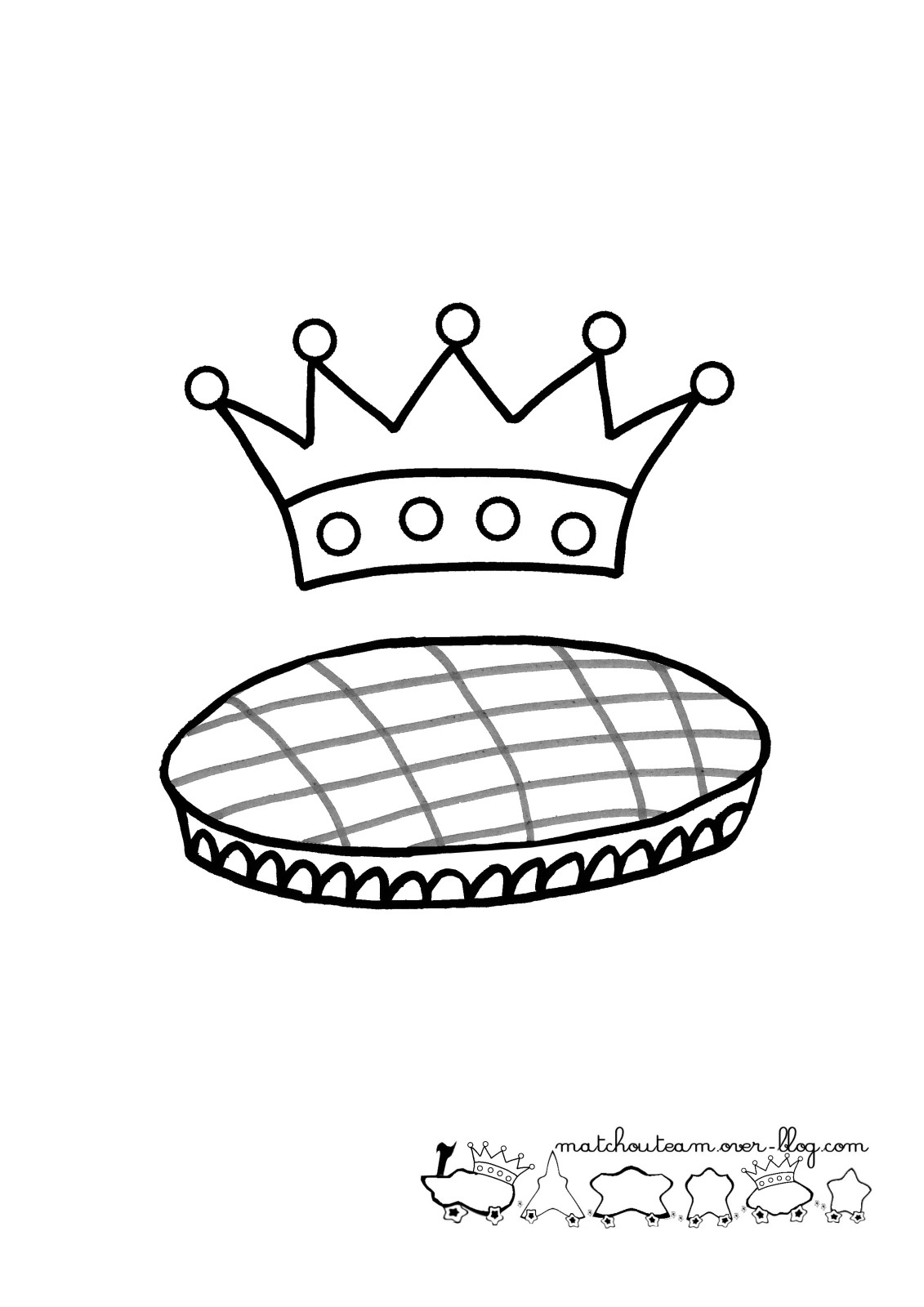 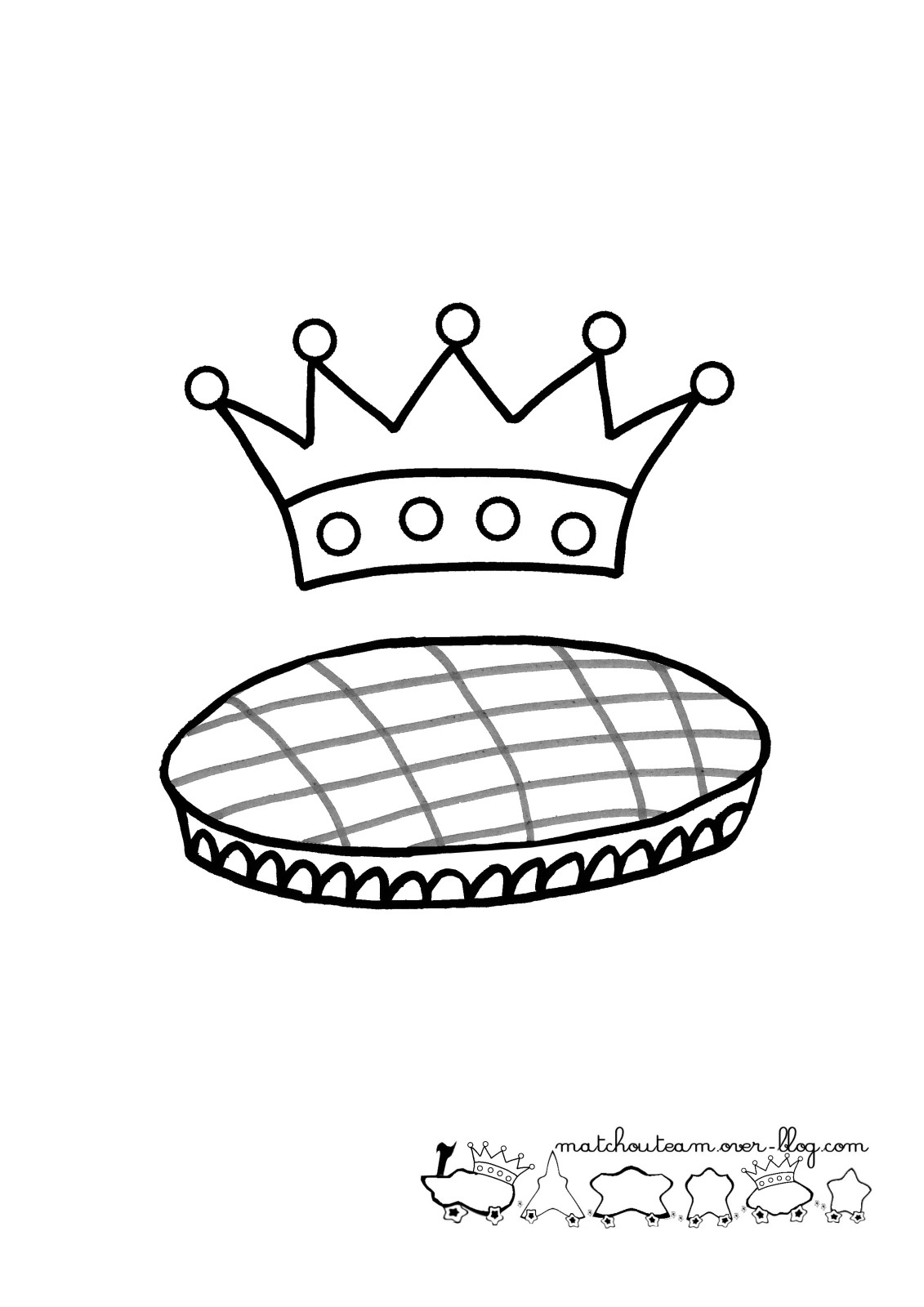 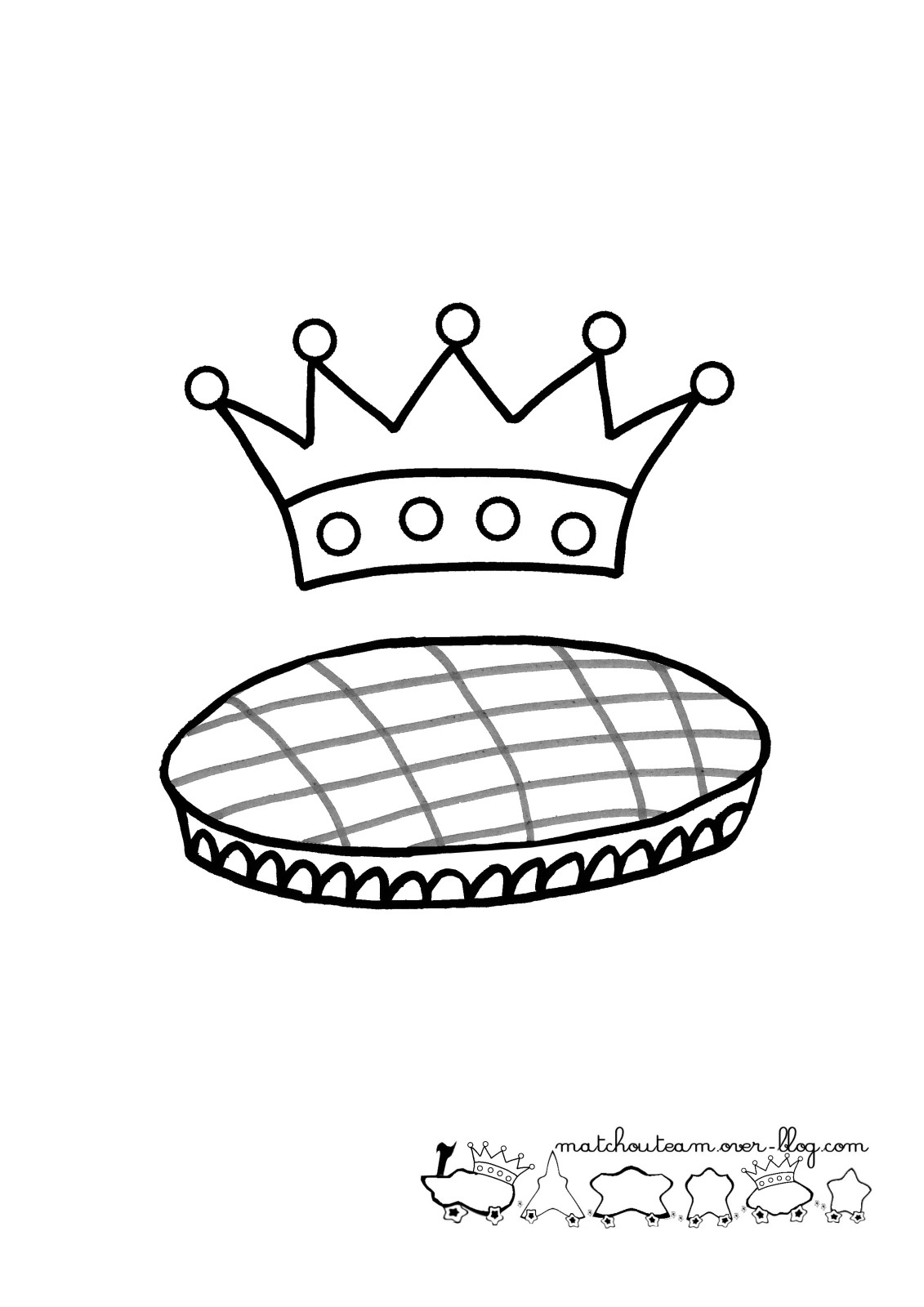 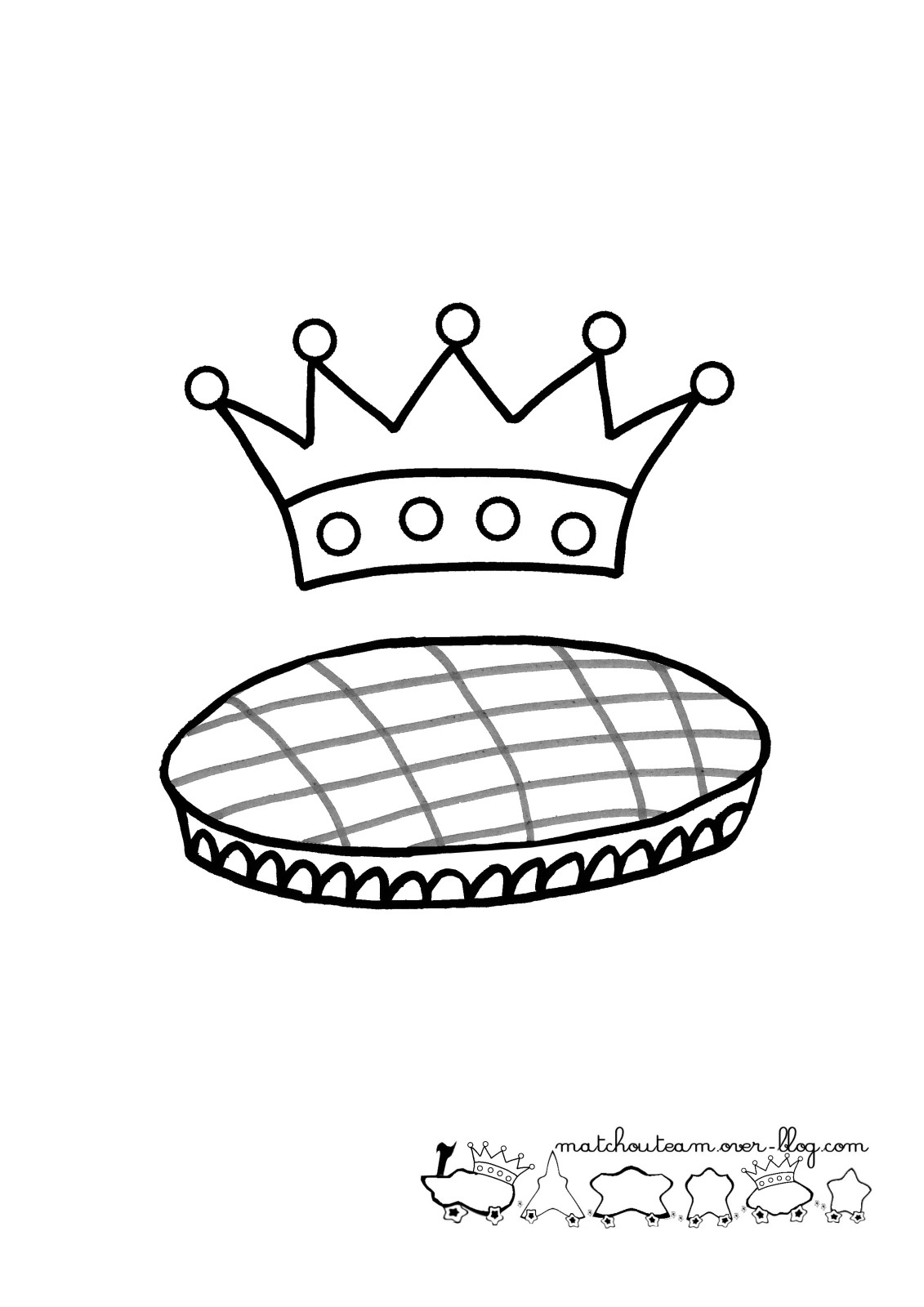 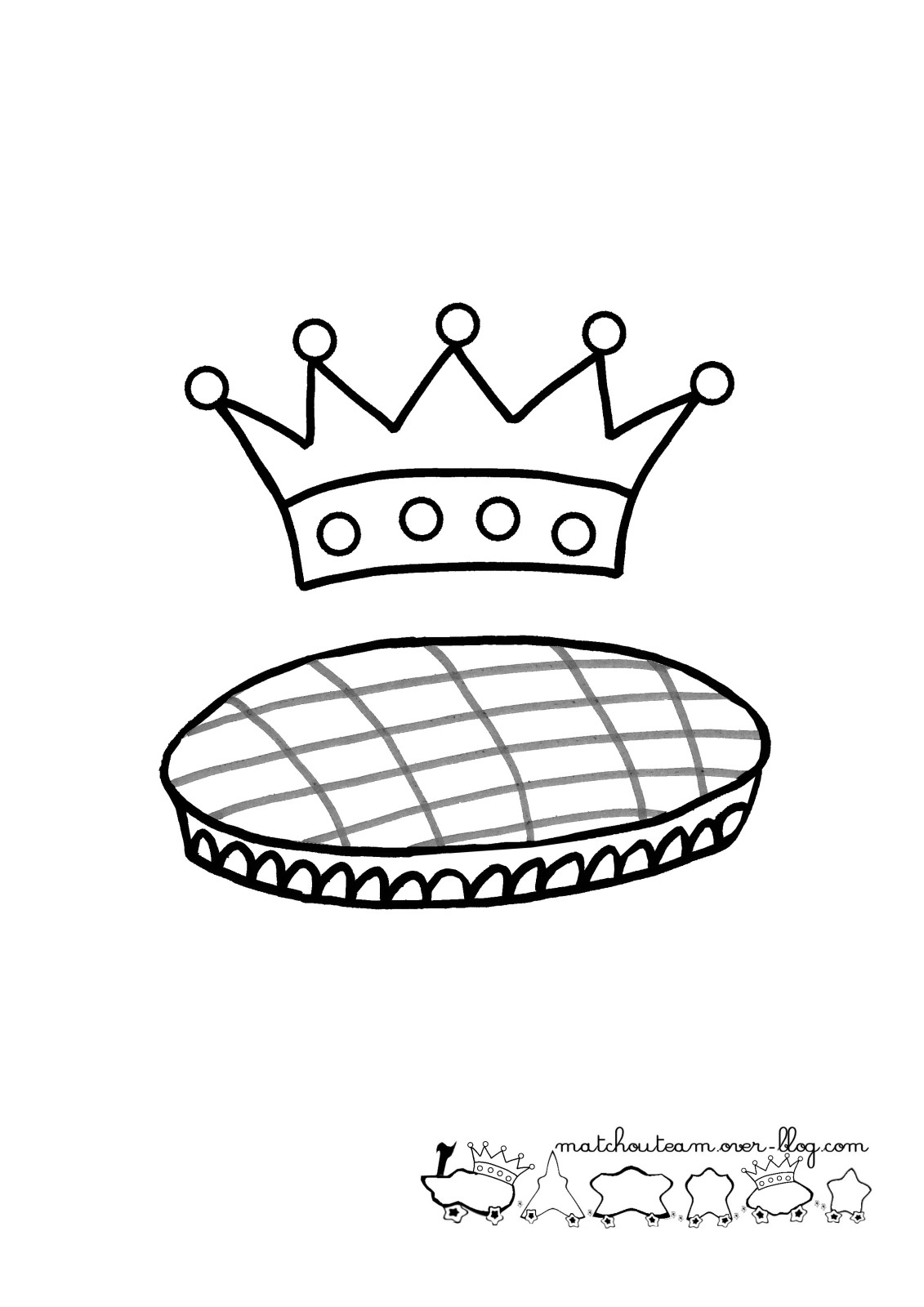 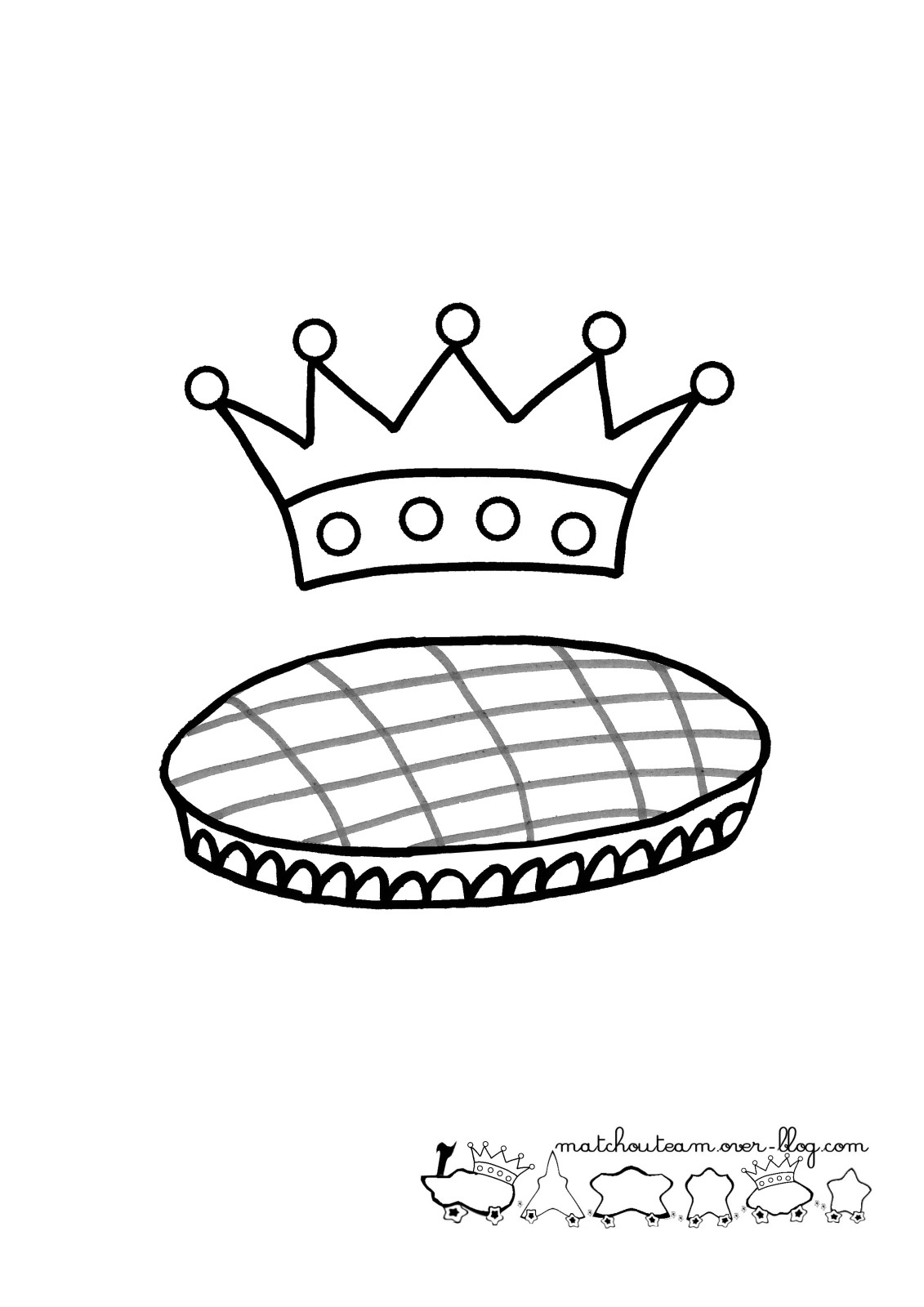 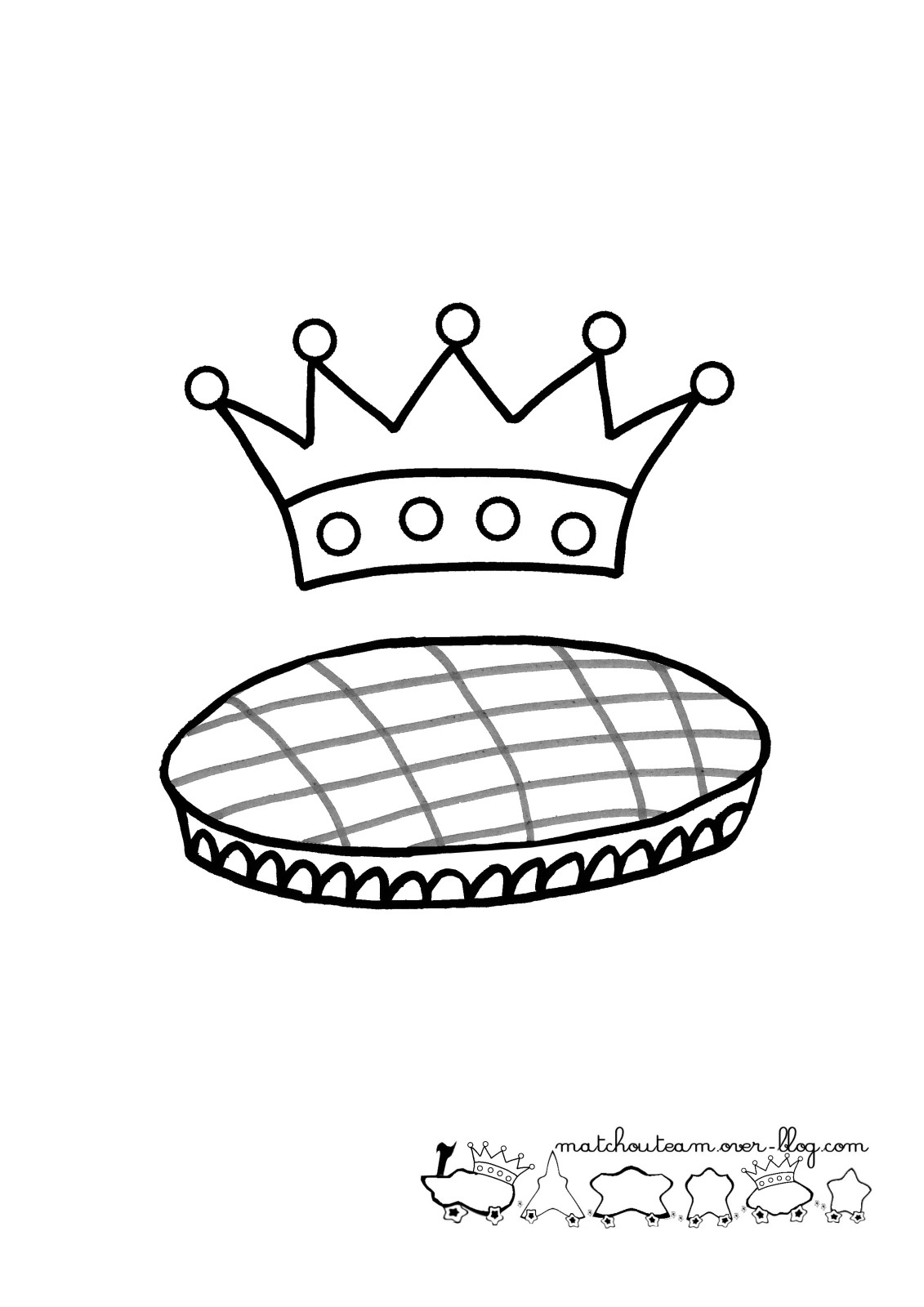 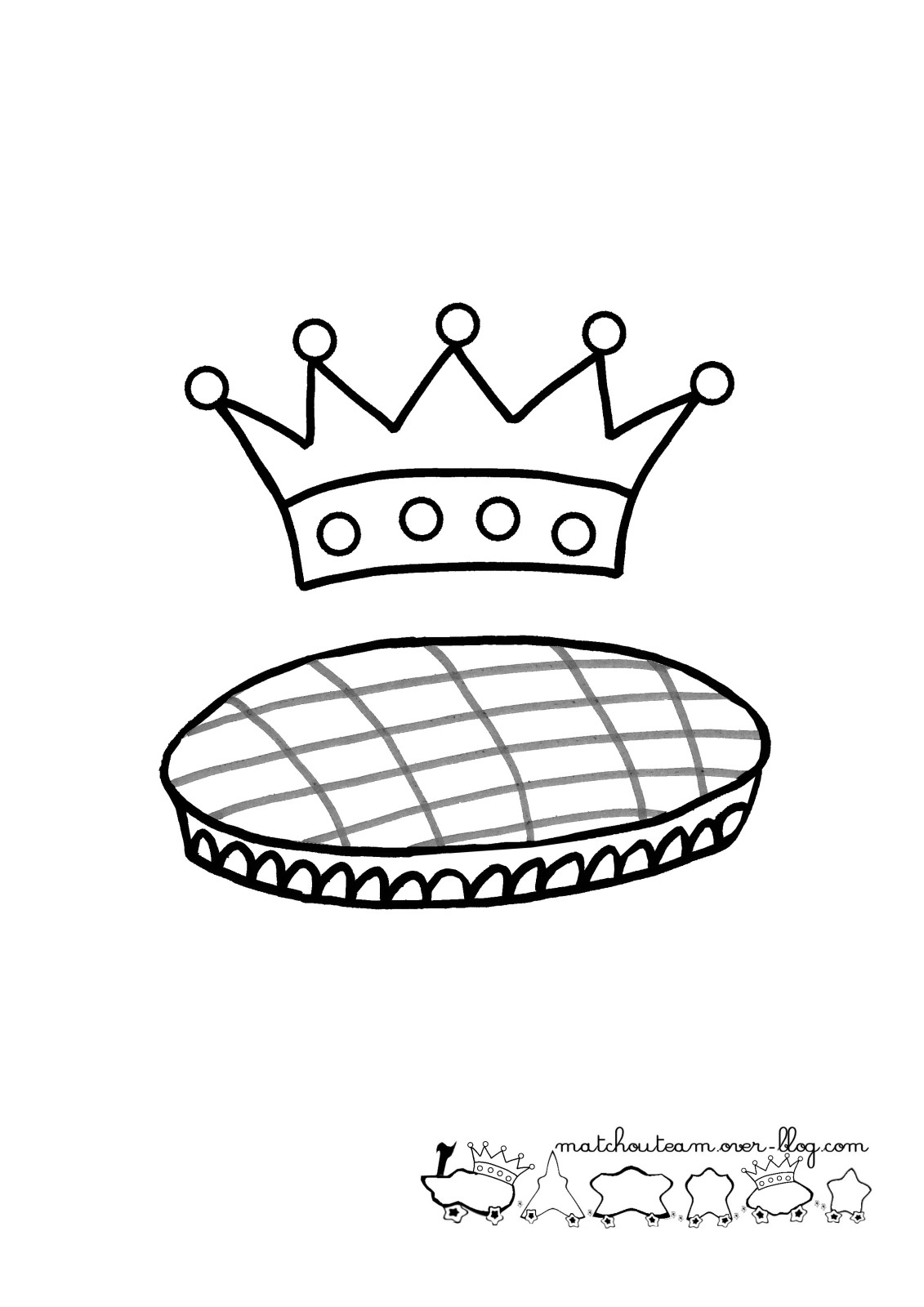 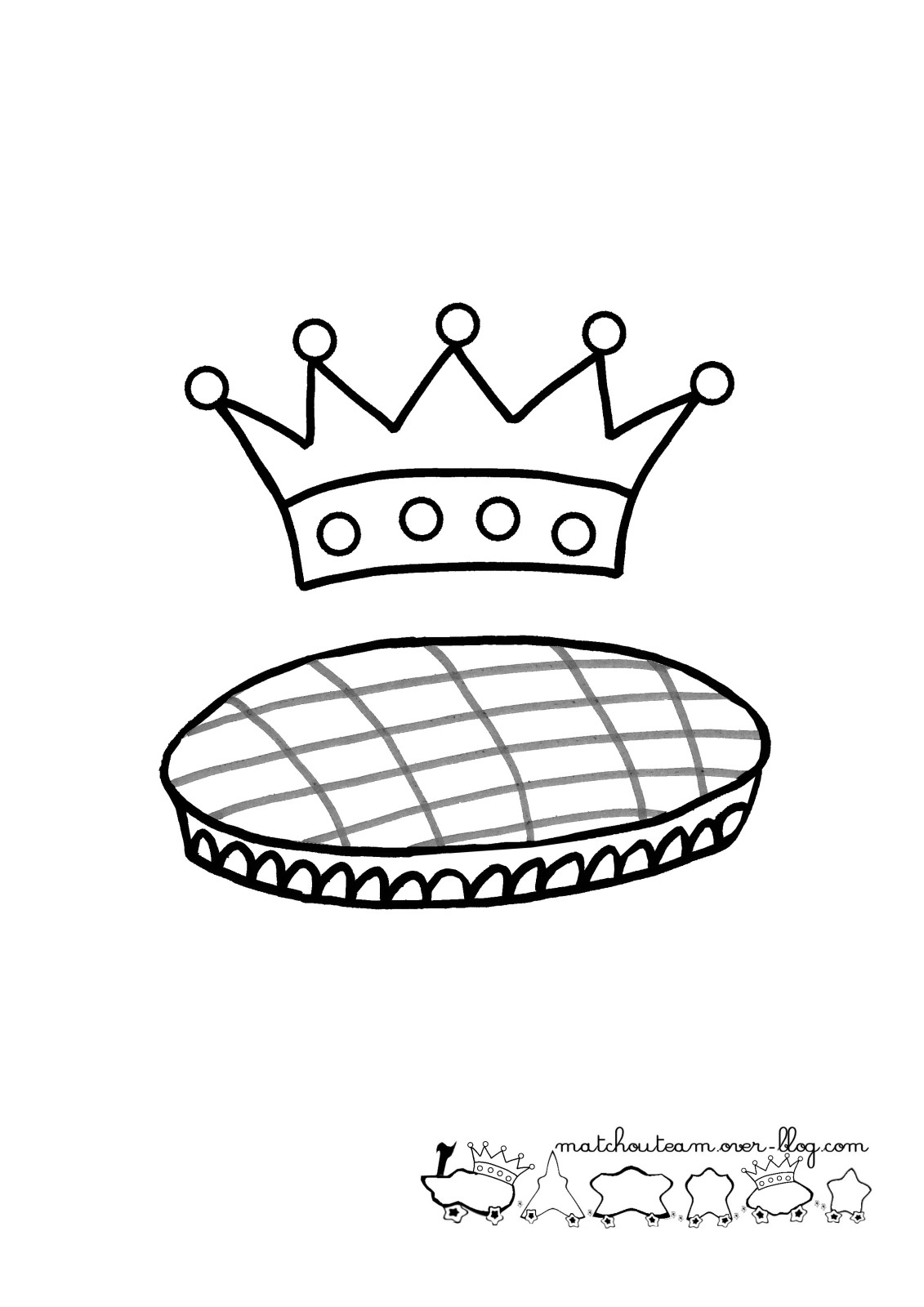 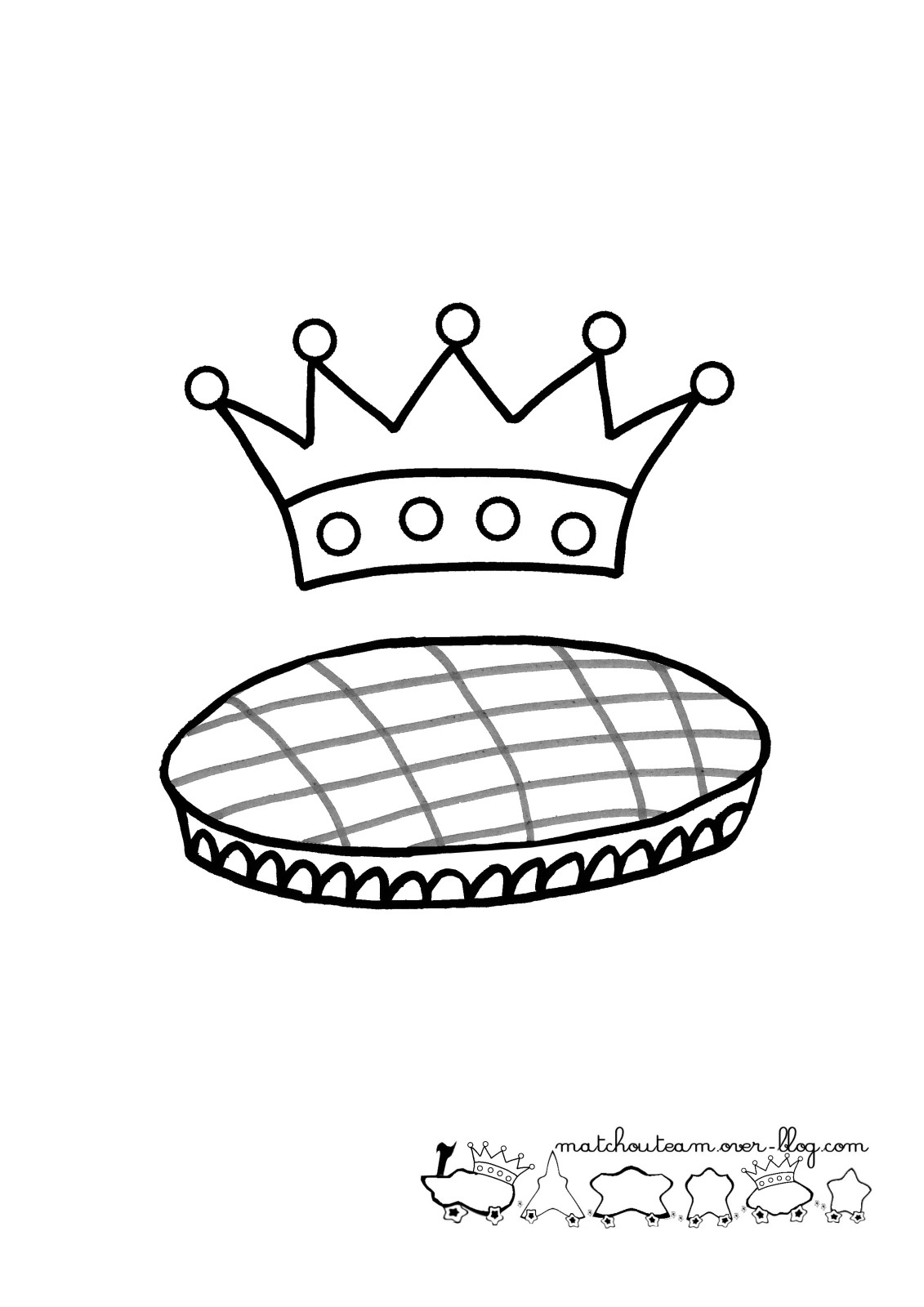 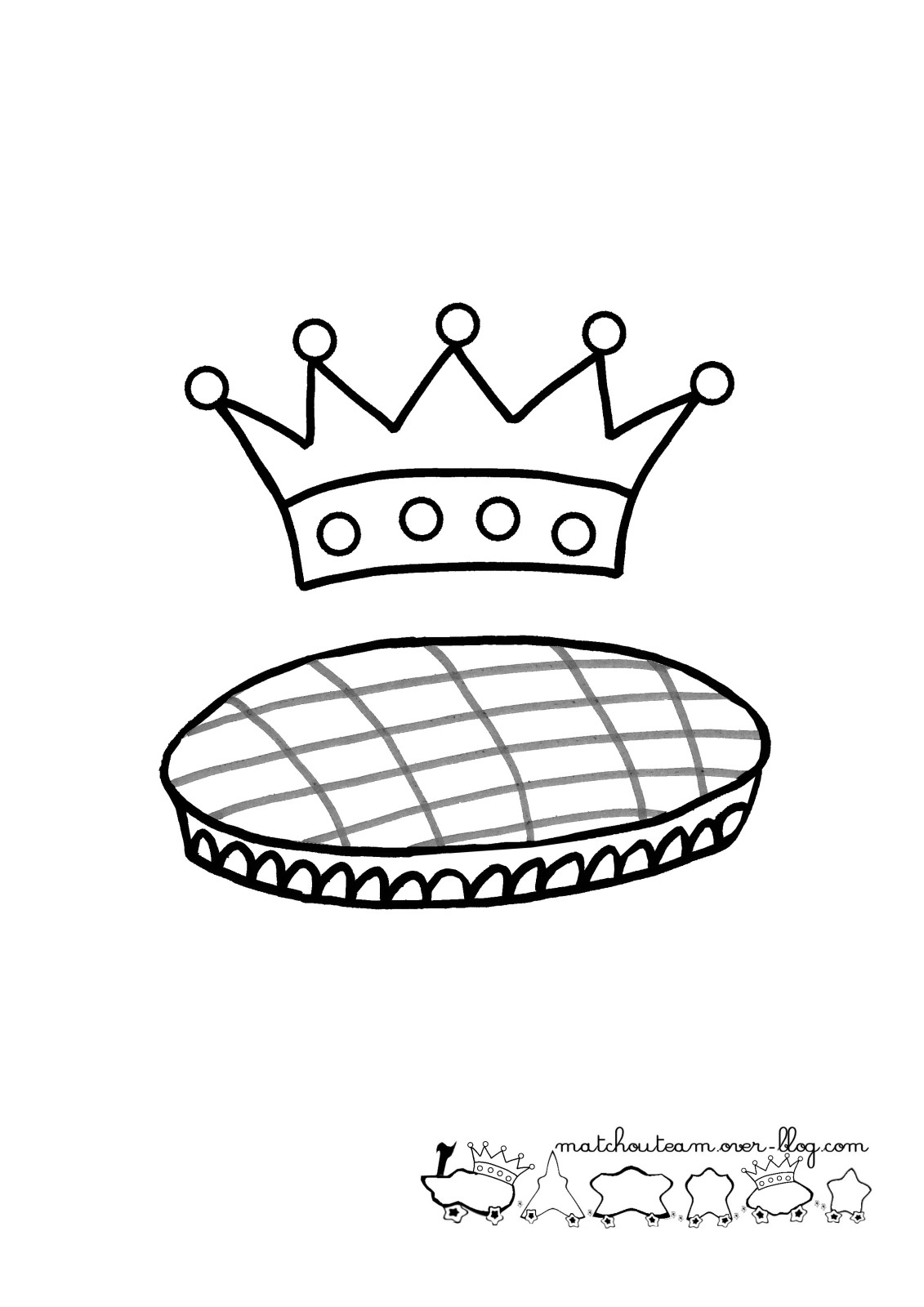 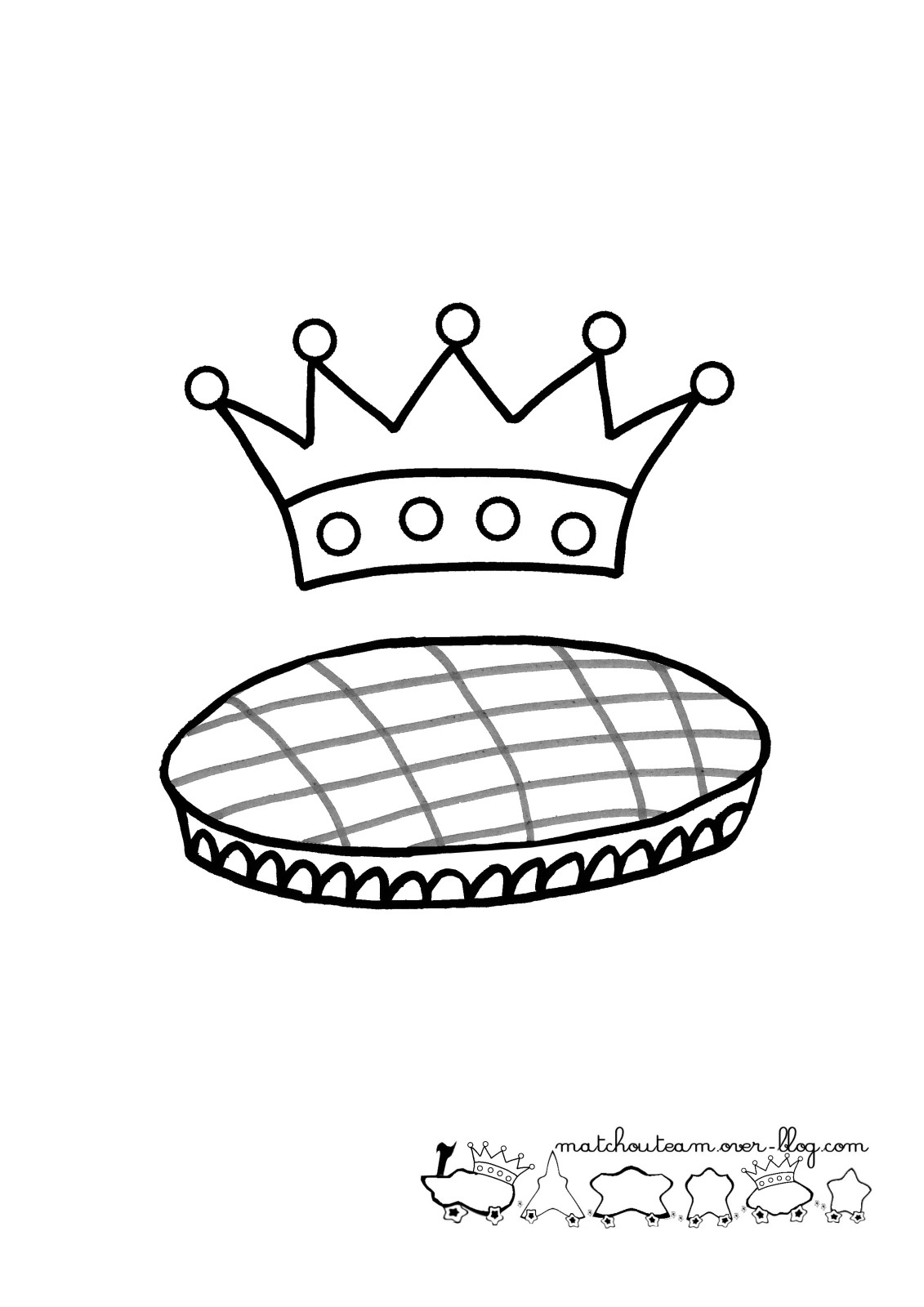 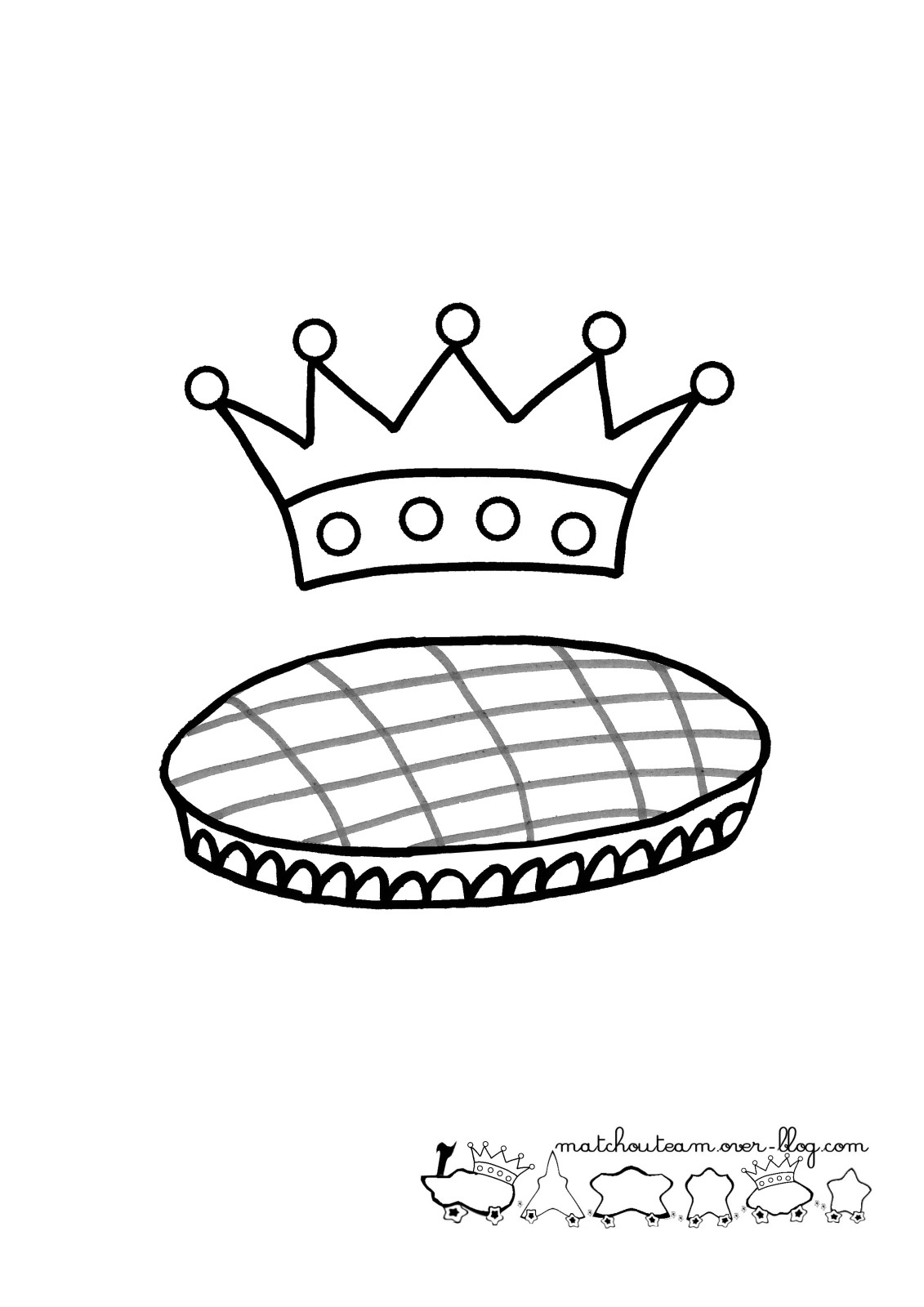 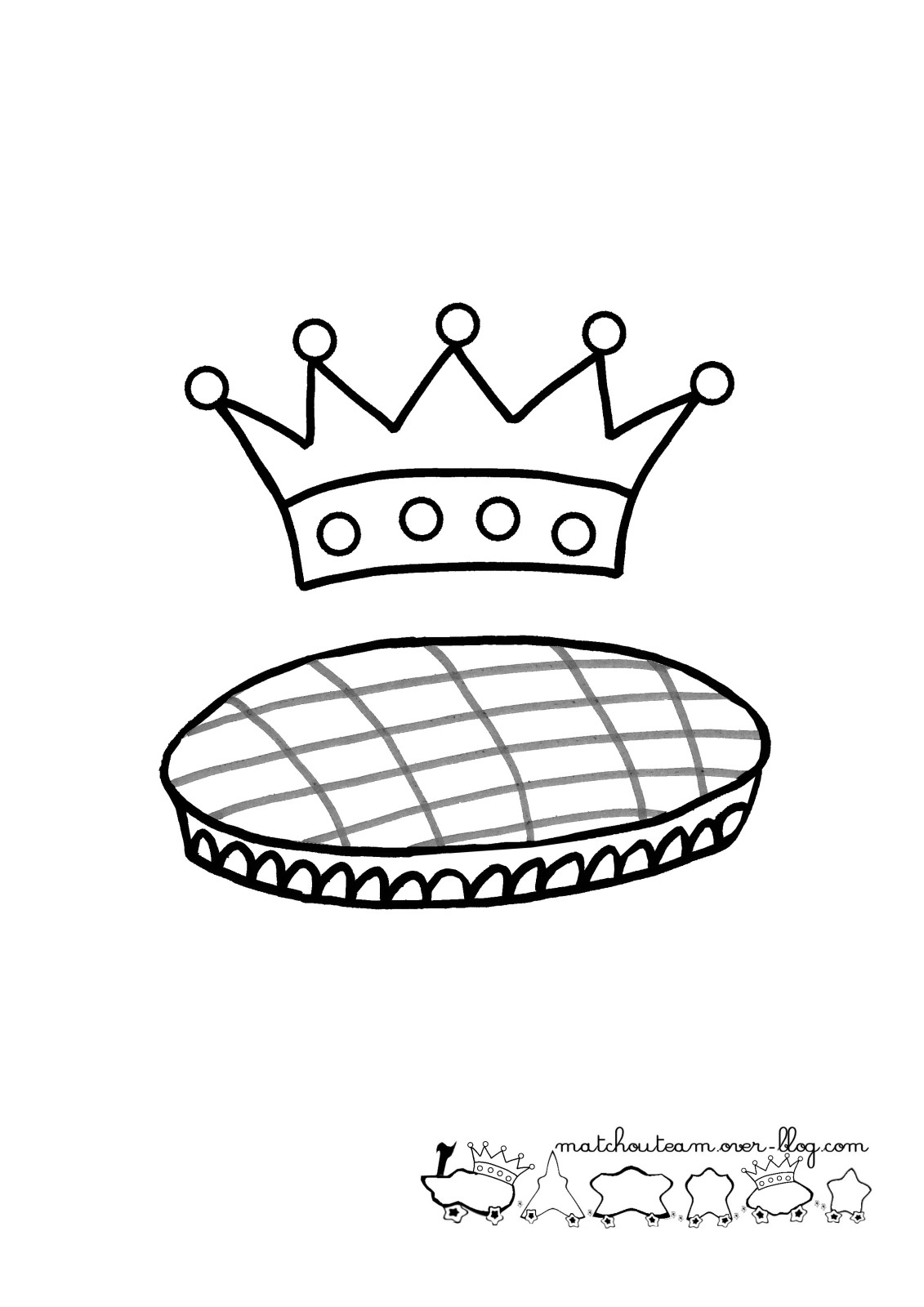 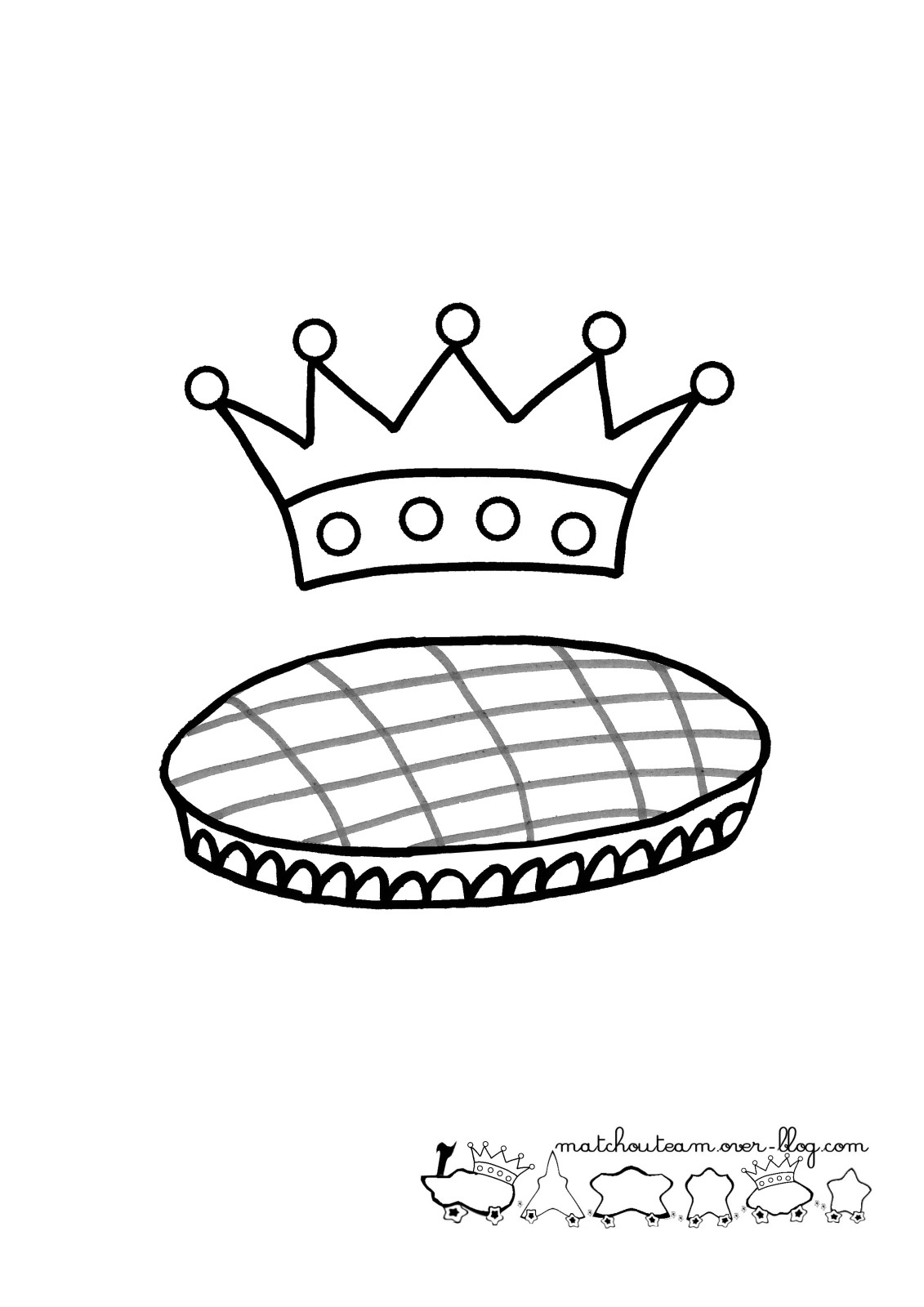 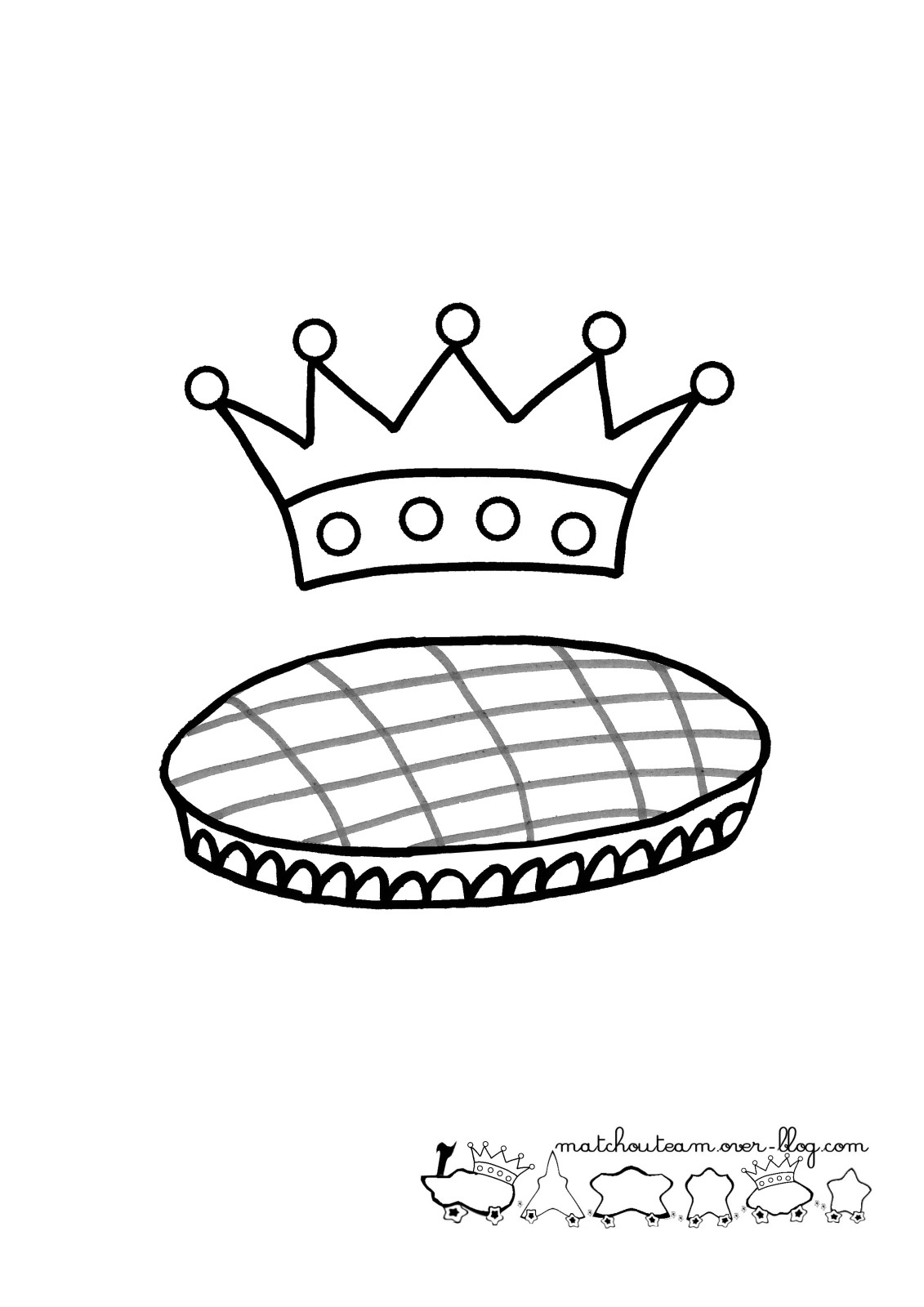 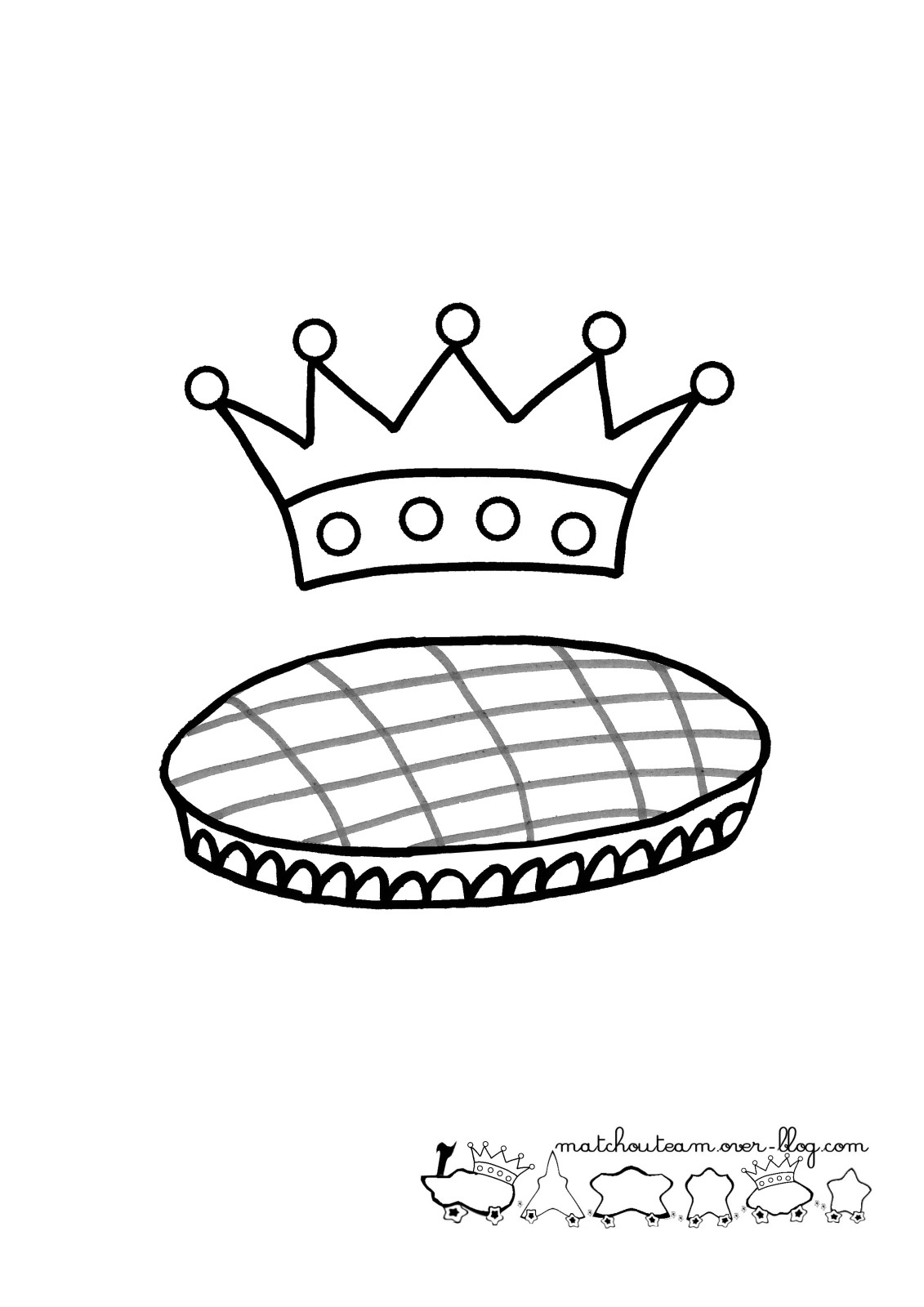 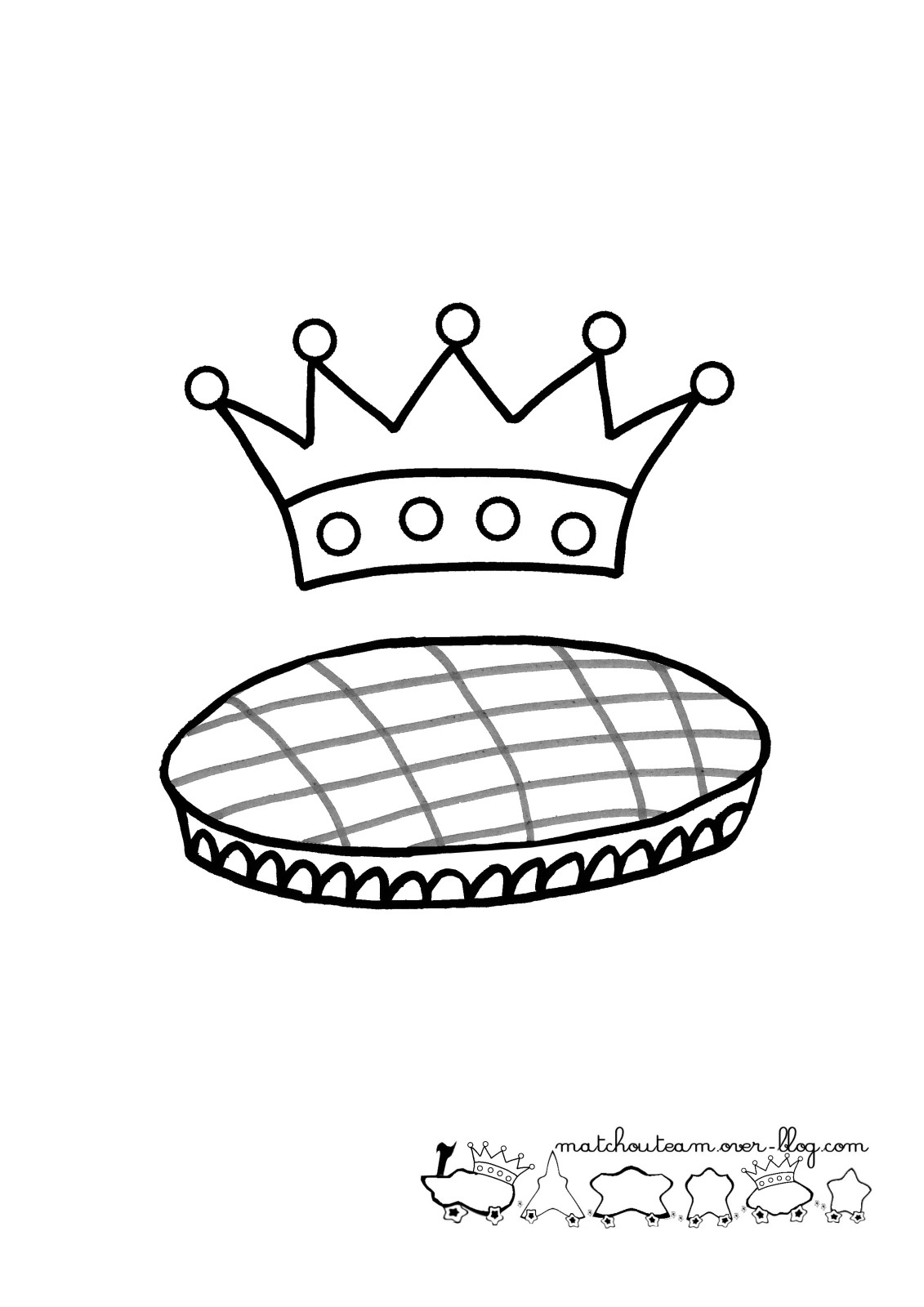 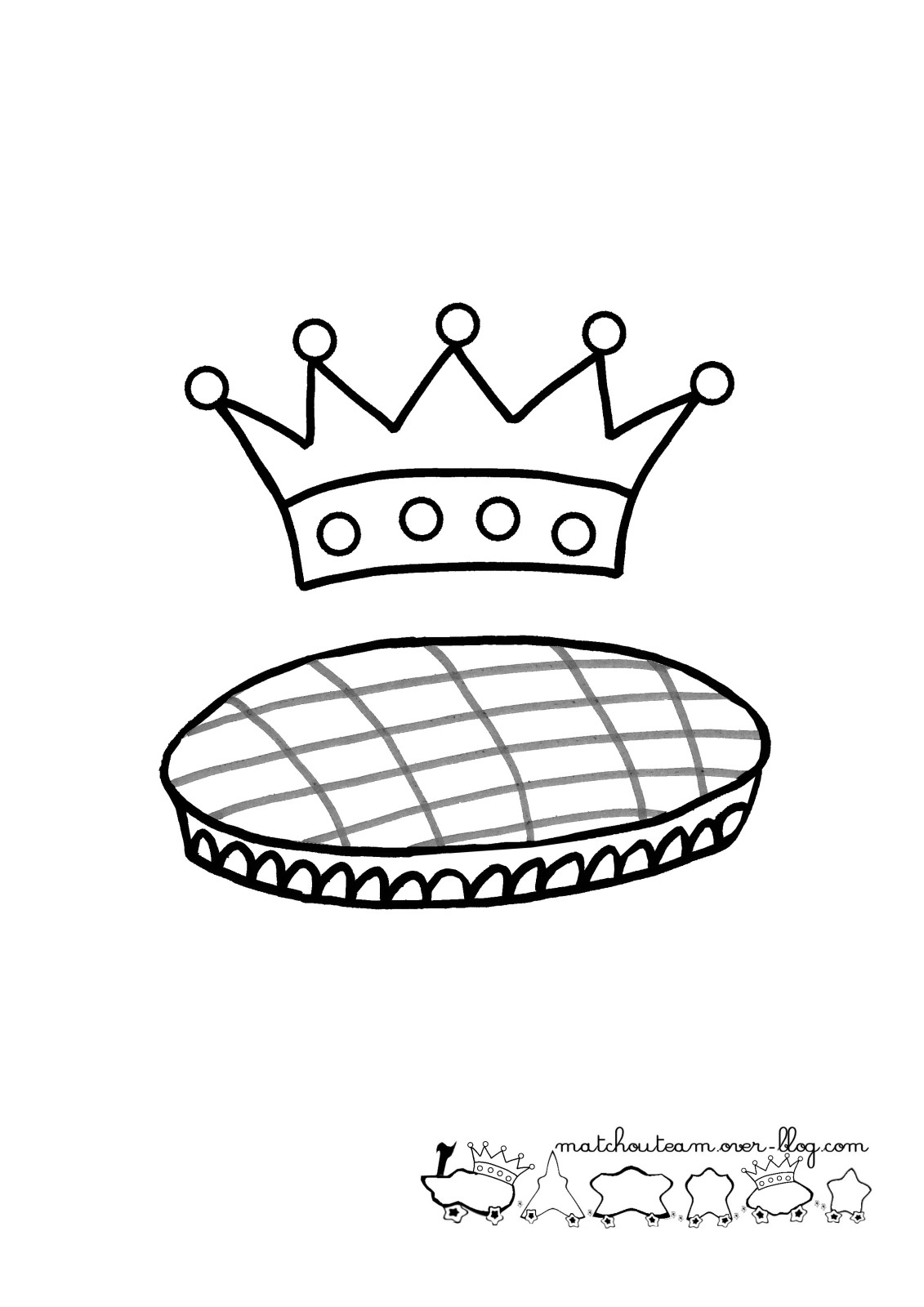 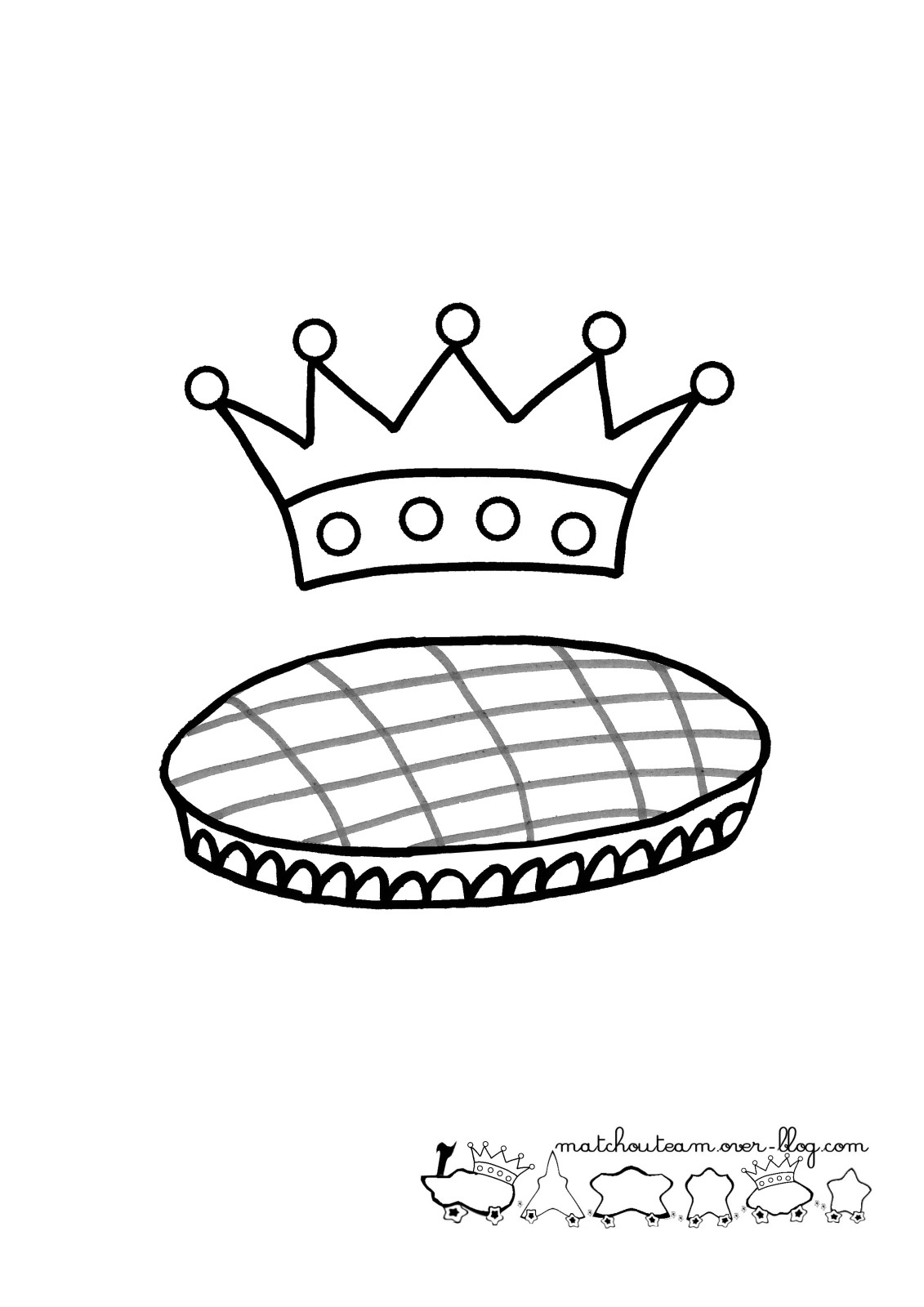 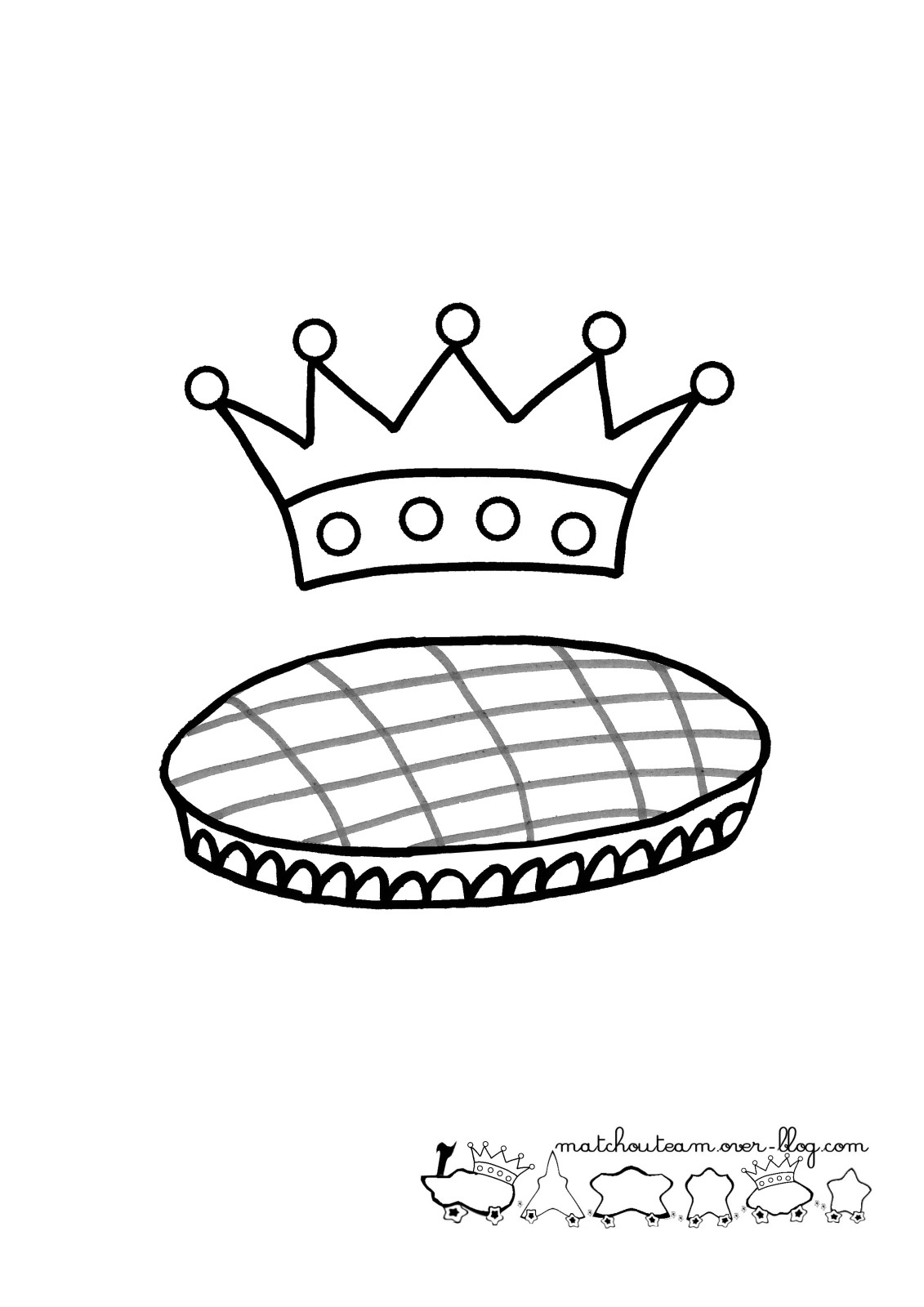 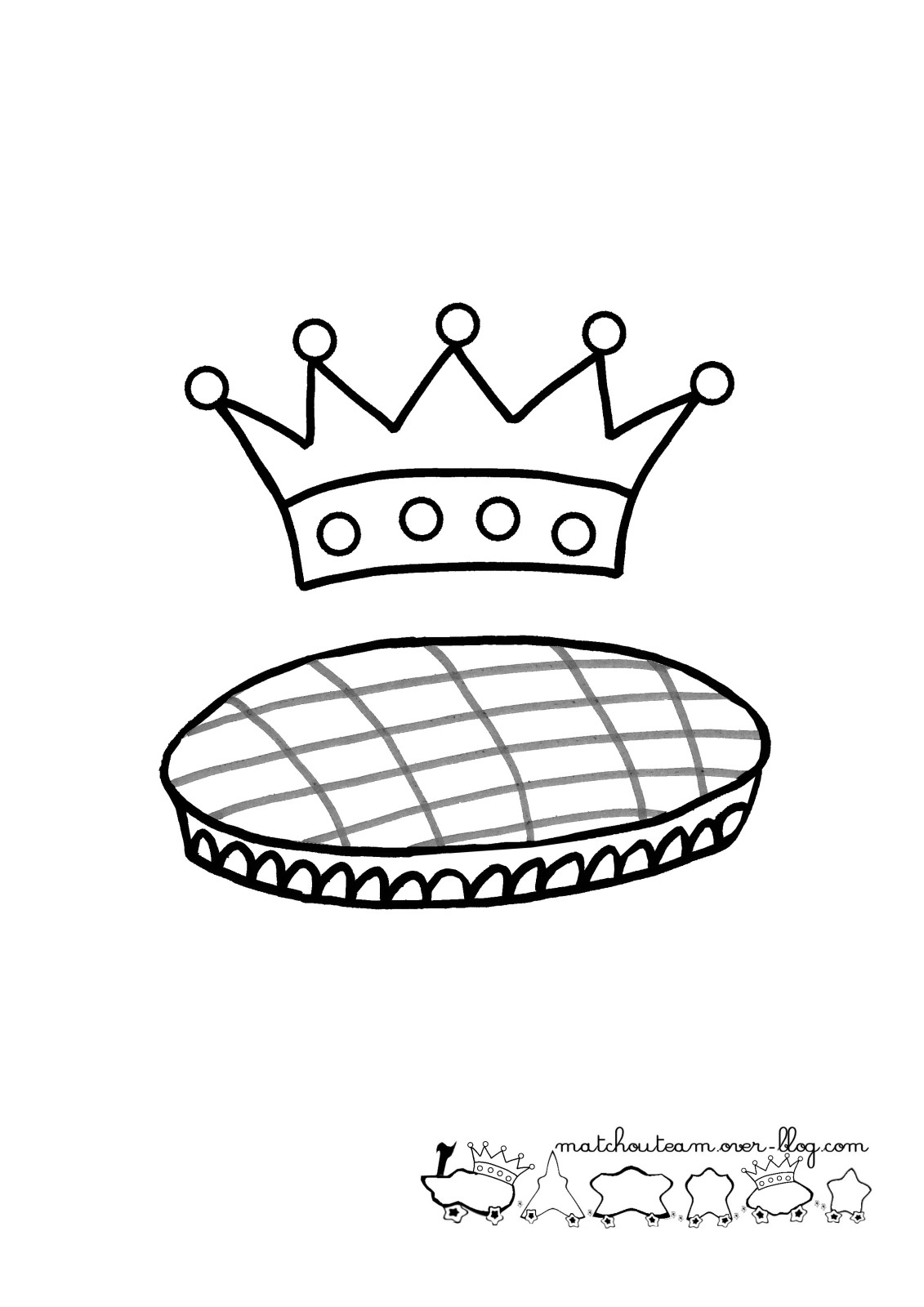 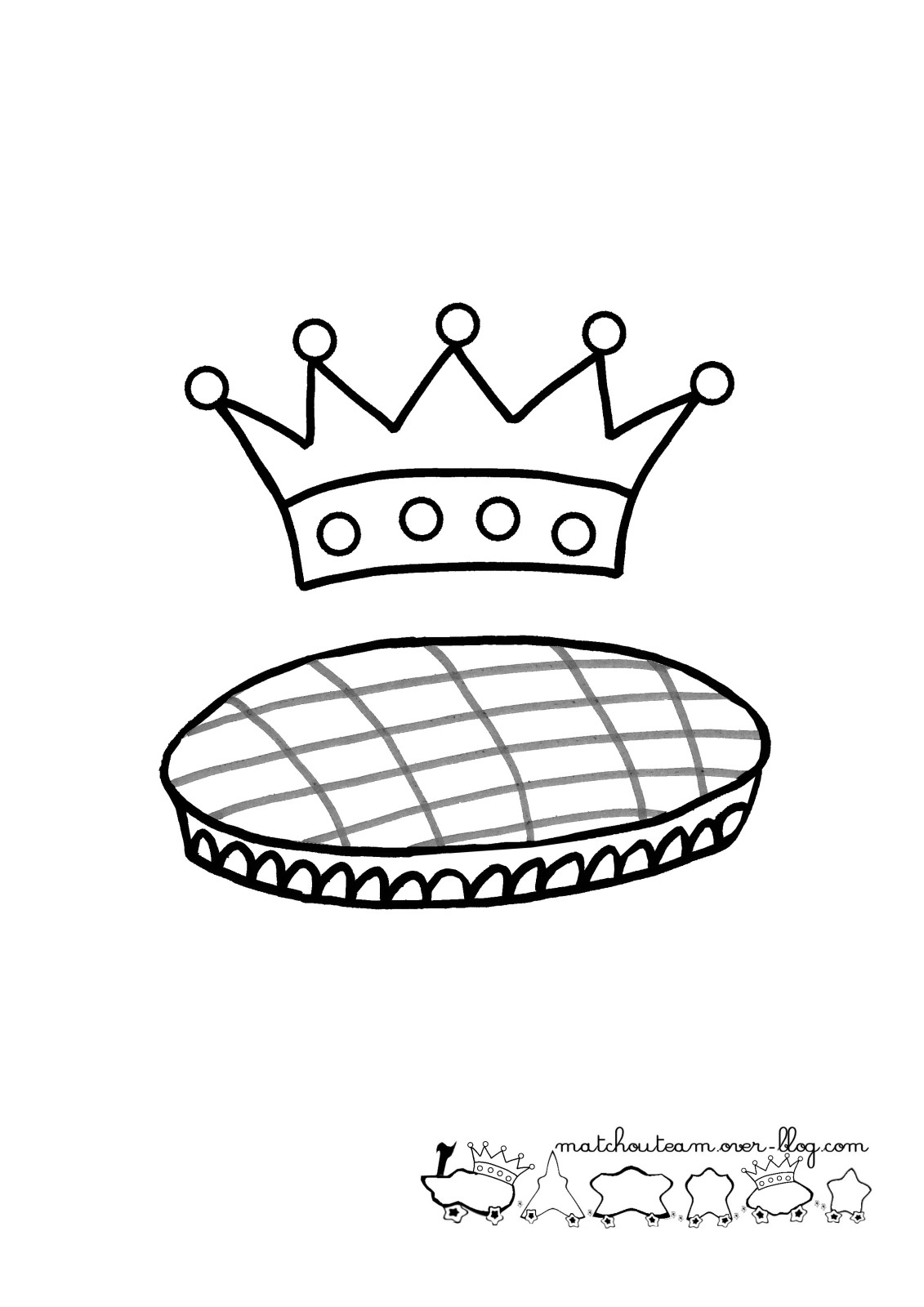 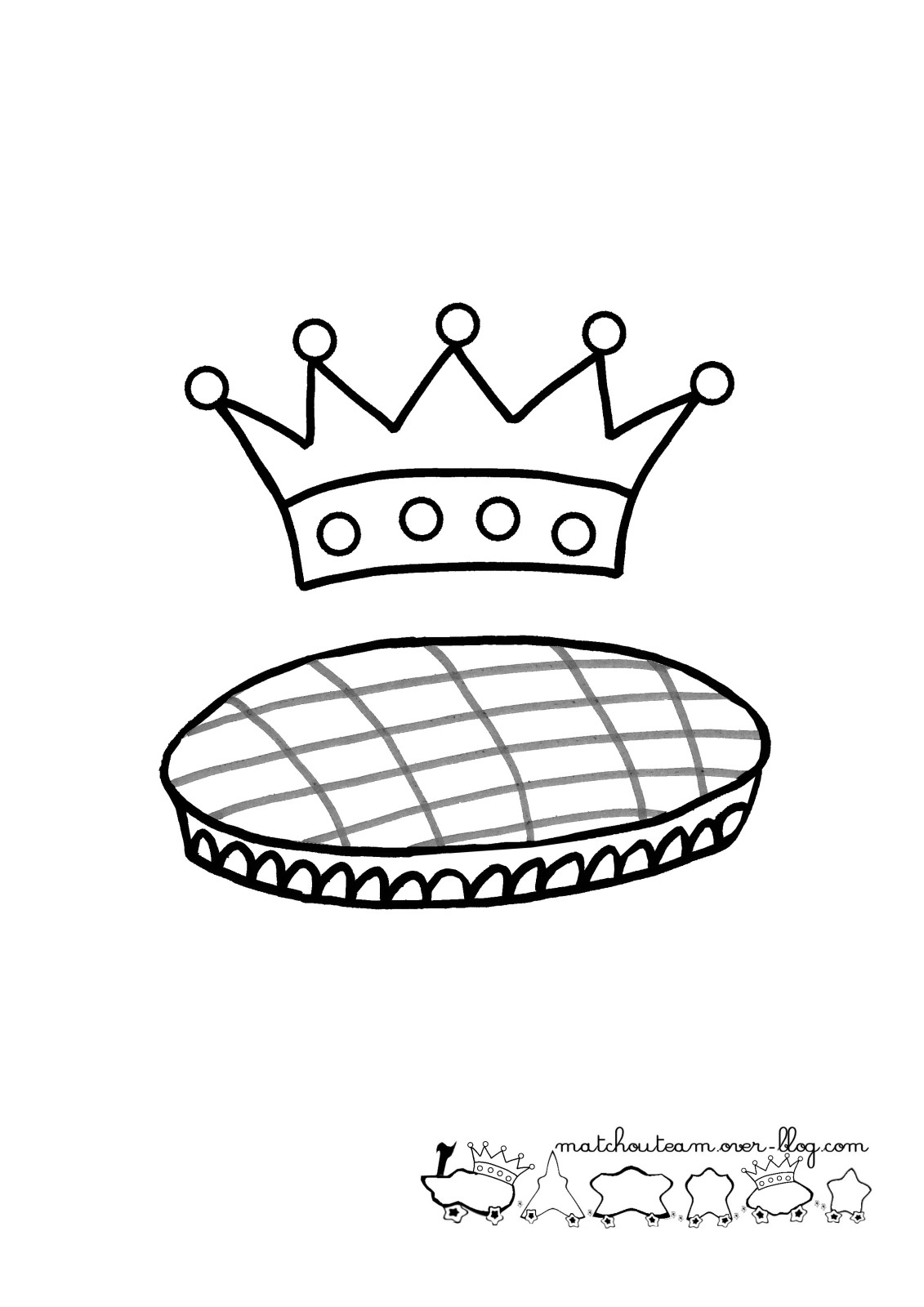 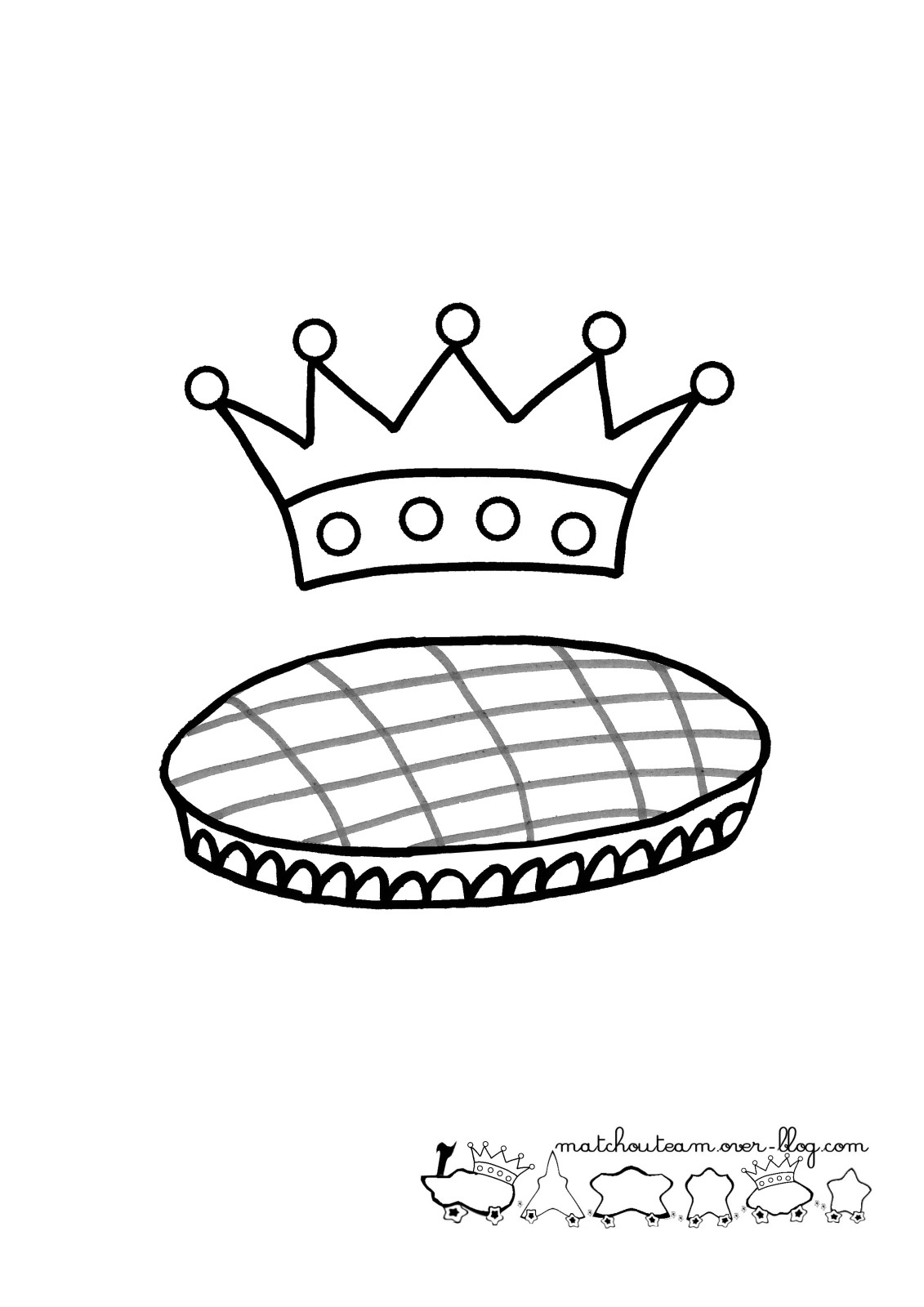 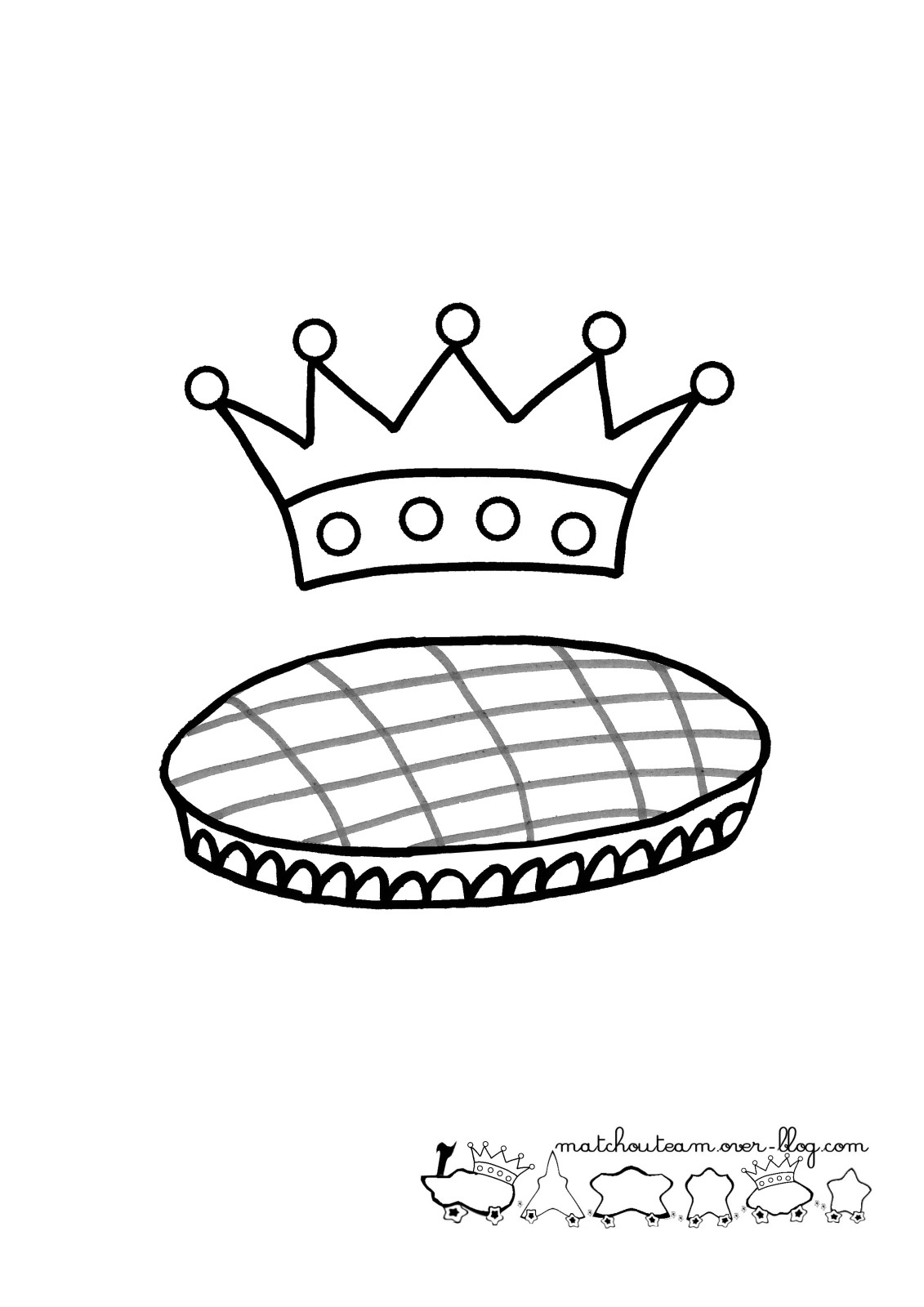 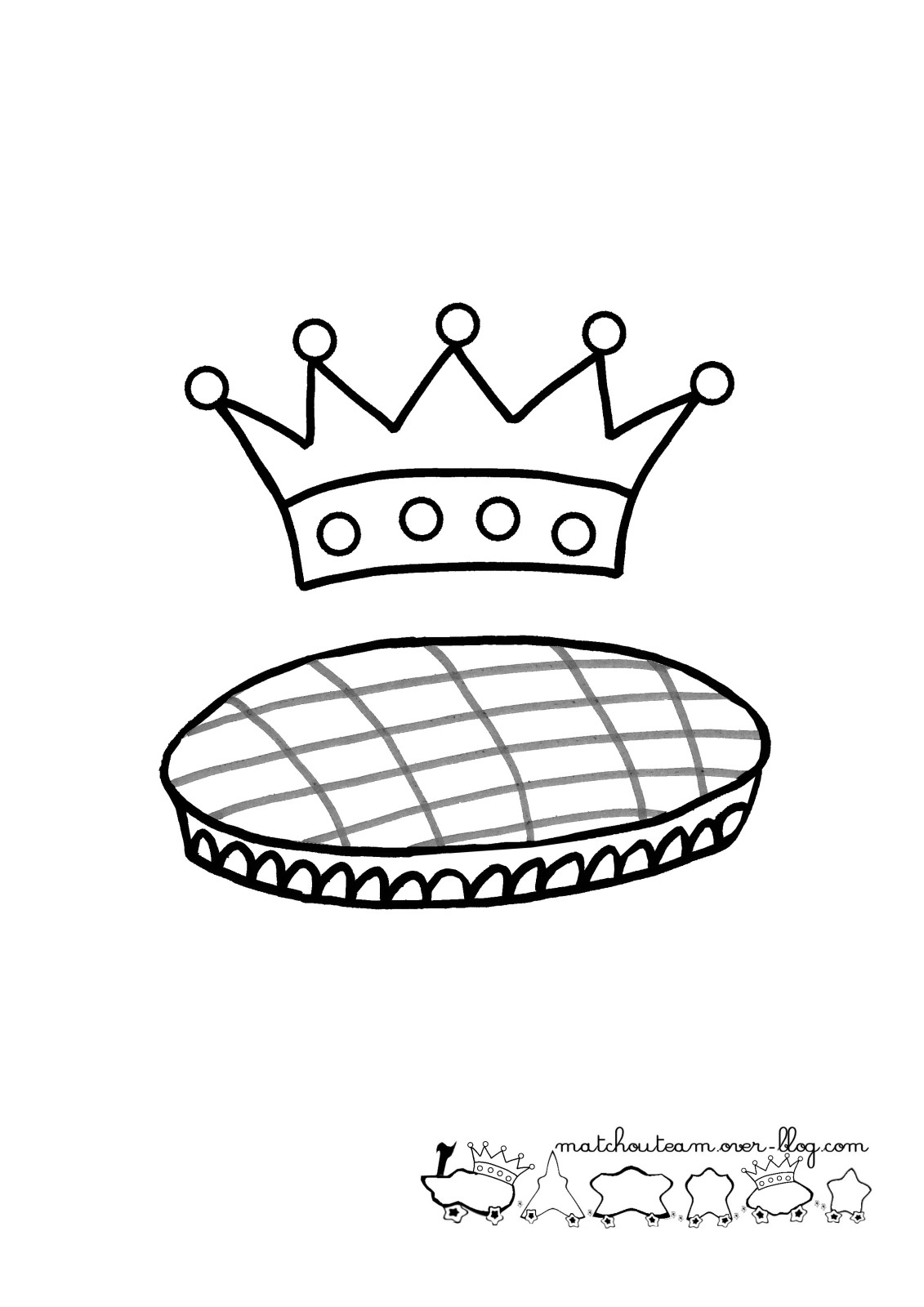 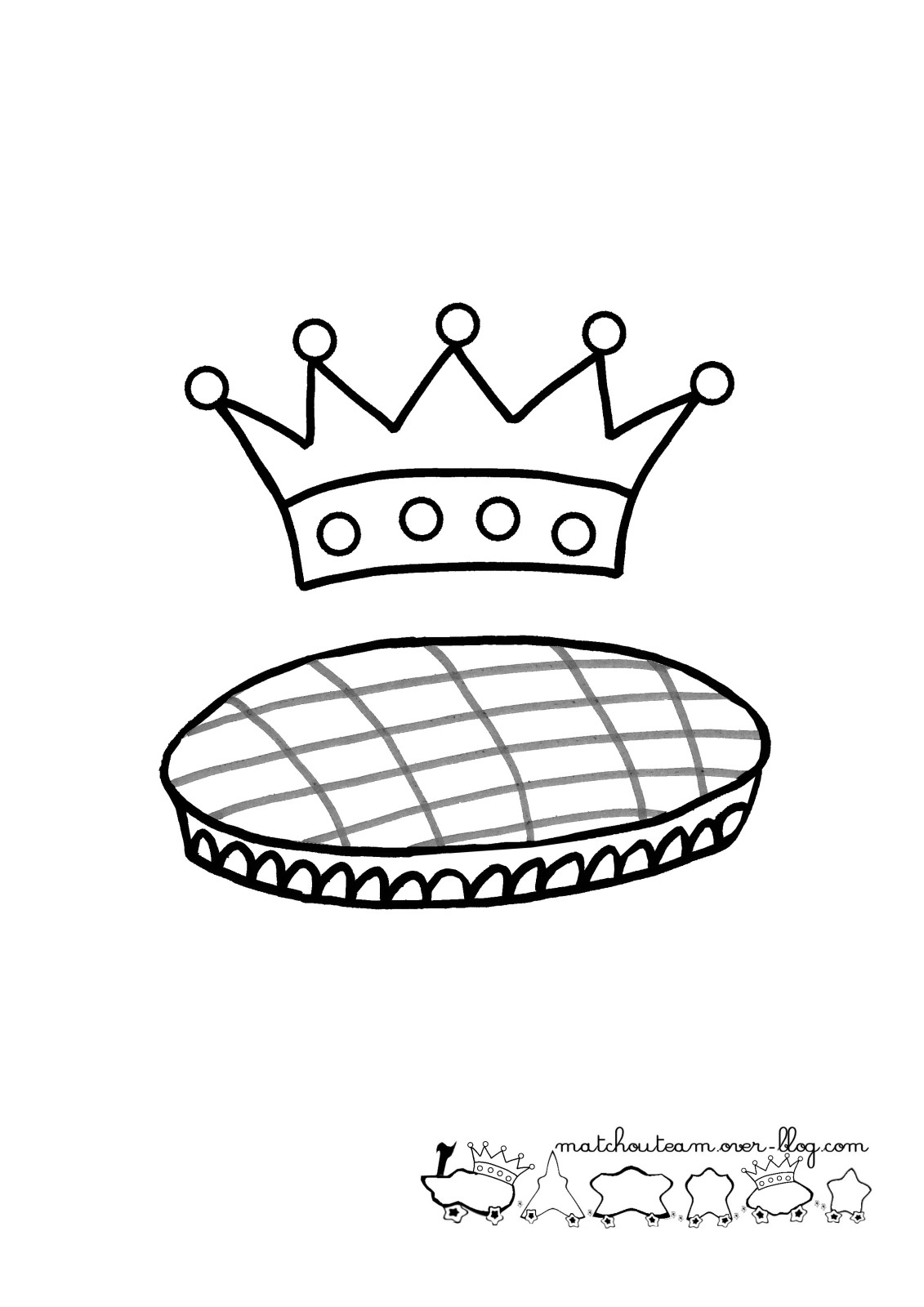 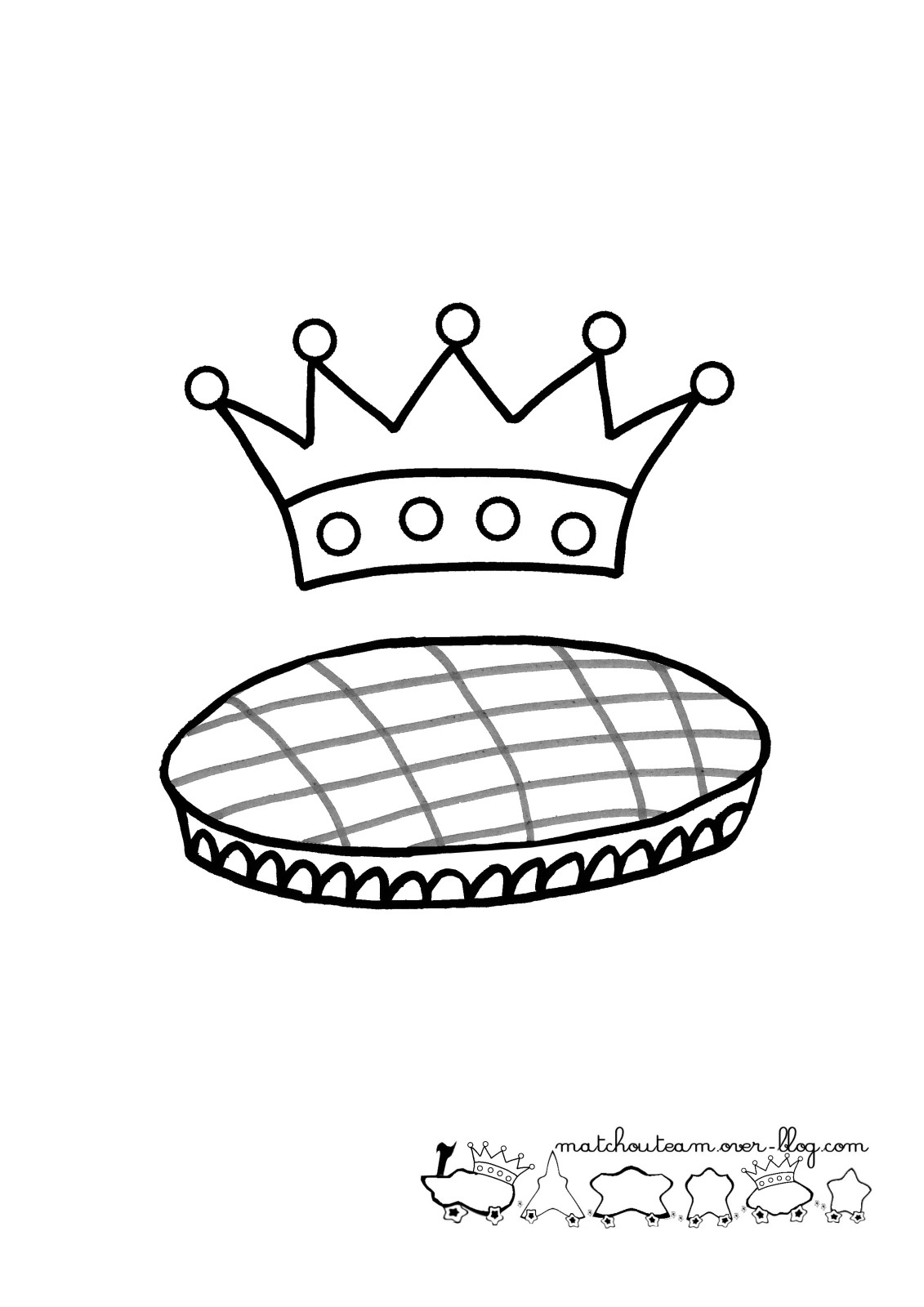 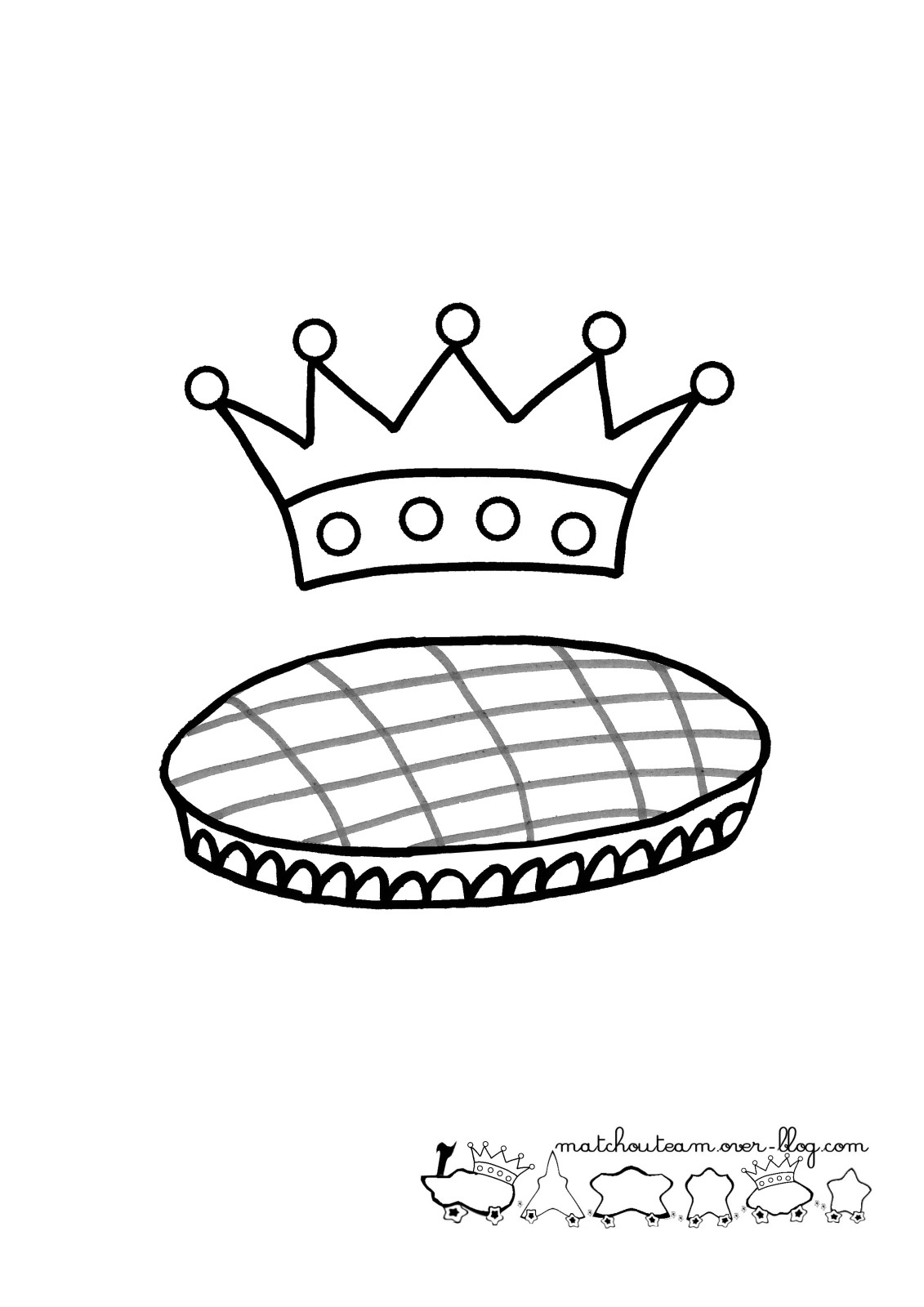 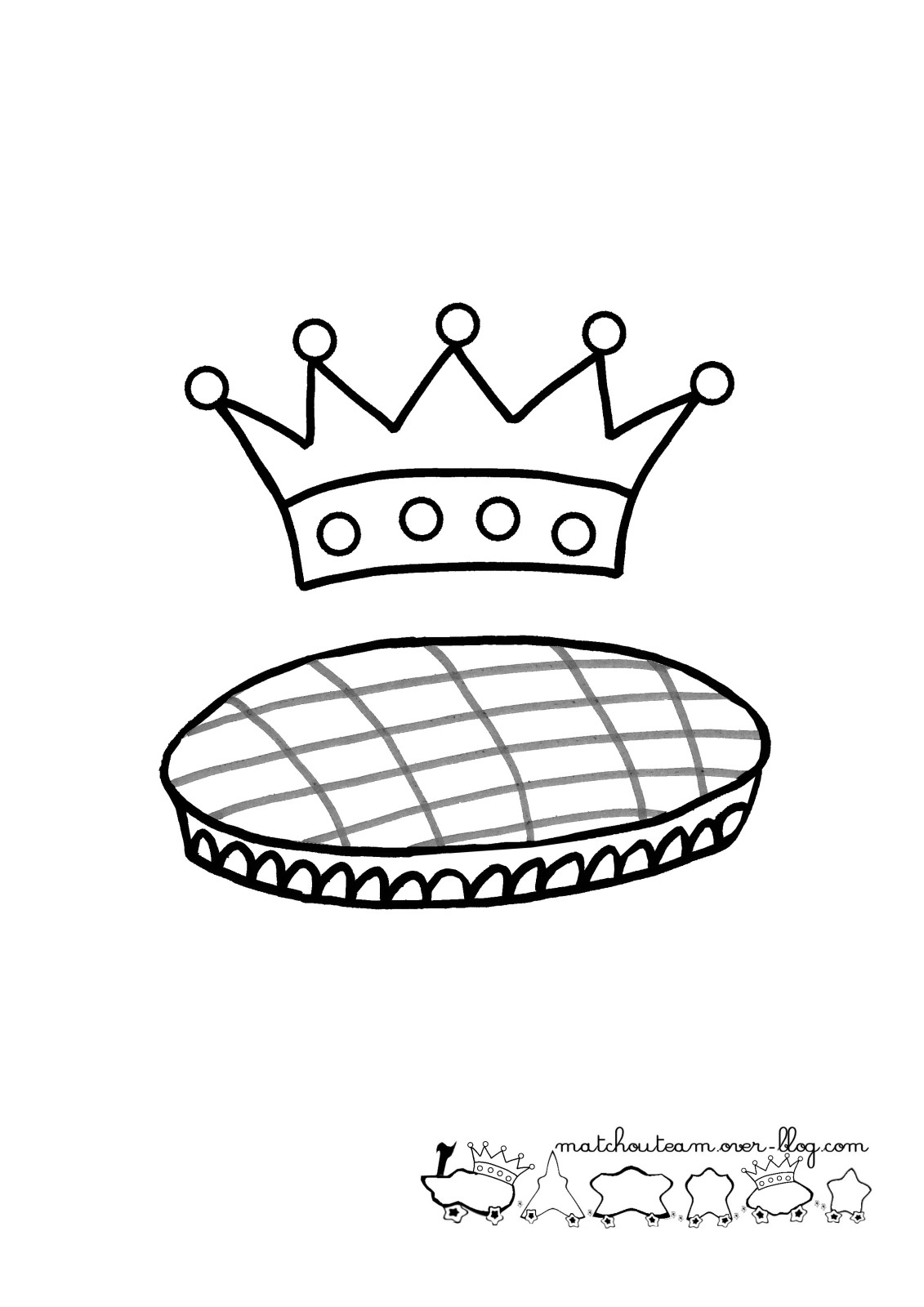 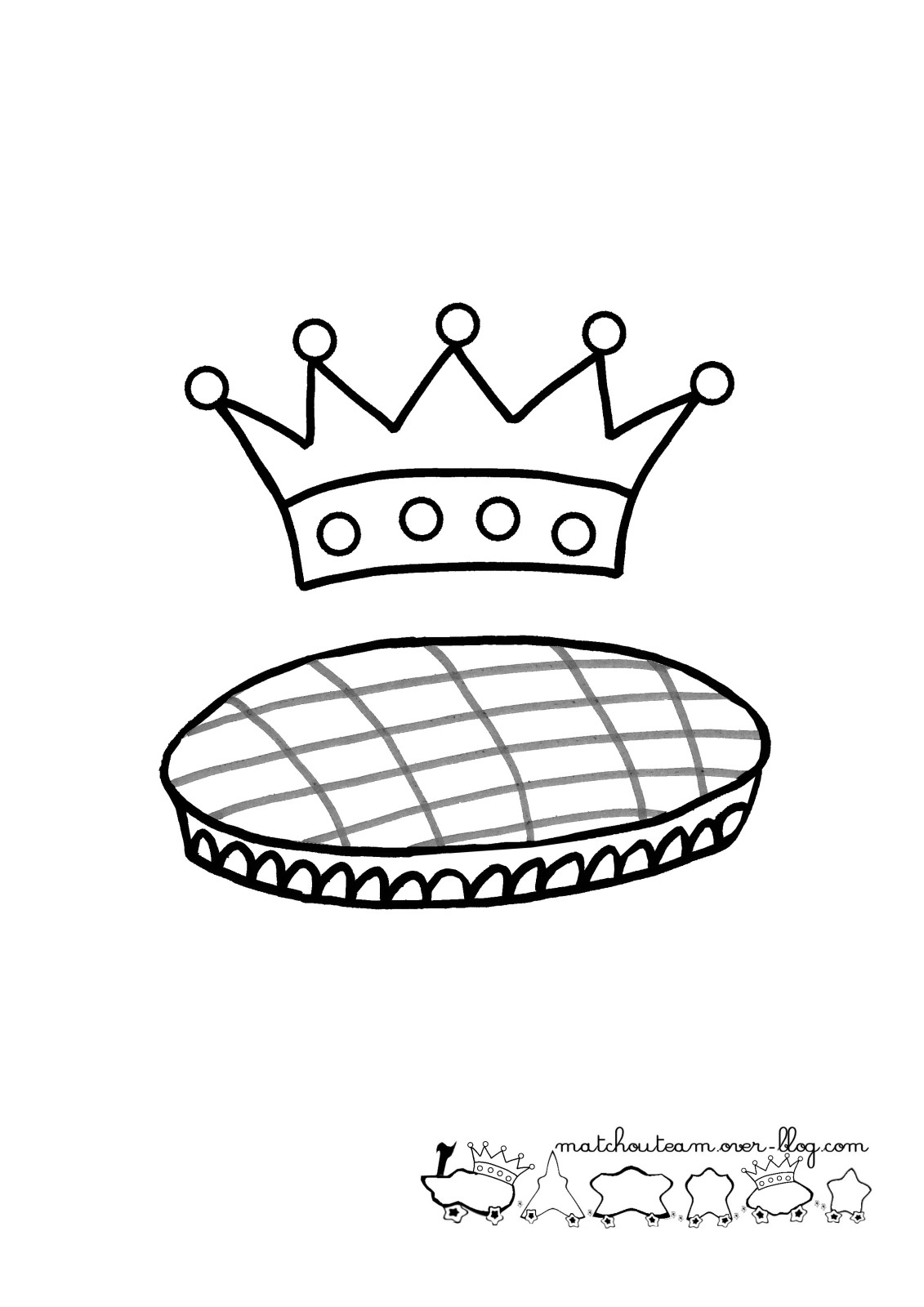 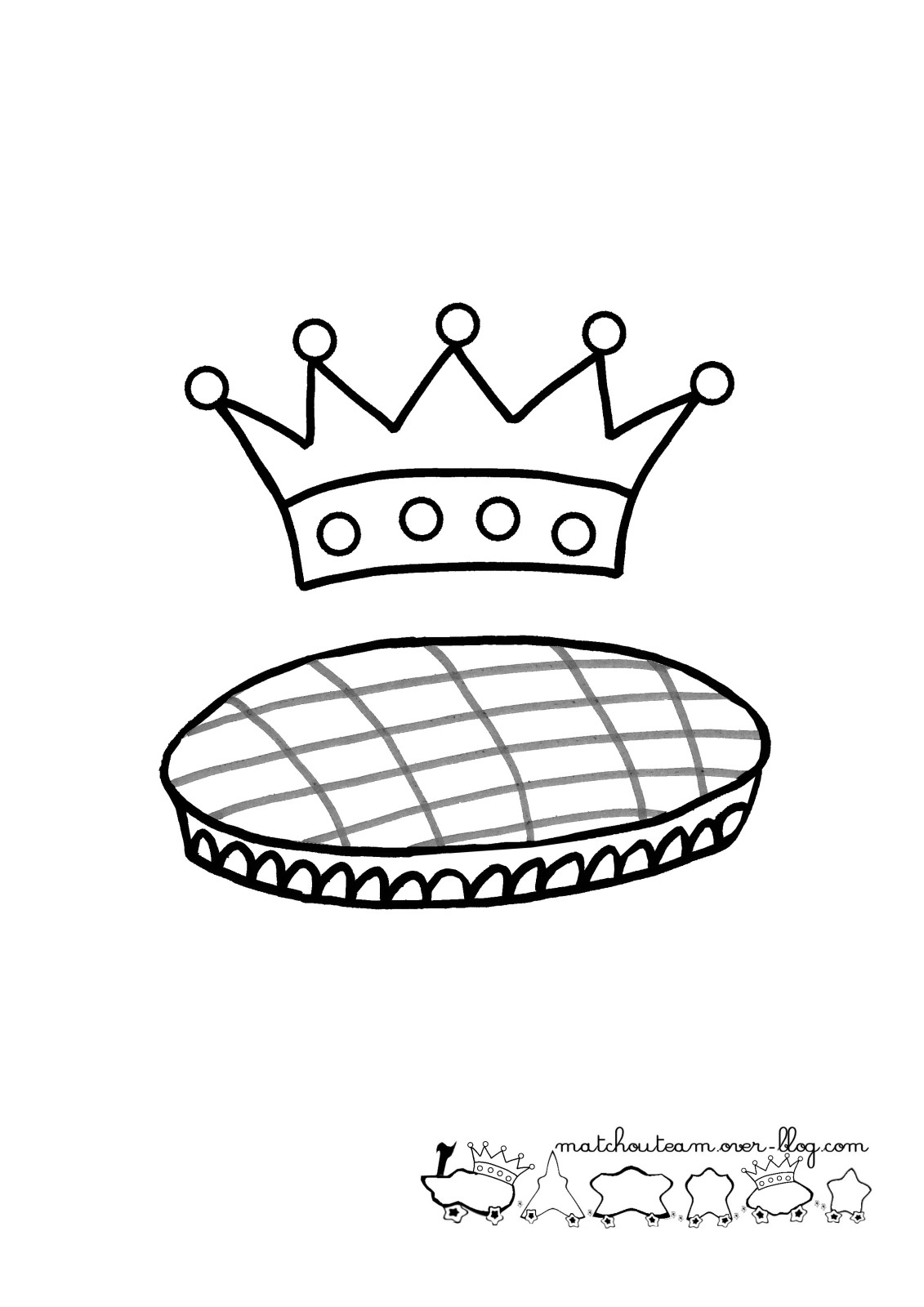 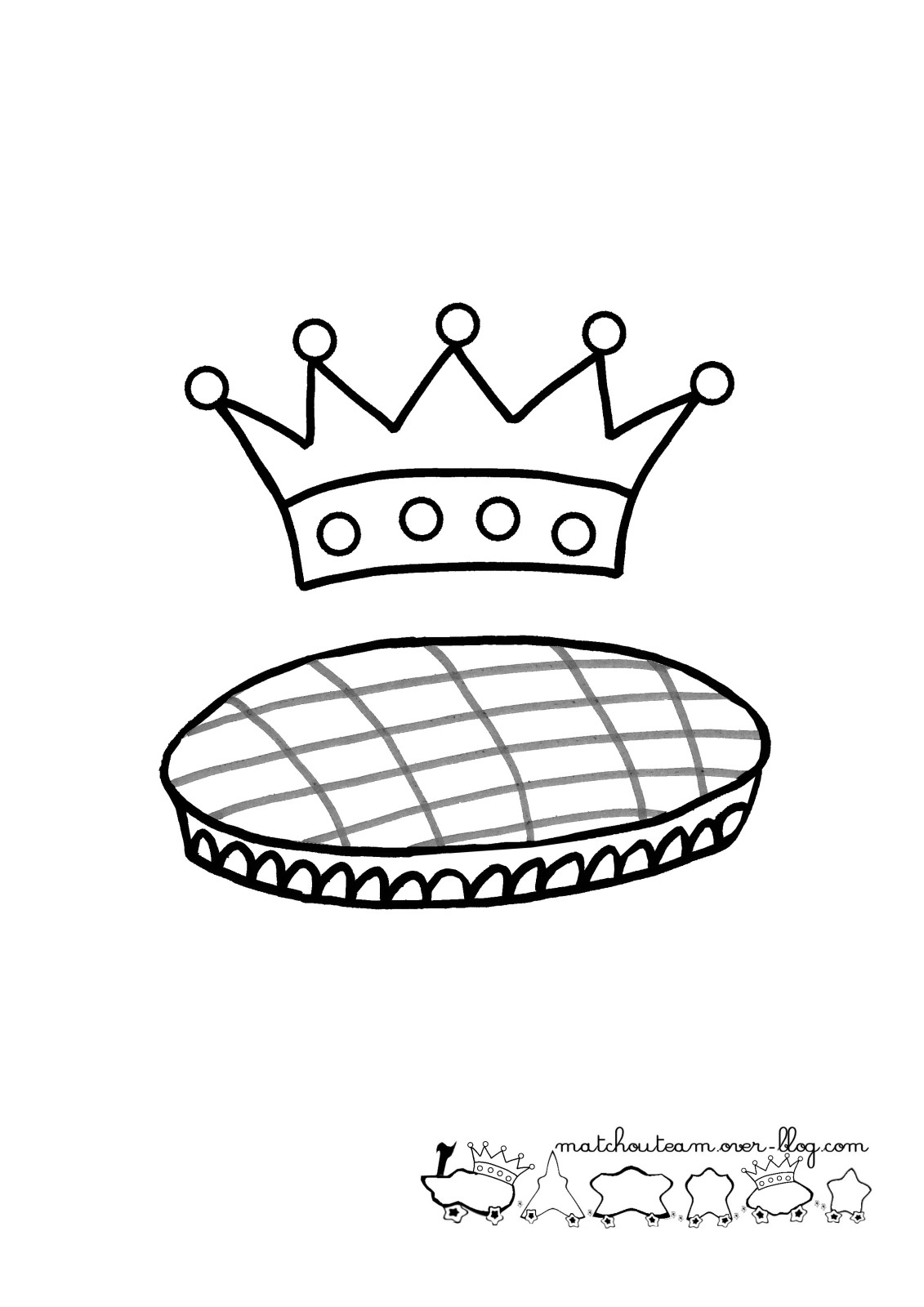 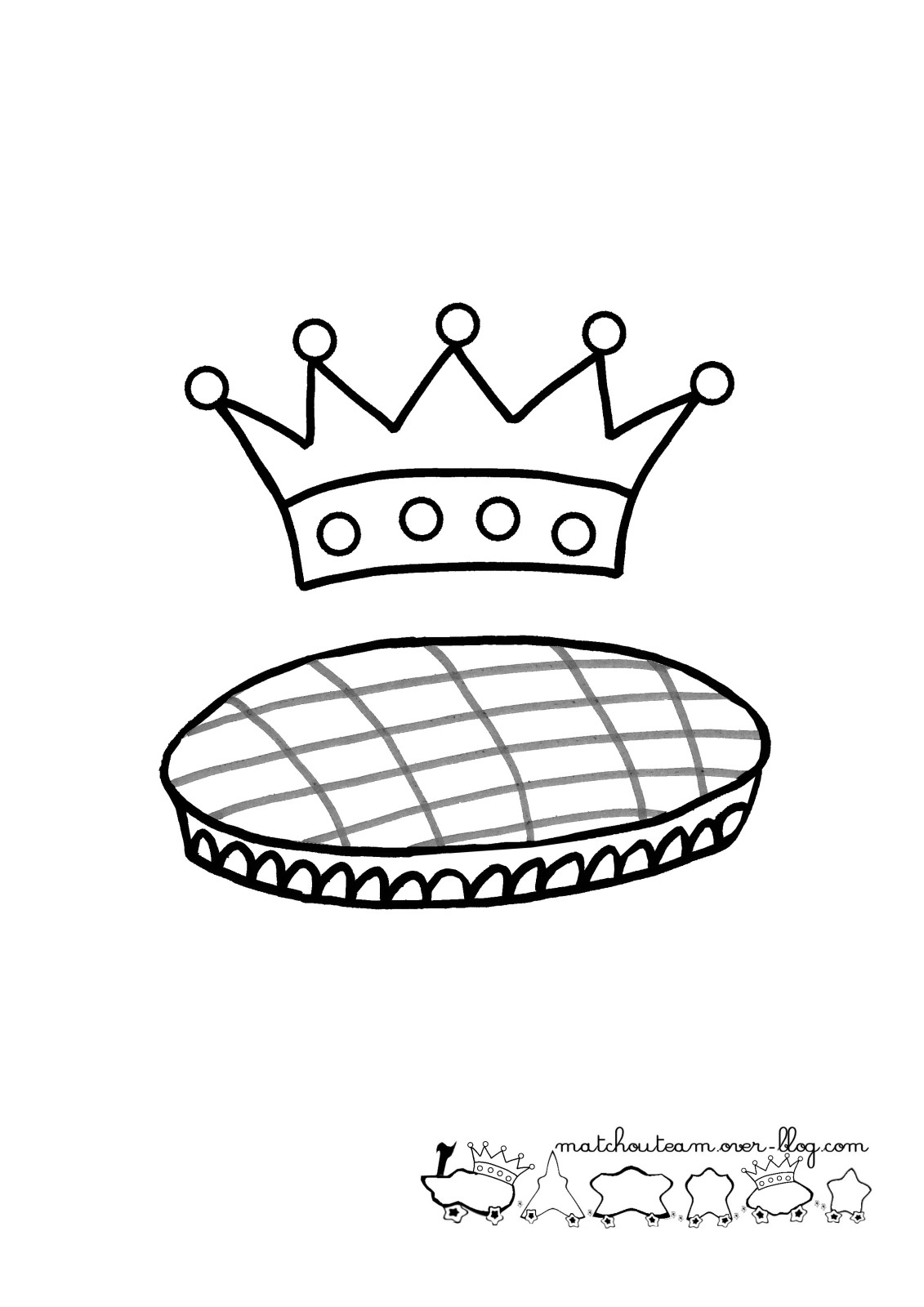 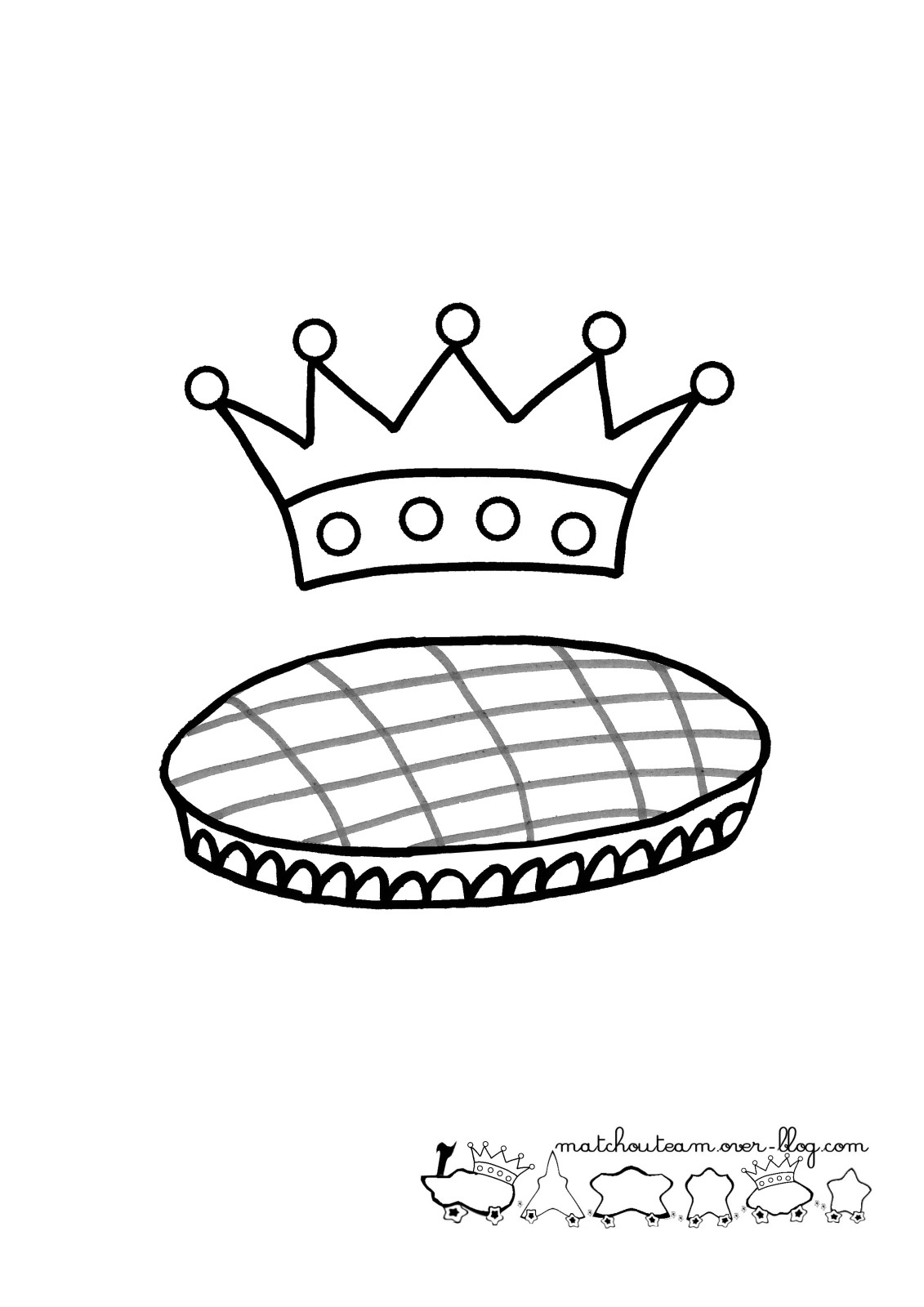 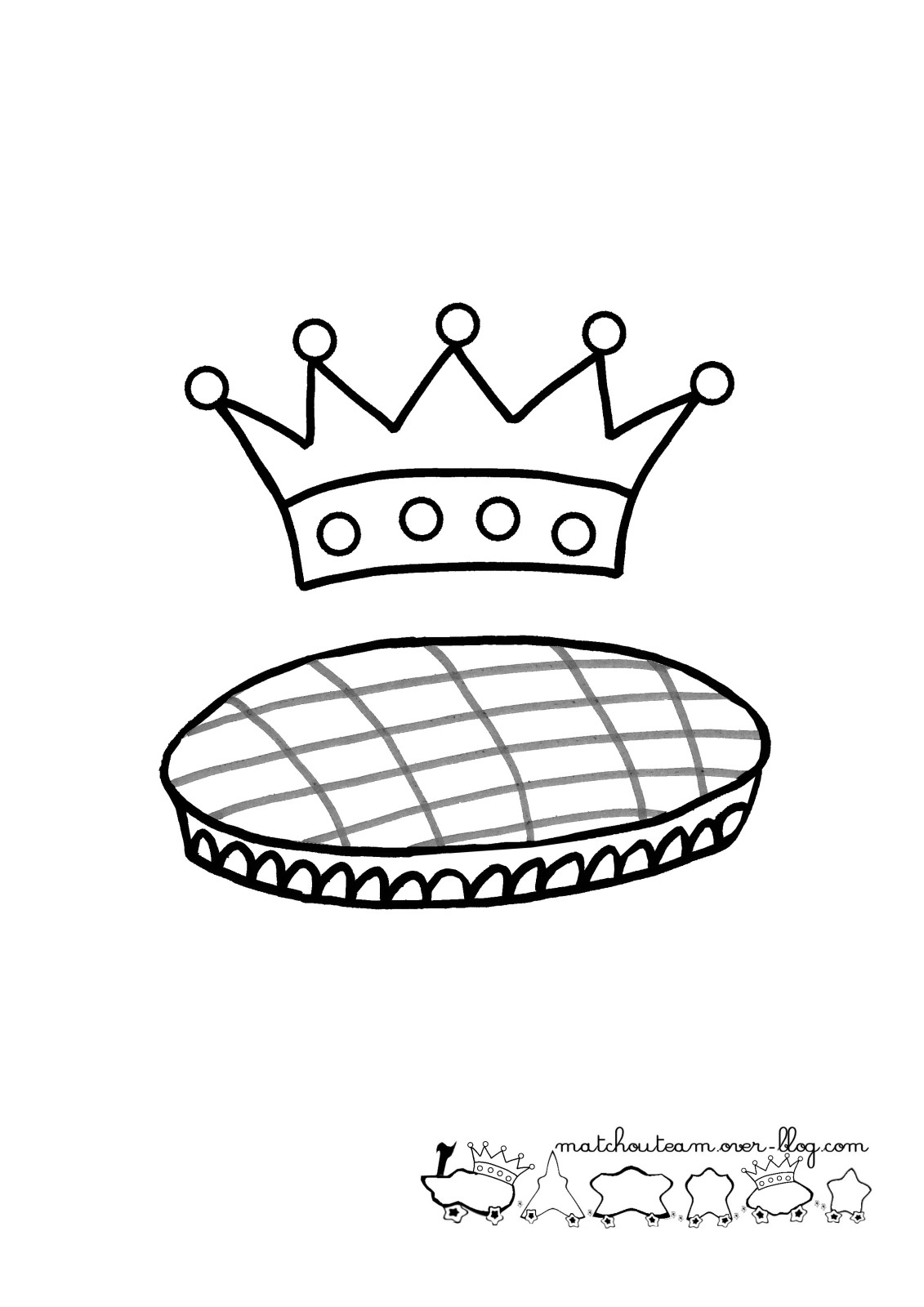 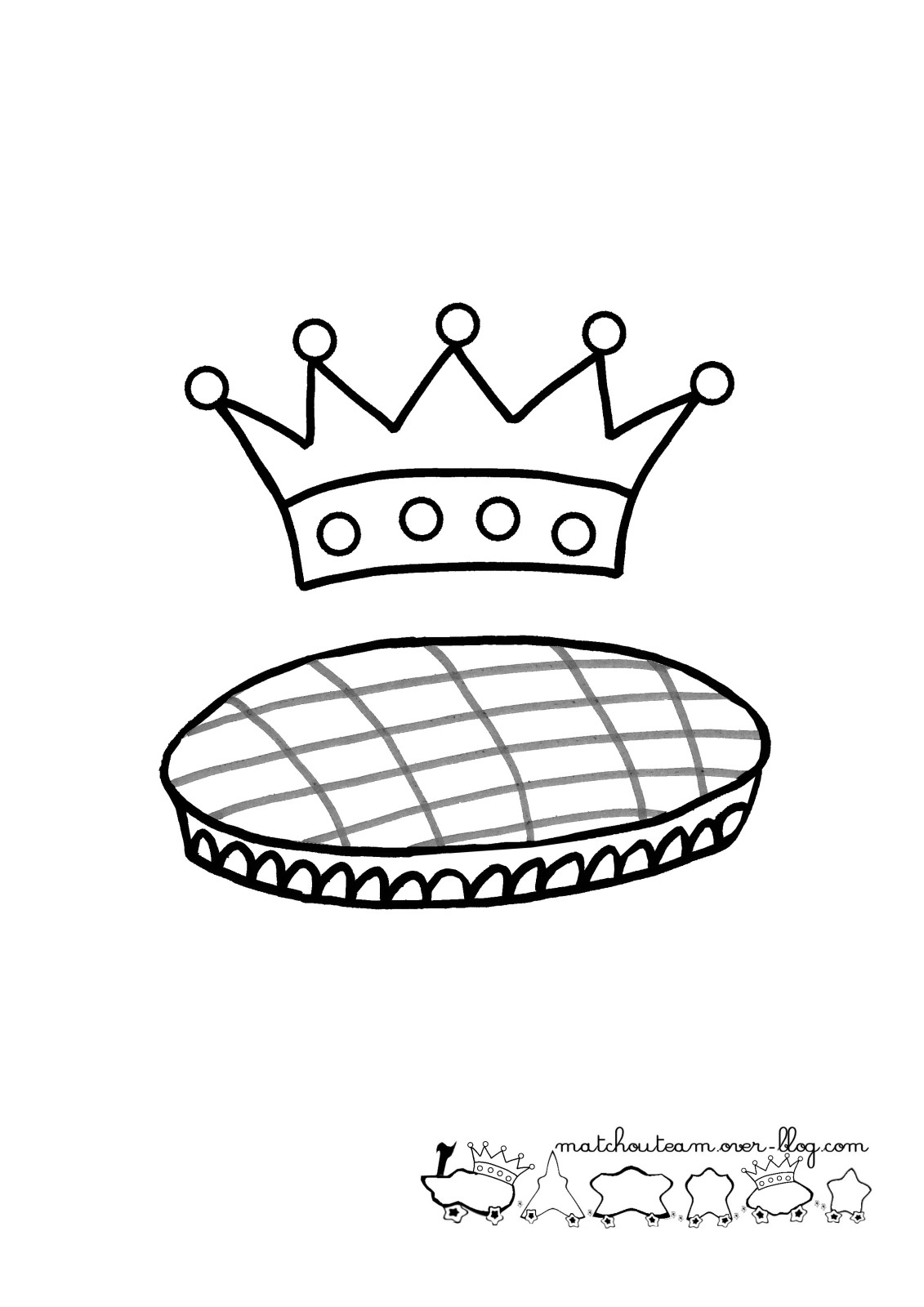 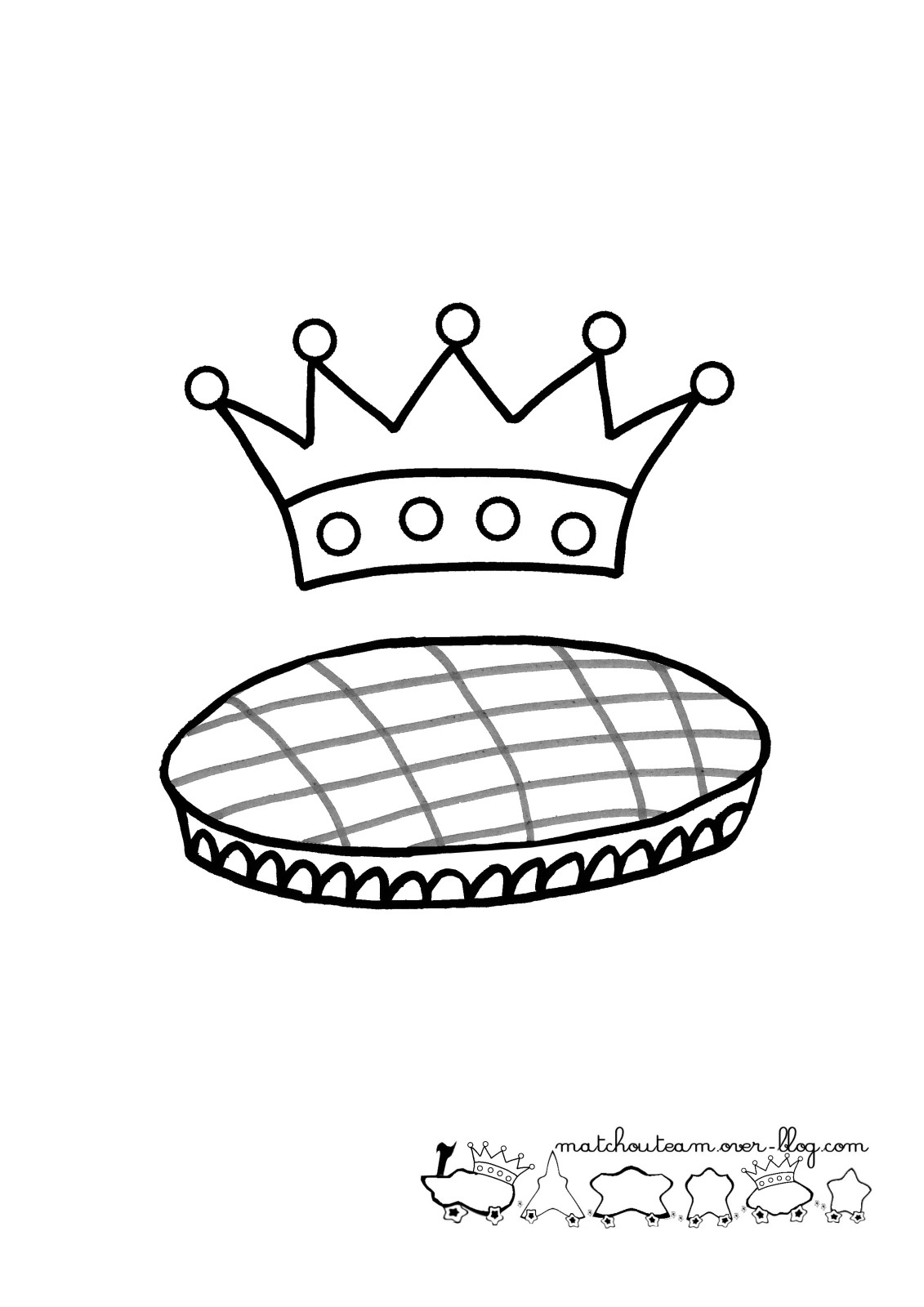 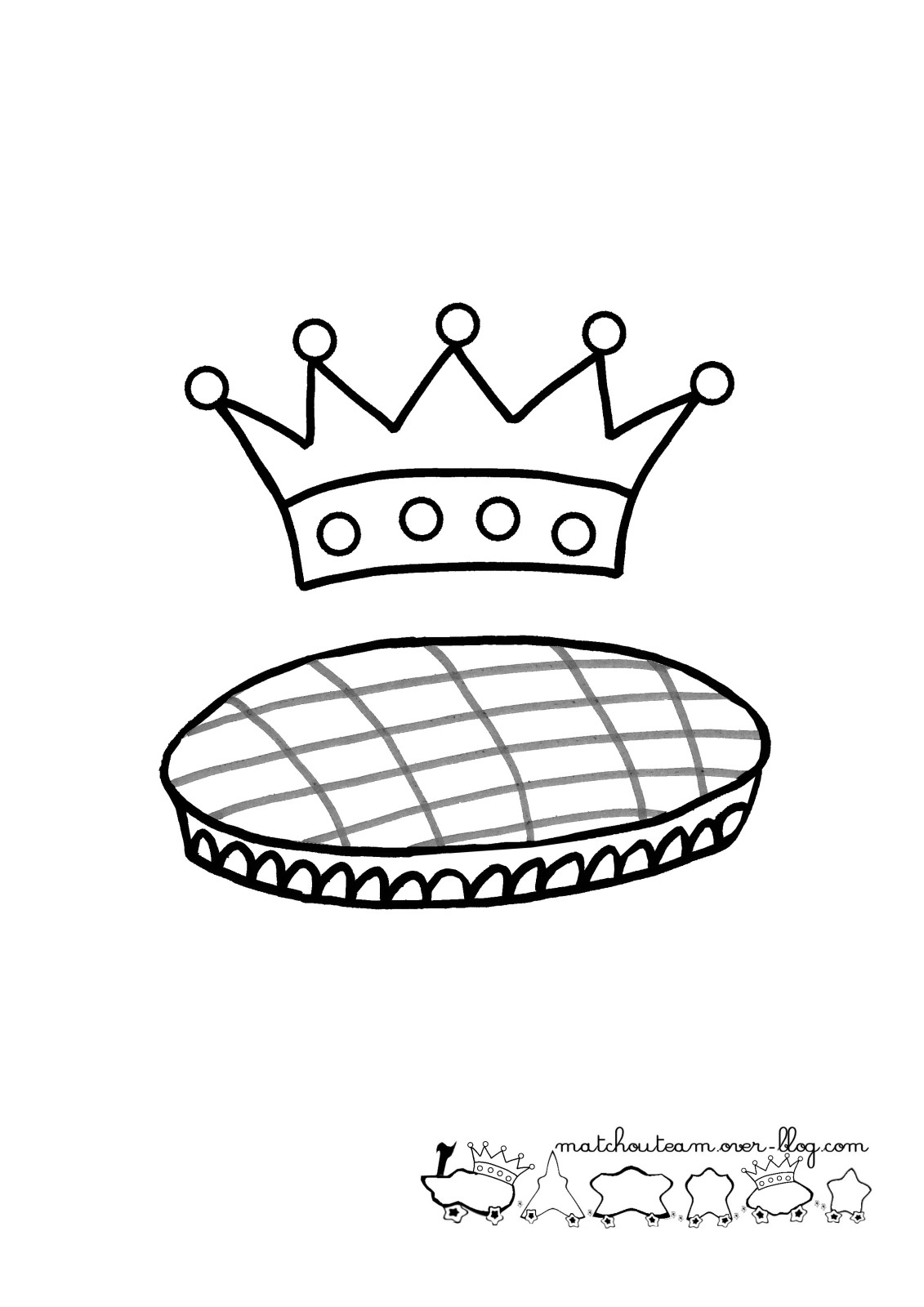 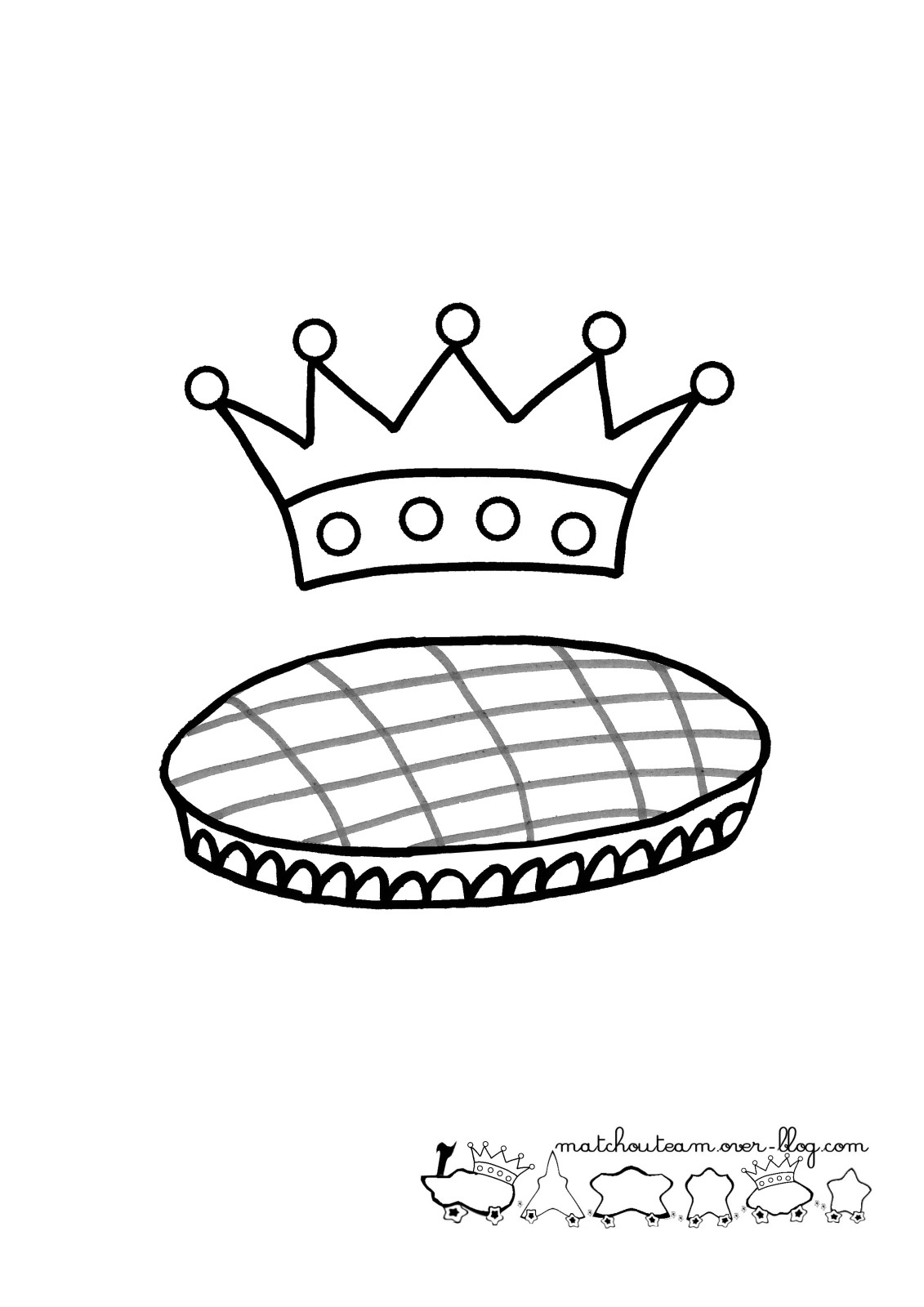 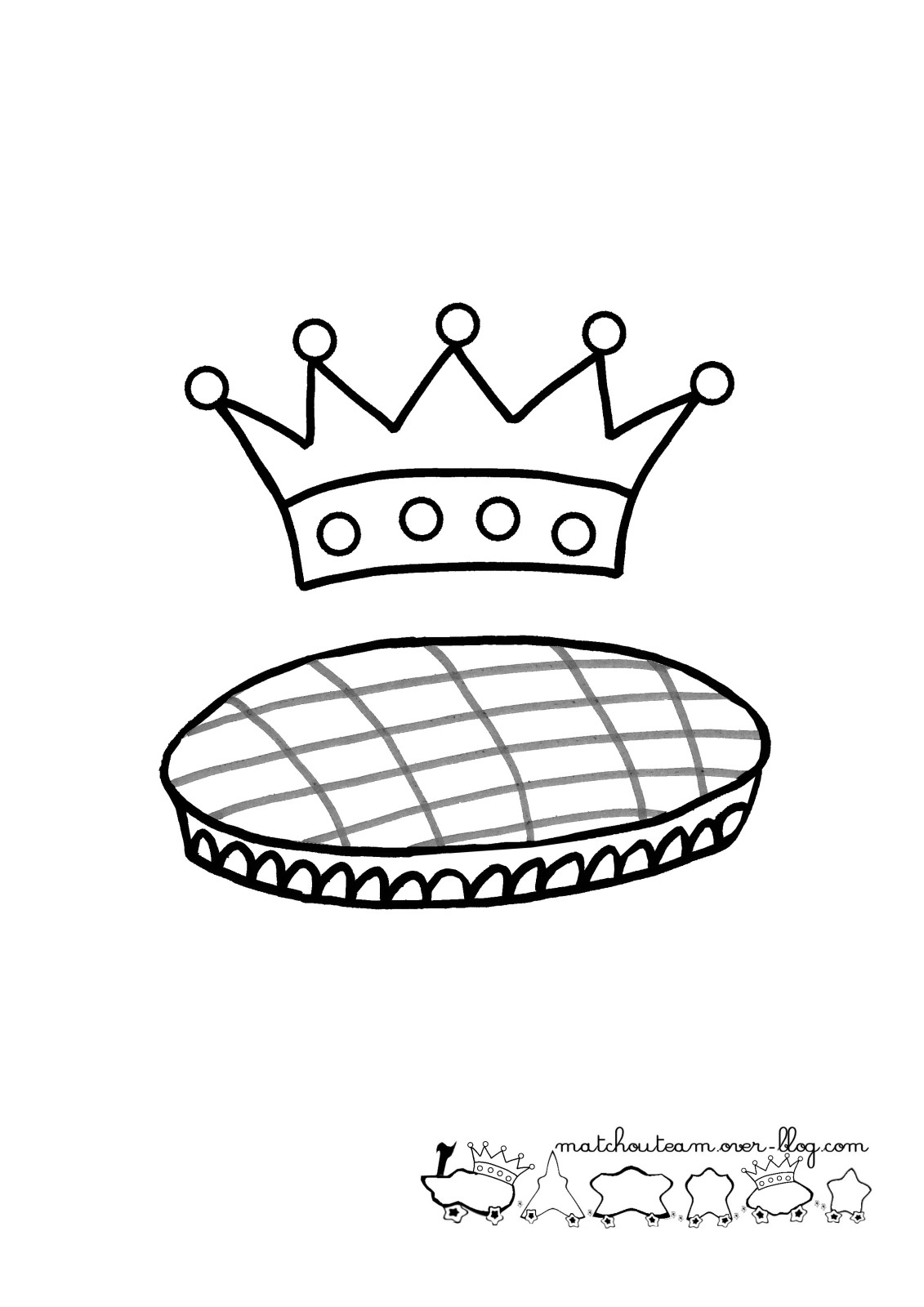 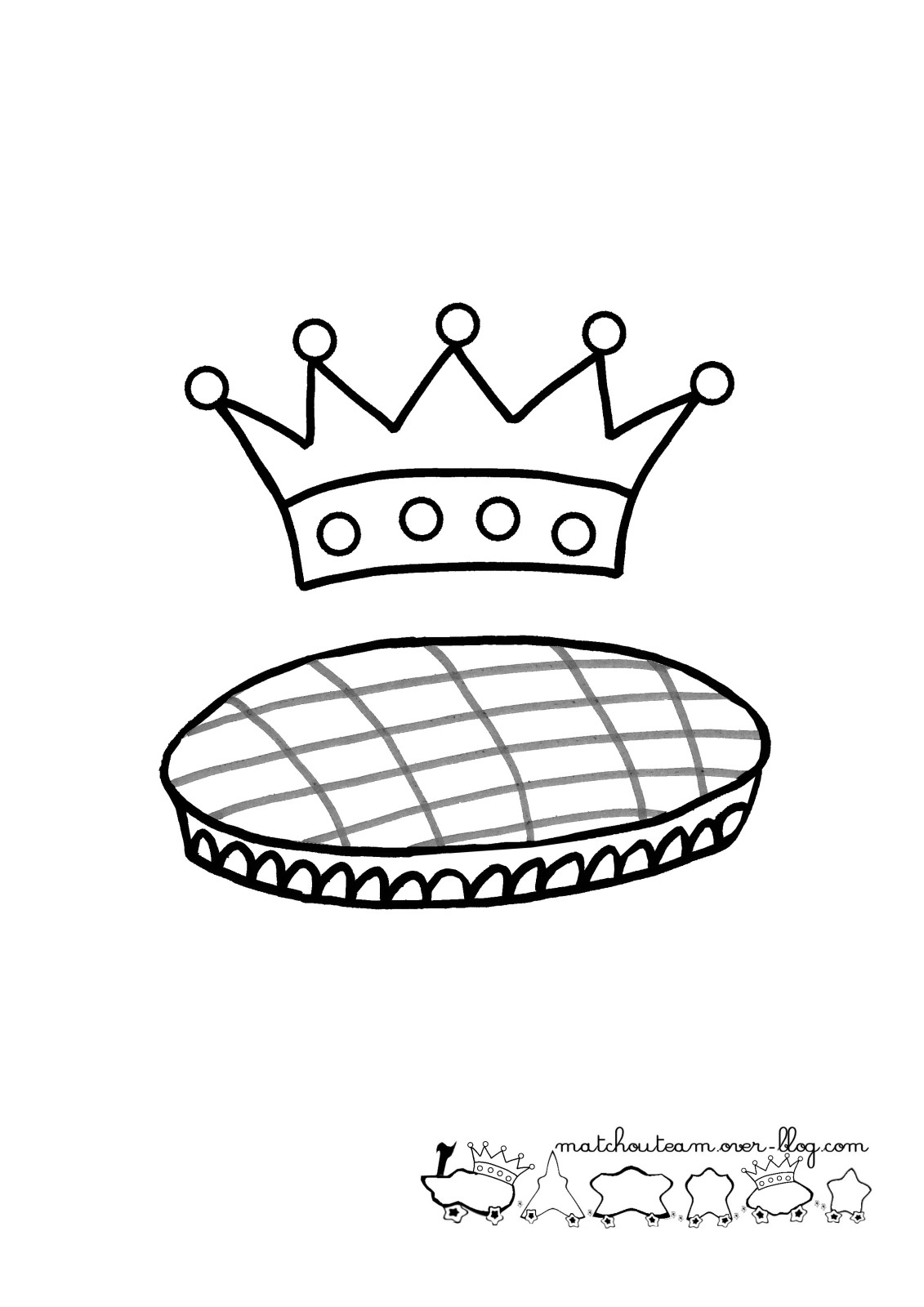 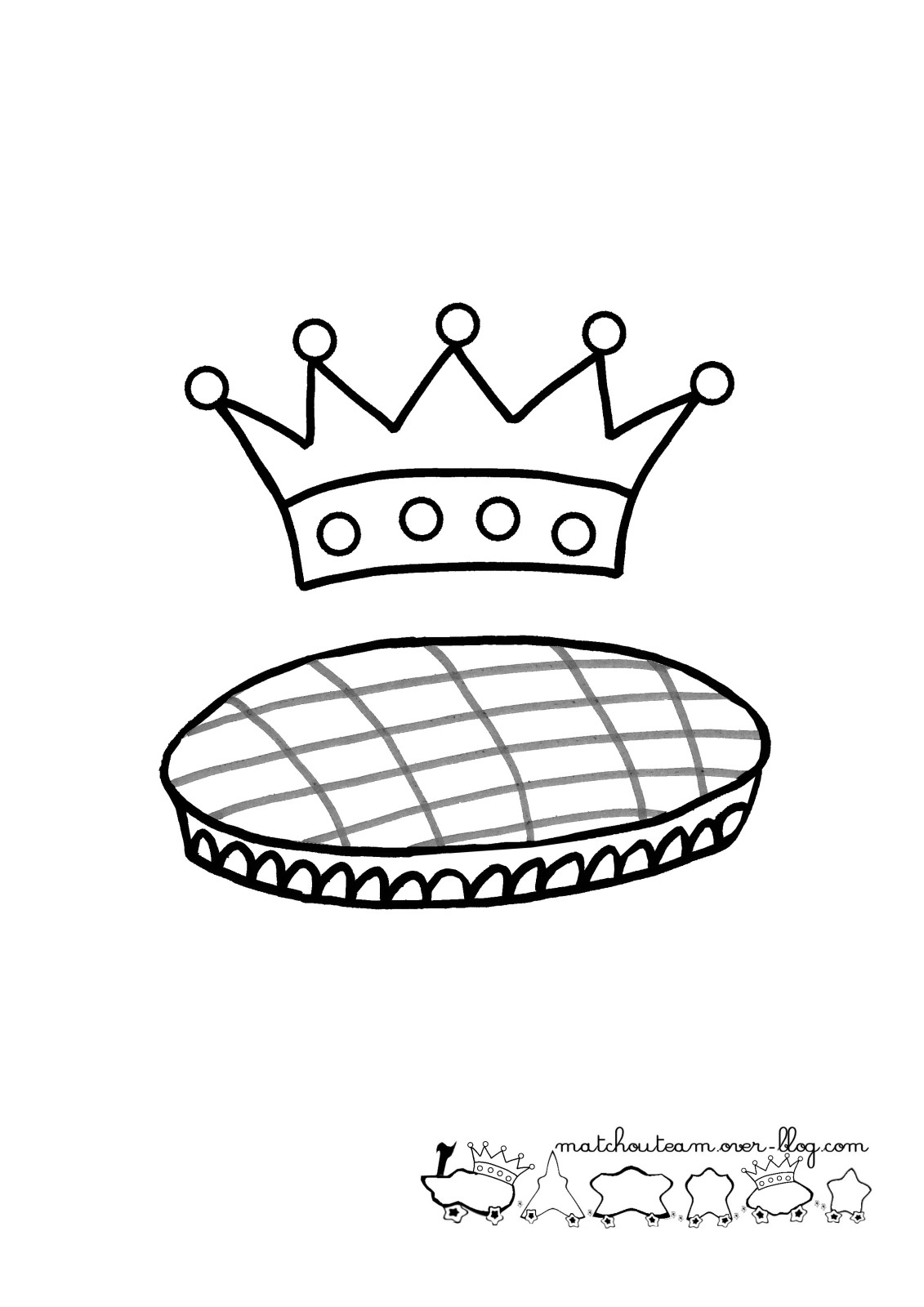 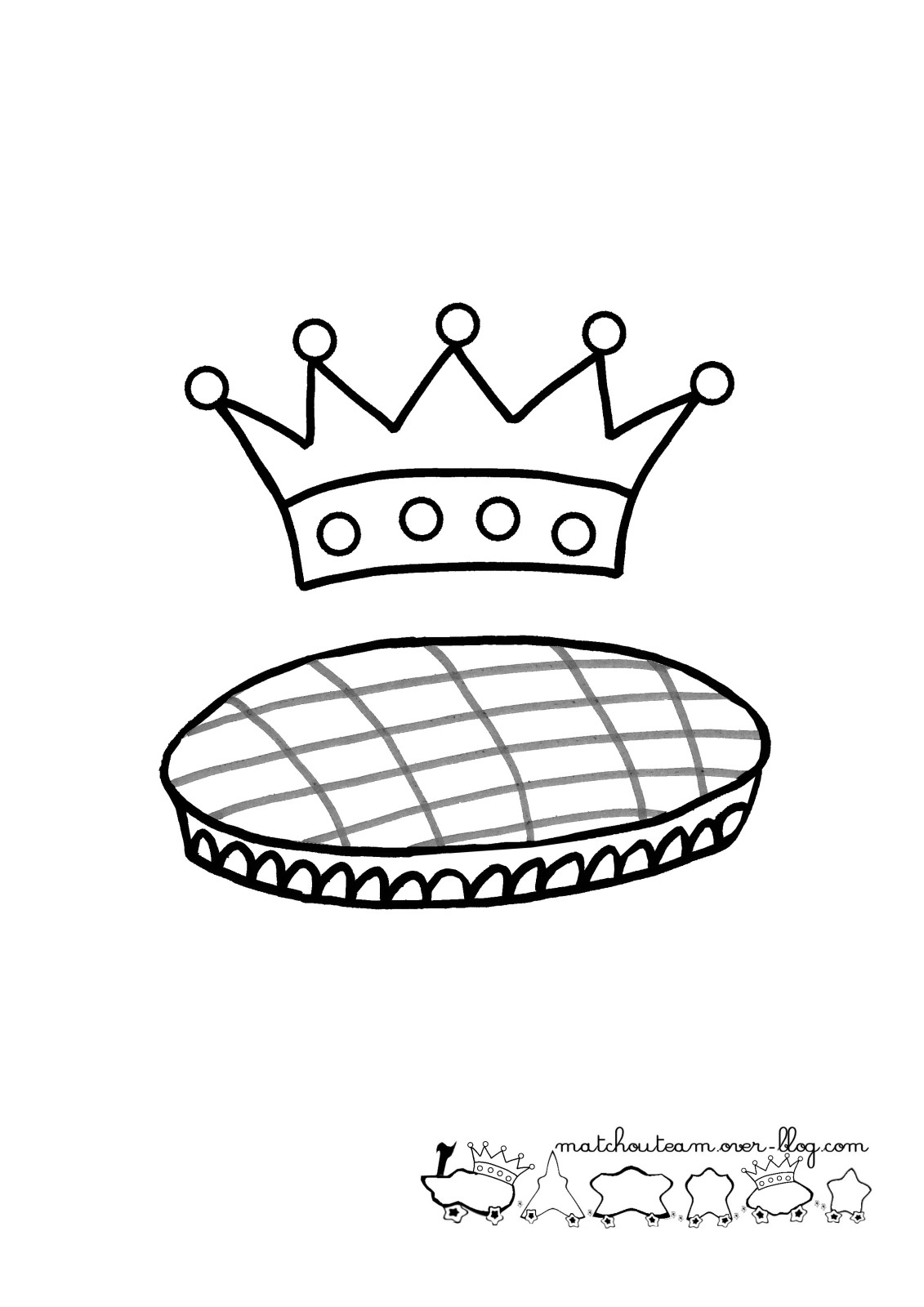 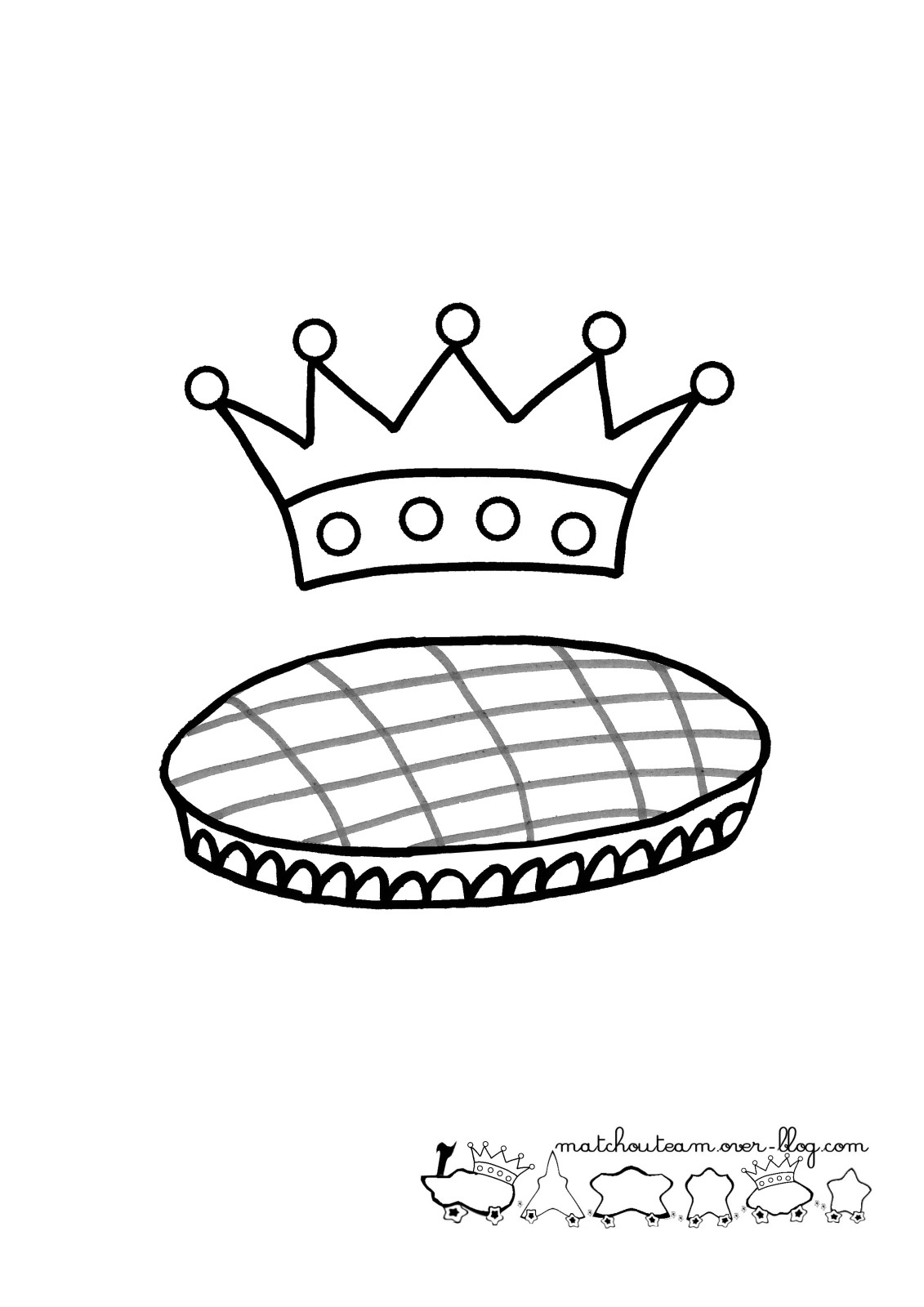 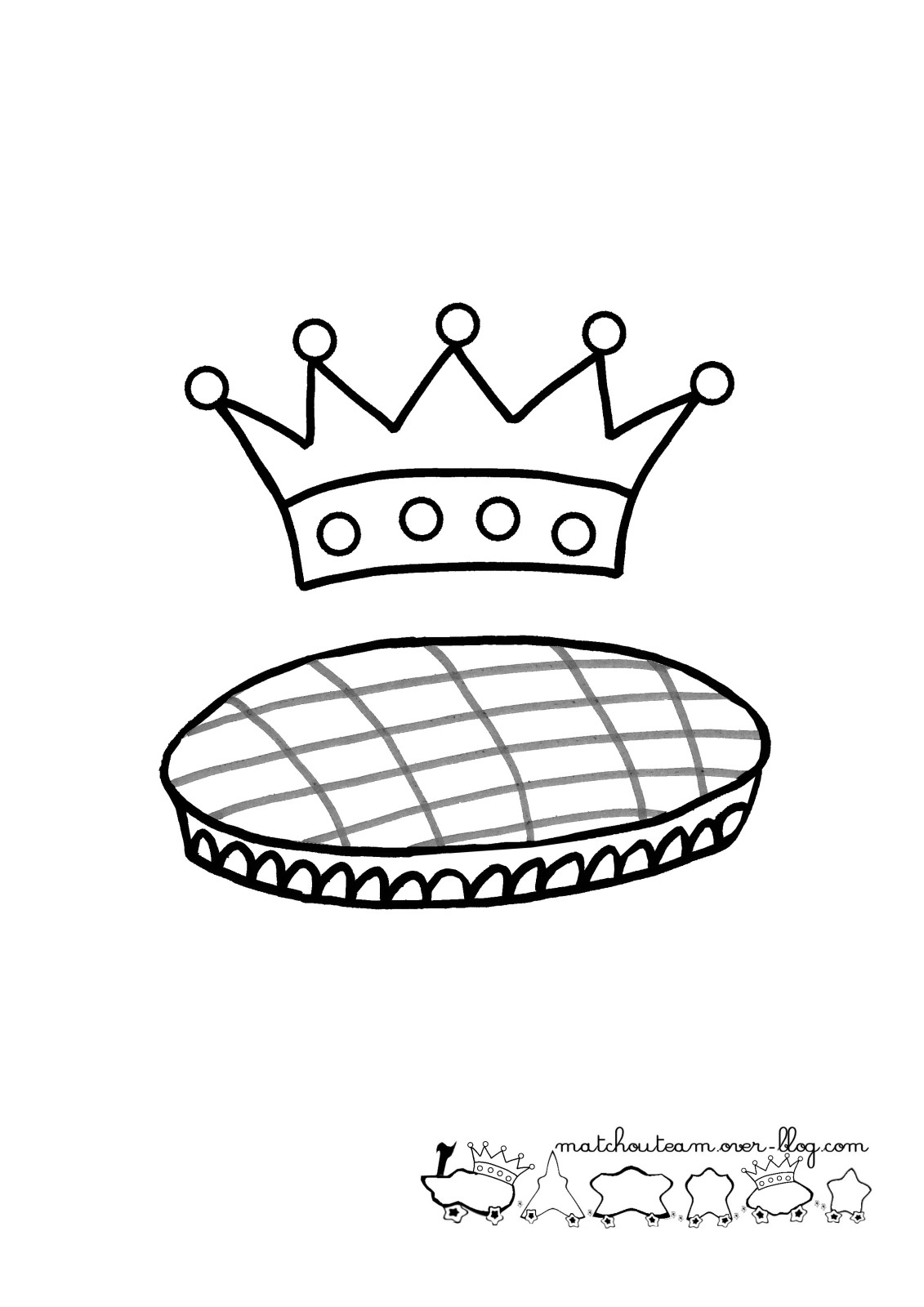 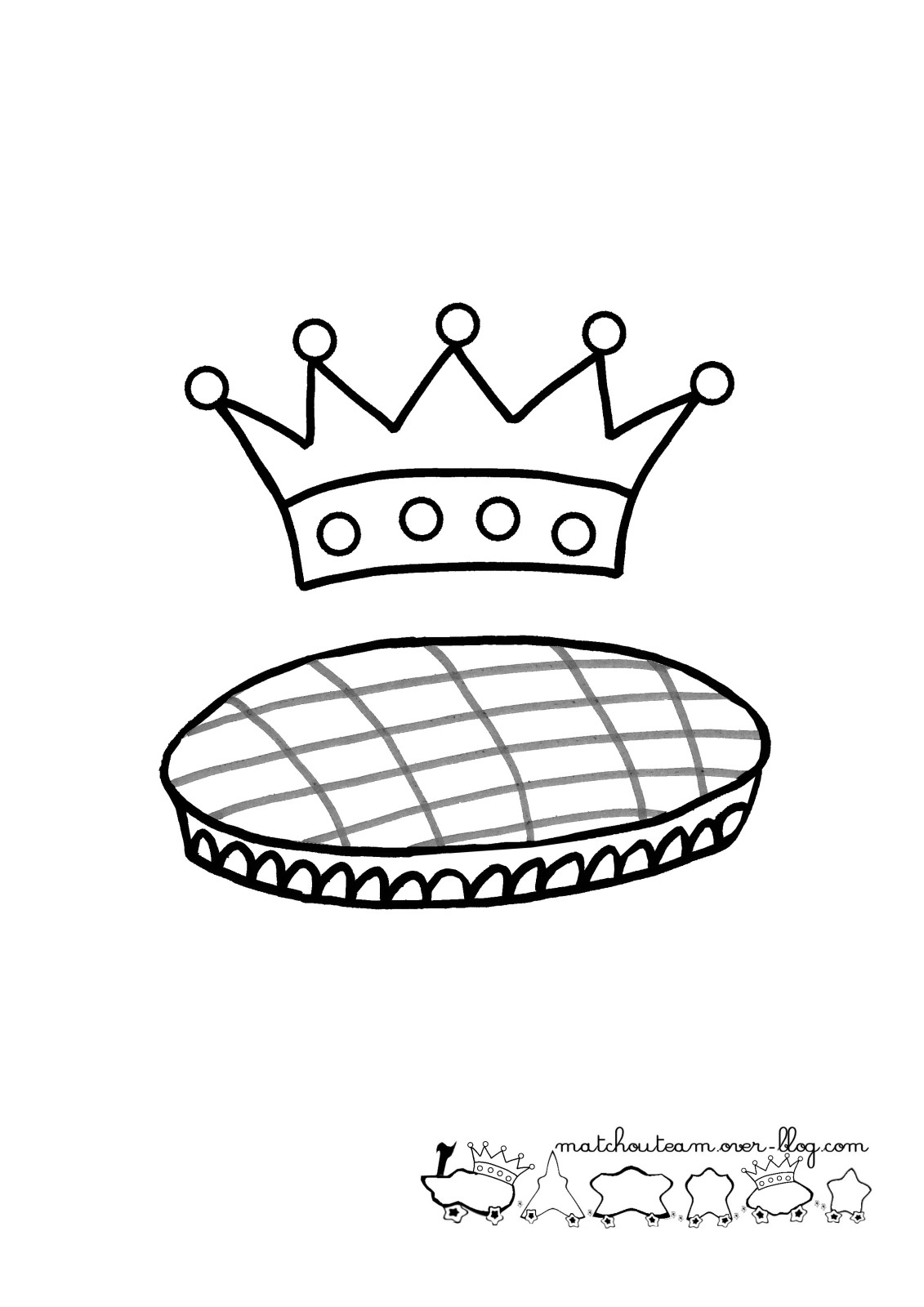 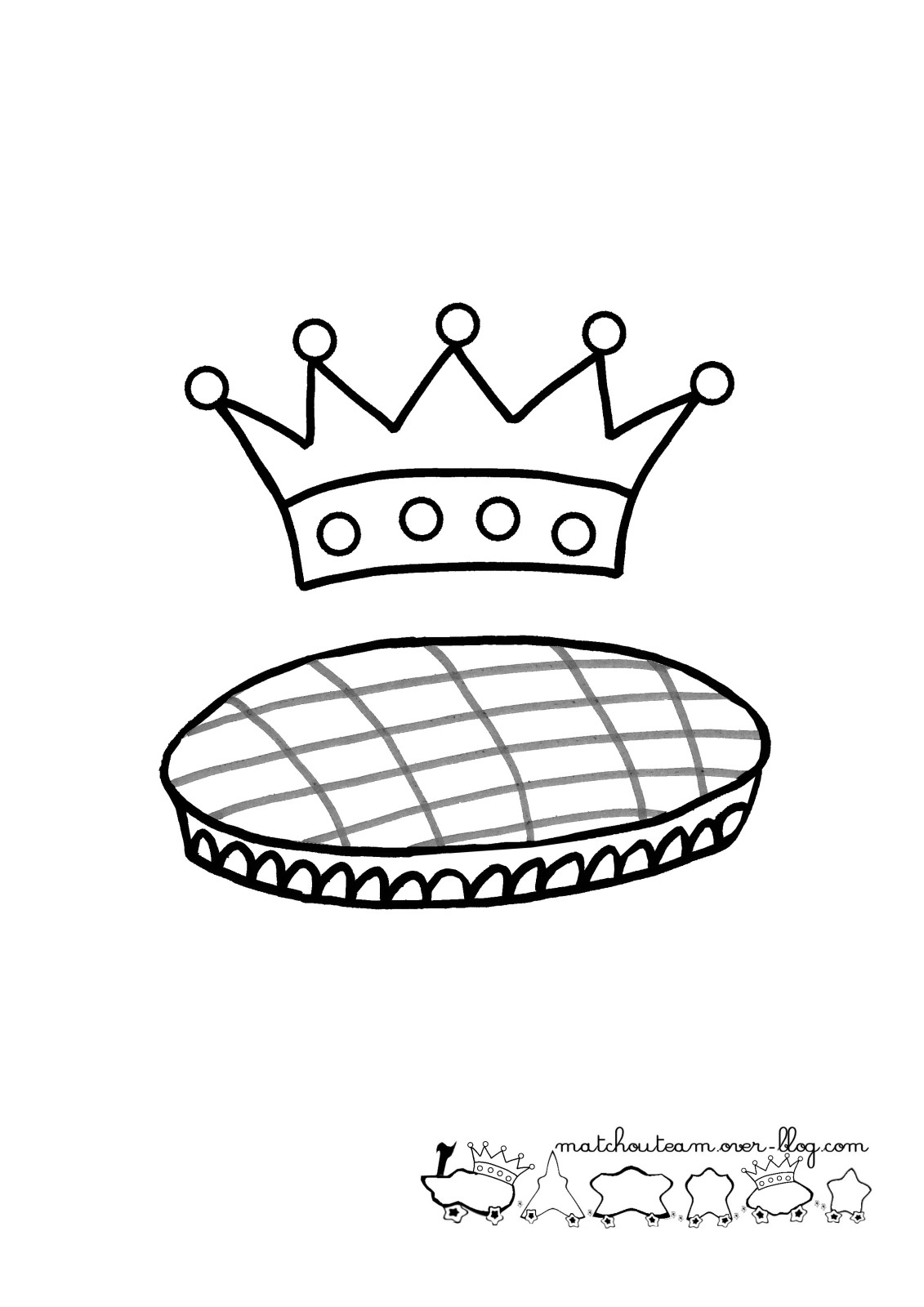 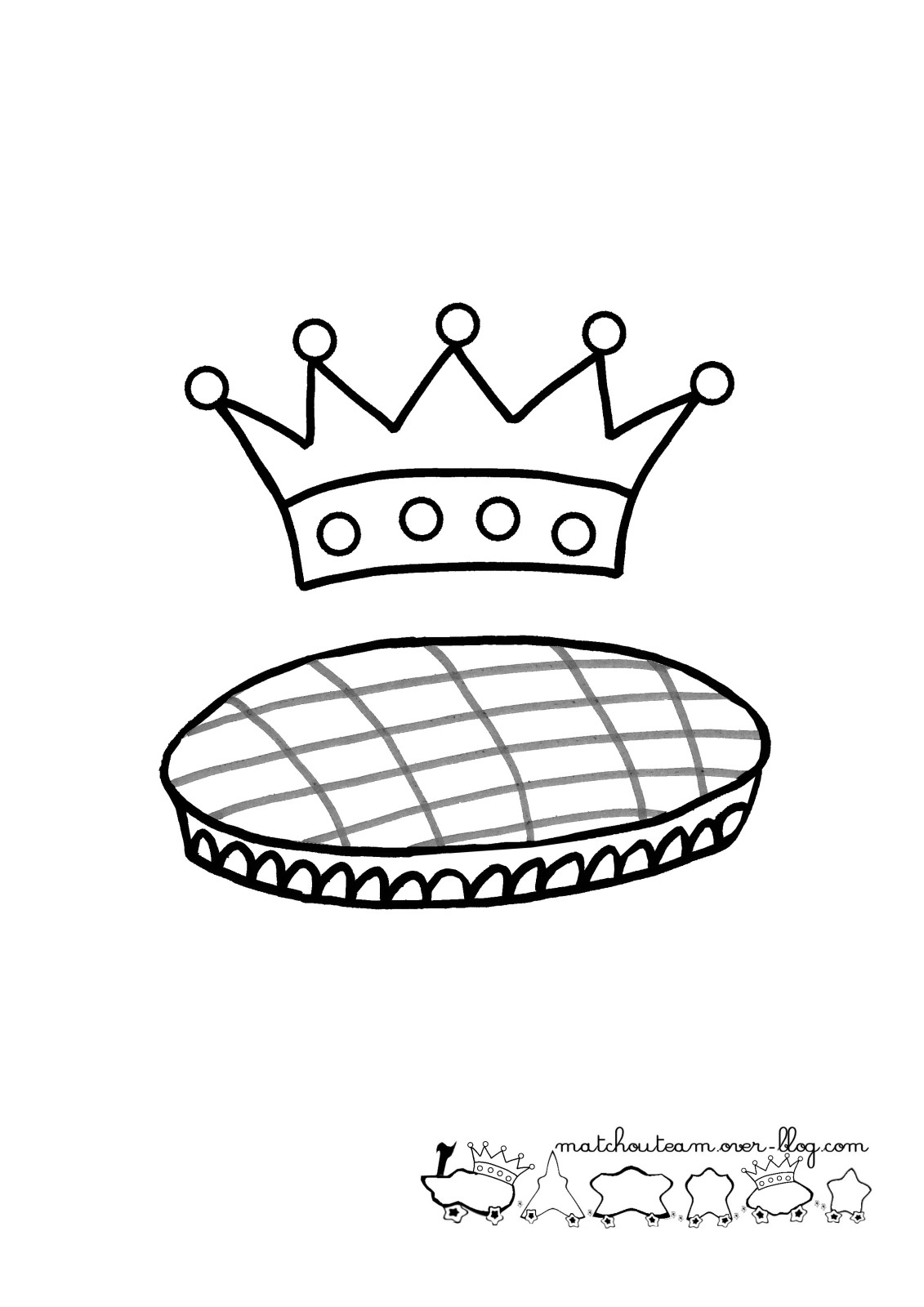 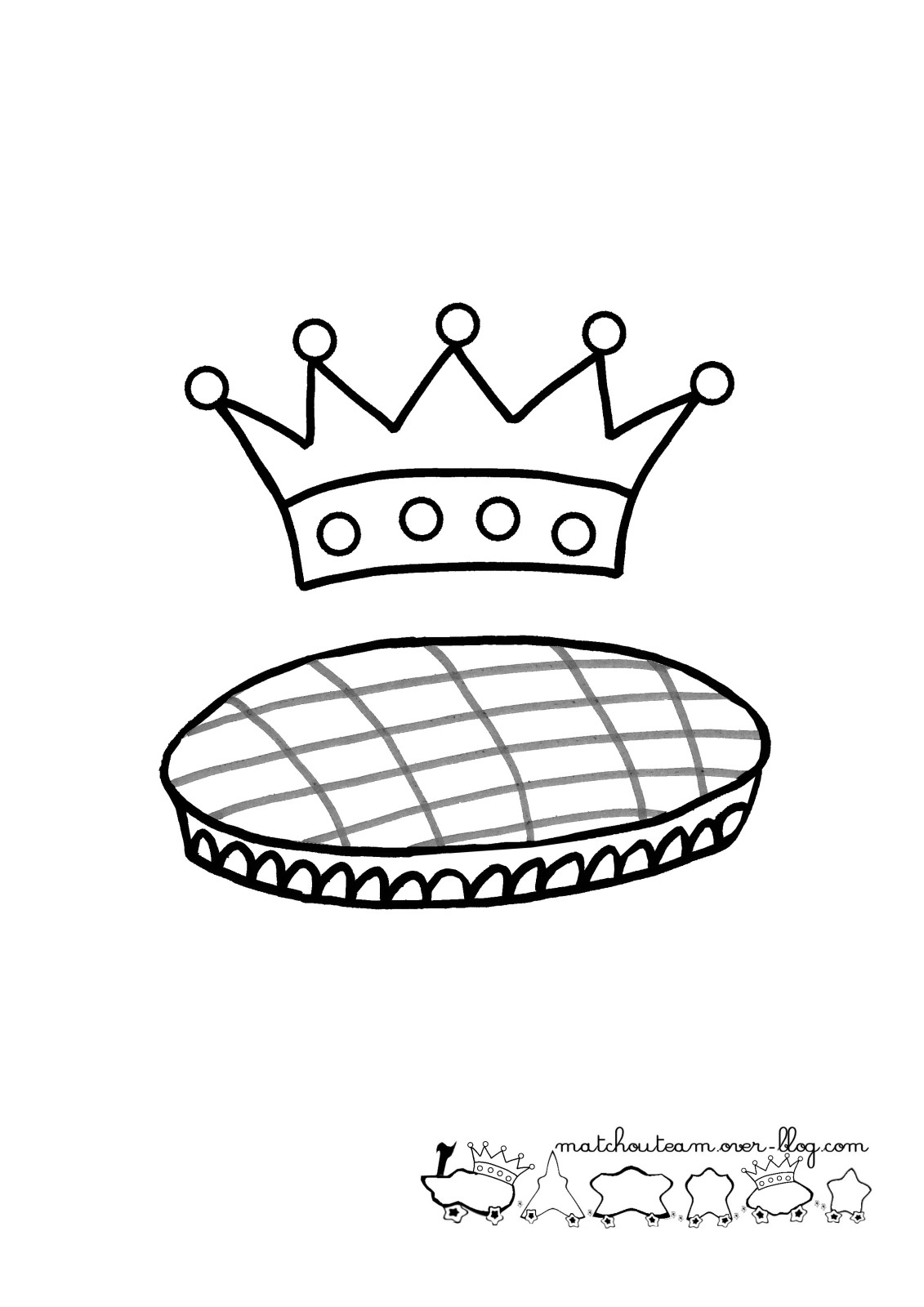 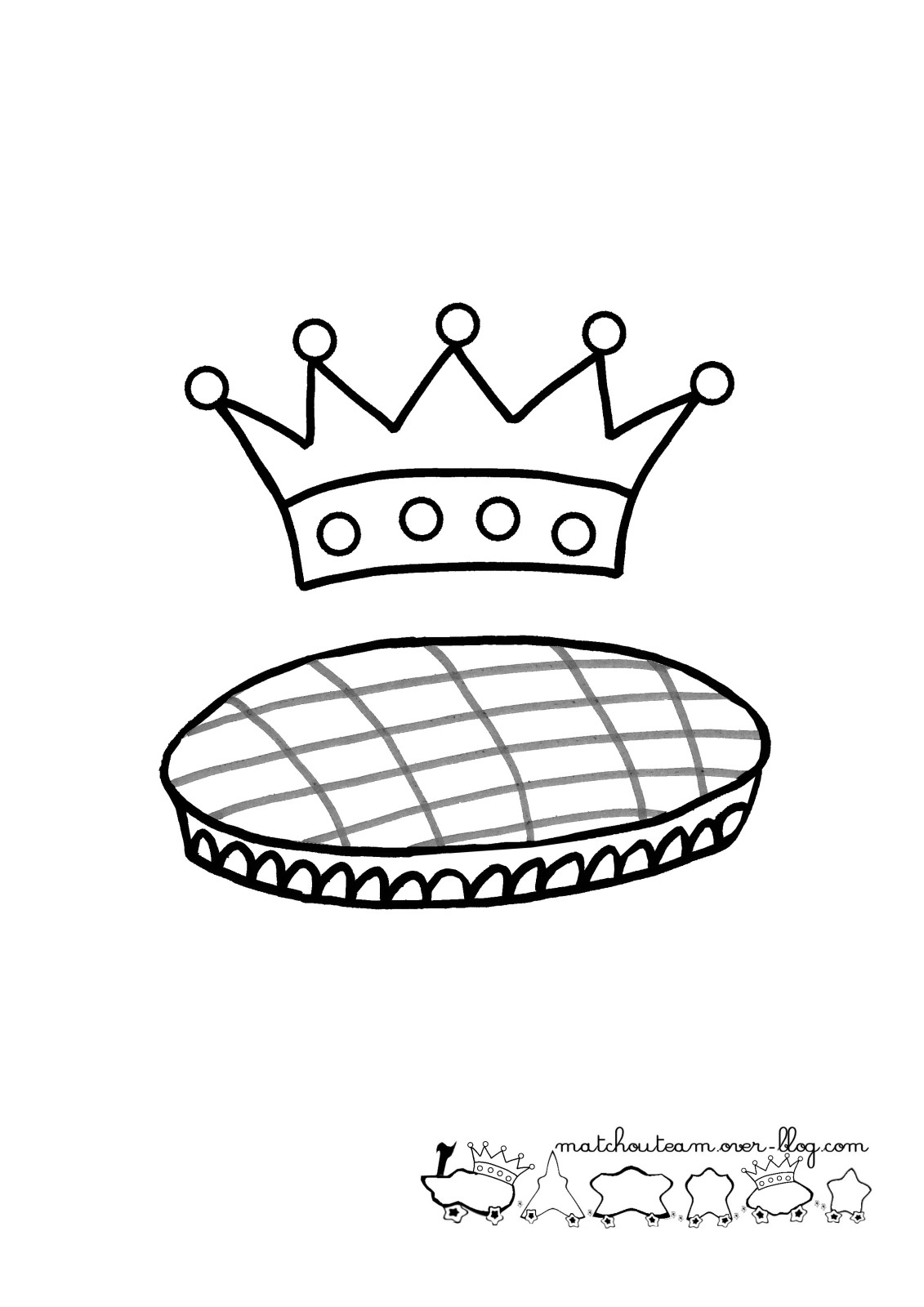 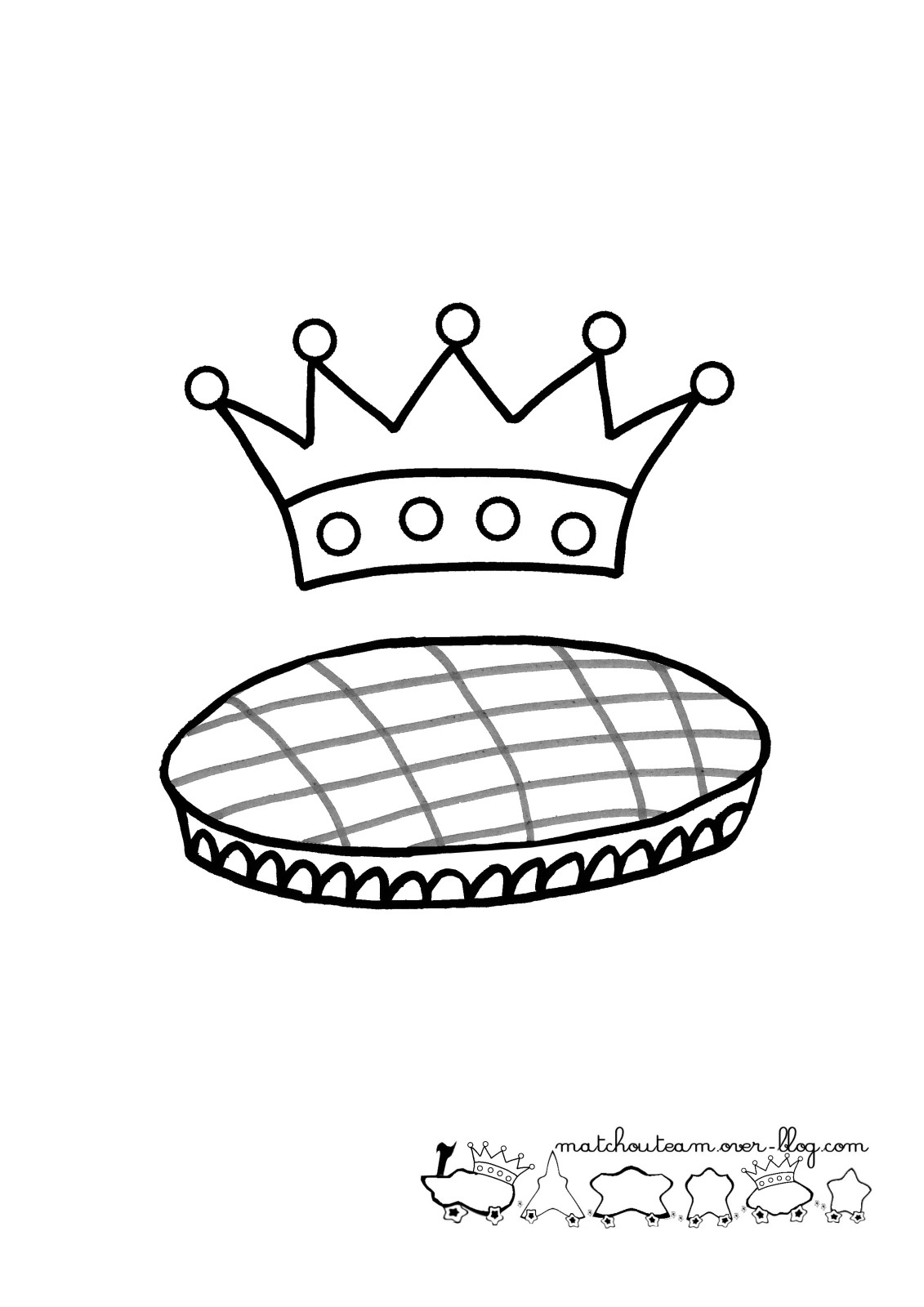 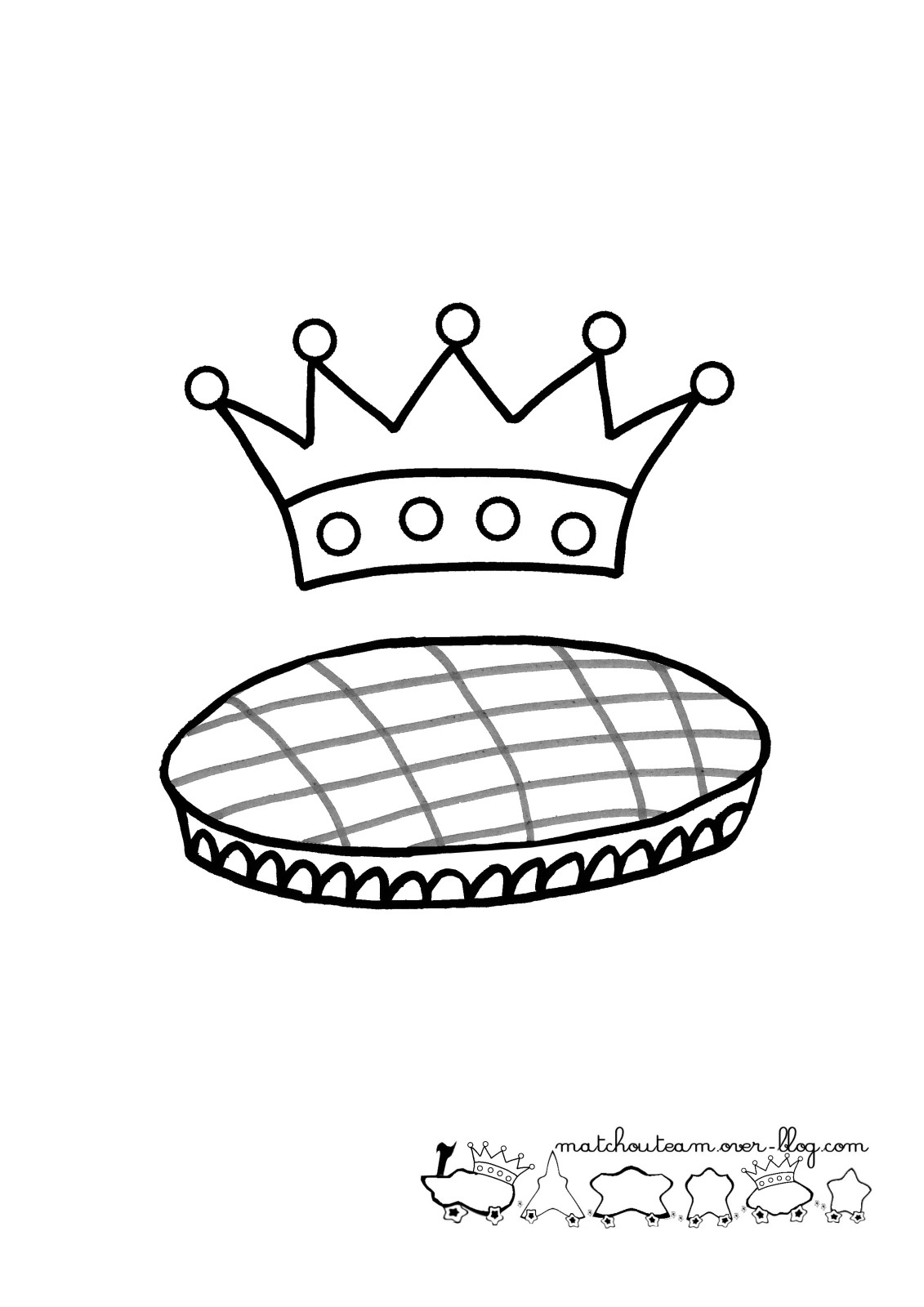 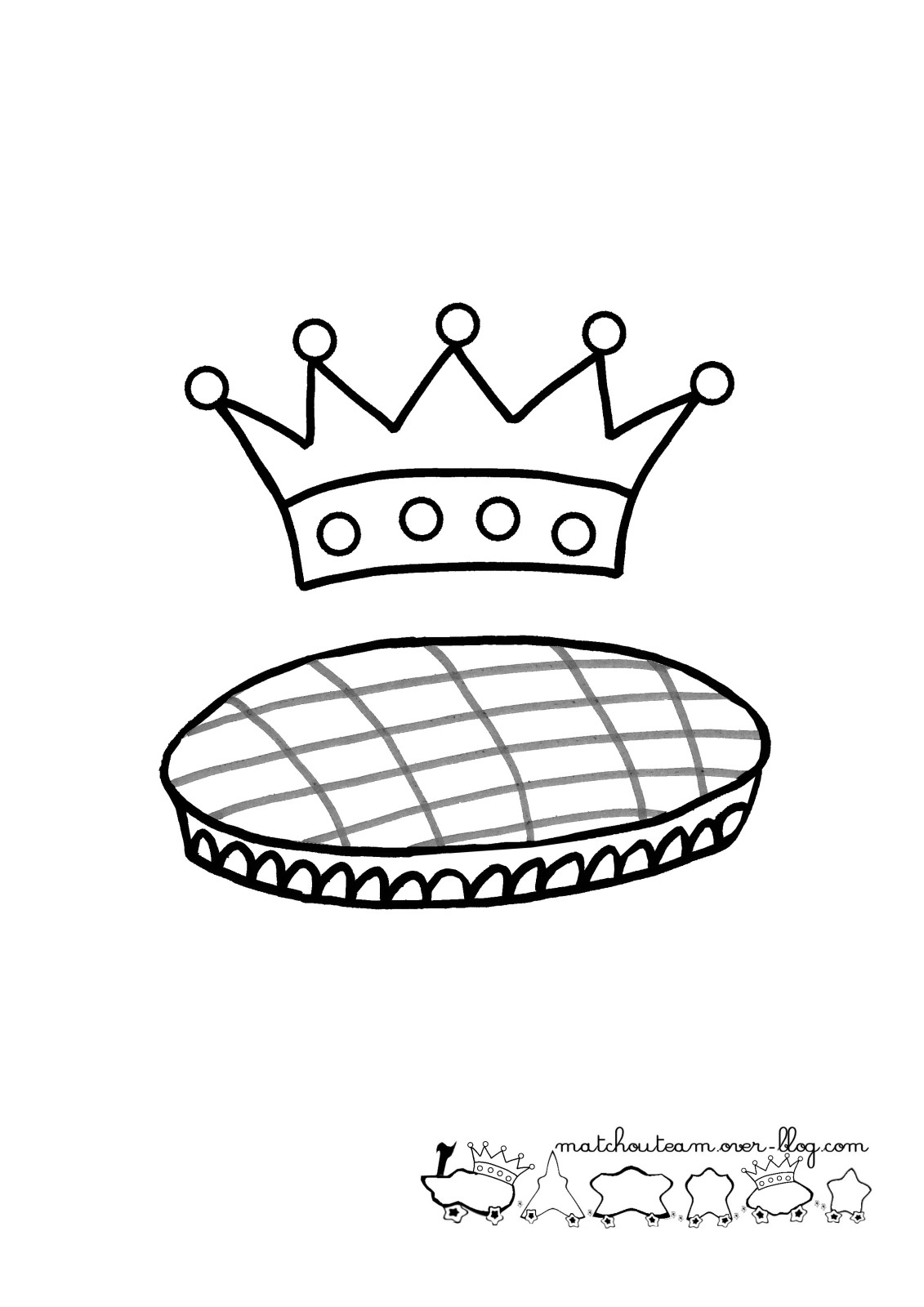 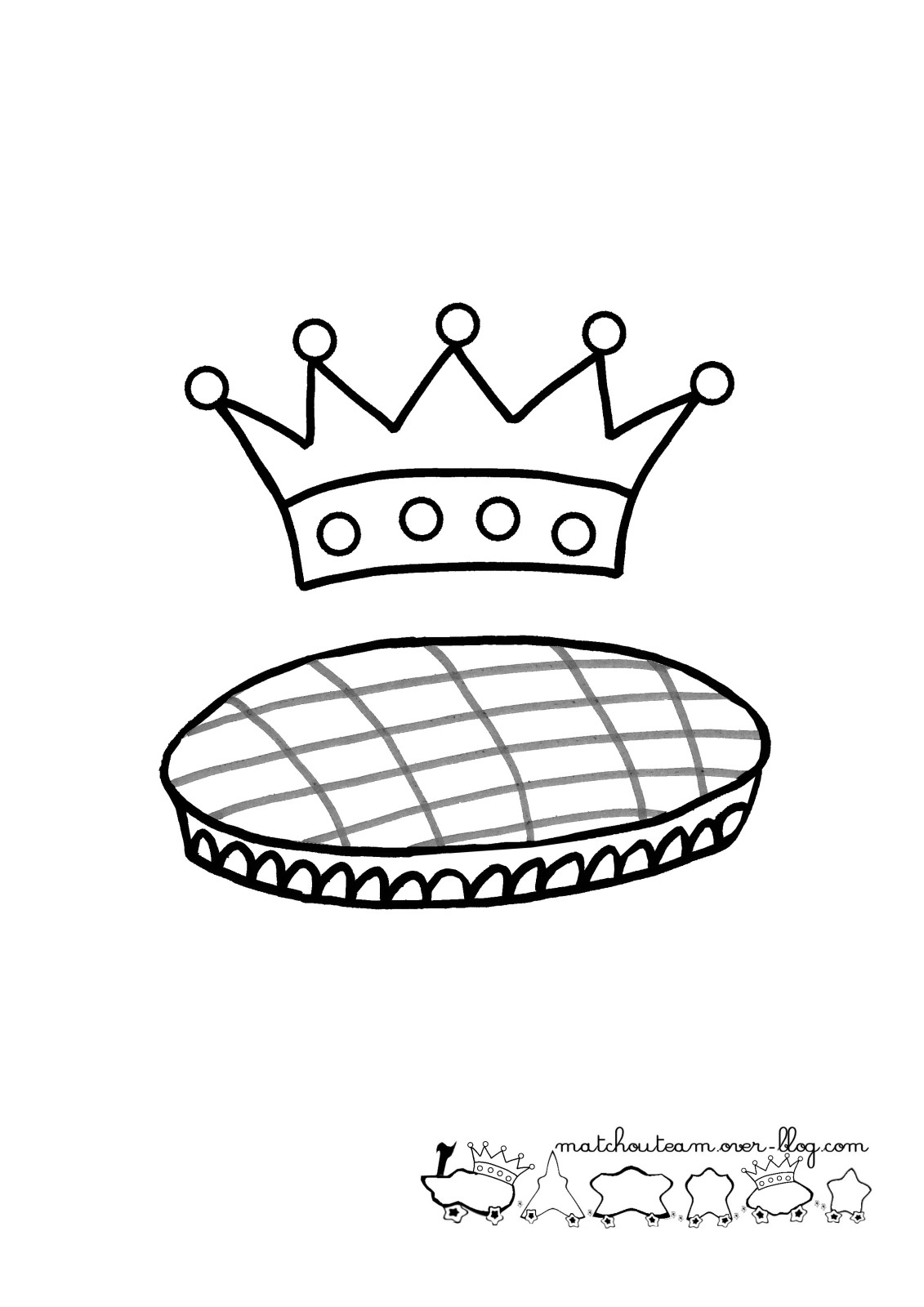 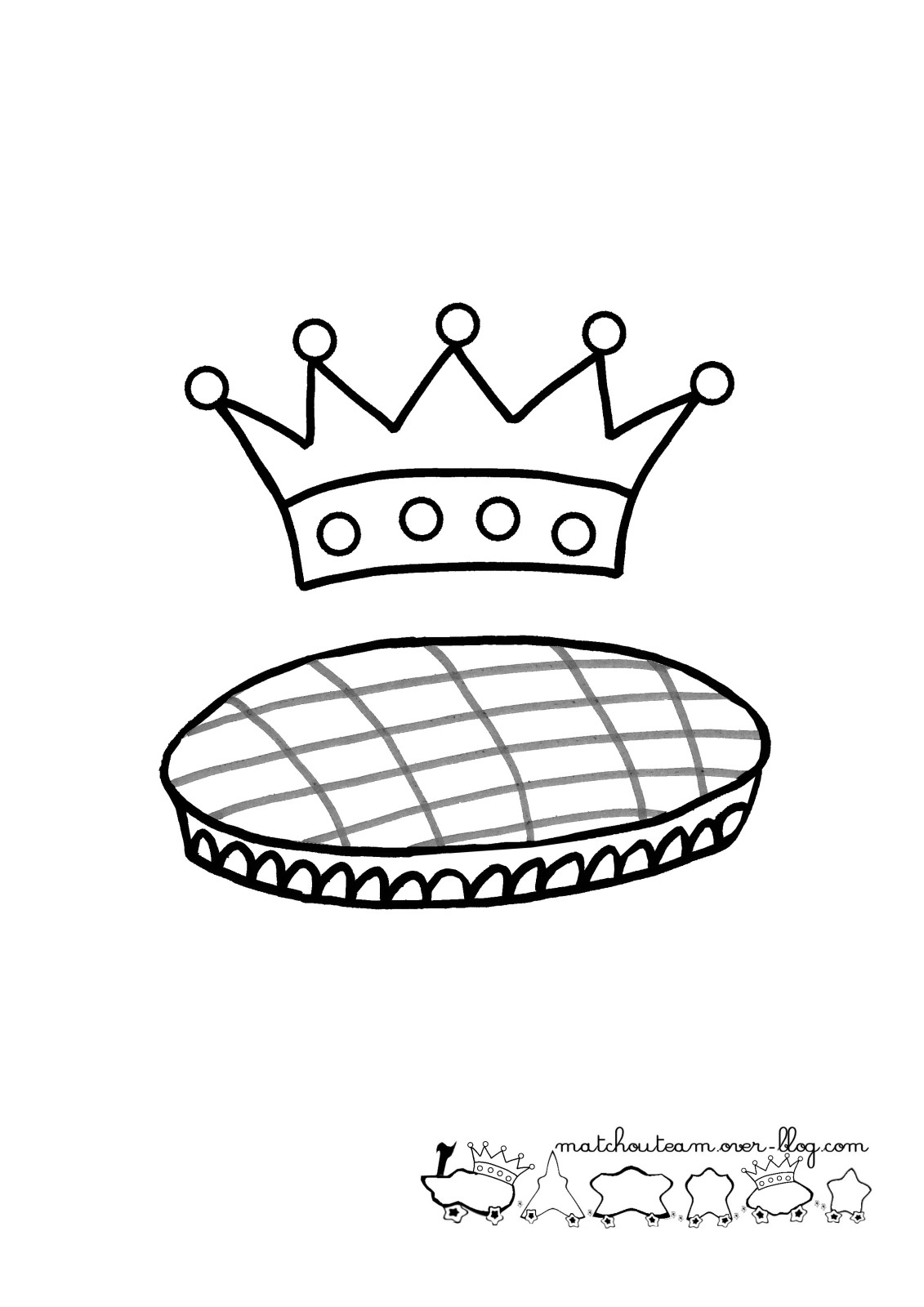 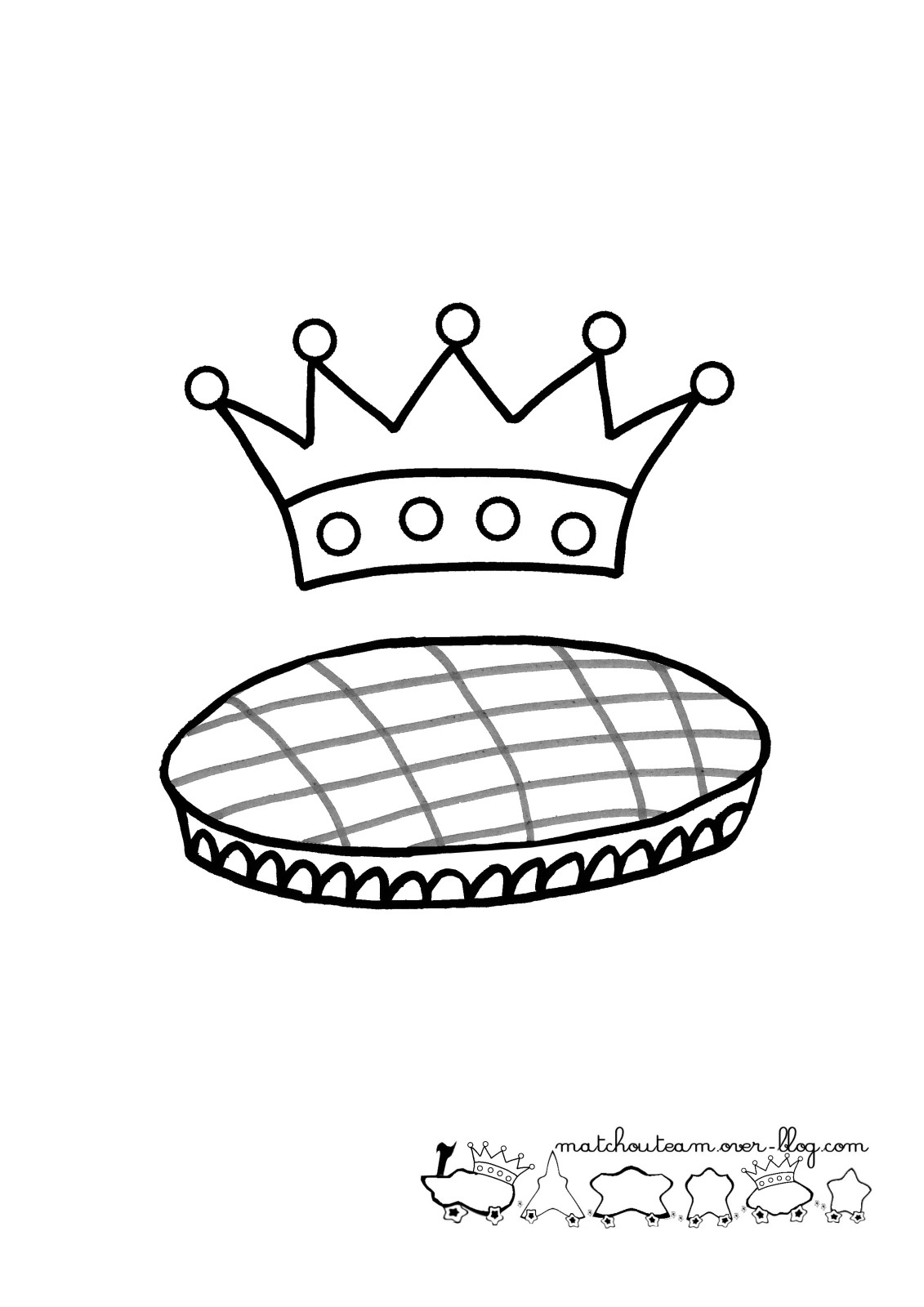 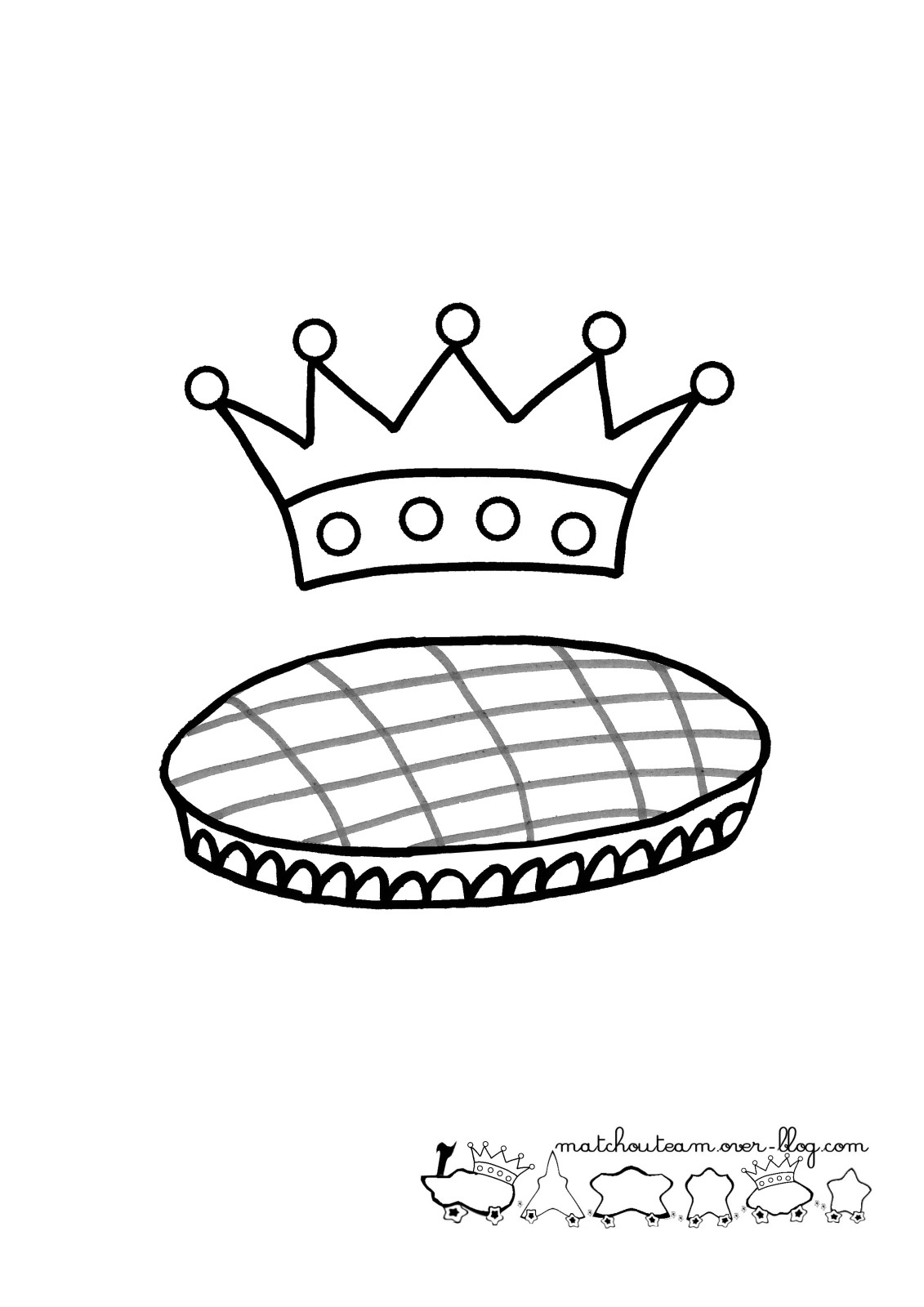 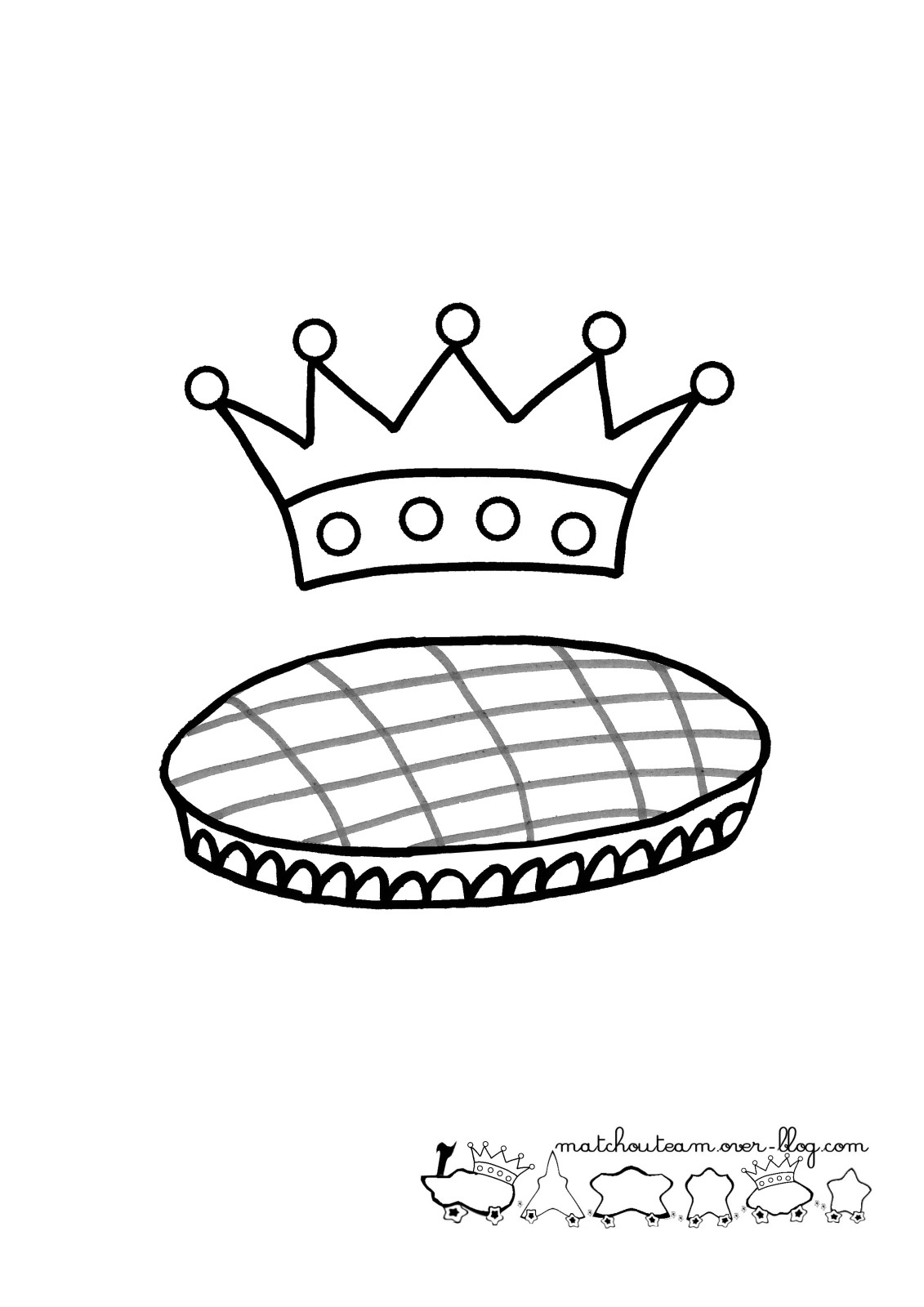 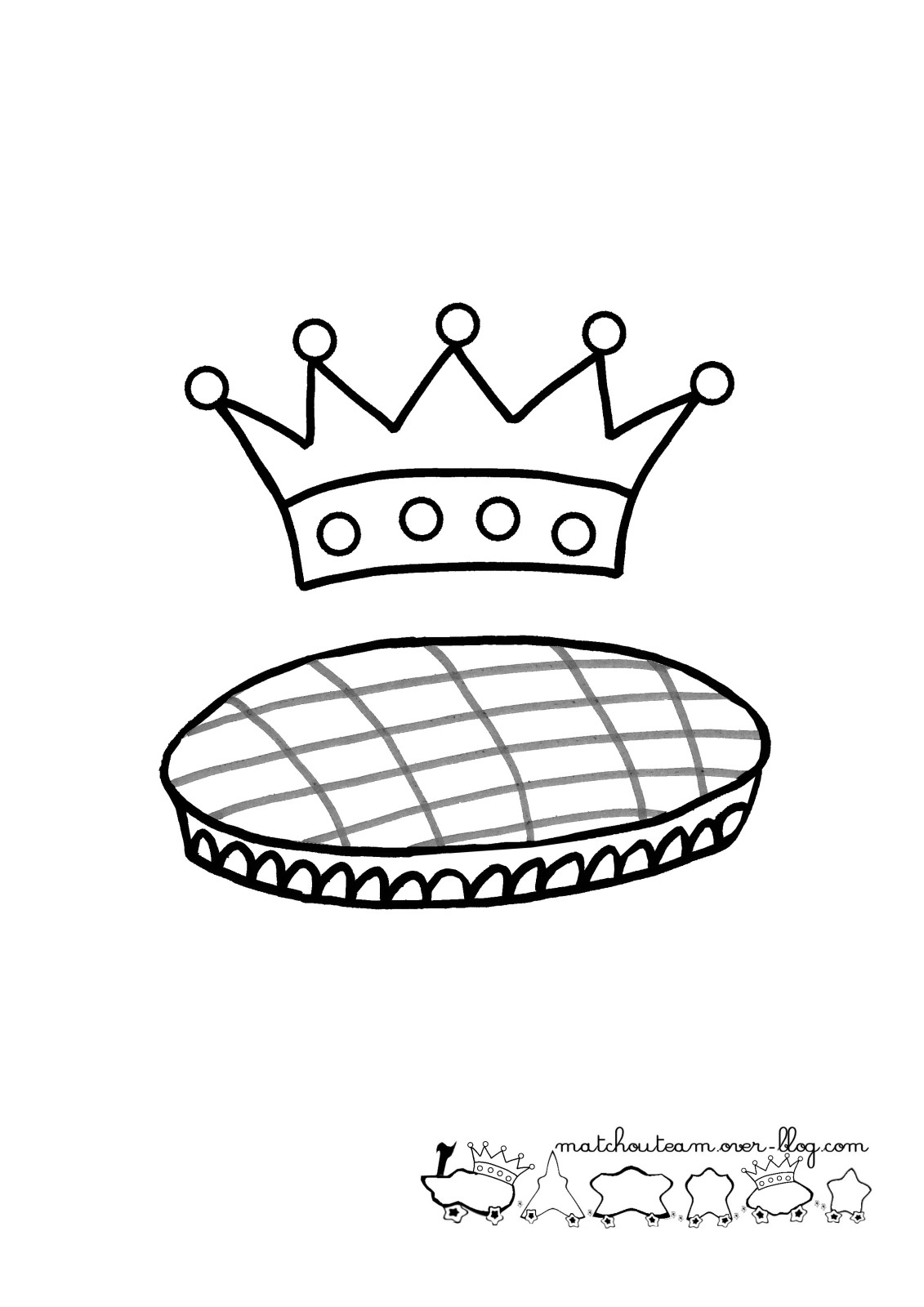 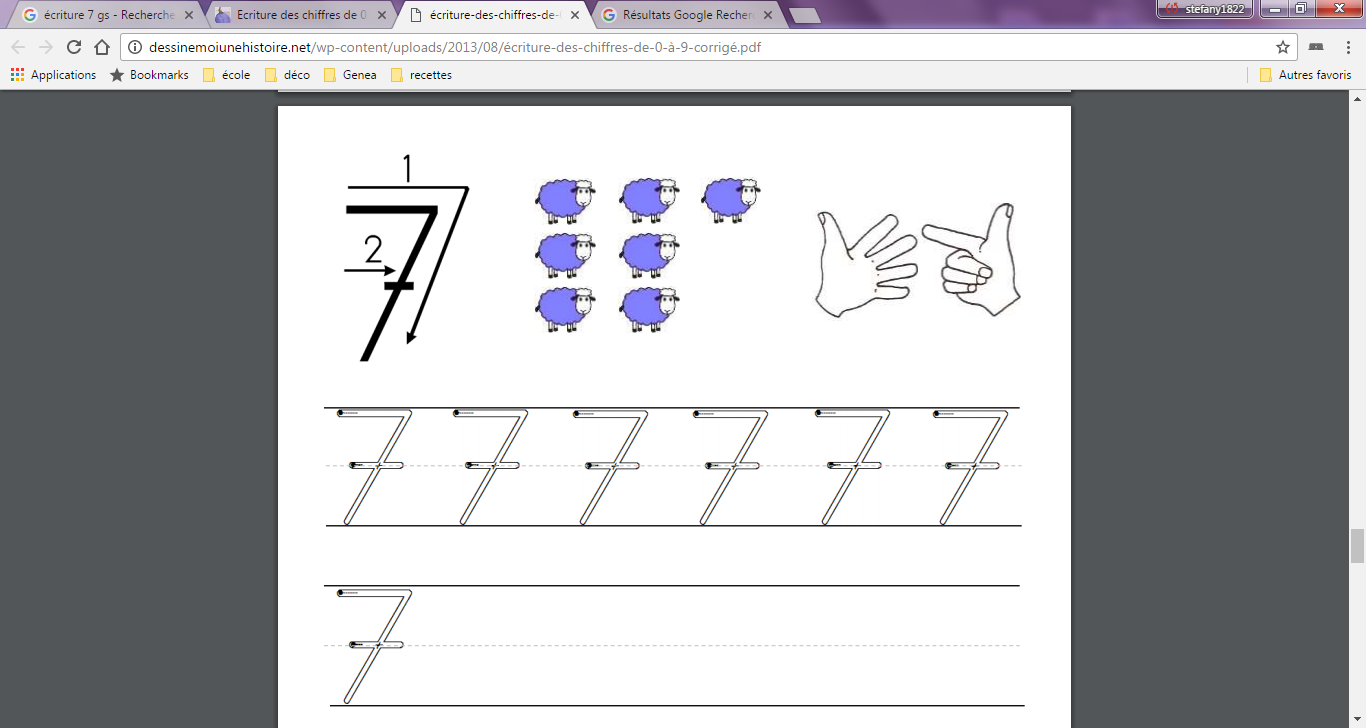 Colle 7 bonhommes de neige
SEPT
sept
sept
SEPT
sept
sept
SEPT
sept
sept
SEPT
sept
sept
SEPT
sept
sept
SEPT
sept
sept
SEPT
sept
sept
SEPT
sept
sept
SEPT
sept
sept
SEPT
sept
sept
SEPT
sept
sept
SEPT
sept
sept
SEPT
sept
sept
SEPT
sept
sept
SEPT
sept
sept
SEPT
sept
sept
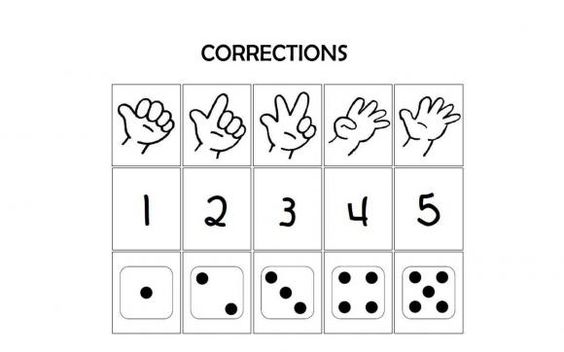 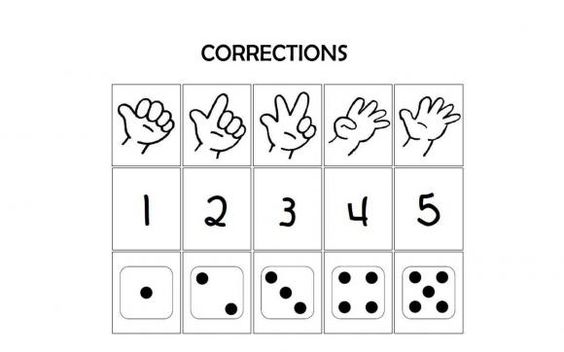 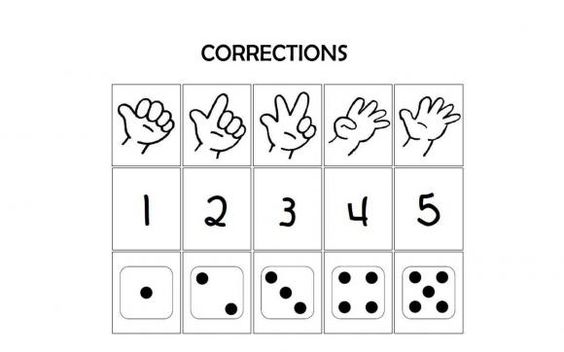 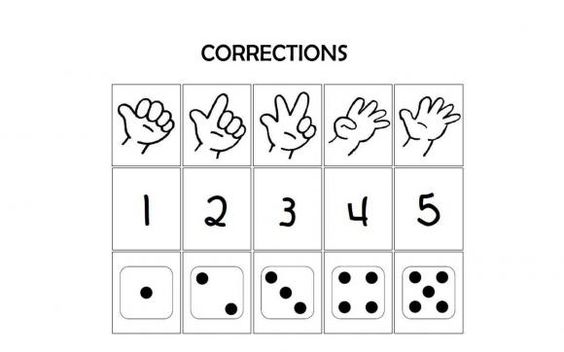 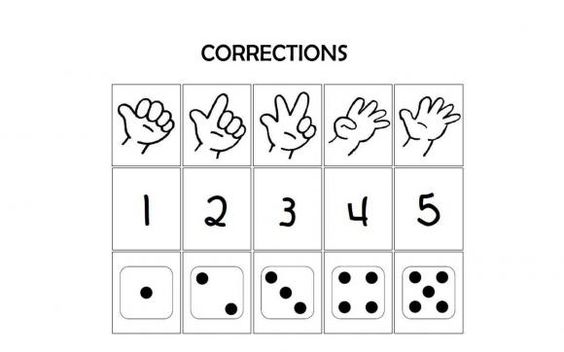 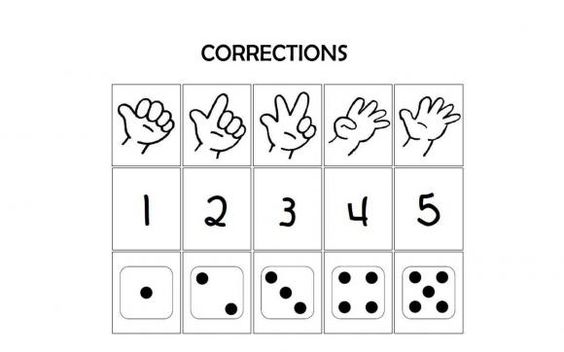 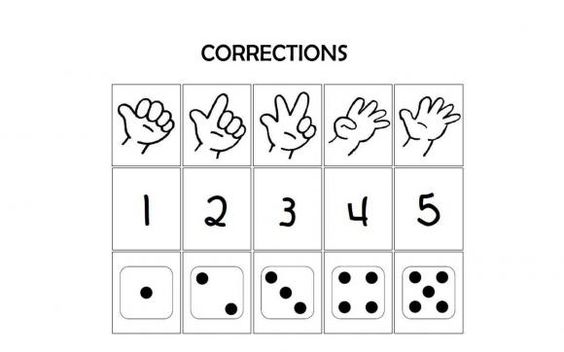 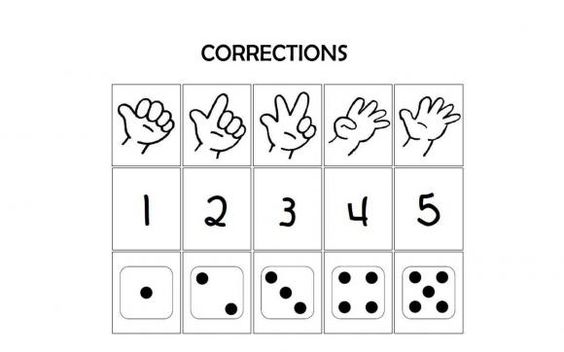 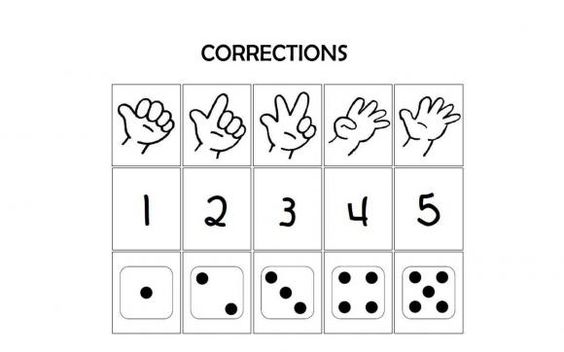 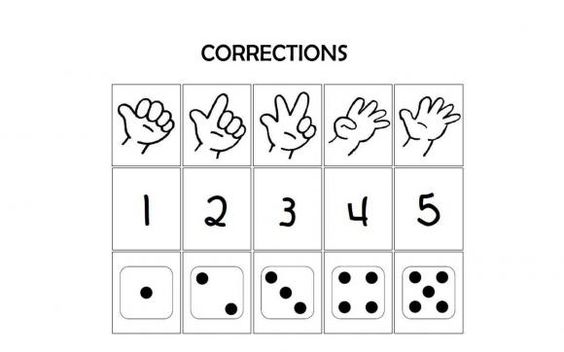 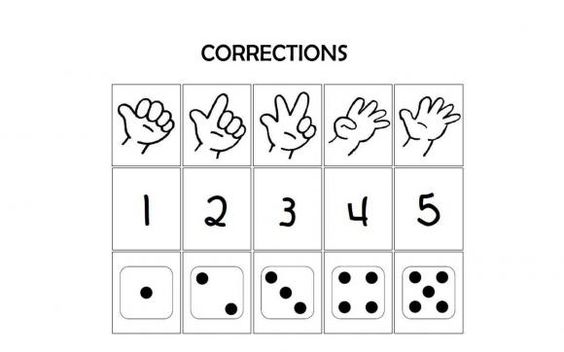 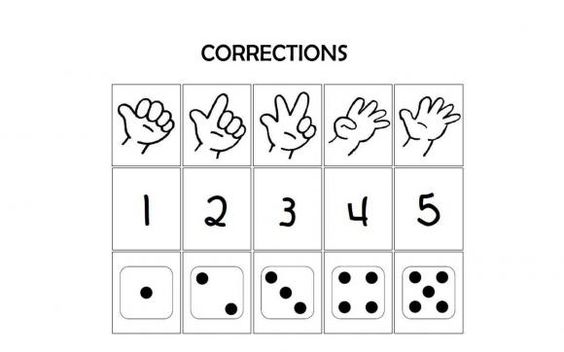 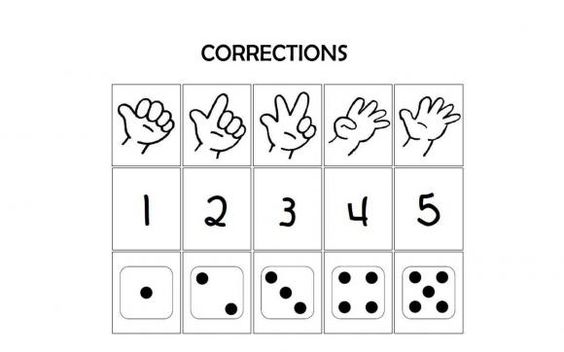 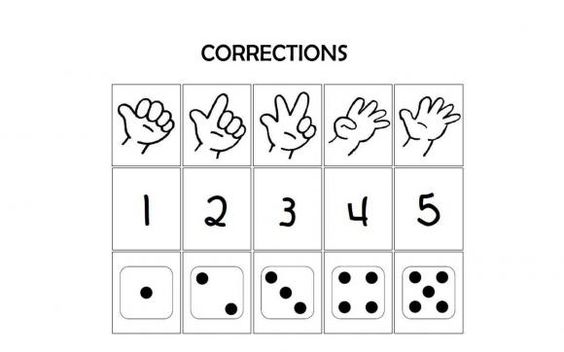 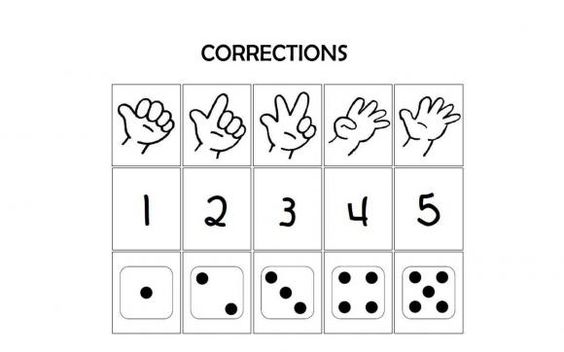 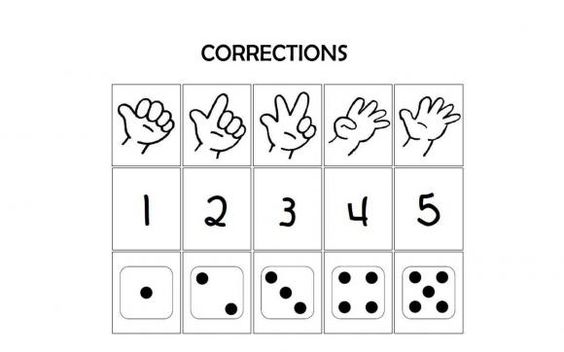 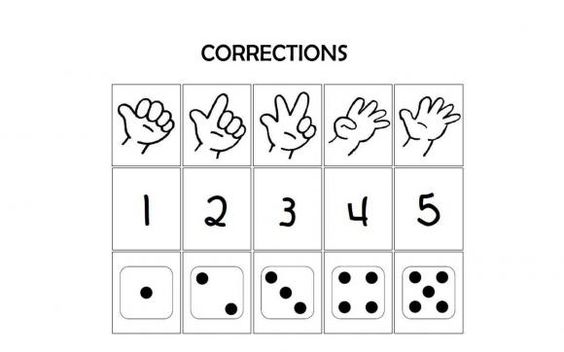 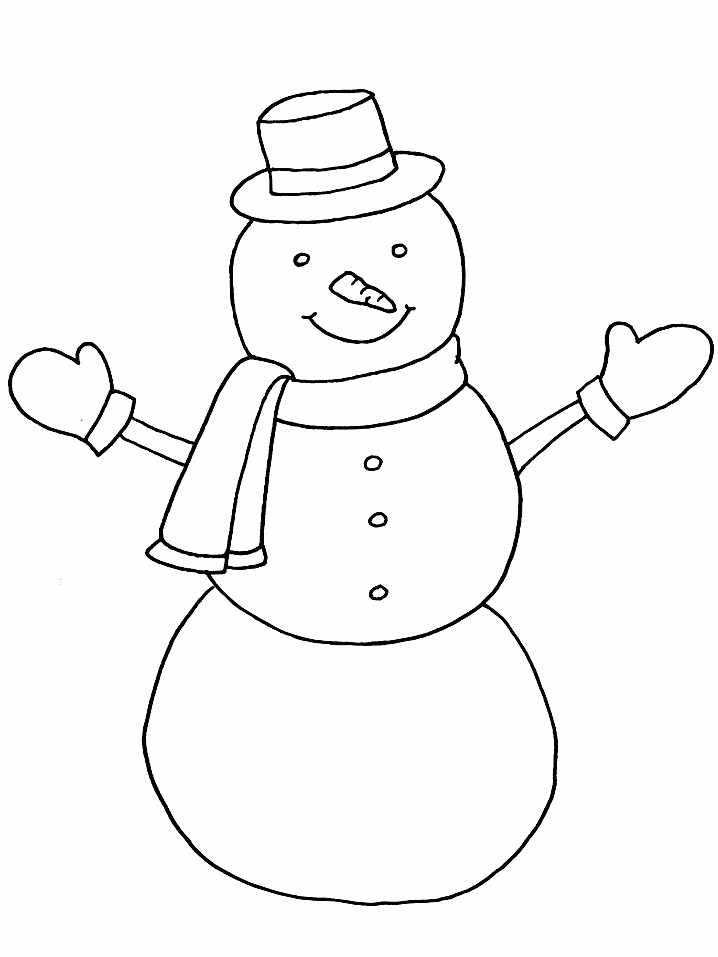 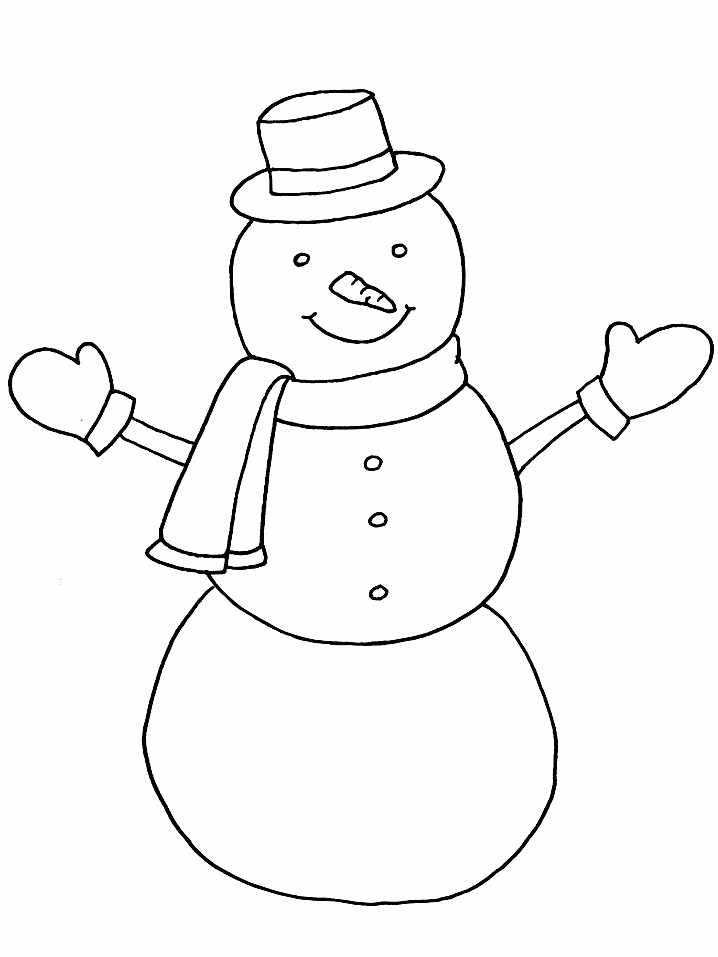 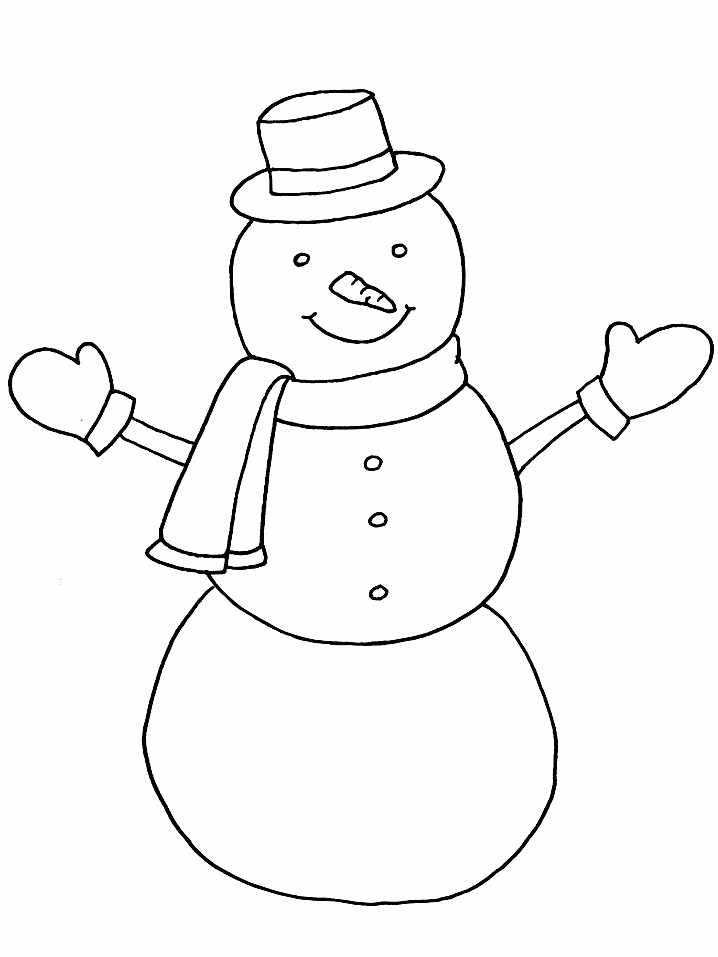 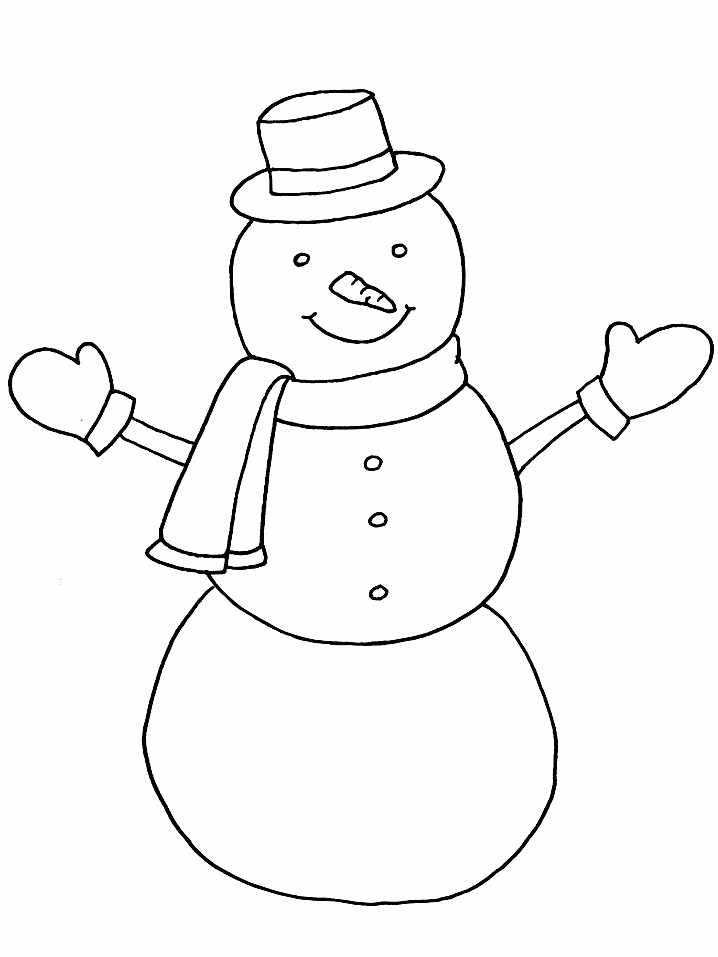 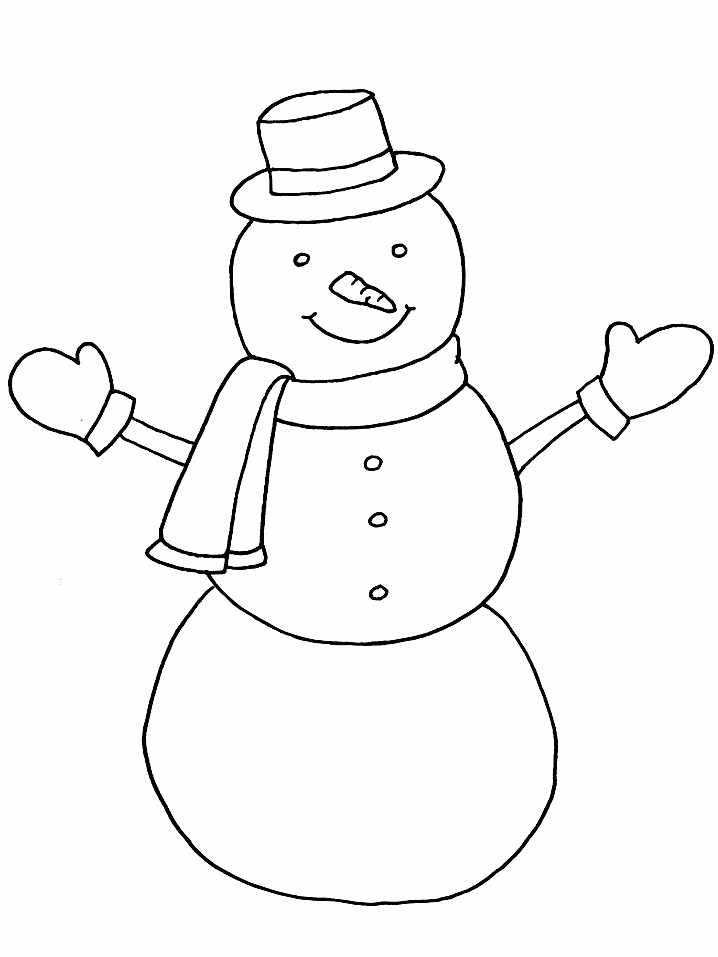 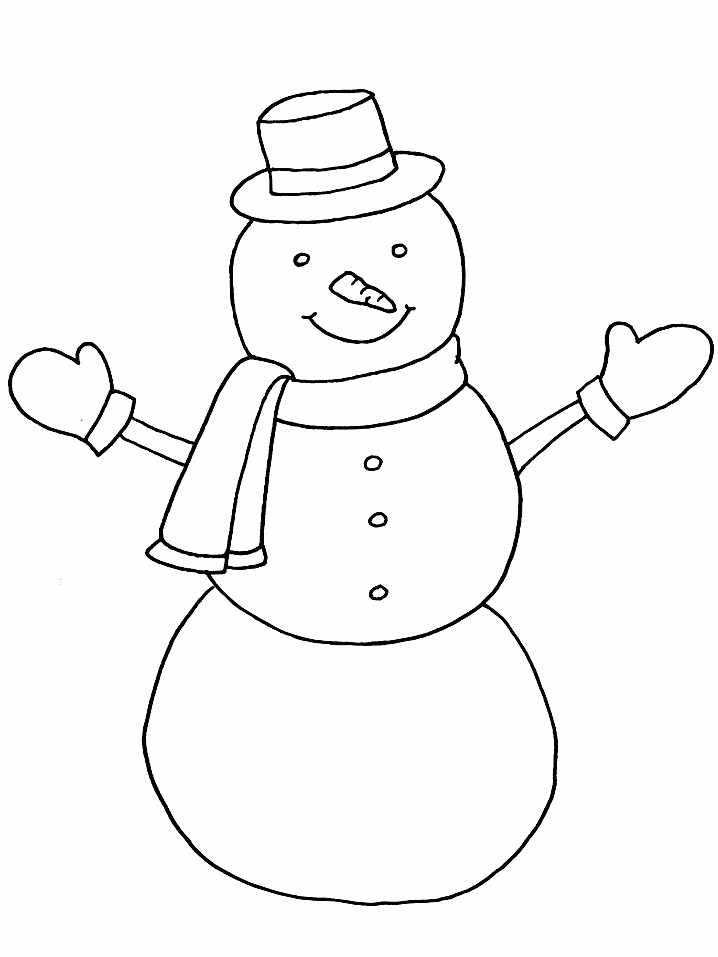 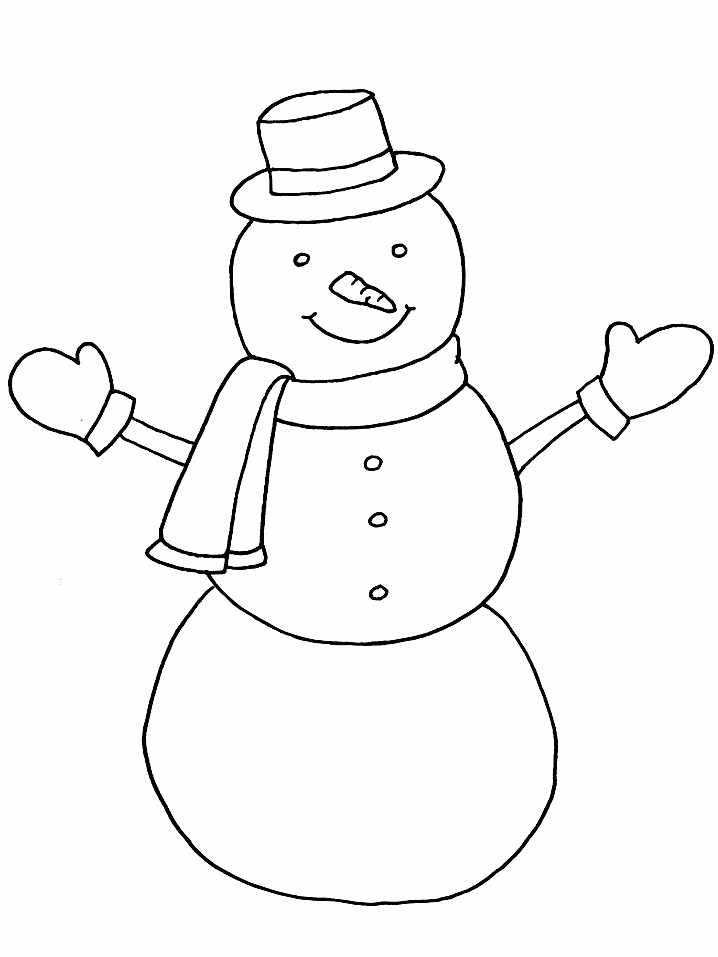 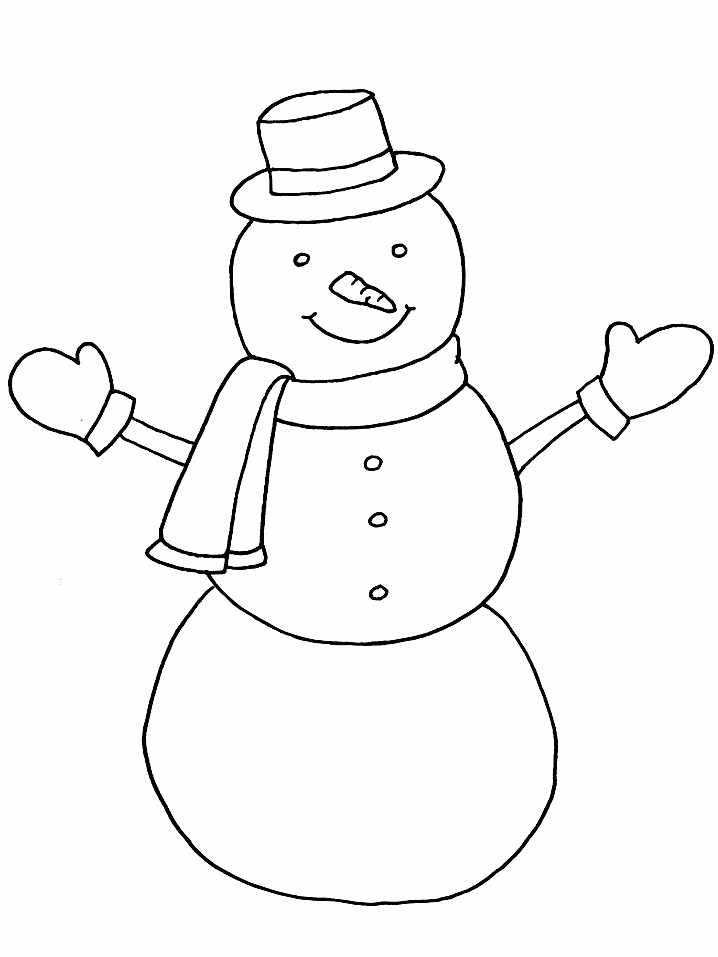 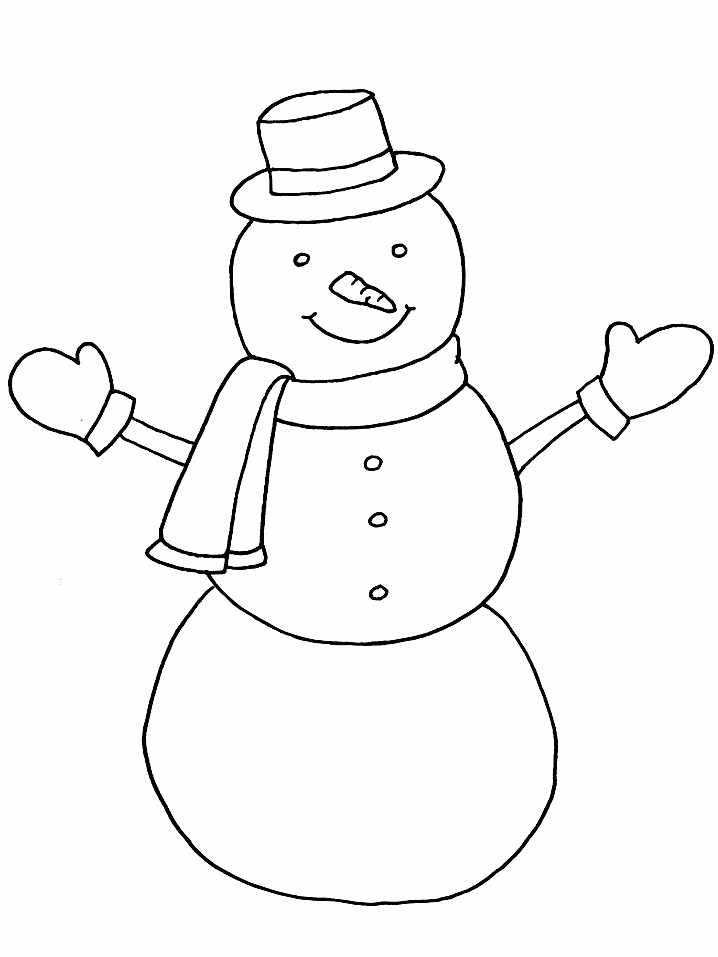 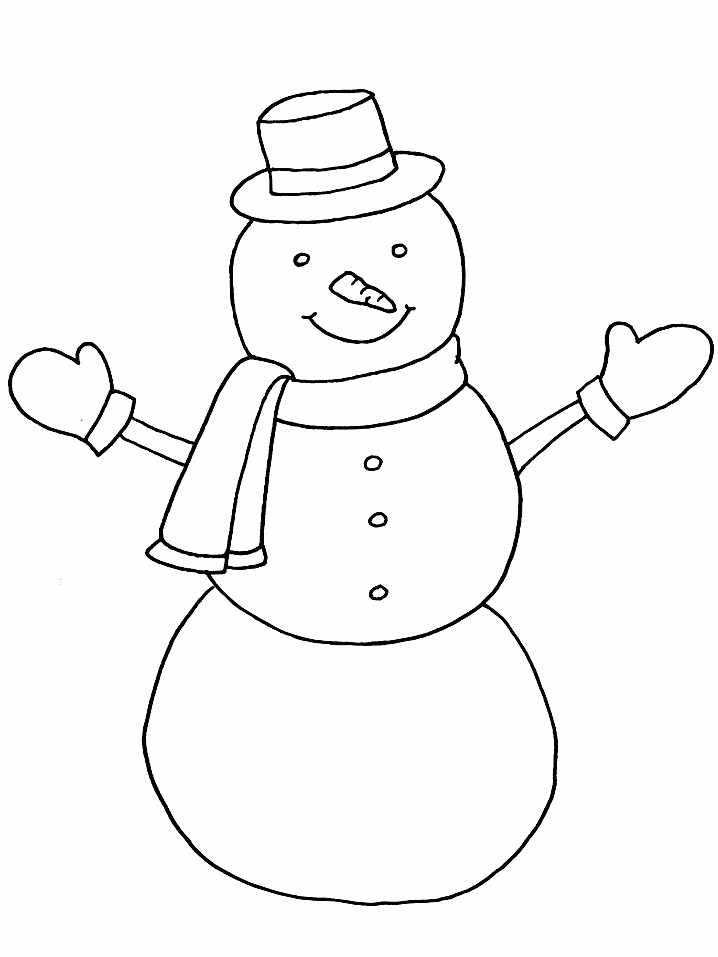 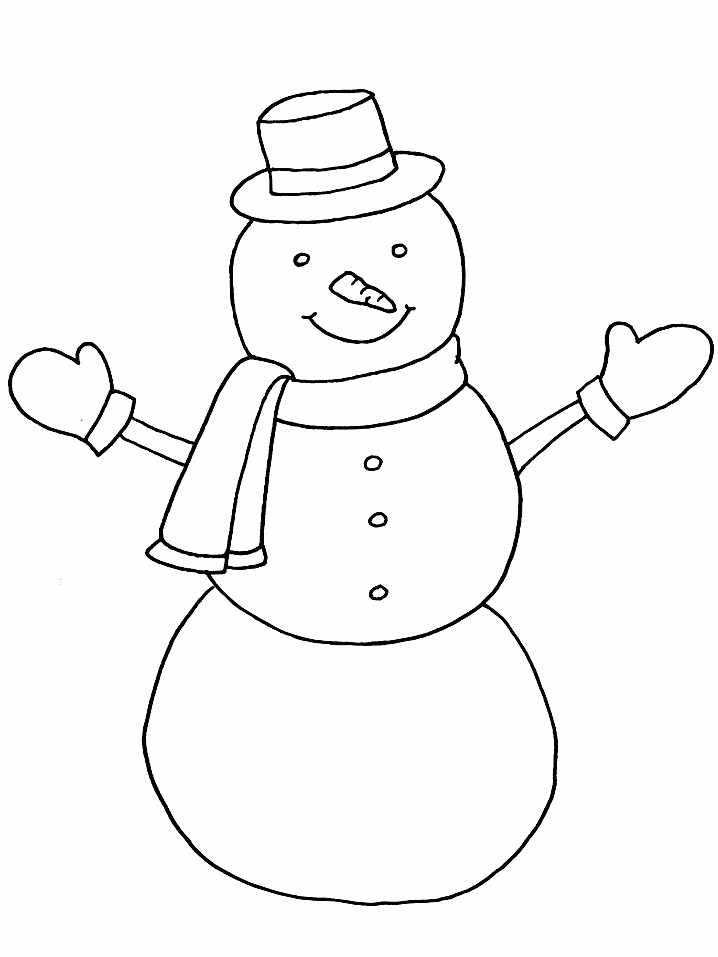 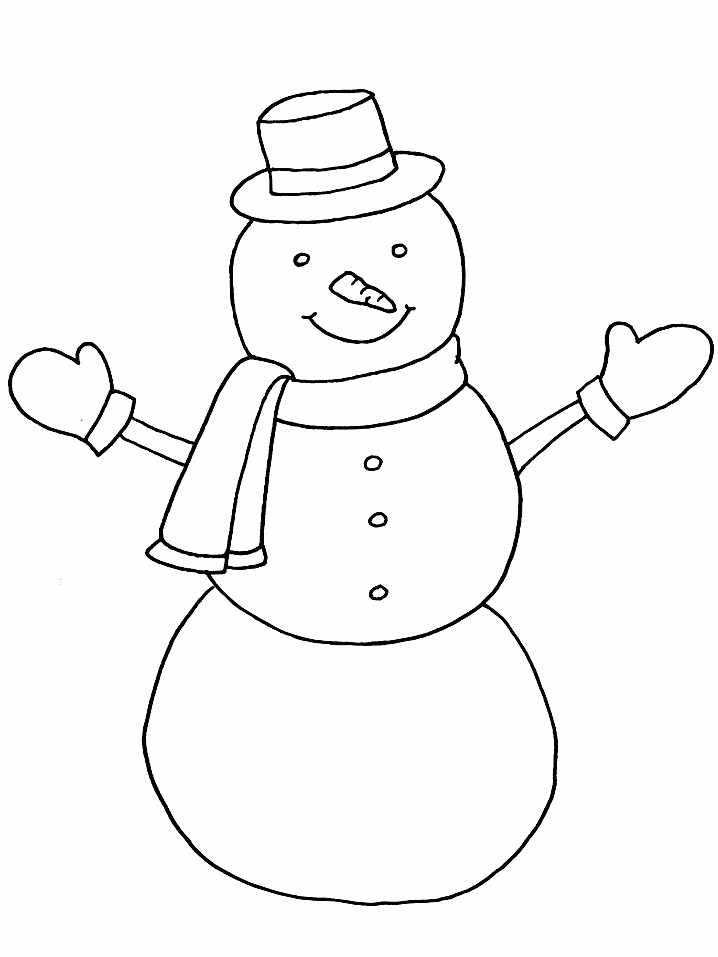 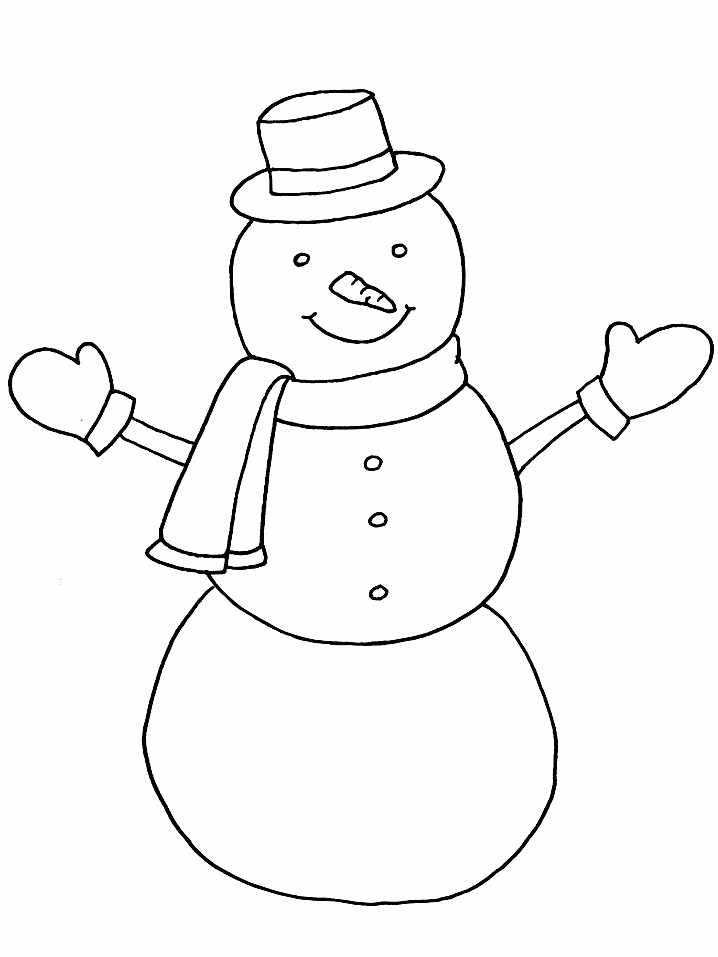 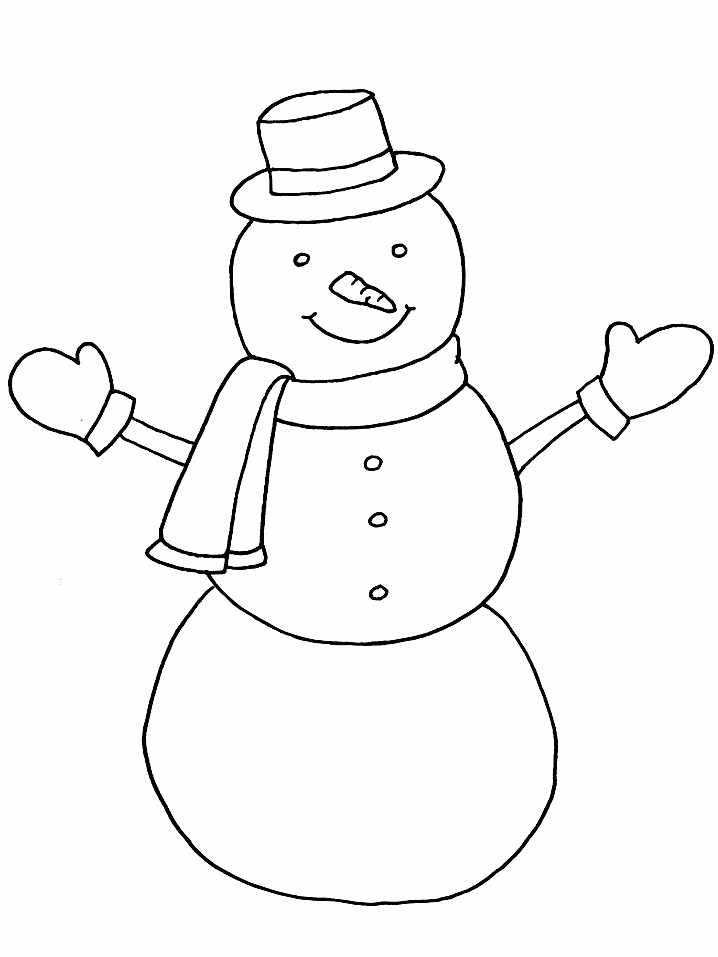 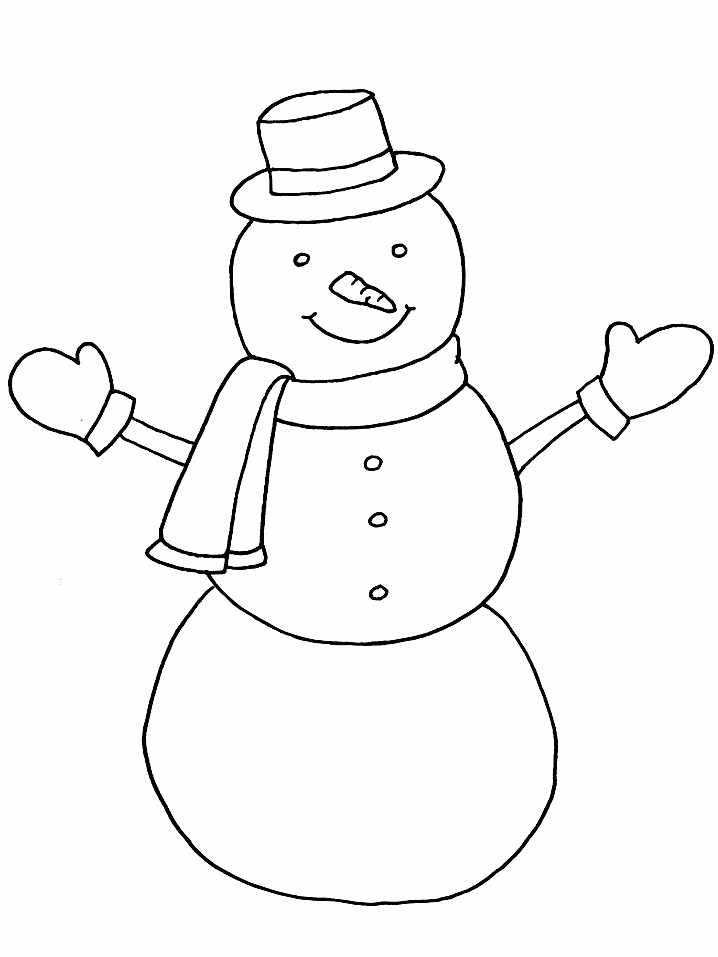 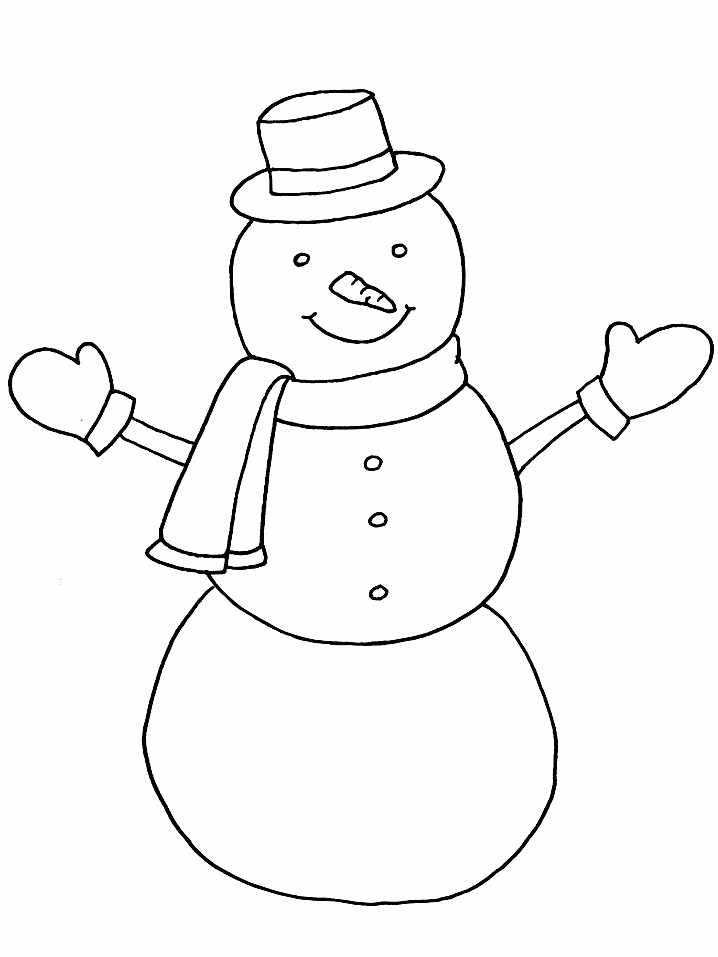 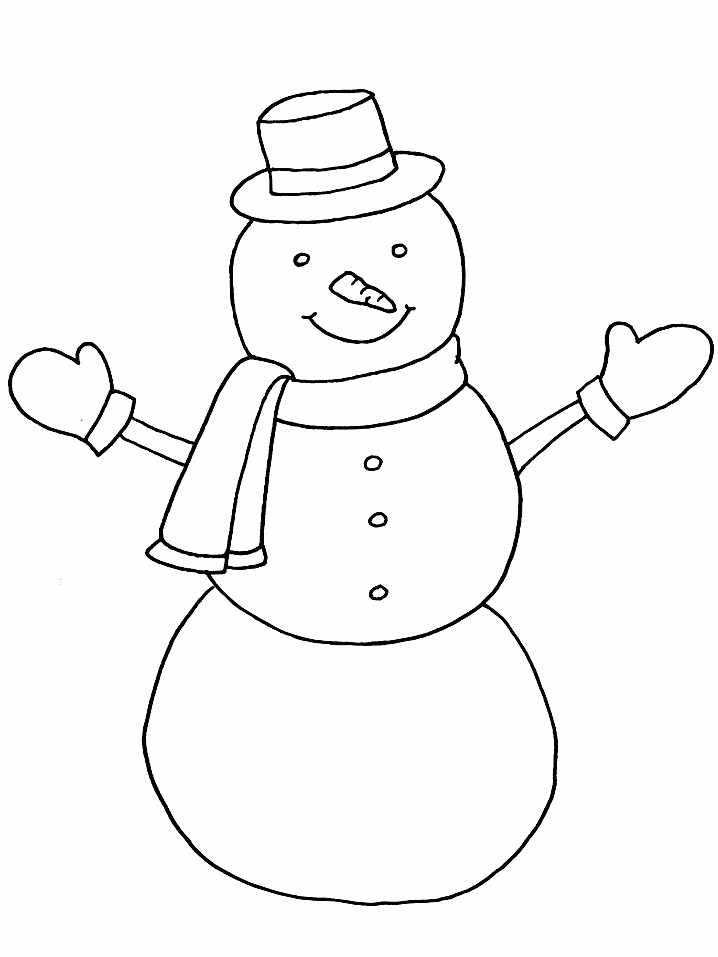 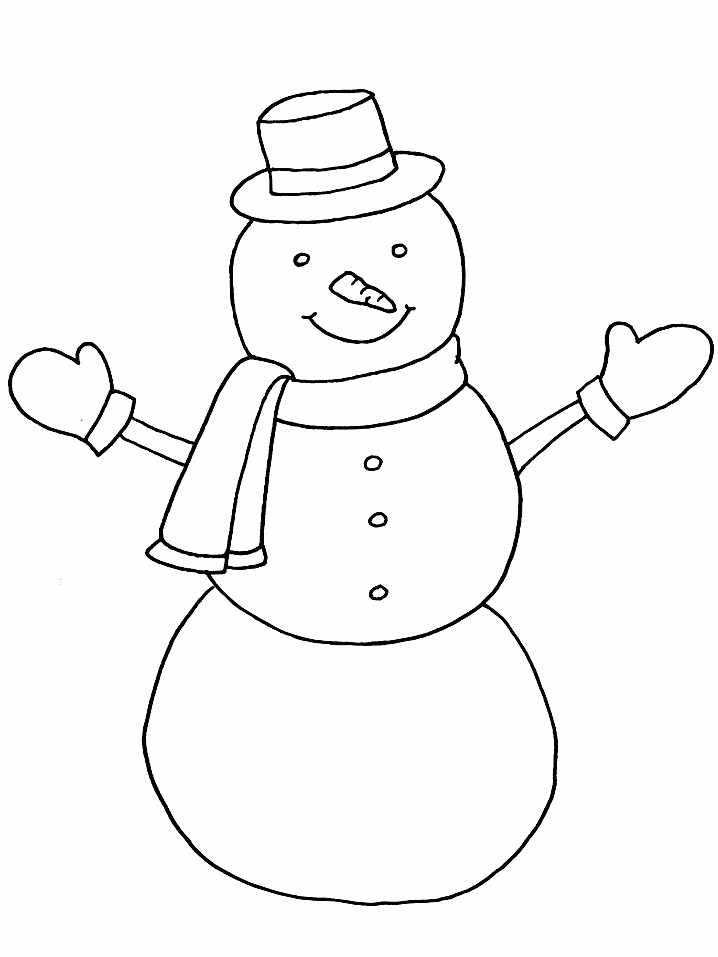 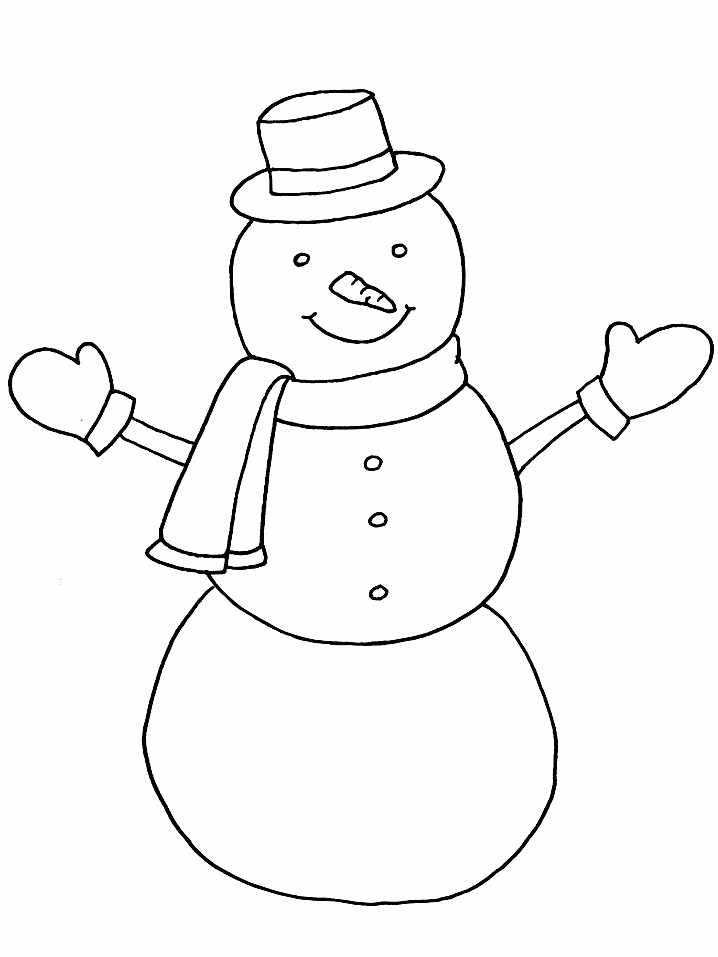 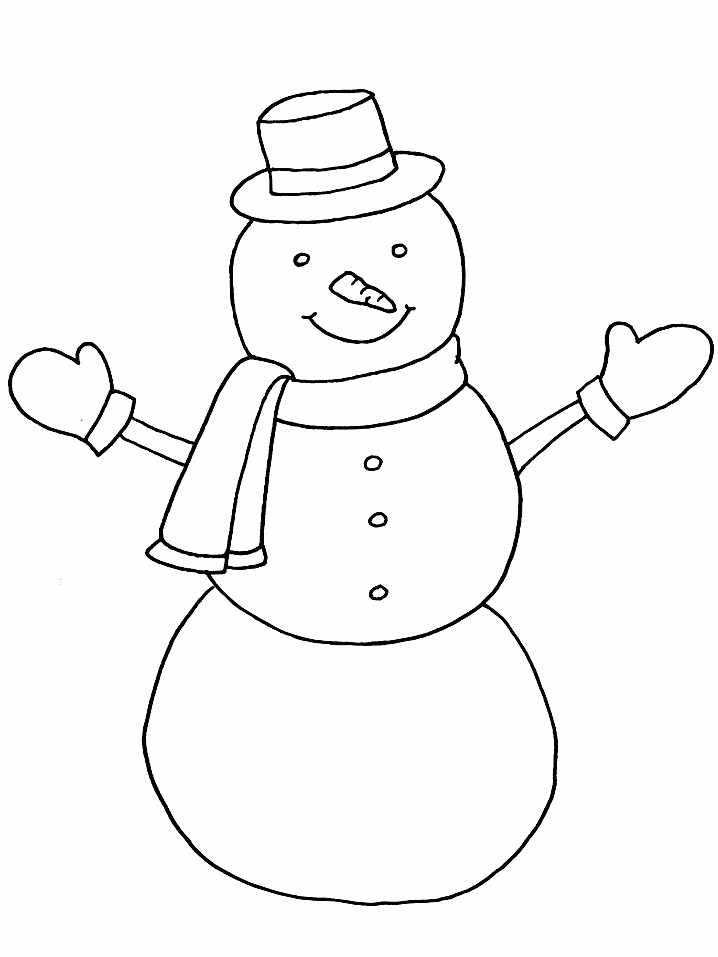 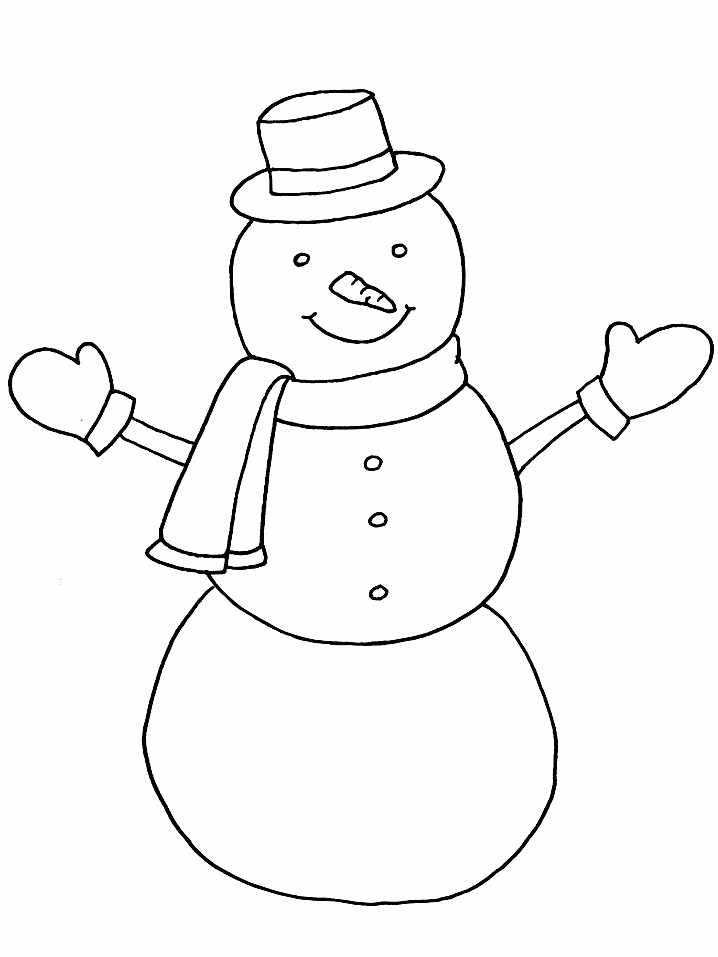 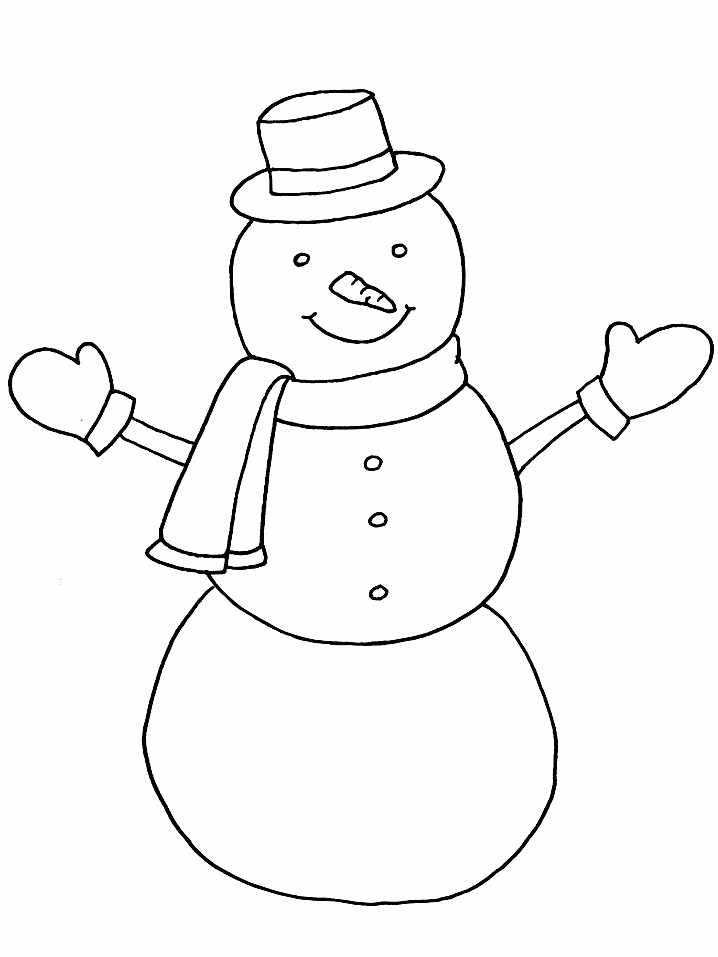 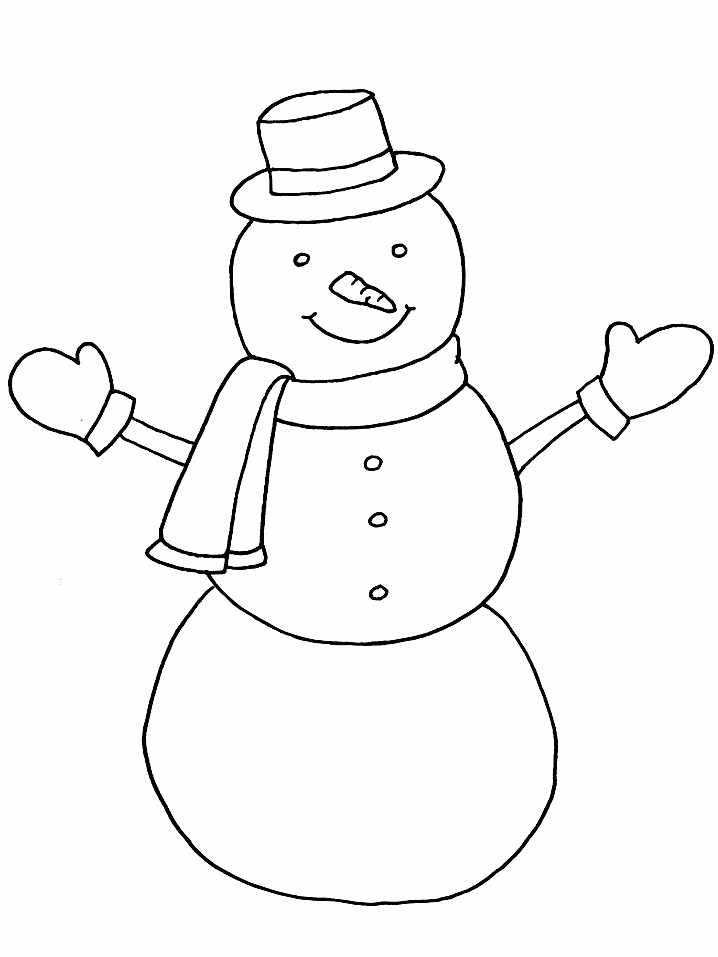 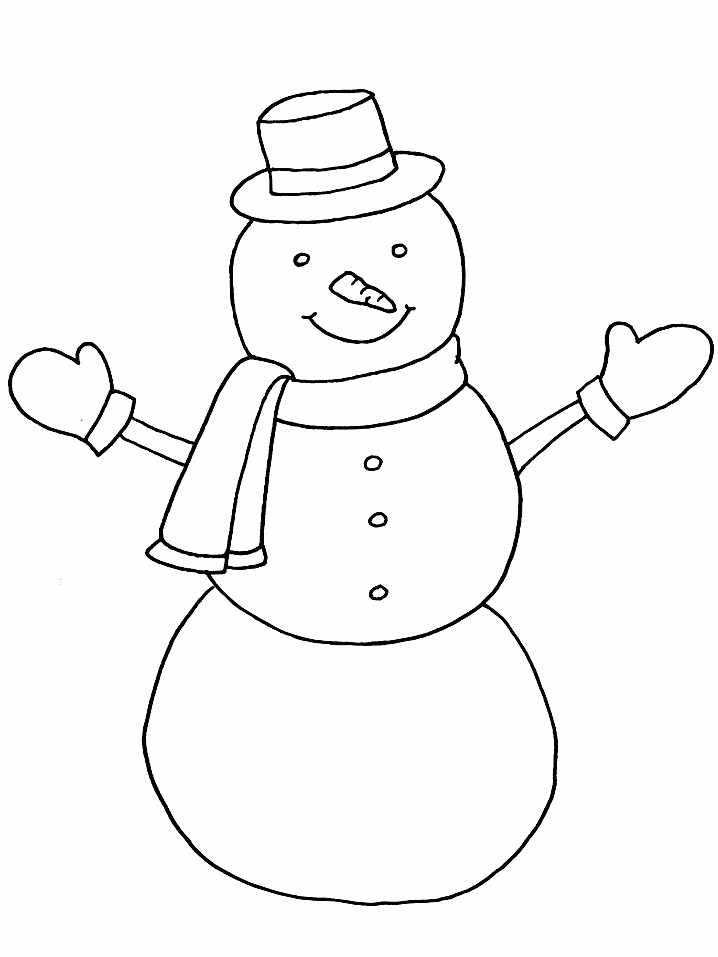 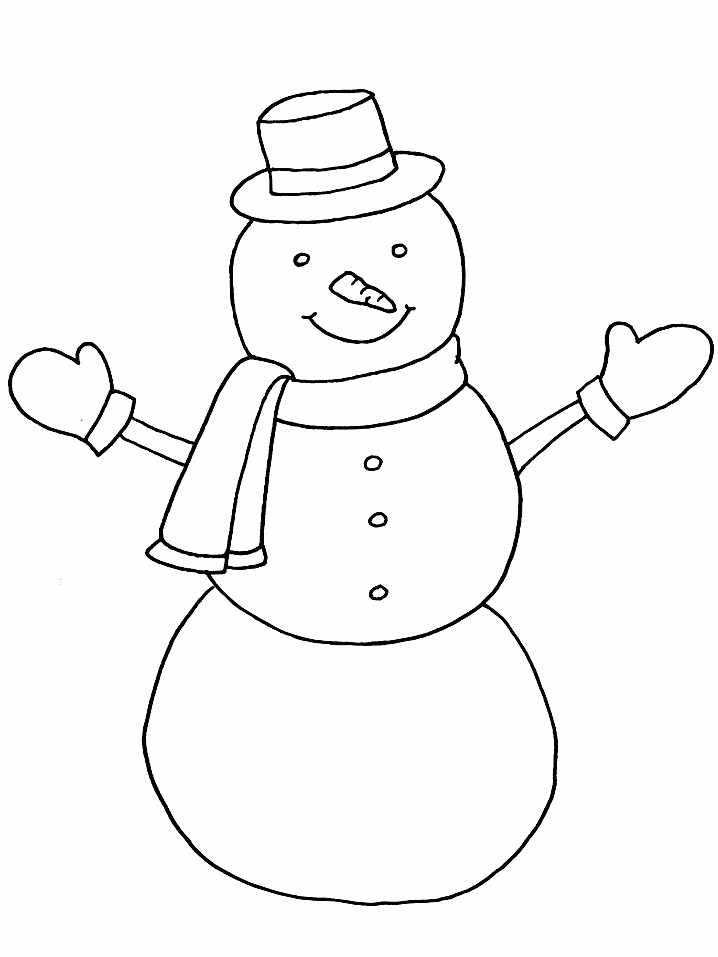 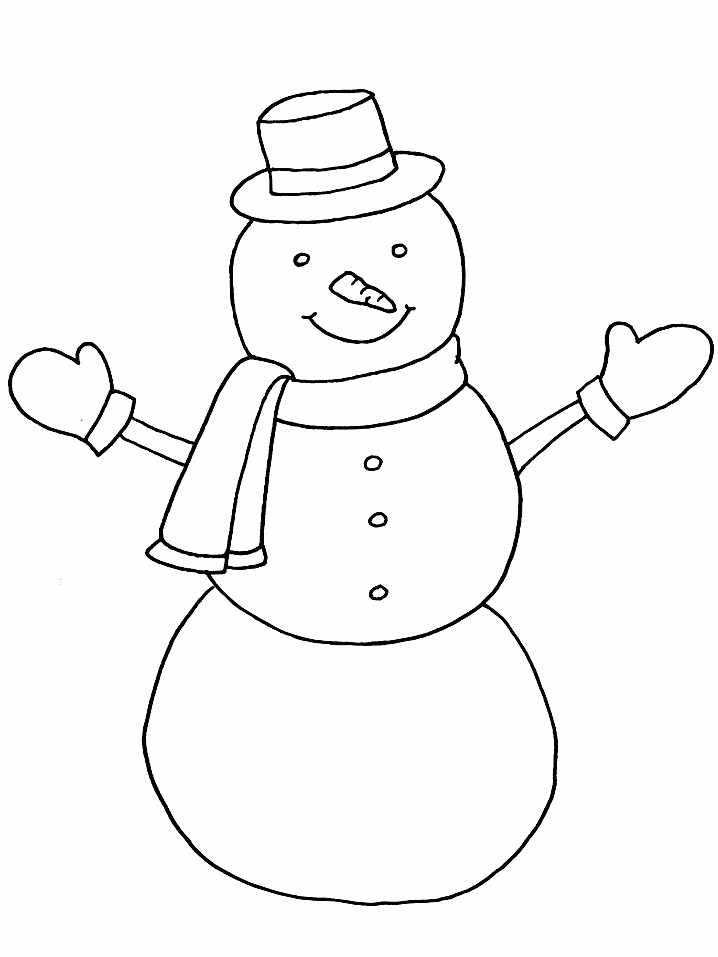 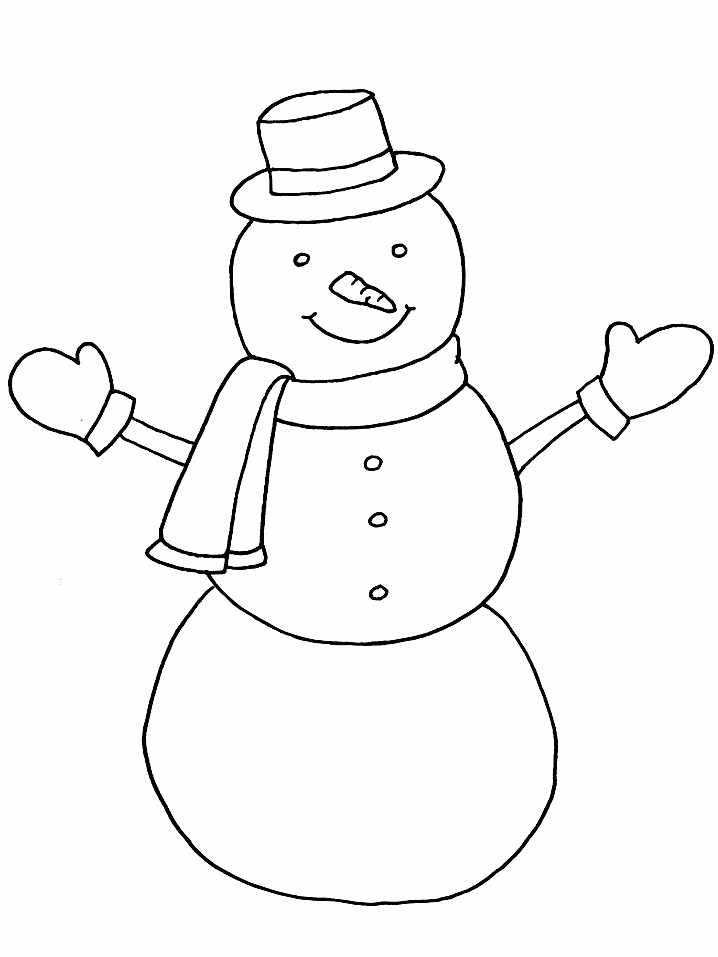 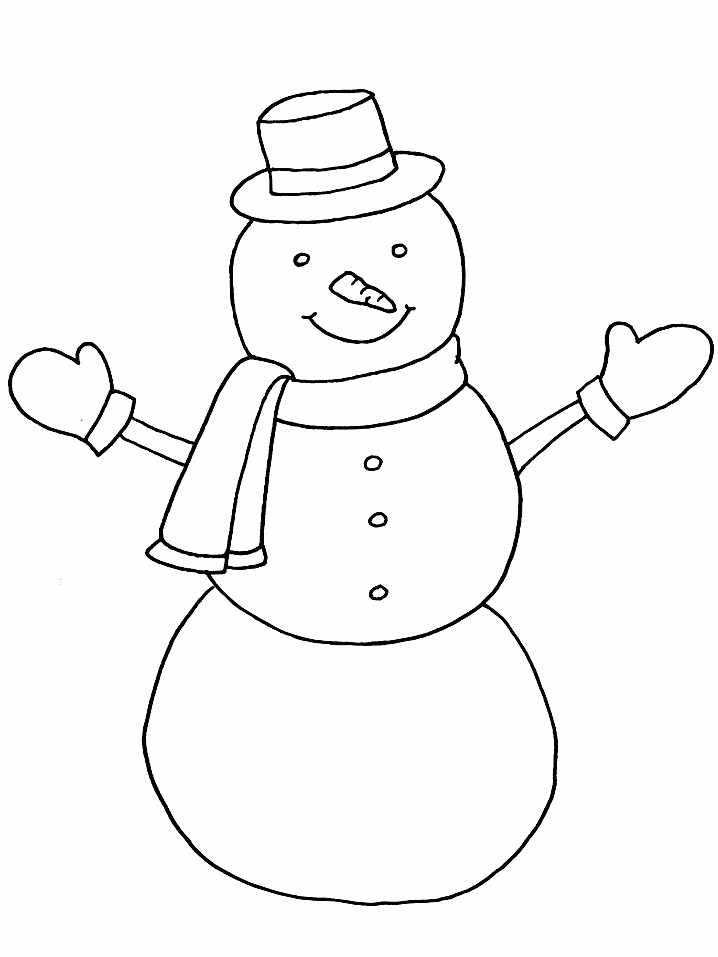 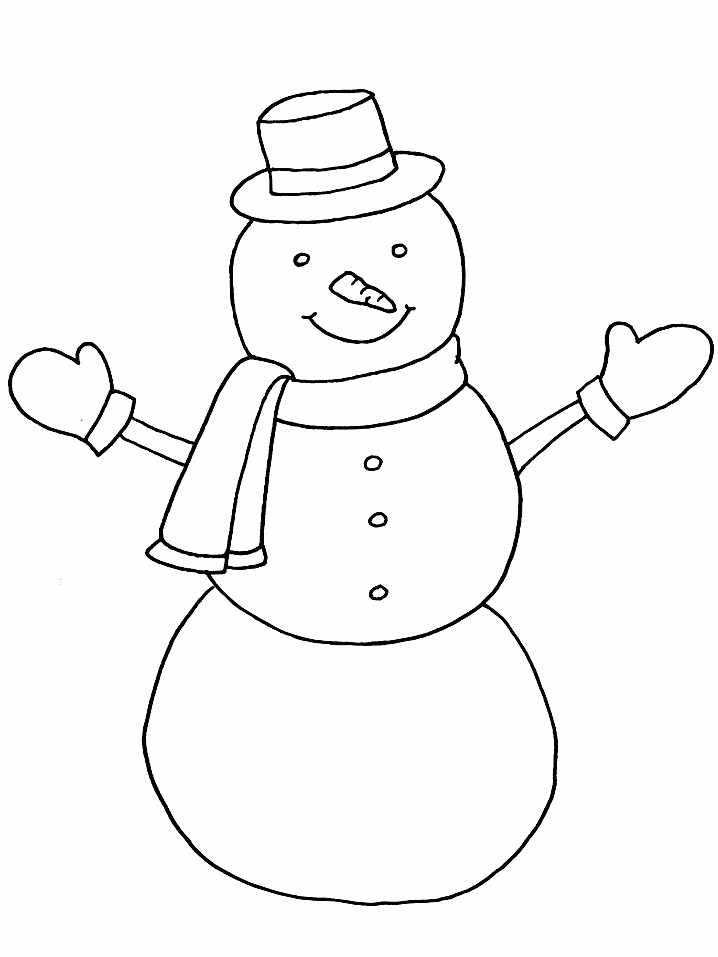 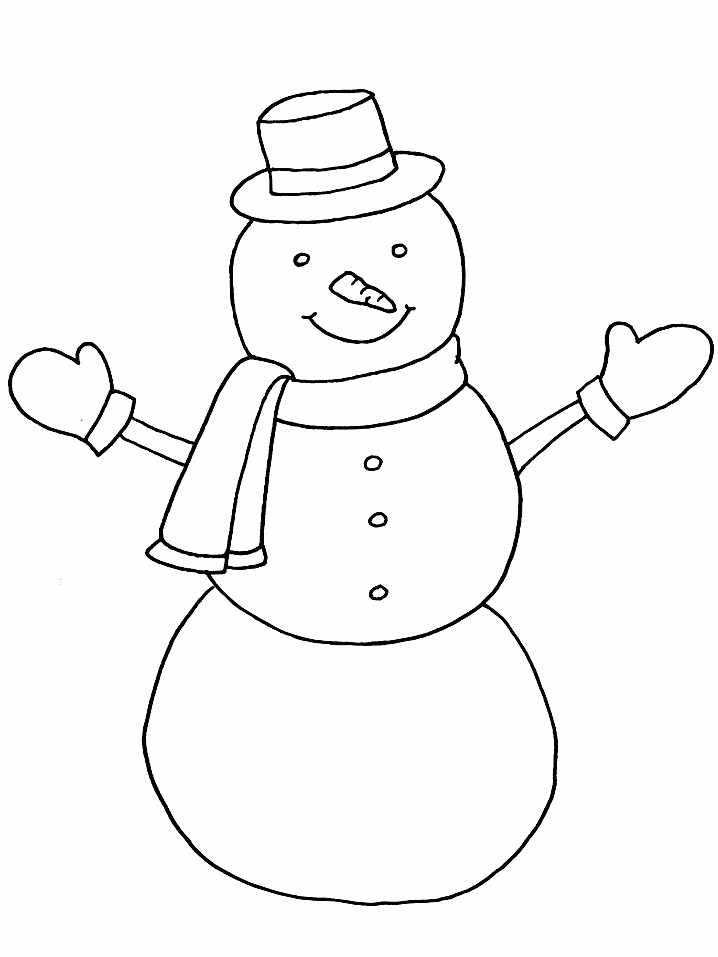 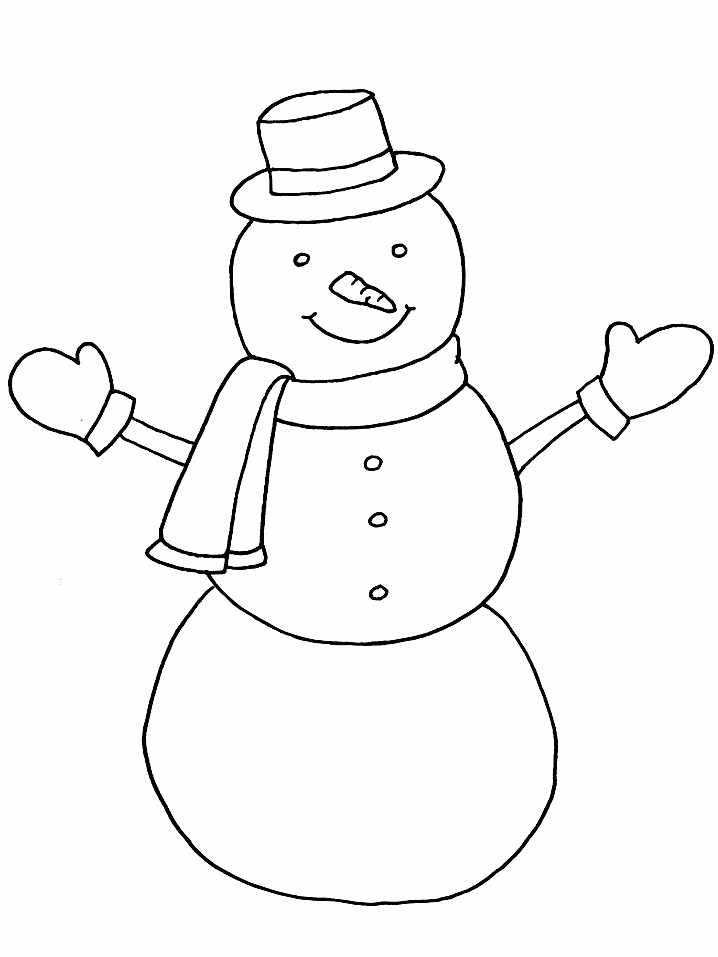 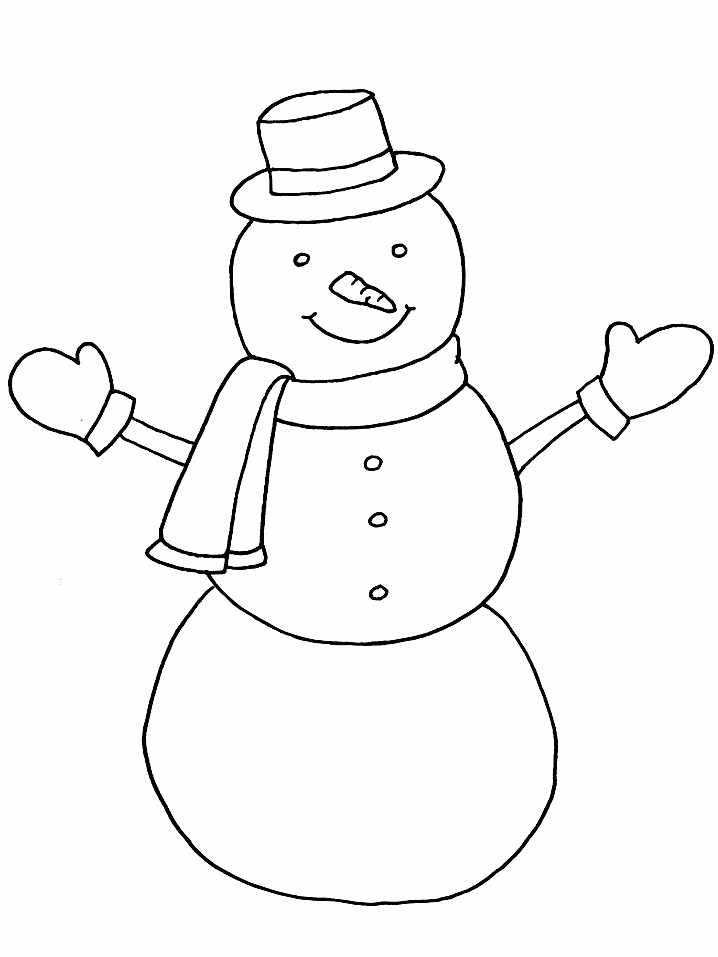 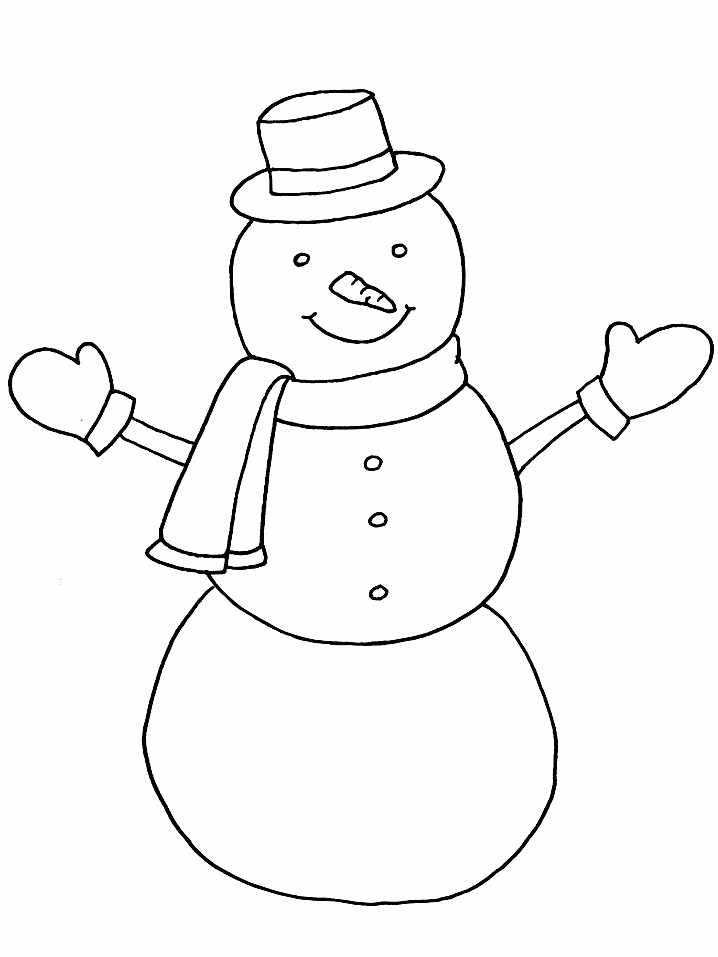 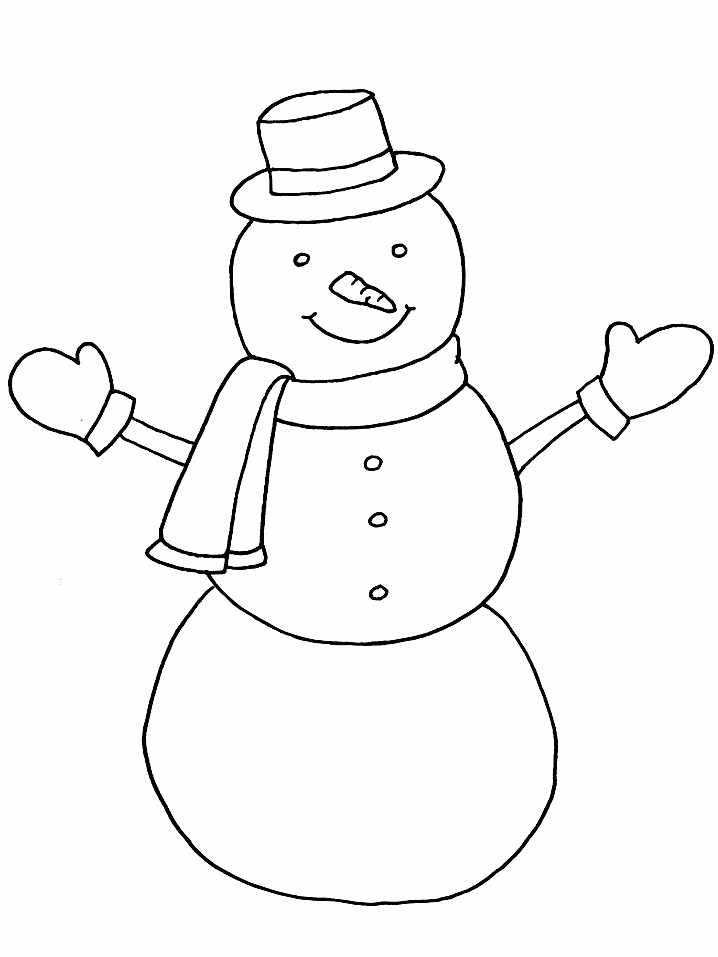 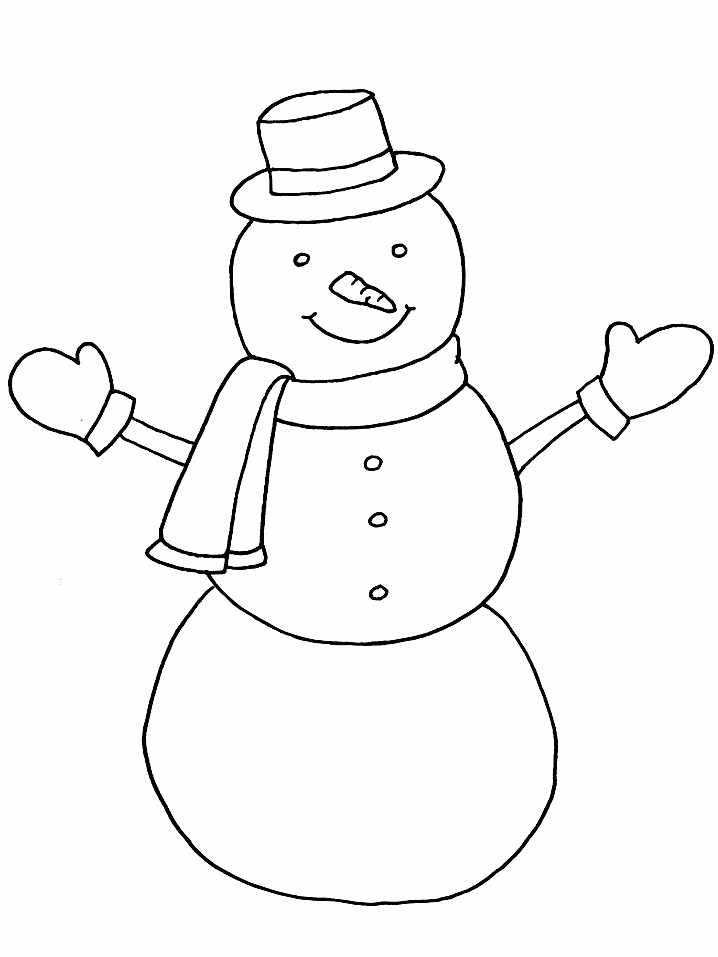 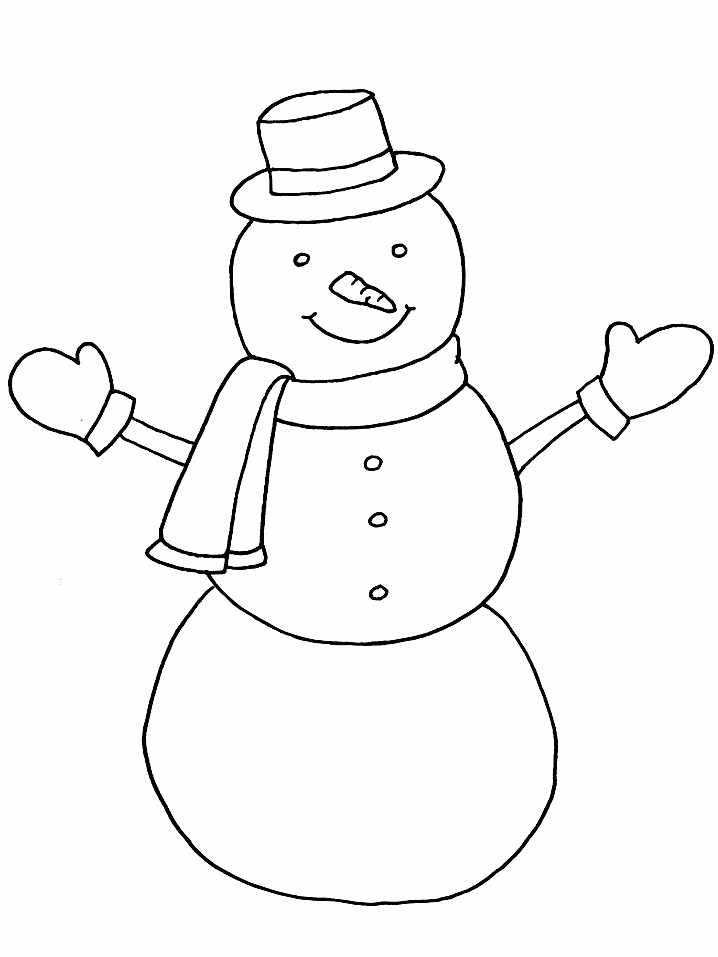 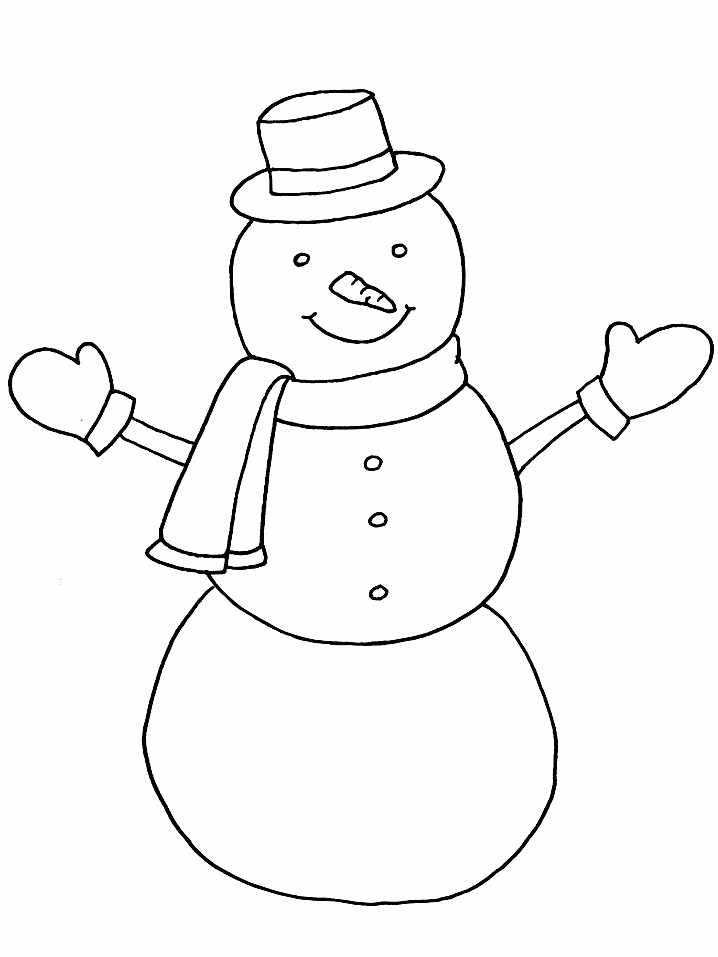 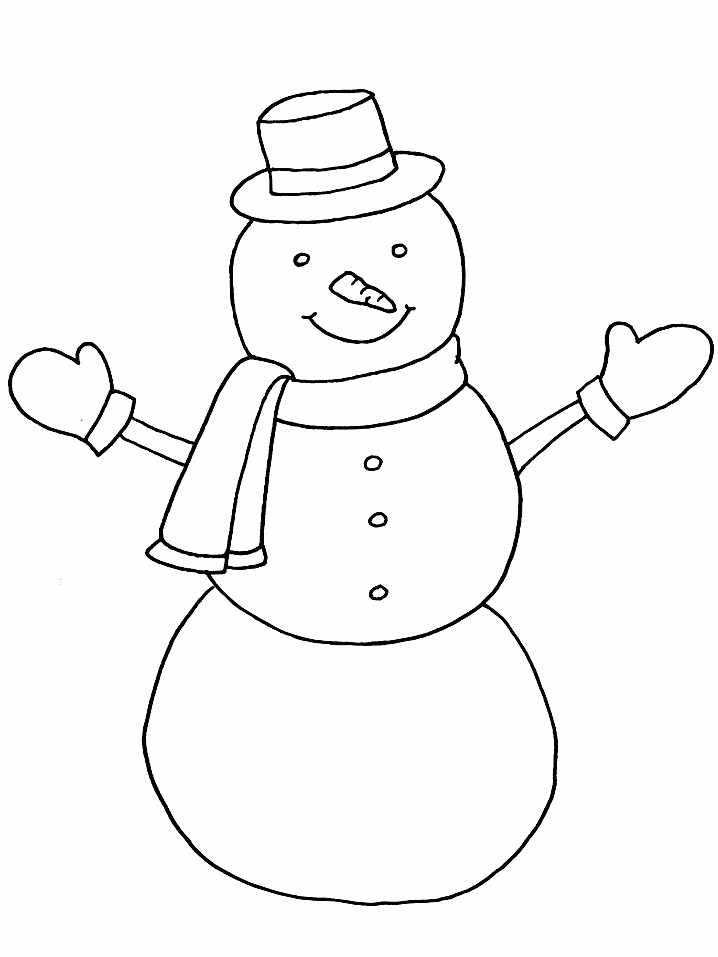 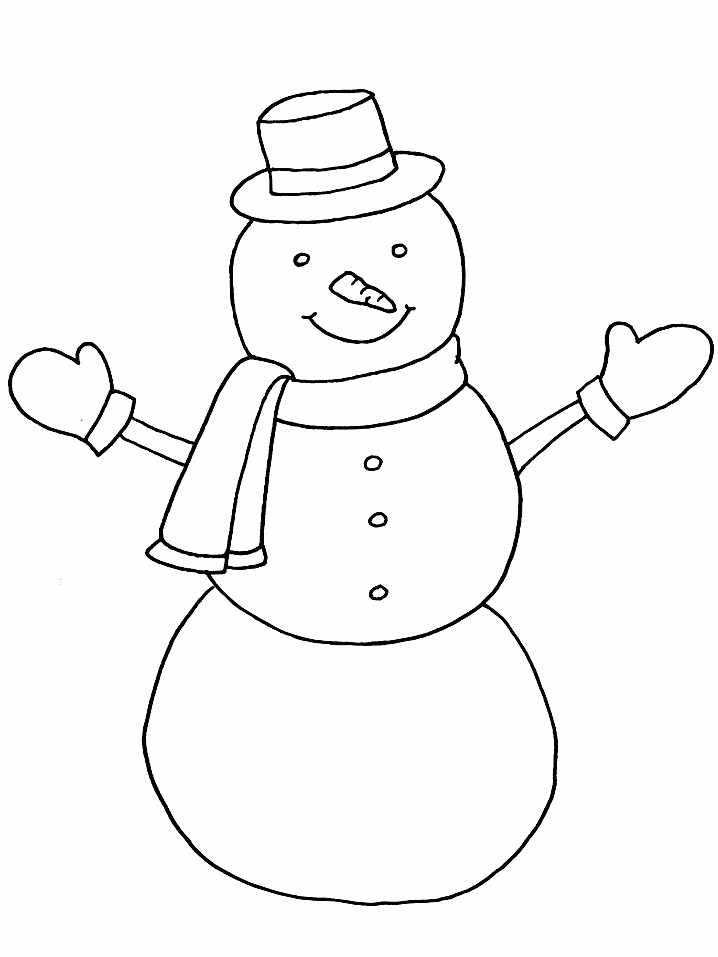 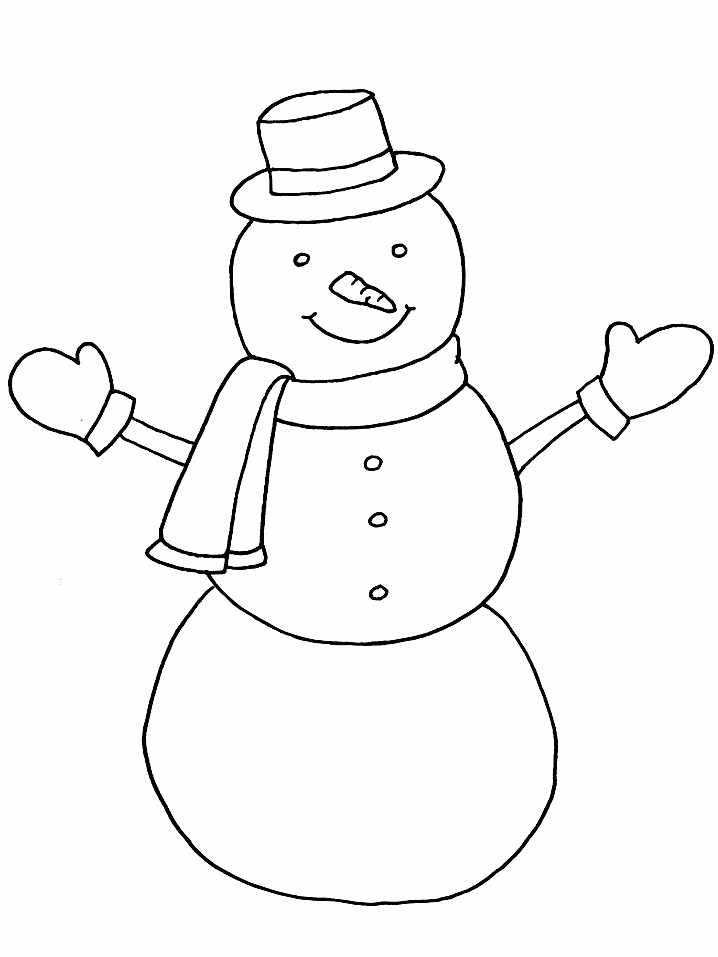 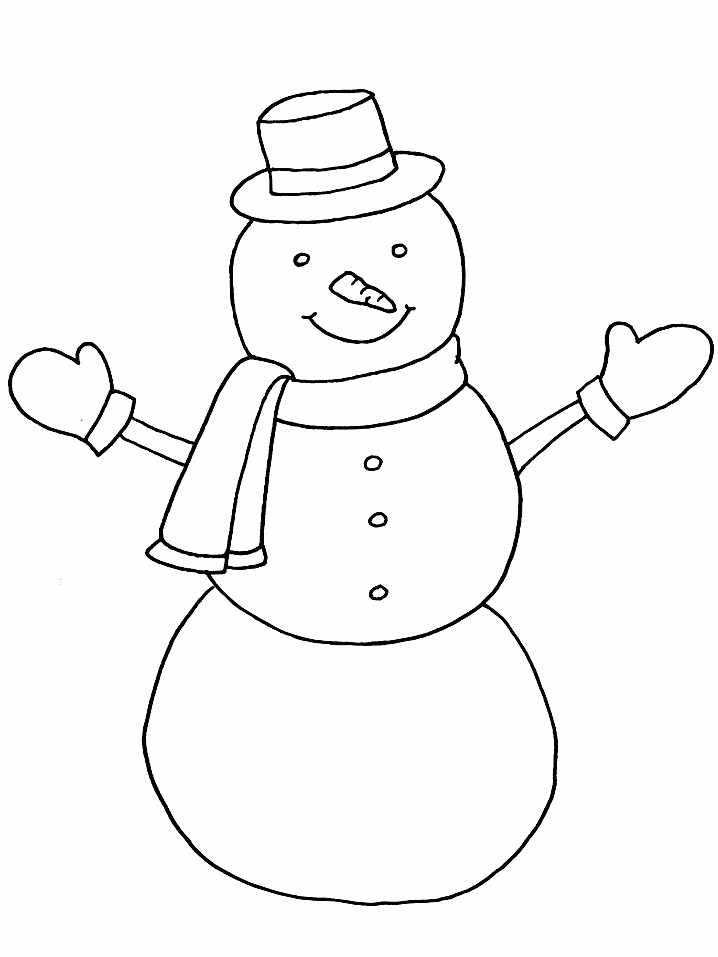 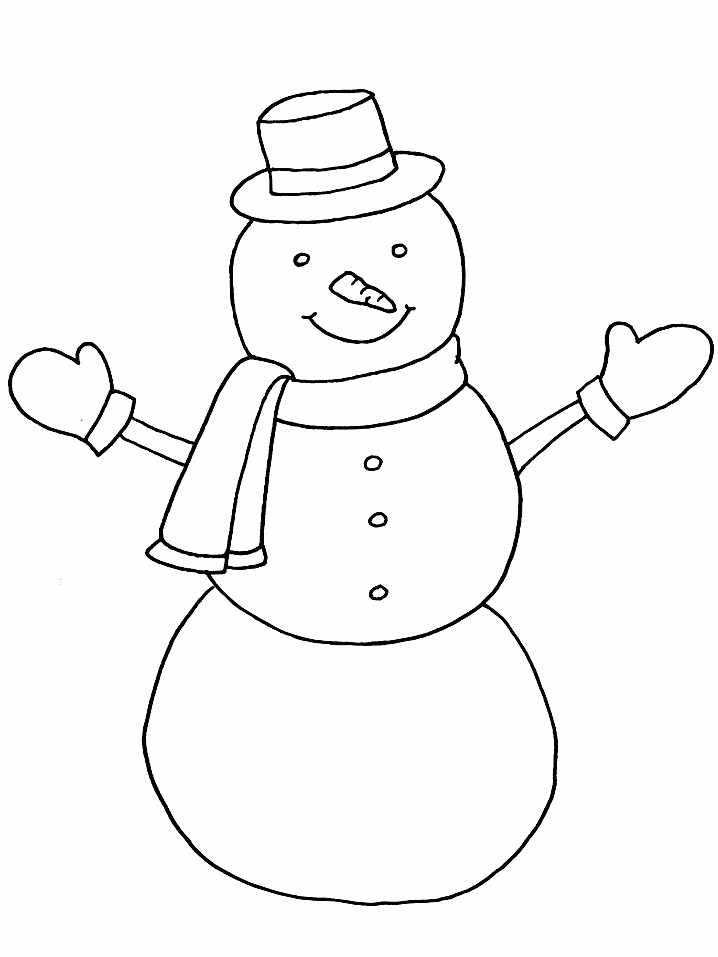 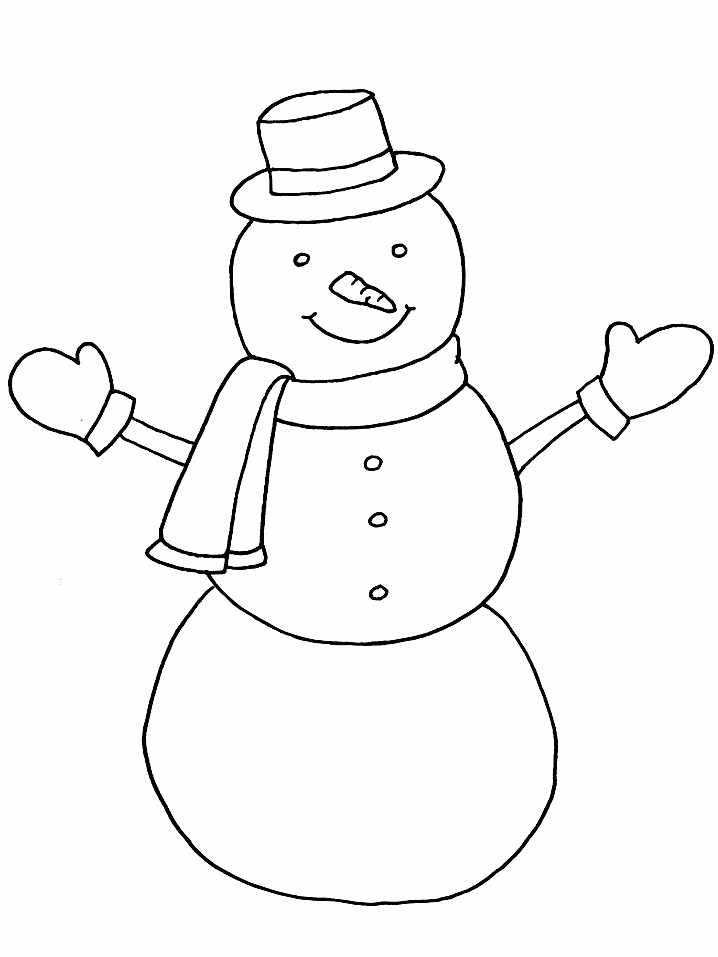 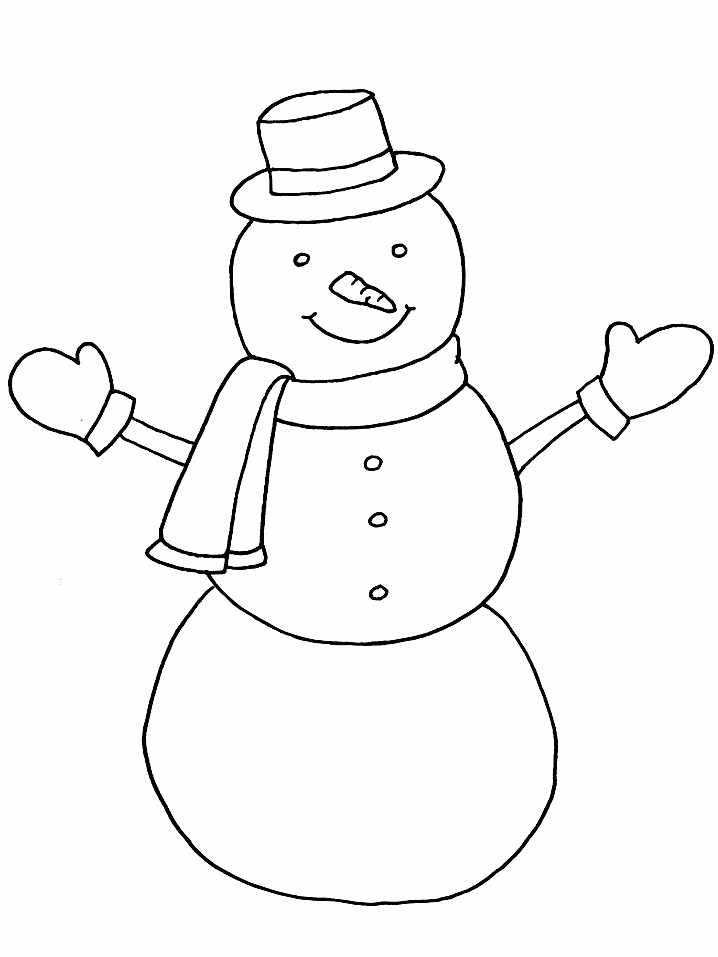 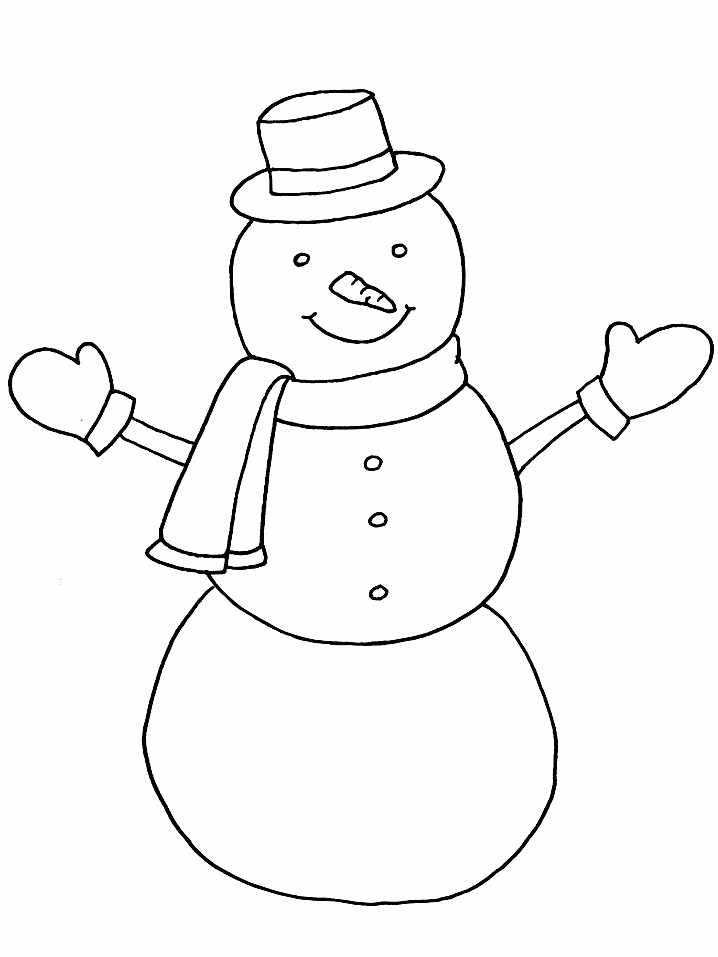 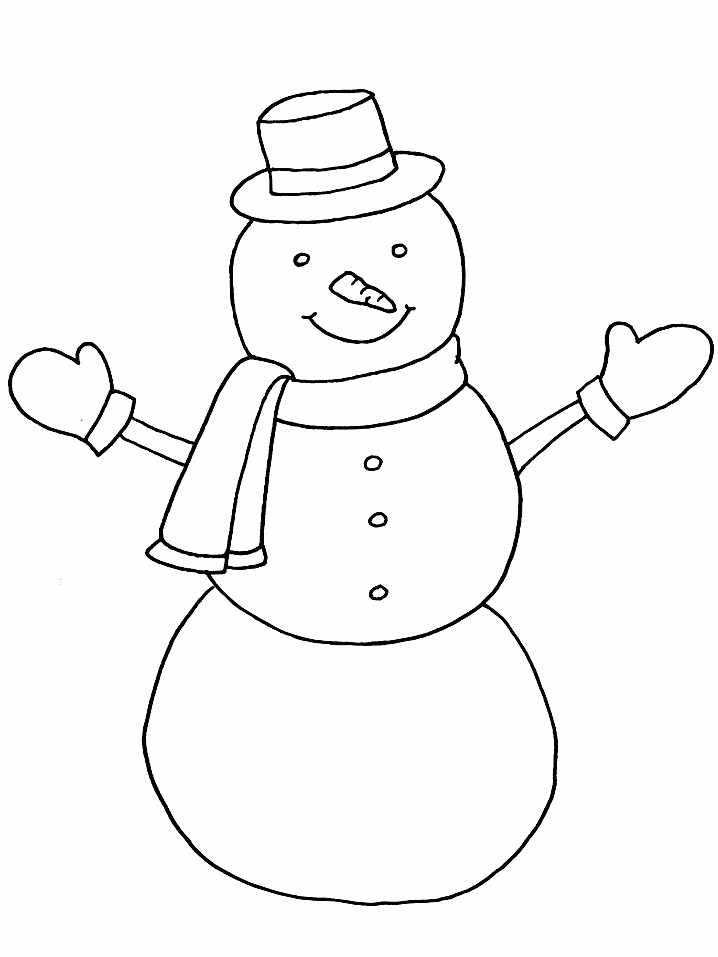 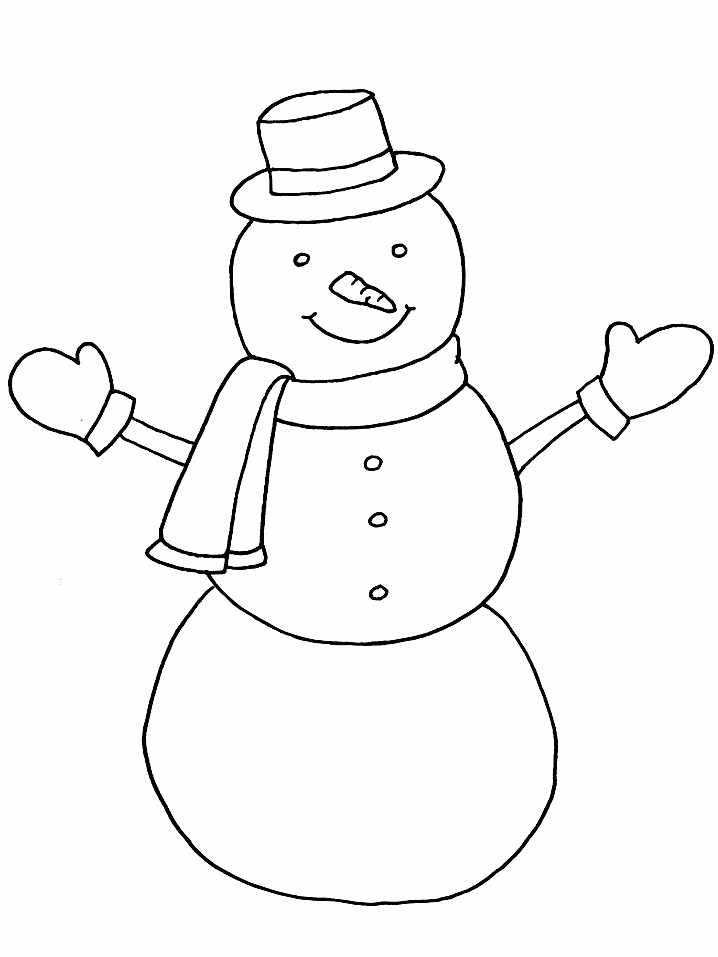 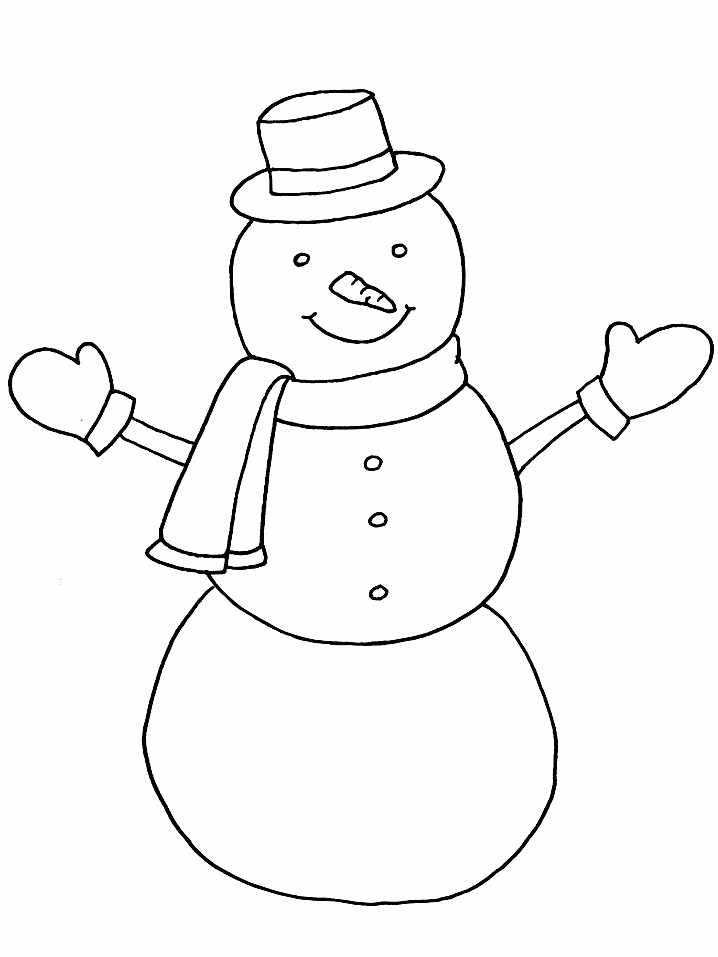 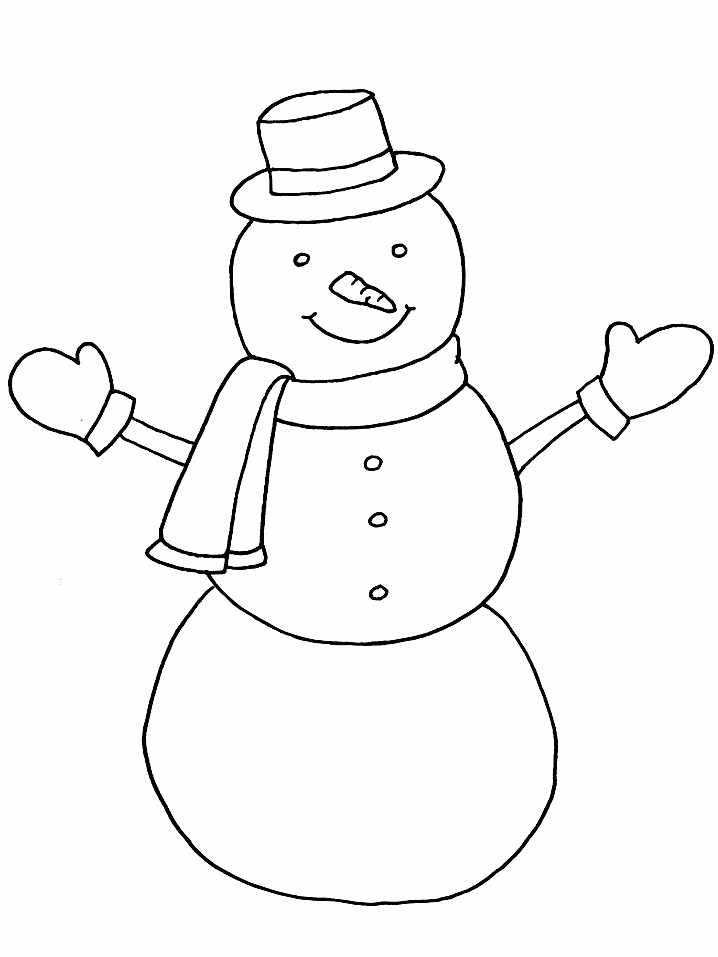 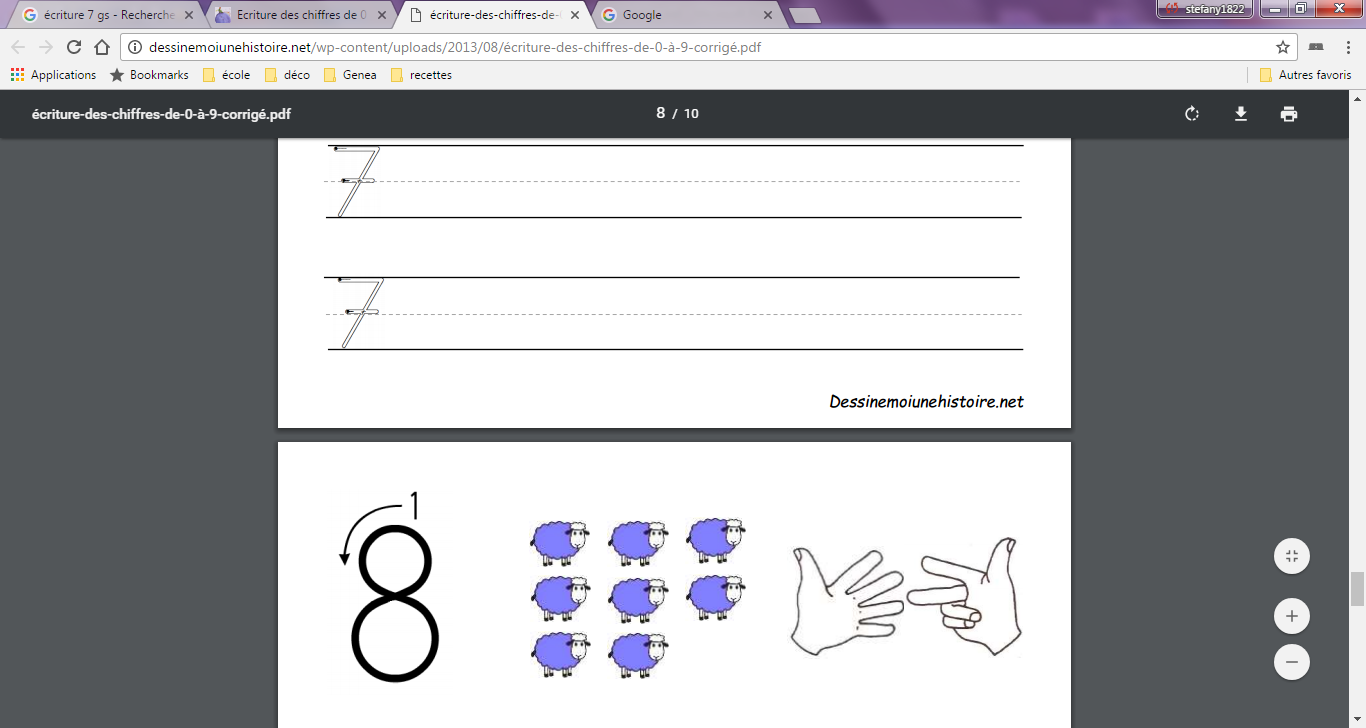 Colle 8 loups
HUIT
huit
huit
HUIT
huit
huit
HUIT
huit
huit
HUIT
huit
huit
HUIT
huit
huit
HUIT
huit
huit
HUIT
huit
huit
HUIT
huit
huit
HUIT
huit
huit
HUIT
huit
huit
HUIT
huit
huit
HUIT
huit
huit
HUIT
huit
huit
HUIT
huit
huit
HUIT
huit
huit
HUIT
huit
huit
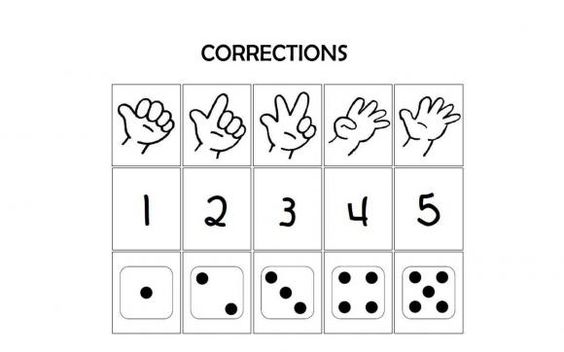 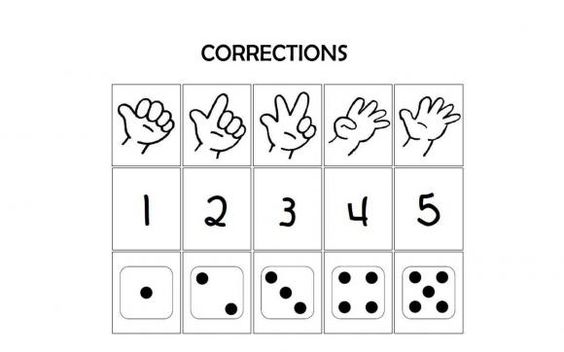 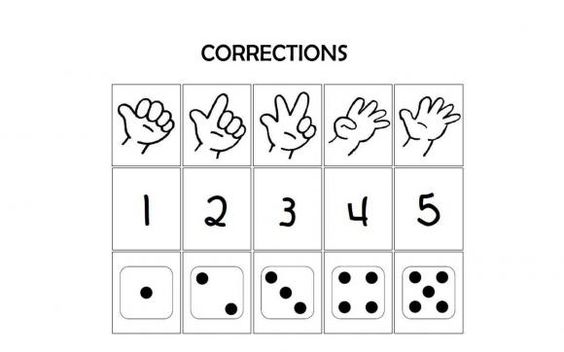 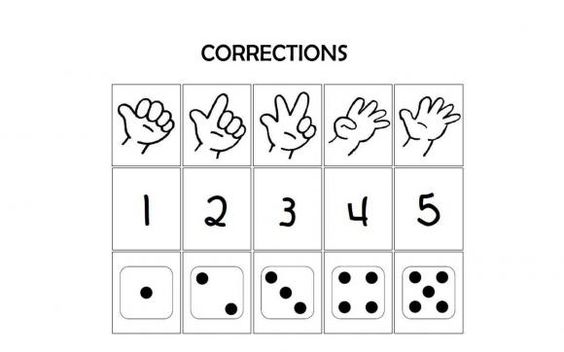 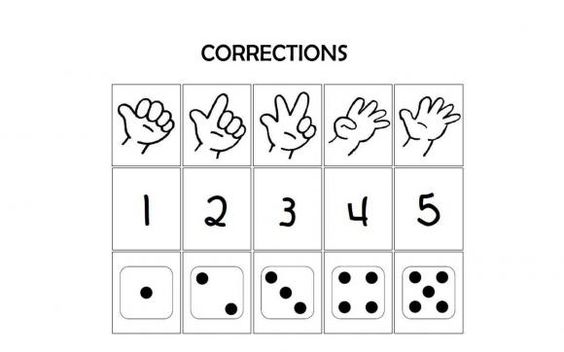 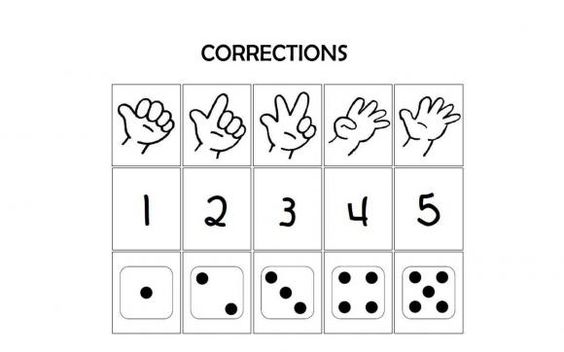 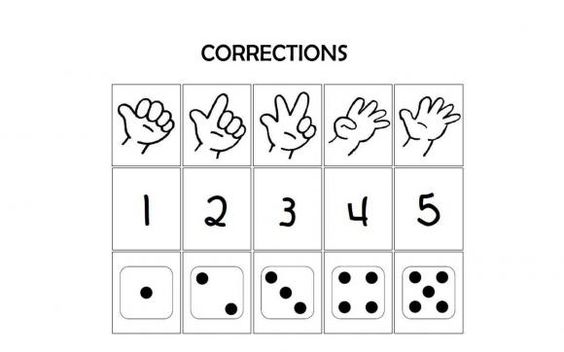 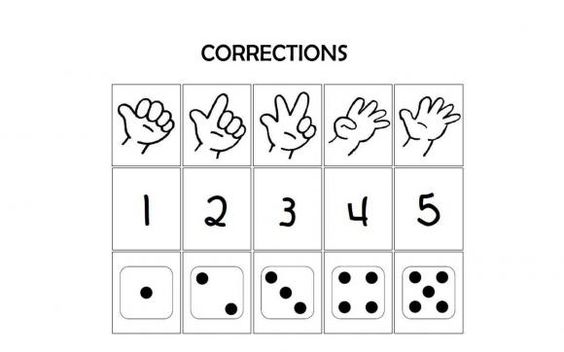 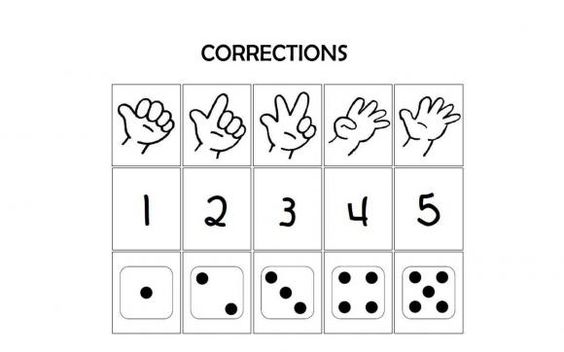 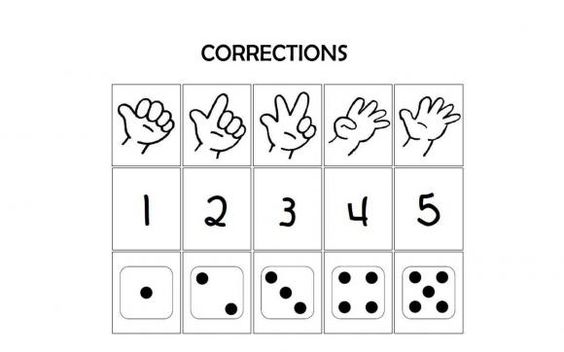 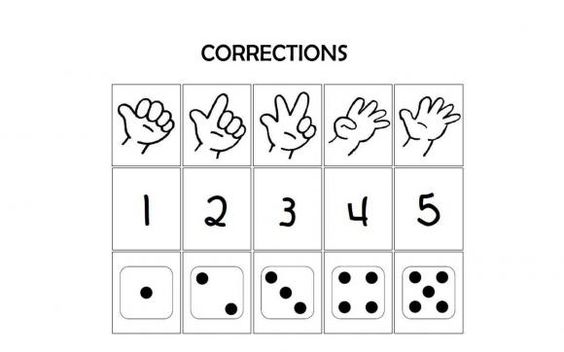 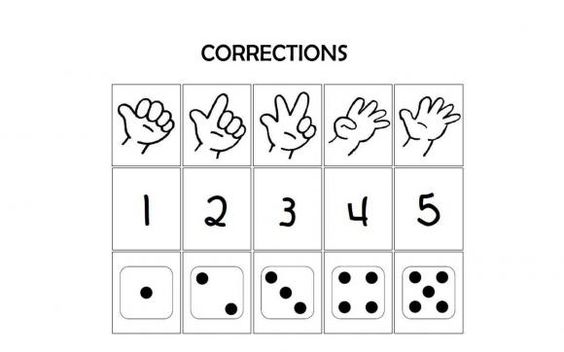 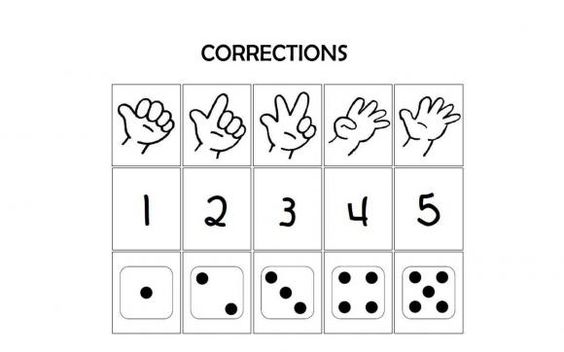 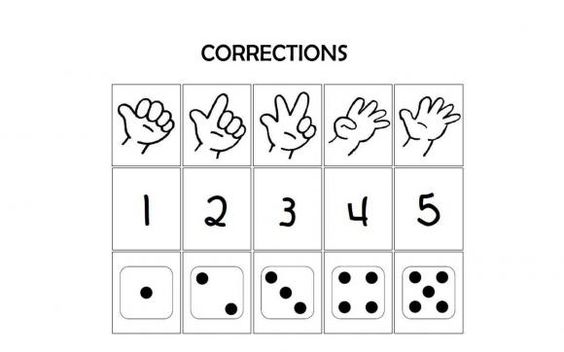 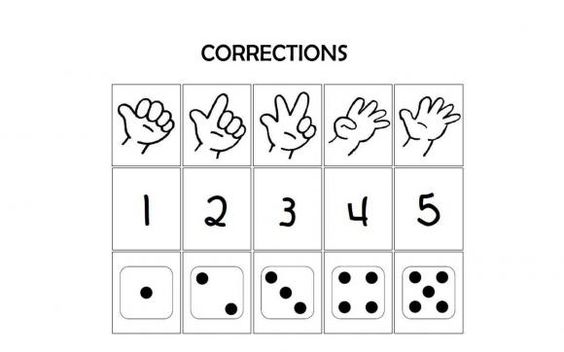 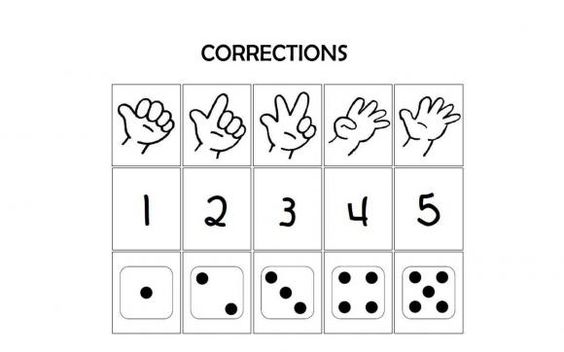 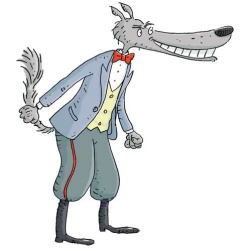 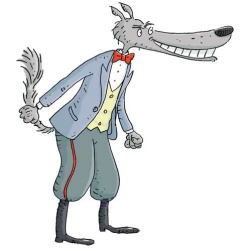 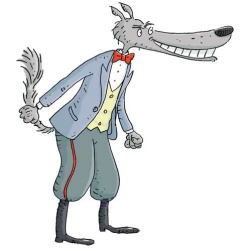 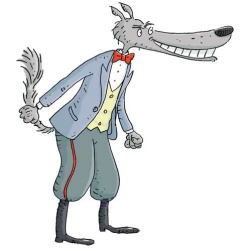 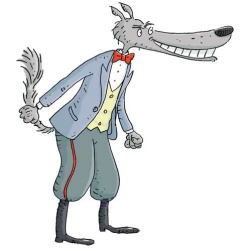 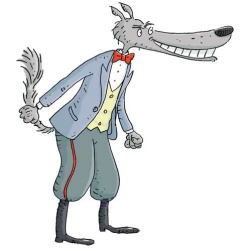 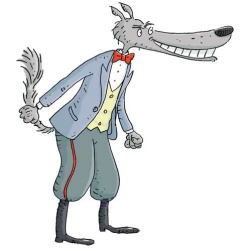 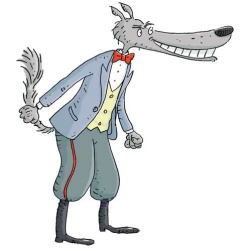 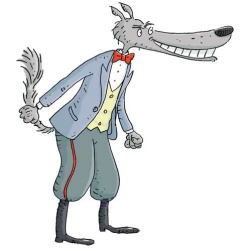 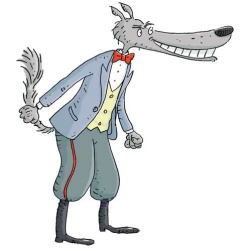 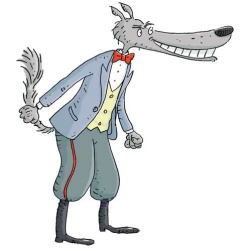 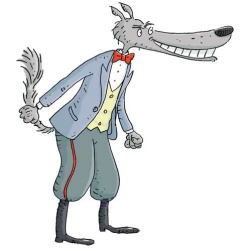 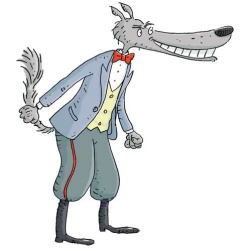 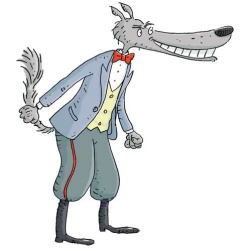 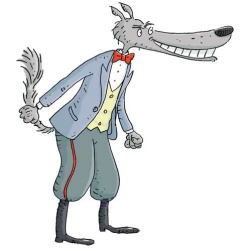 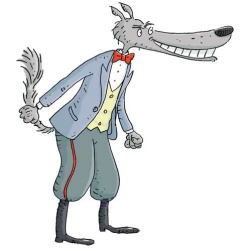 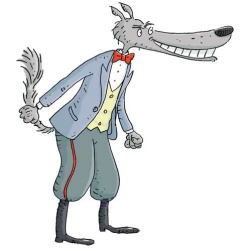 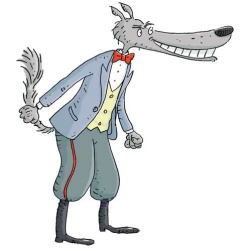 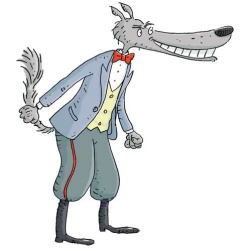 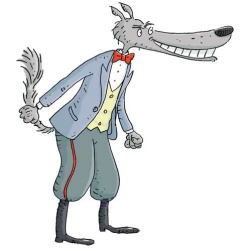 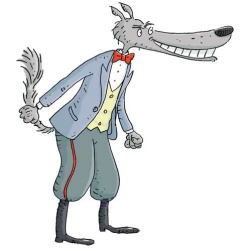 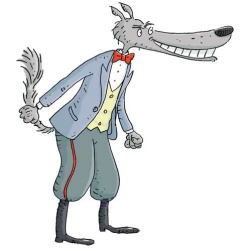 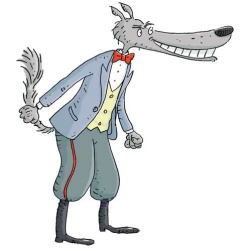 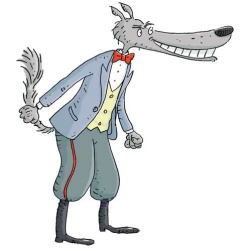 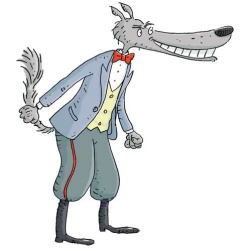 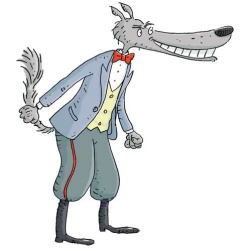 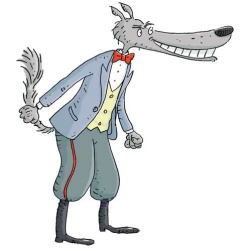 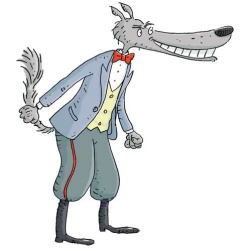 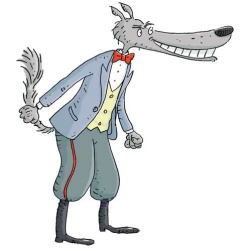 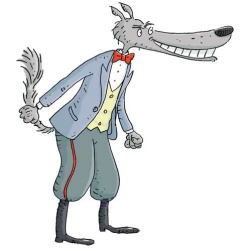 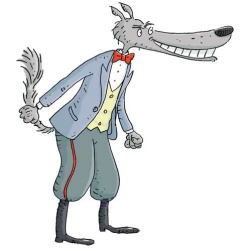 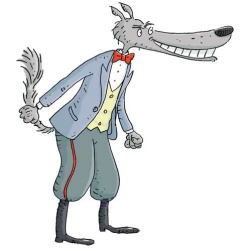 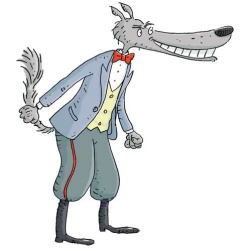 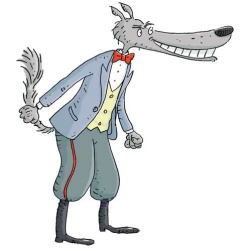 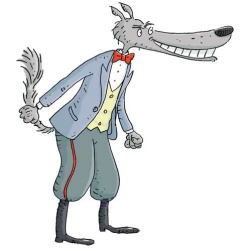 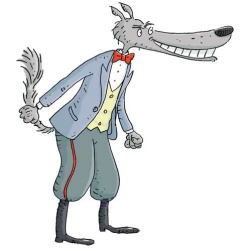 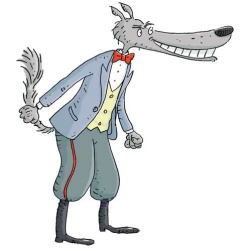 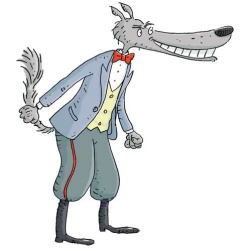 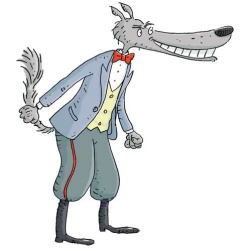 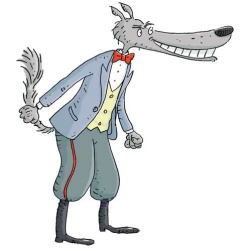 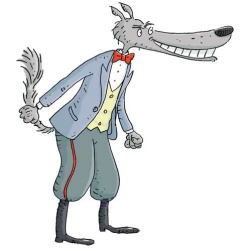 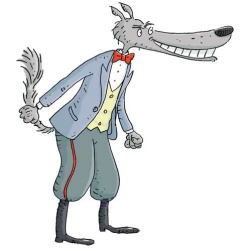 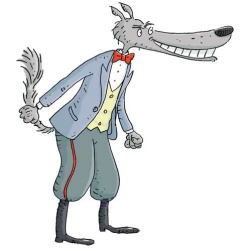 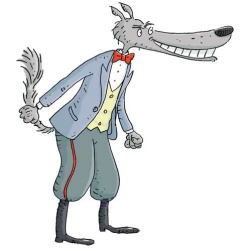 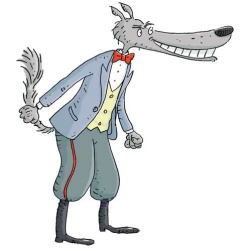 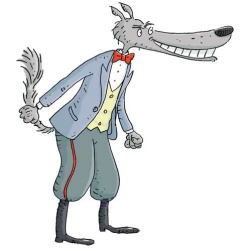 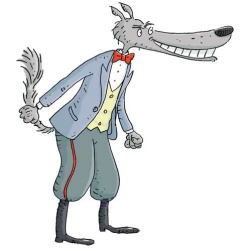 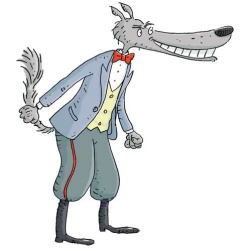 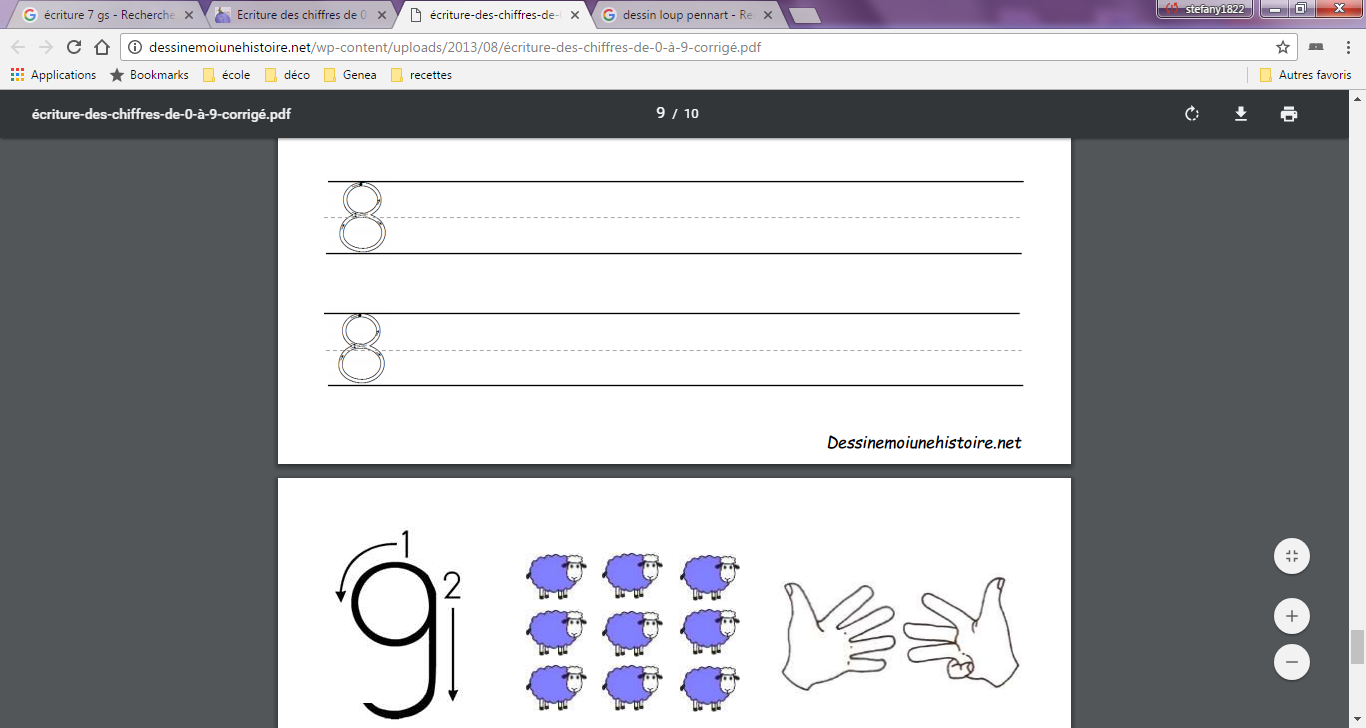 Colle 9 poissons
NEUF
neuf
neuf
NEUF
neuf
neuf
NEUF
neuf
neuf
NEUF
neuf
neuf
NEUF
neuf
neuf
NEUF
neuf
neuf
NEUF
neuf
neuf
NEUF
neuf
neuf
NEUF
neuf
neuf
NEUF
neuf
neuf
NEUF
neuf
neuf
NEUF
neuf
neuf
NEUF
neuf
neuf
NEUF
neuf
neuf
NEUF
neuf
neuf
NEUF
neuf
neuf
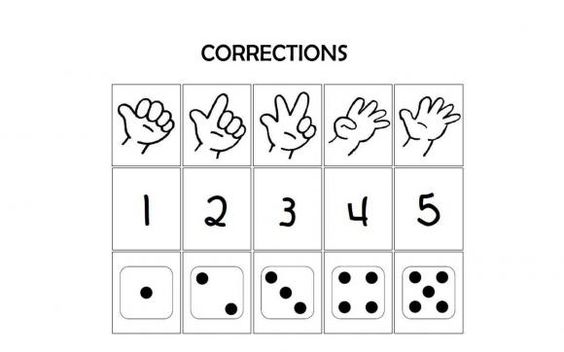 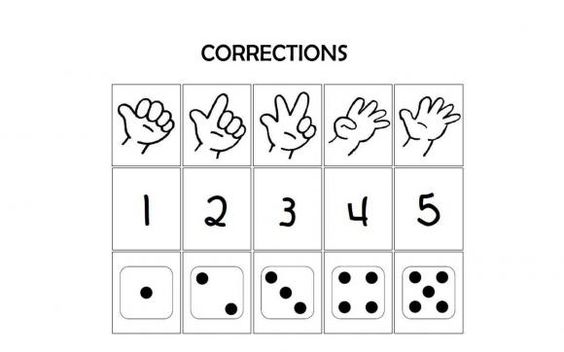 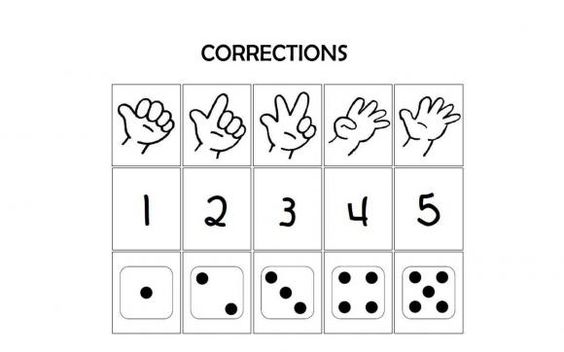 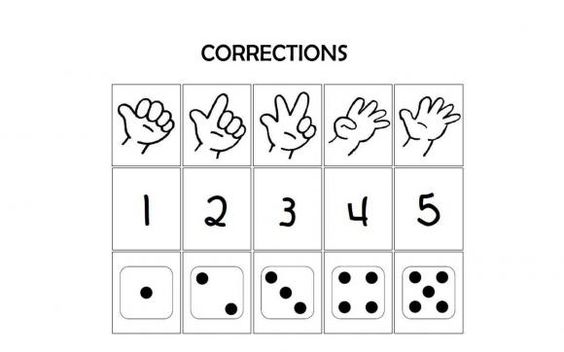 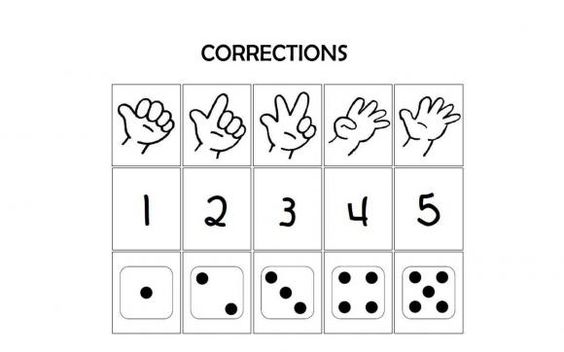 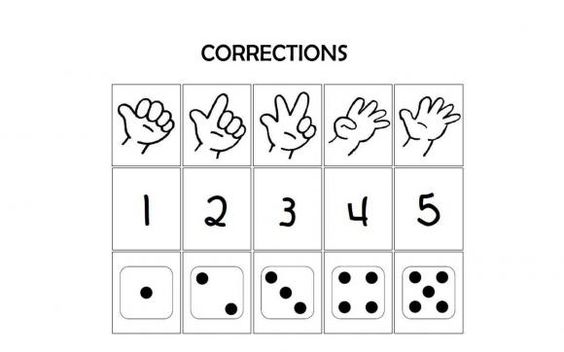 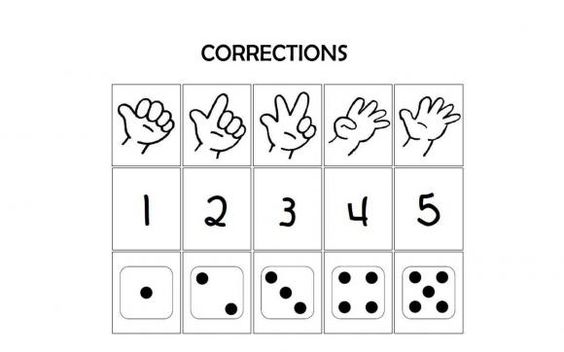 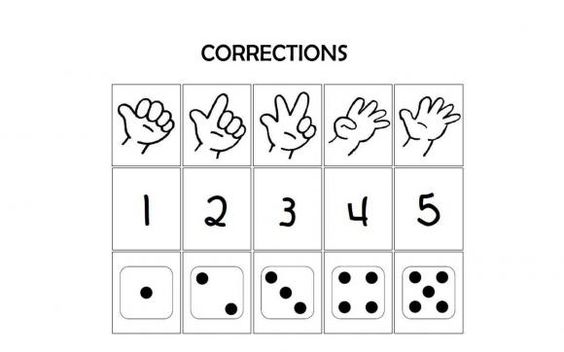 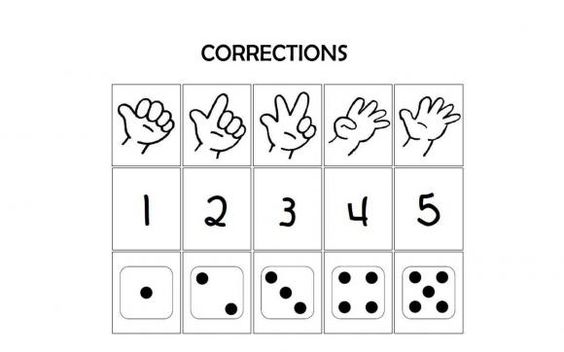 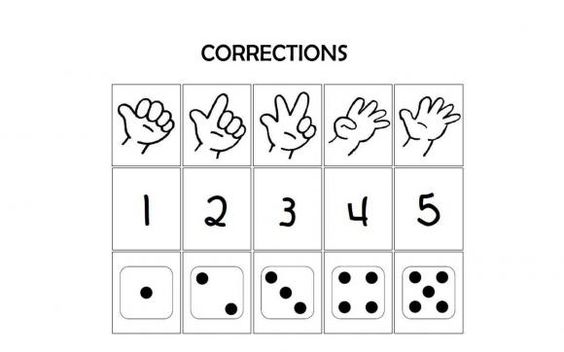 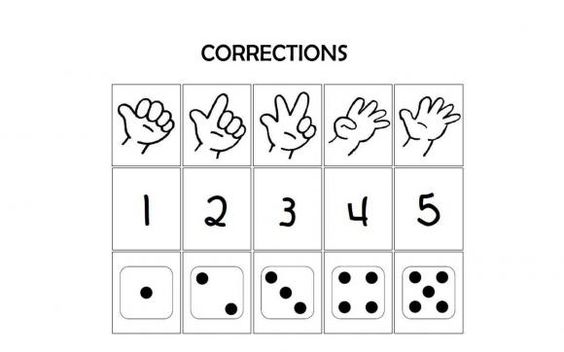 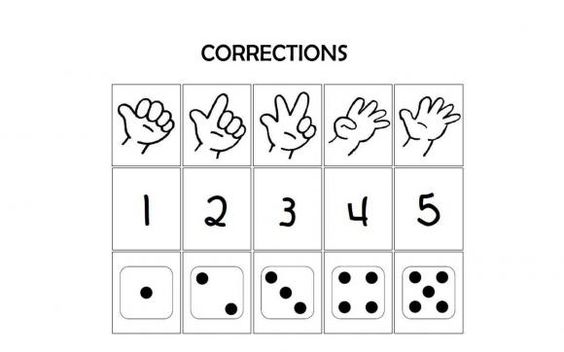 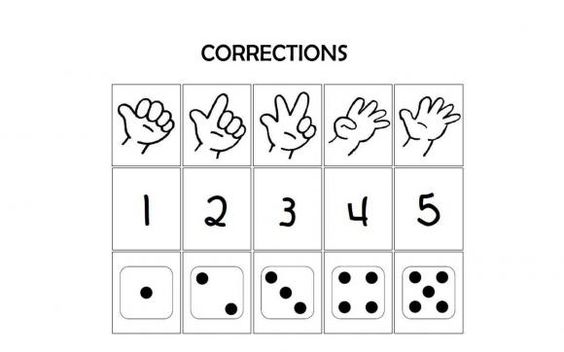 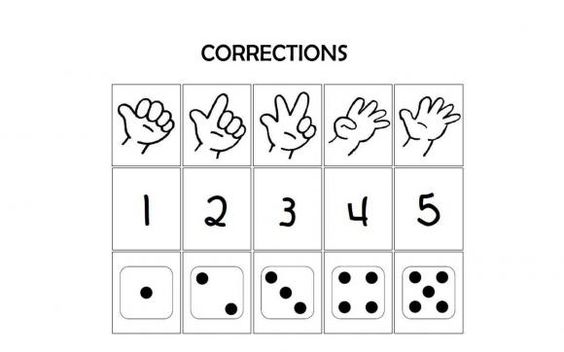 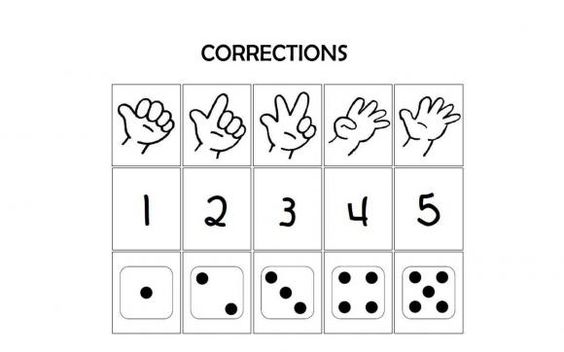 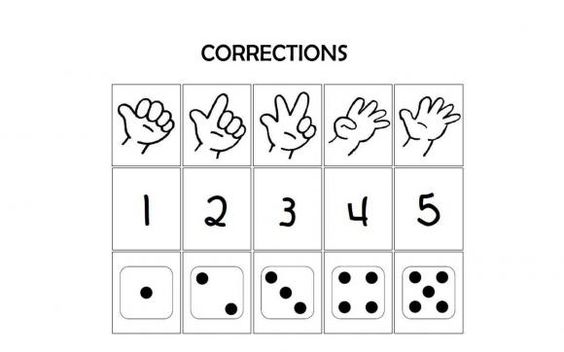 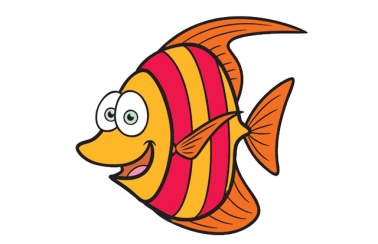 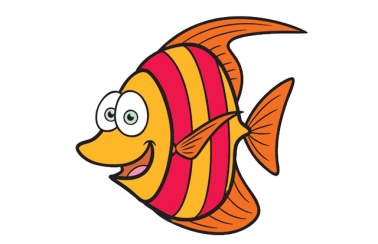 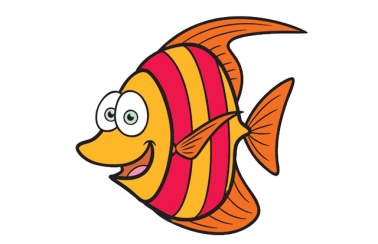 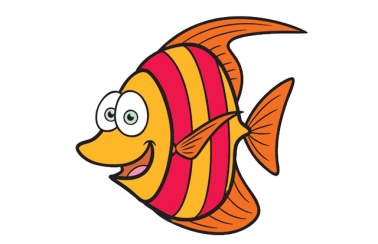 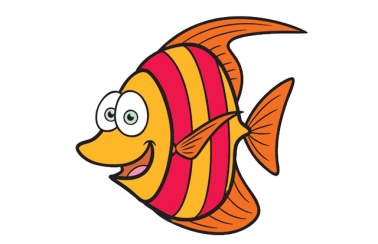 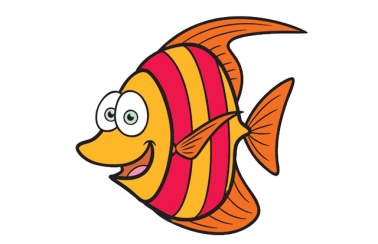 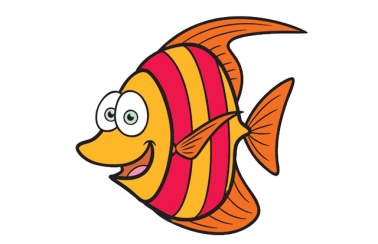 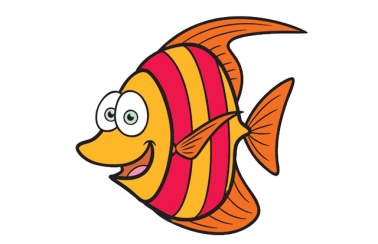 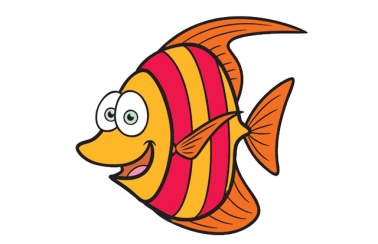 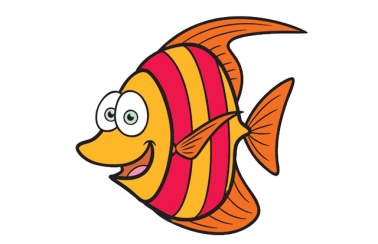 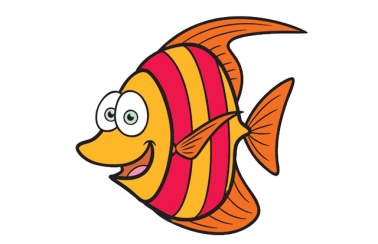 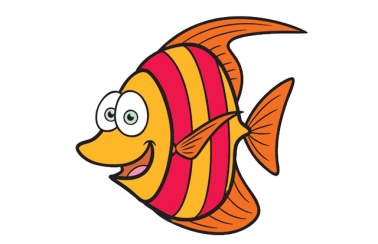 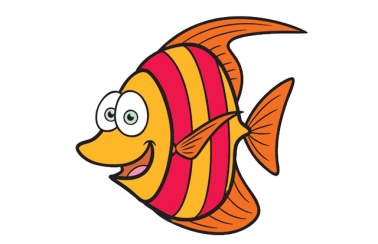 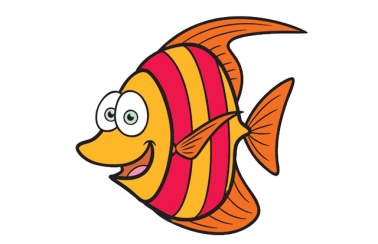 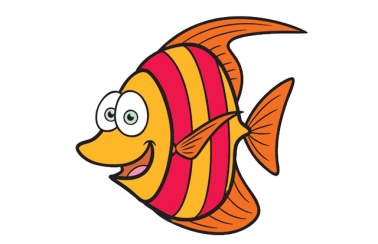 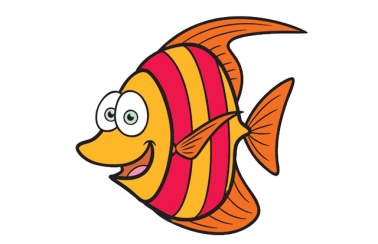 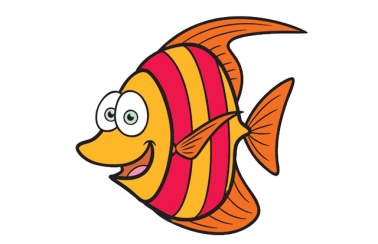 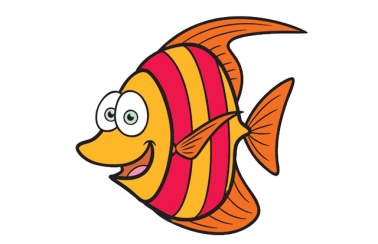 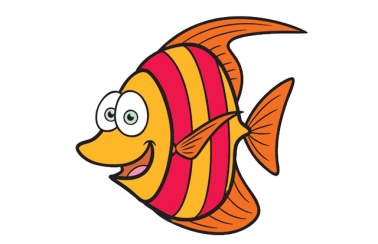 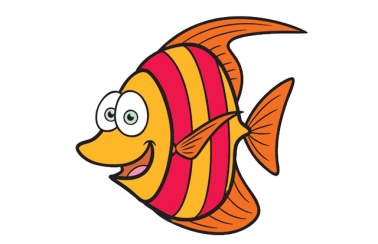 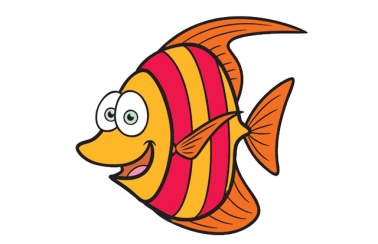 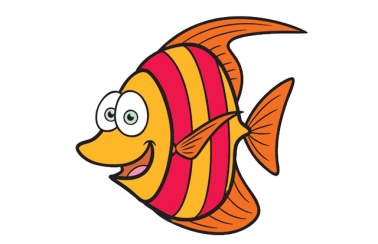 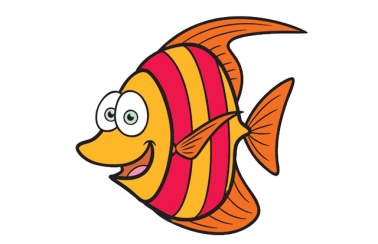 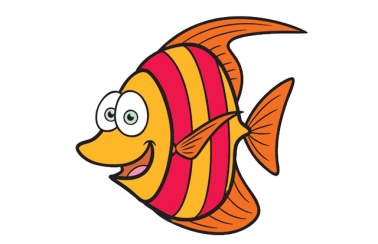 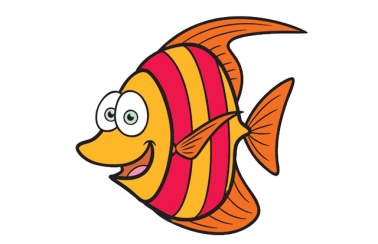 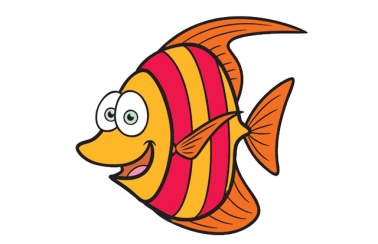 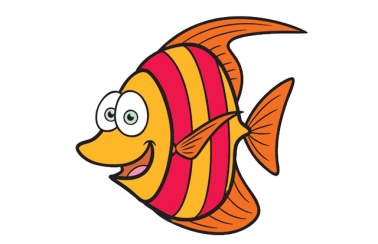 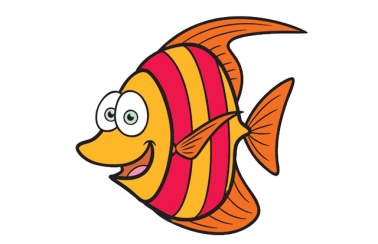 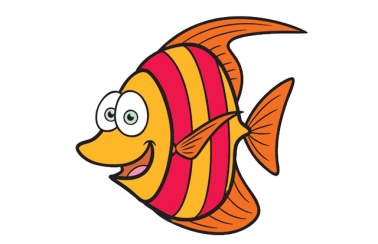 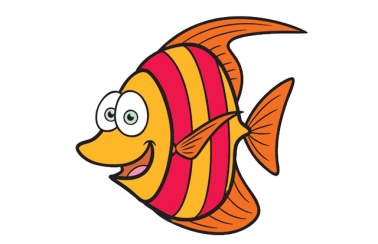 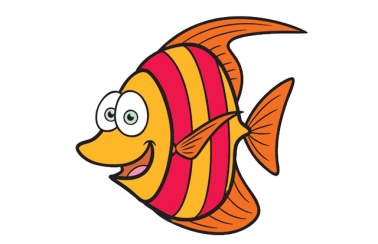 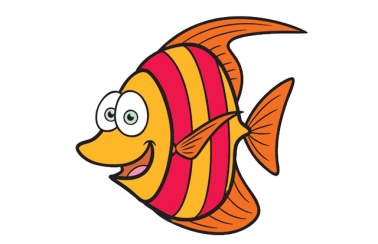 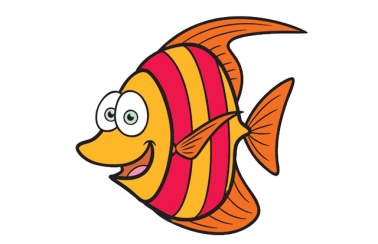 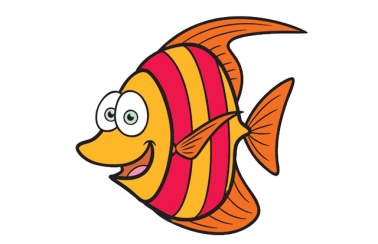 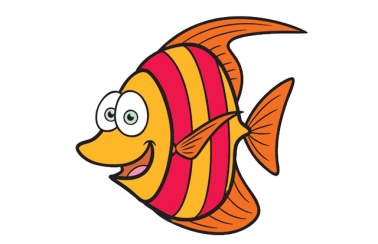 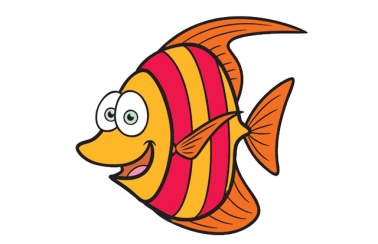 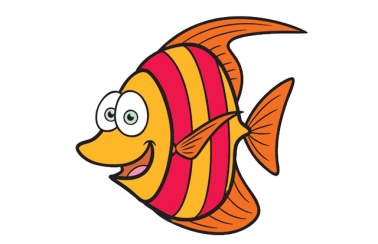 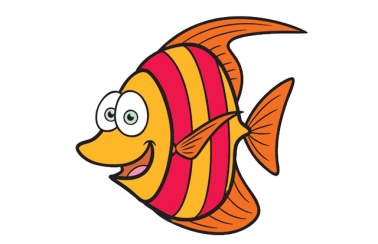 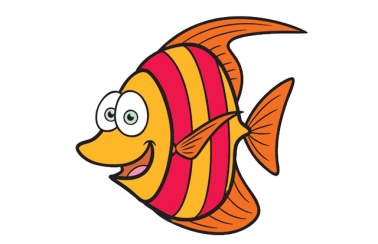 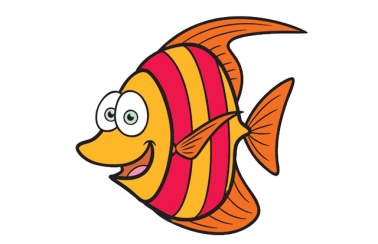 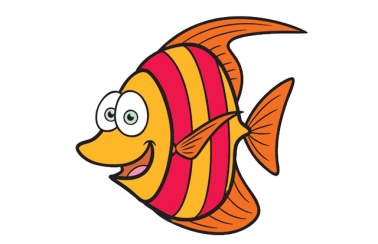 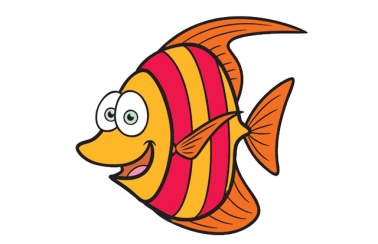 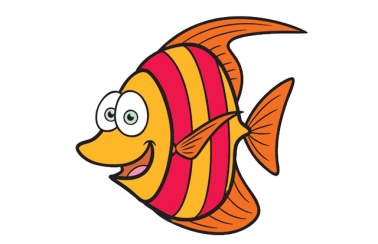 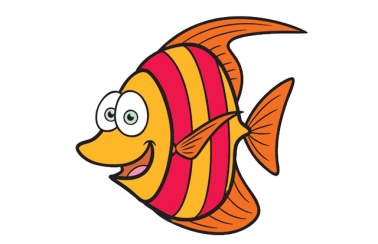 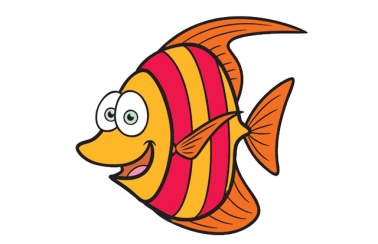 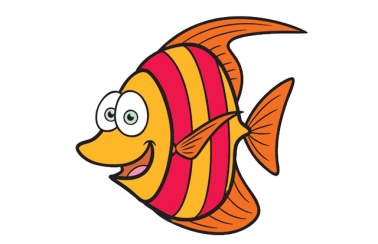 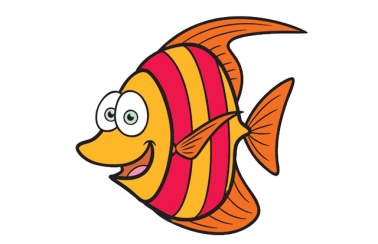 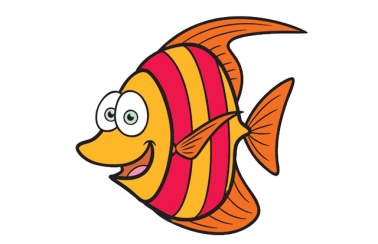